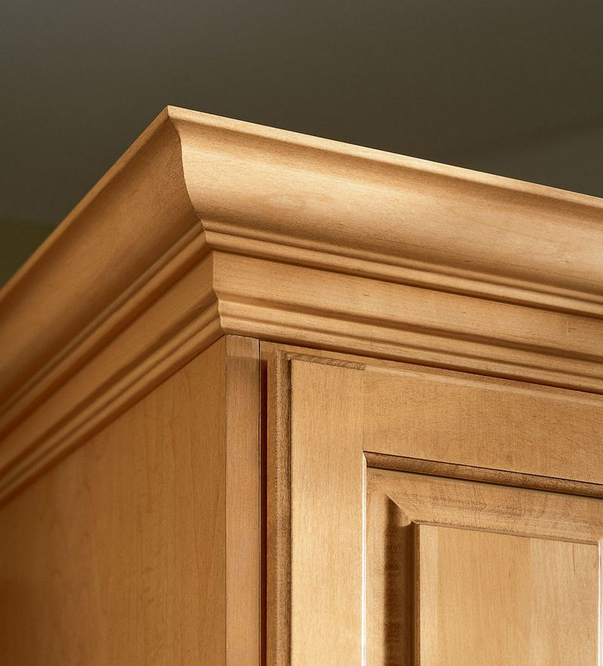 021-284 284 900912 809 3509
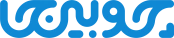 انواع  ابزار تاج، زیر چراغی و پاخور،  ابزار قاب بندی، قرنیز و ابزار منبت از جنس  ام دی اف و چوبی 
 
بازار منبت چوبینجا ارایه دهنده انواع سرستون و گل های منبت از جنس های چوب، پلی اورتان، پی وی سی، ام دی اف و رزین می باشد. زهوارهای ابزار و منبت کاری شده از جنس چوب و ام دی اف در طرح های تاج، زیرچراغی، زیرتاجی، پاخور، قرنیز وابزار قاب بندی.
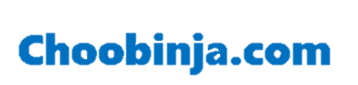 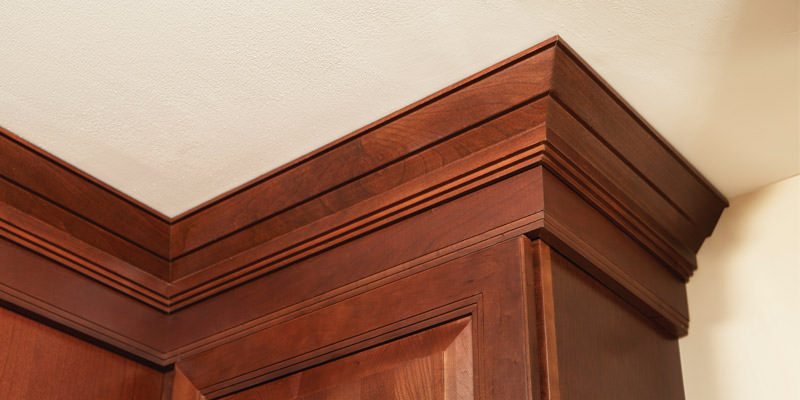 021-284 284 900912 809 3509
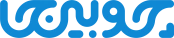 MDF
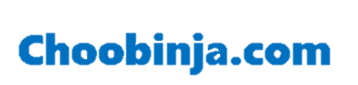 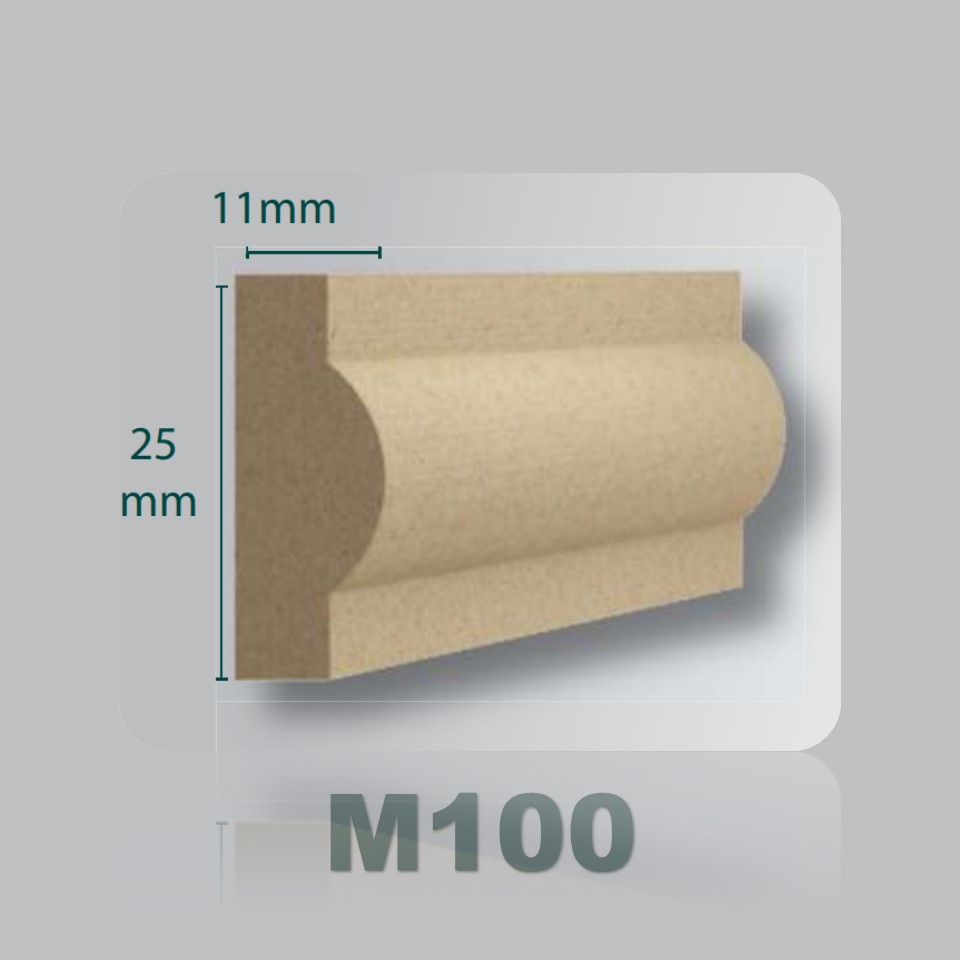 021-284 284 900912 809 3509
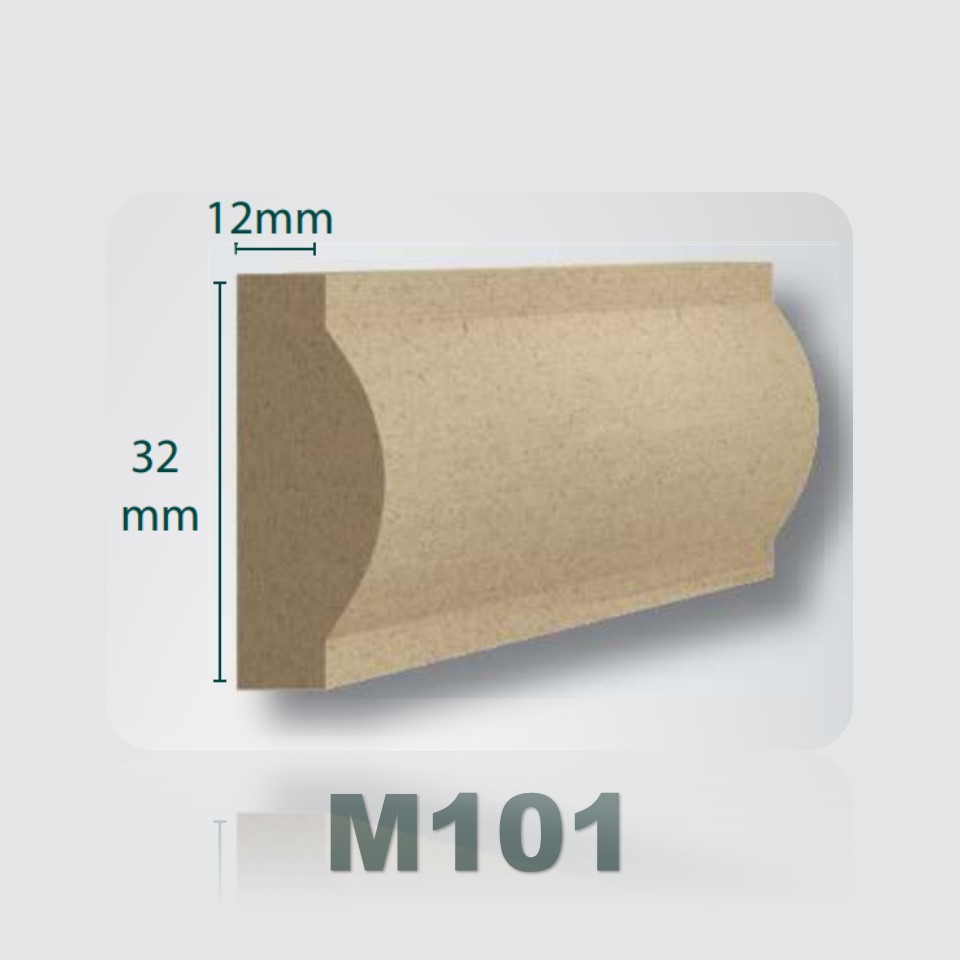 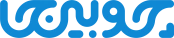 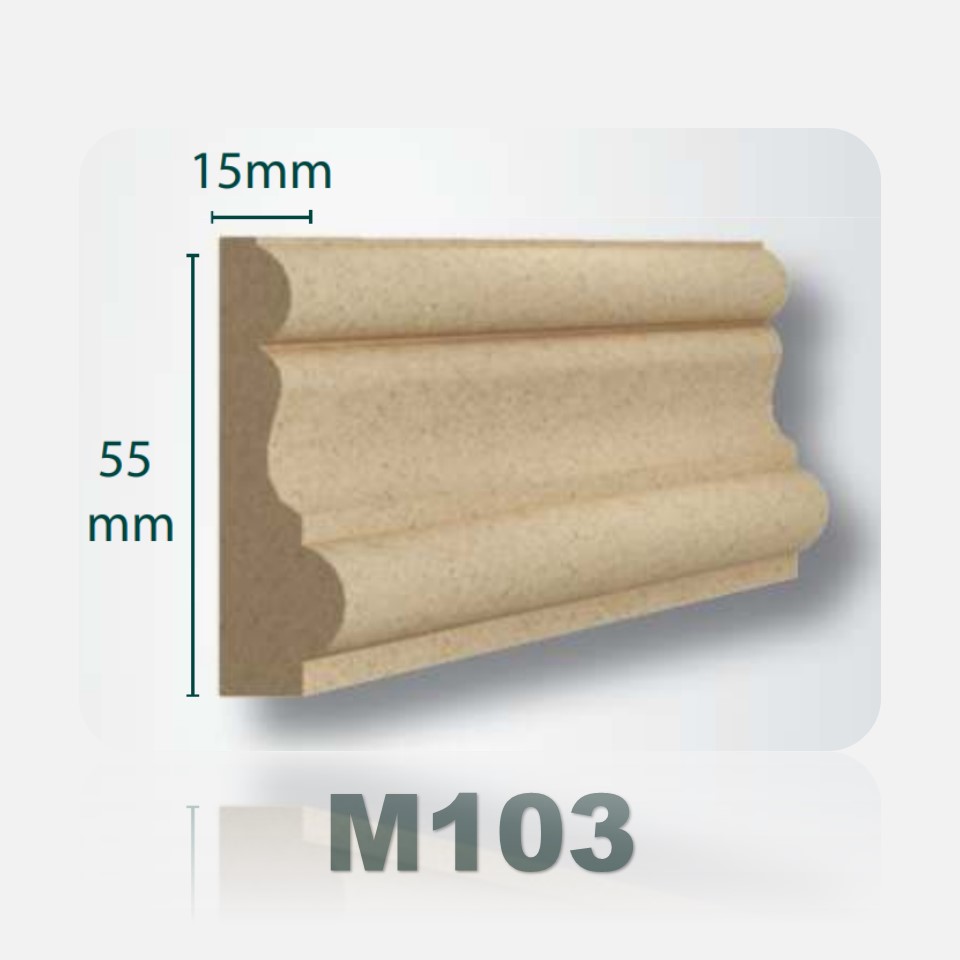 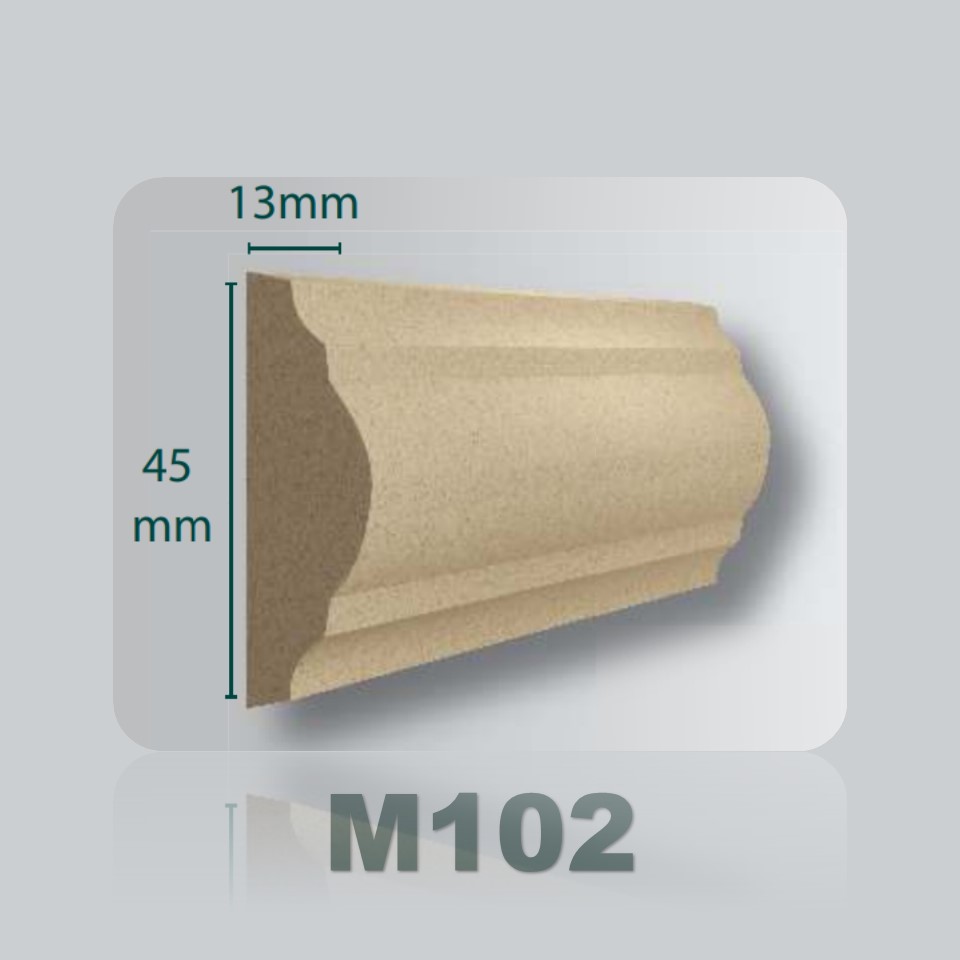 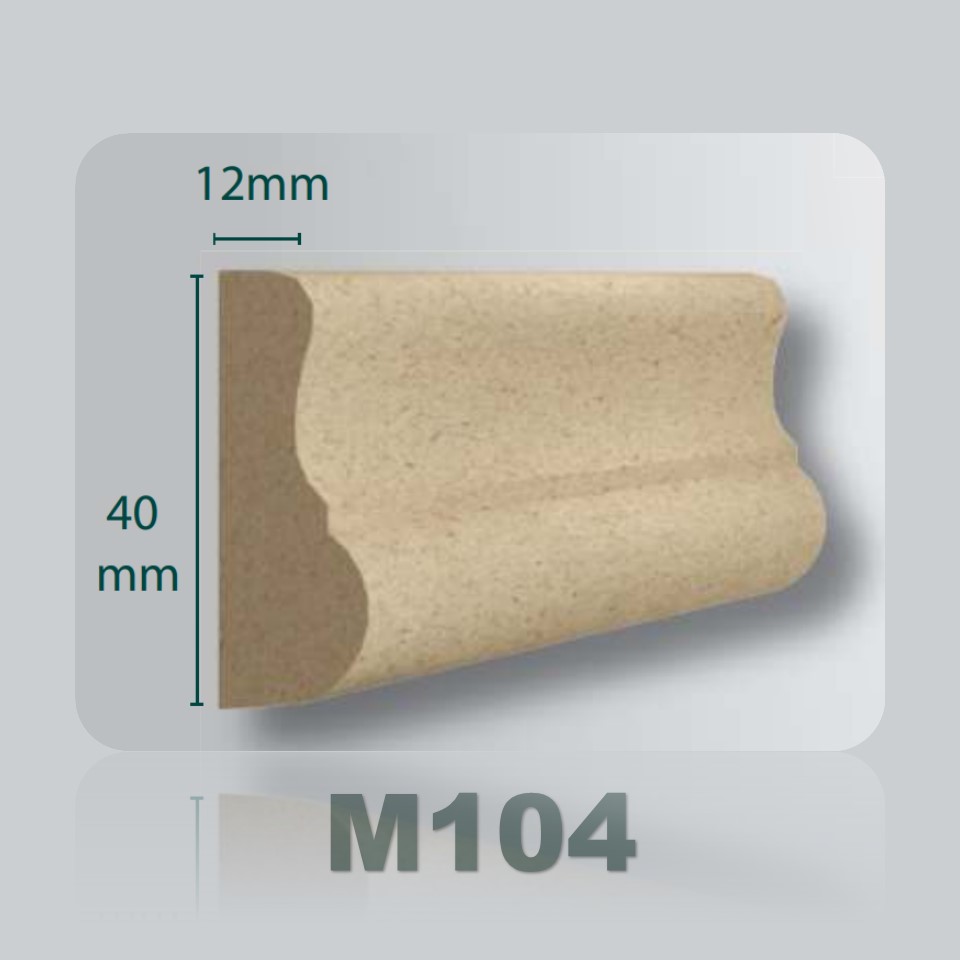 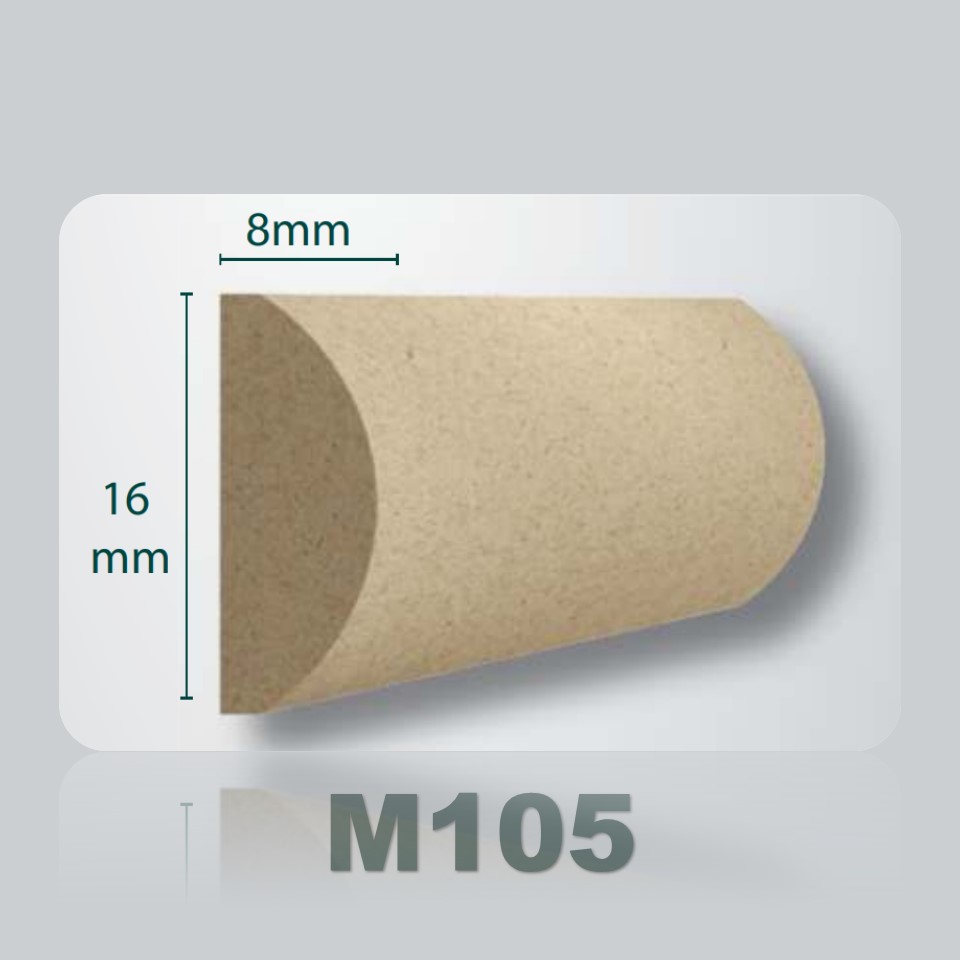 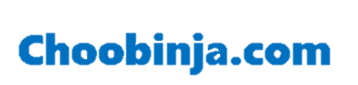 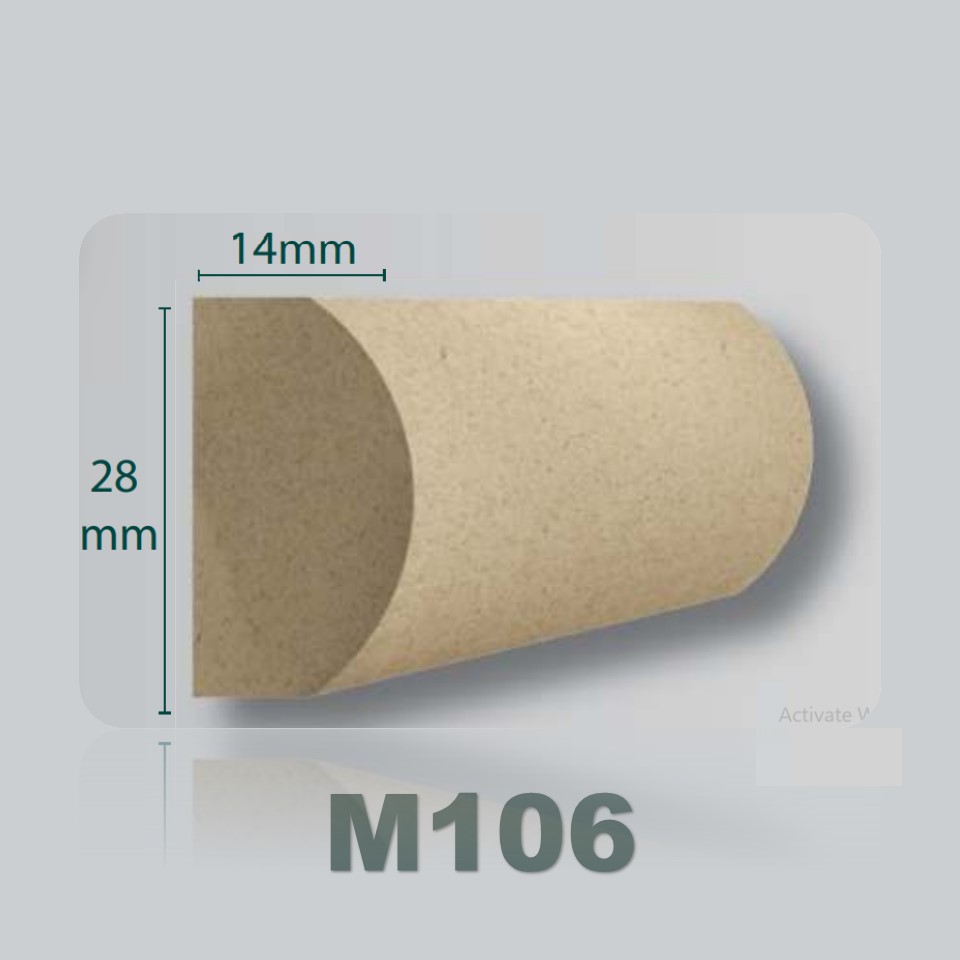 021-284 284 900912 809 3509
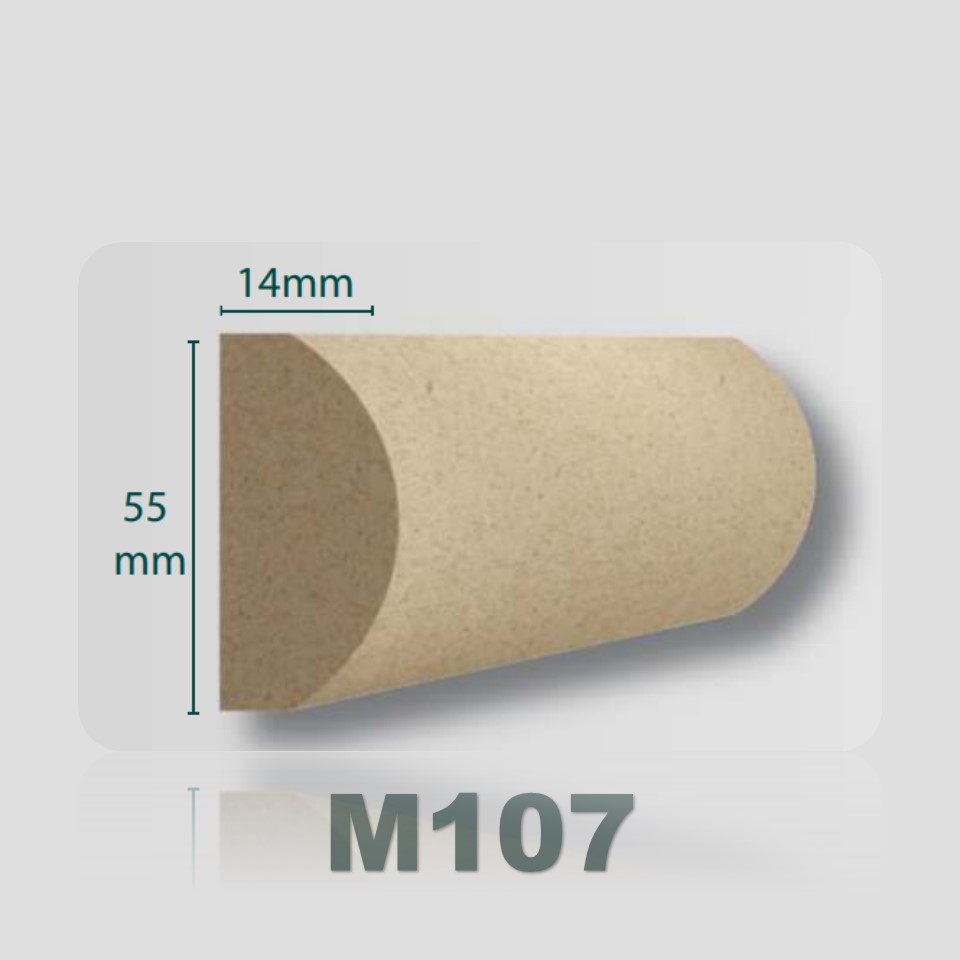 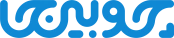 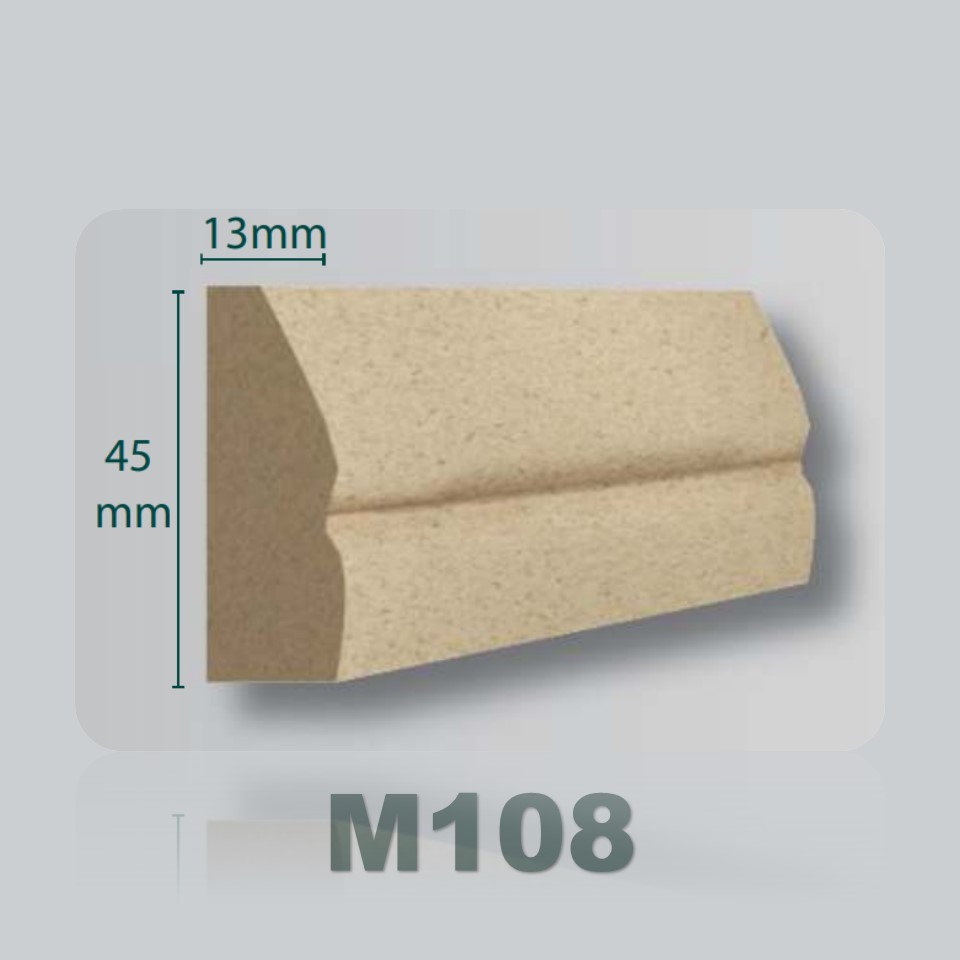 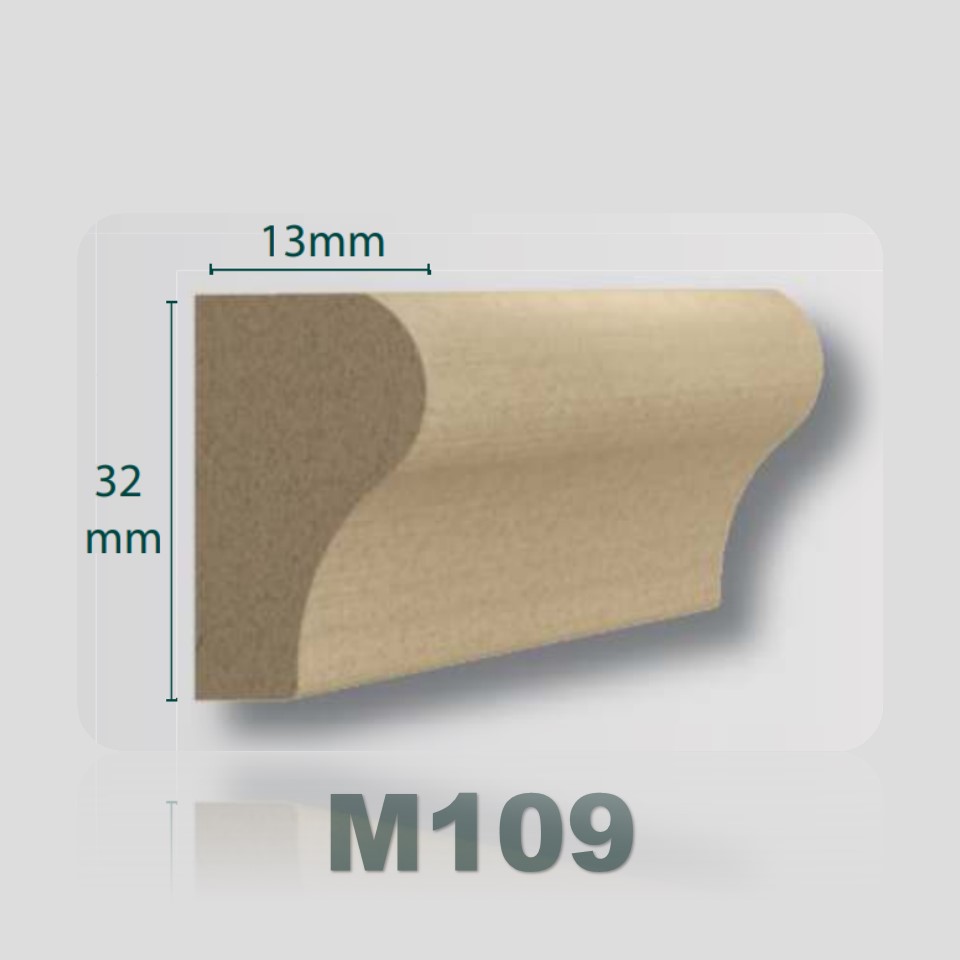 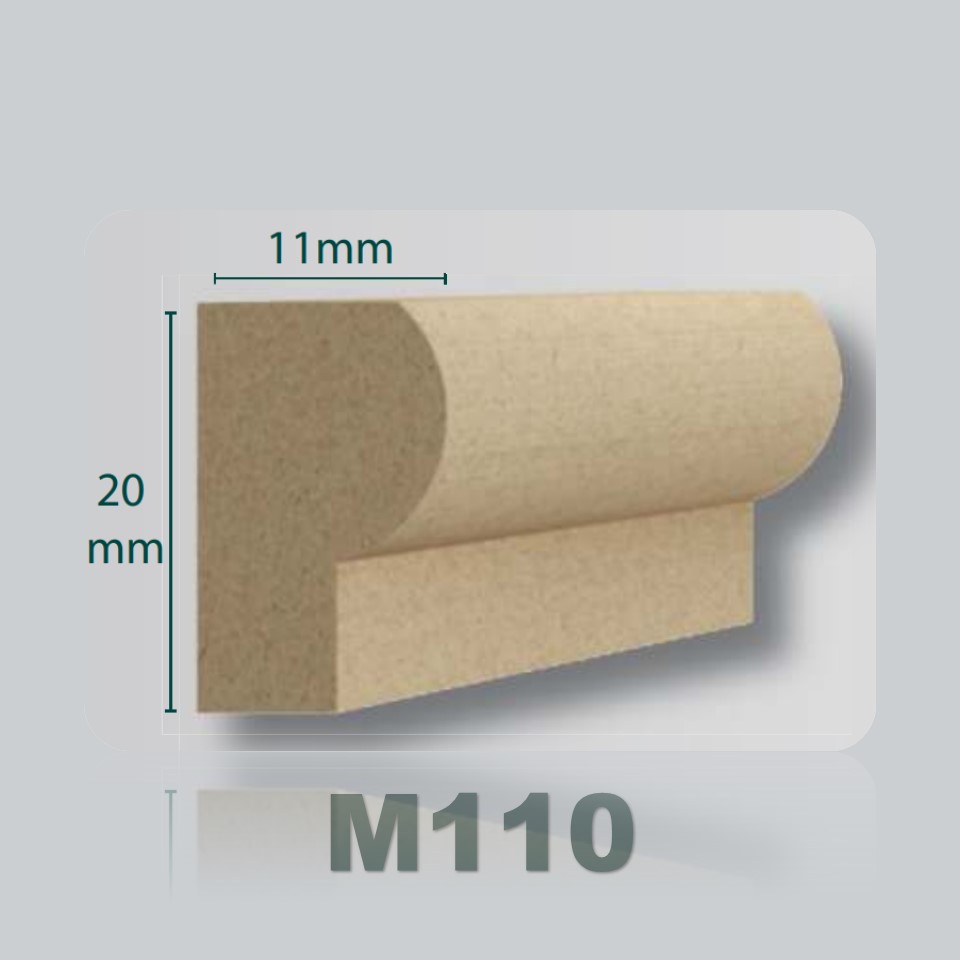 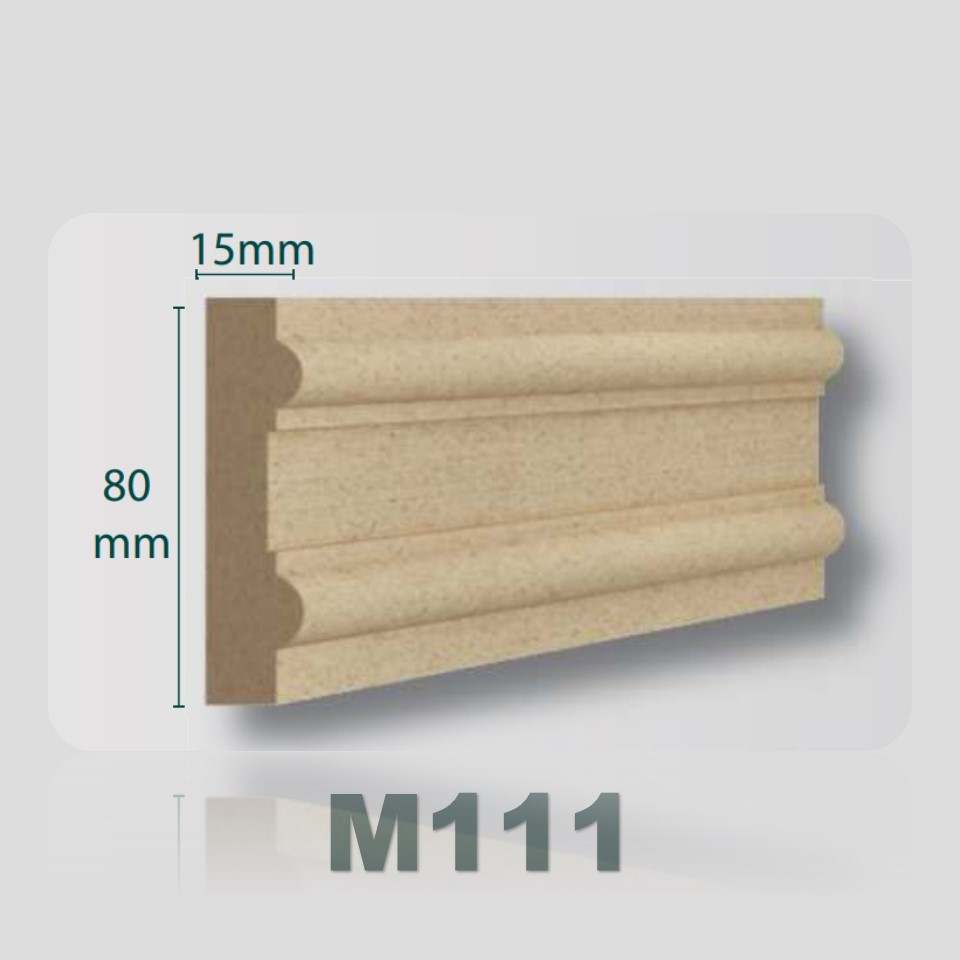 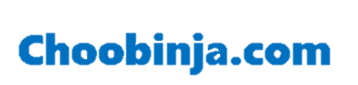 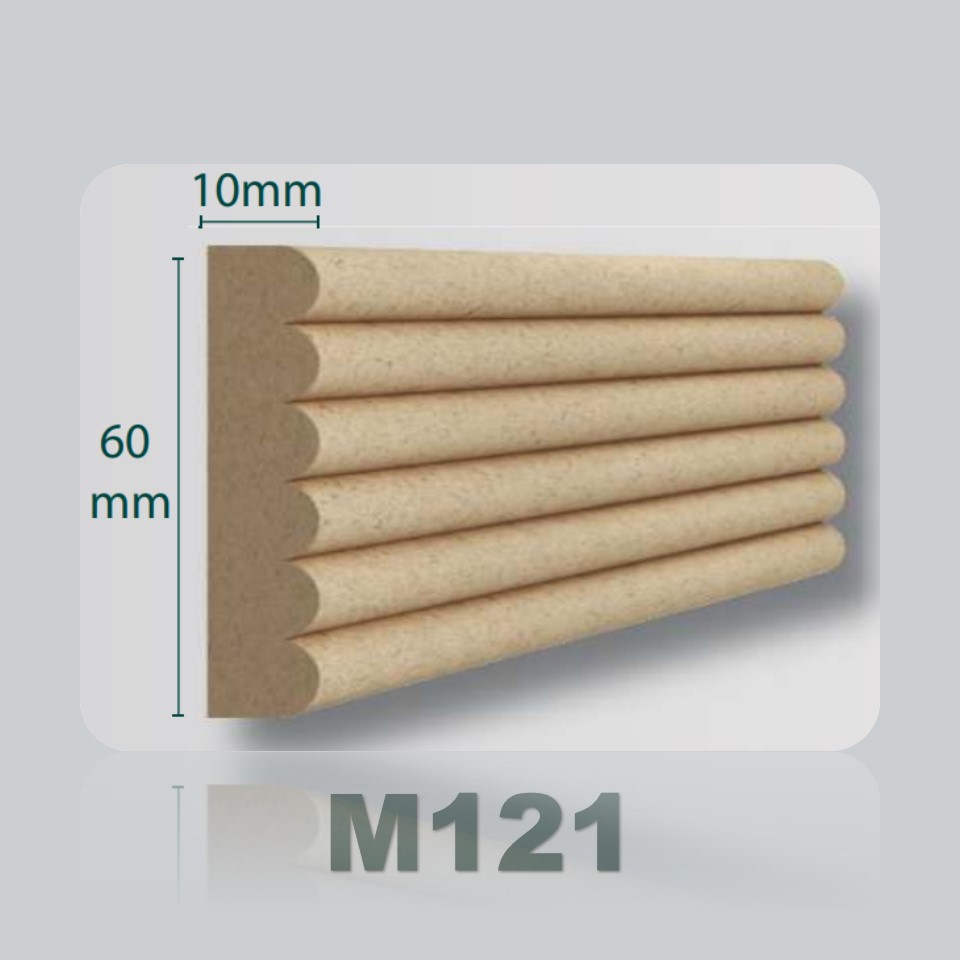 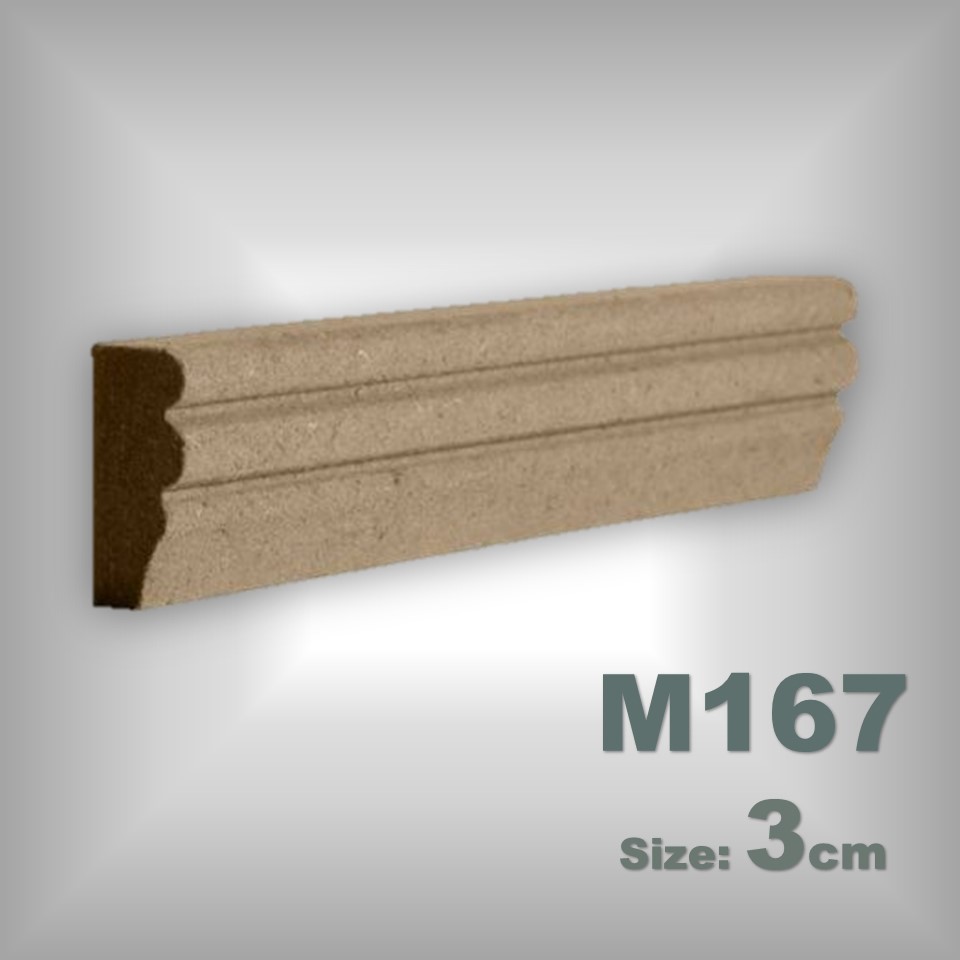 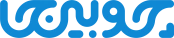 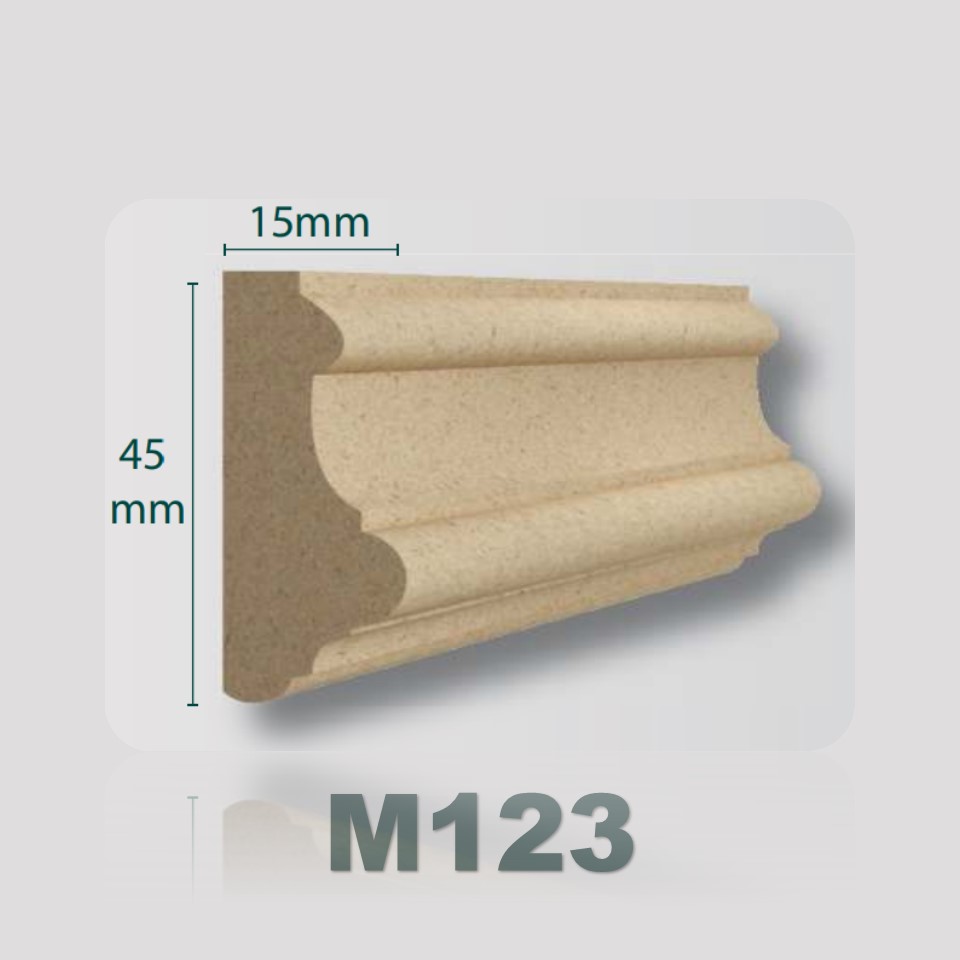 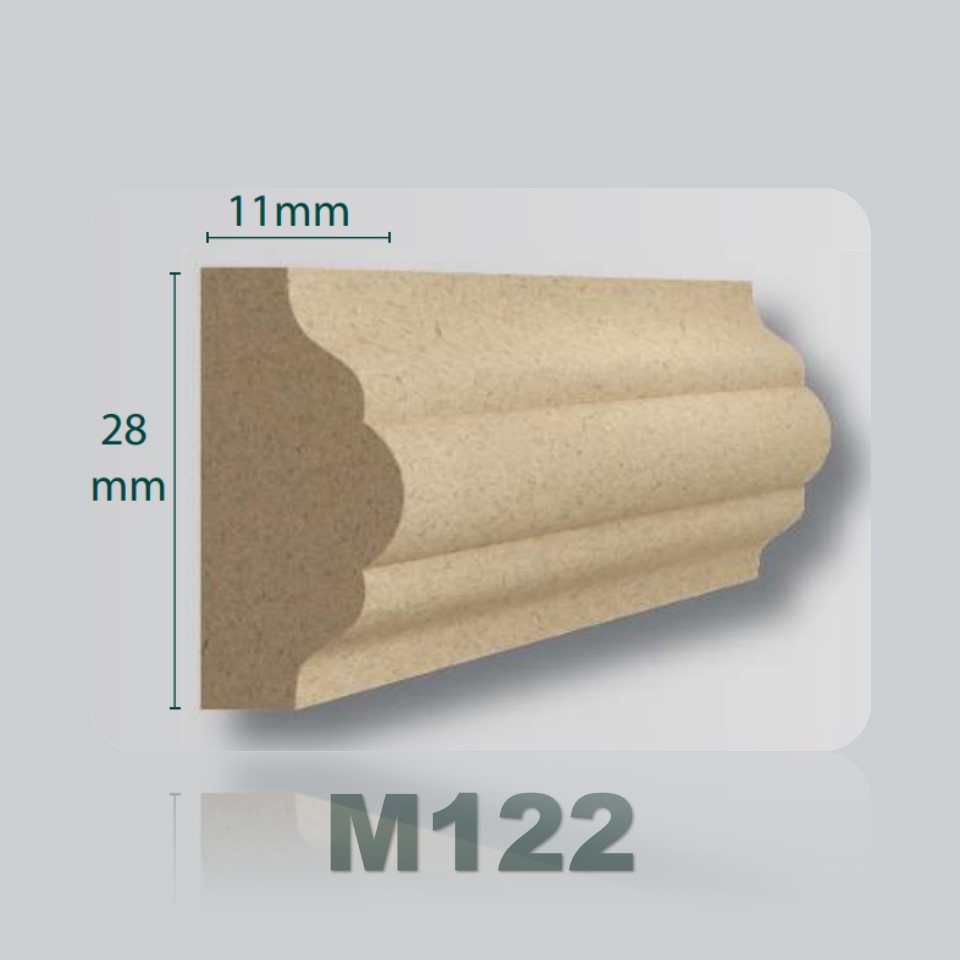 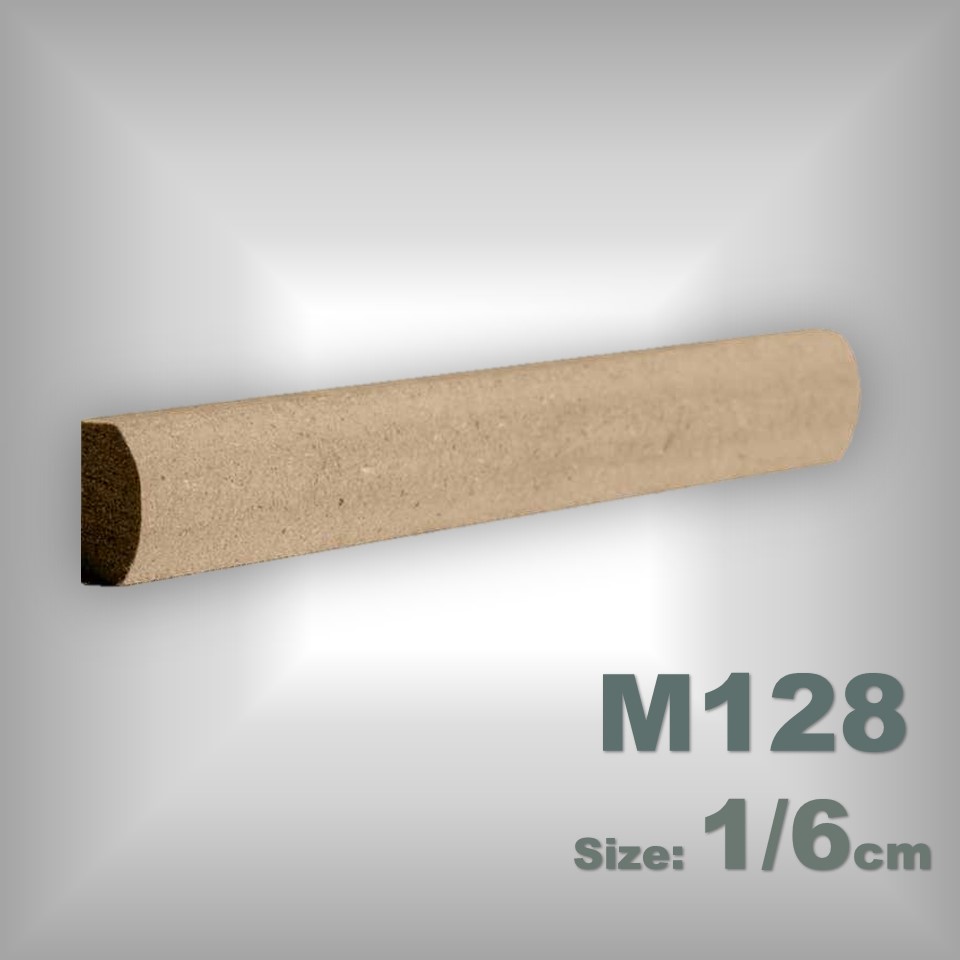 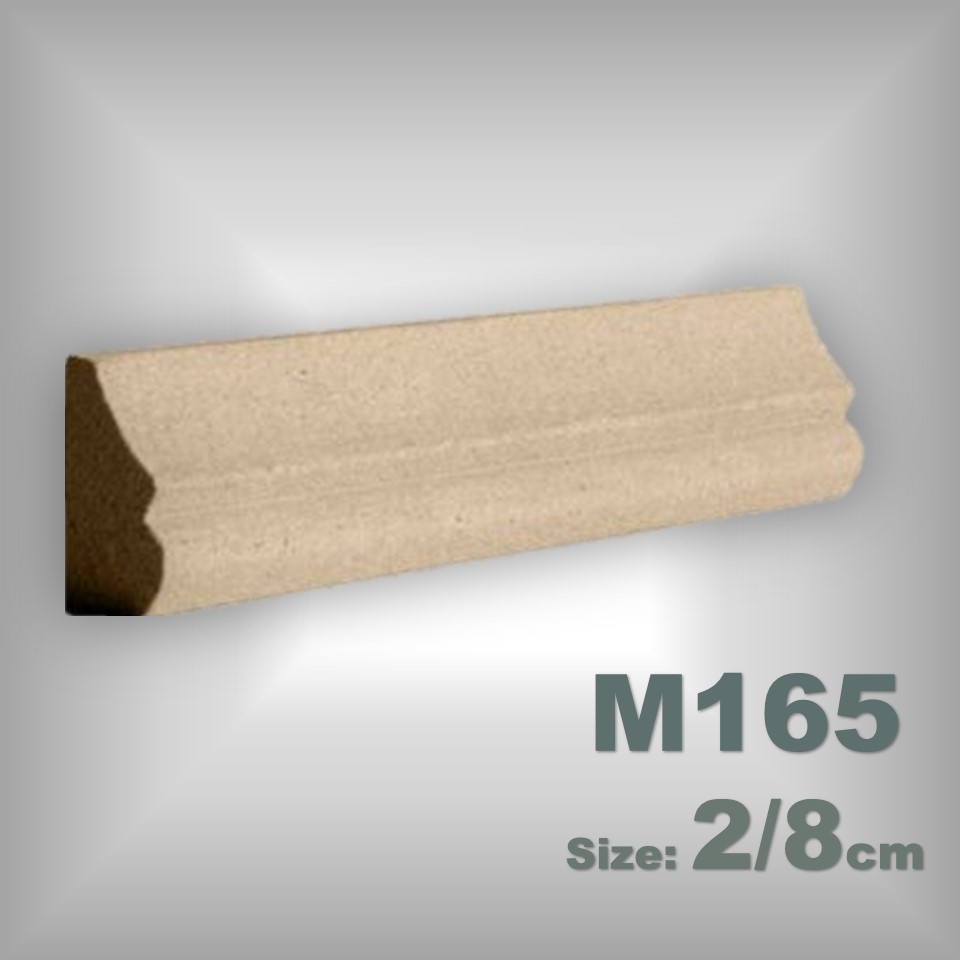 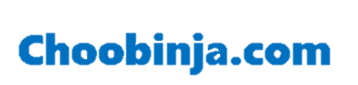 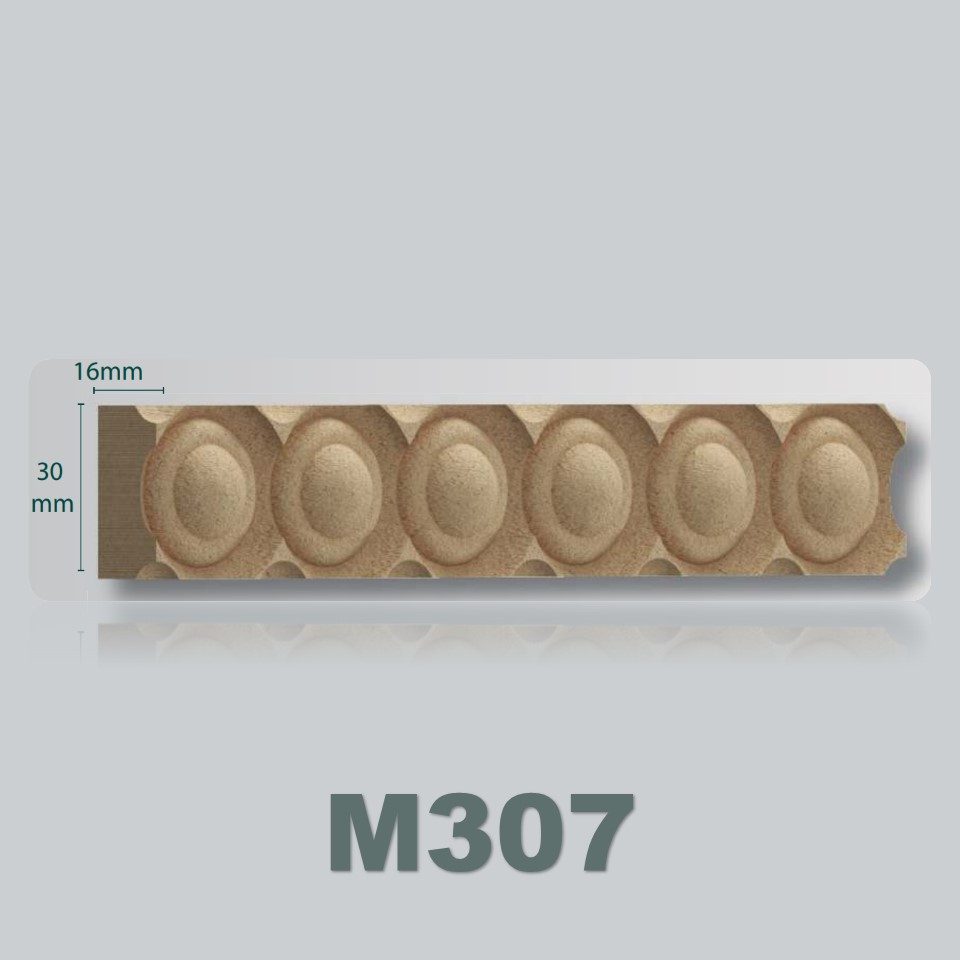 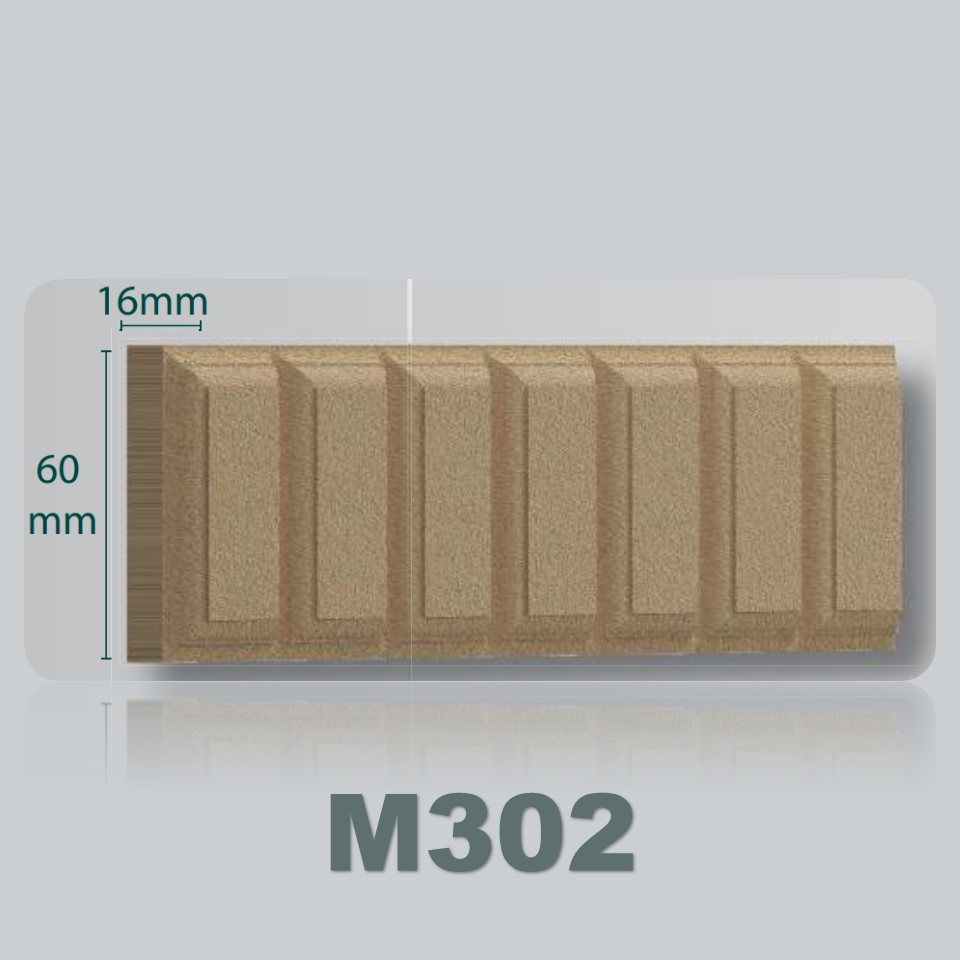 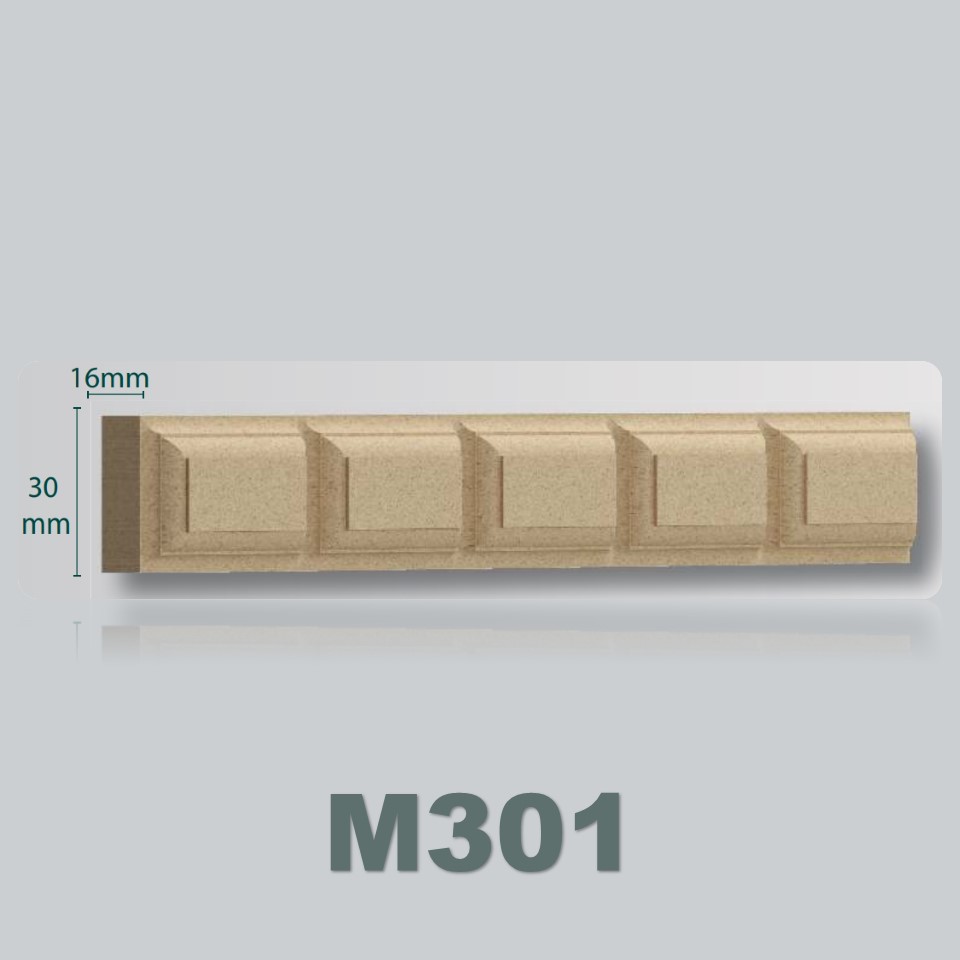 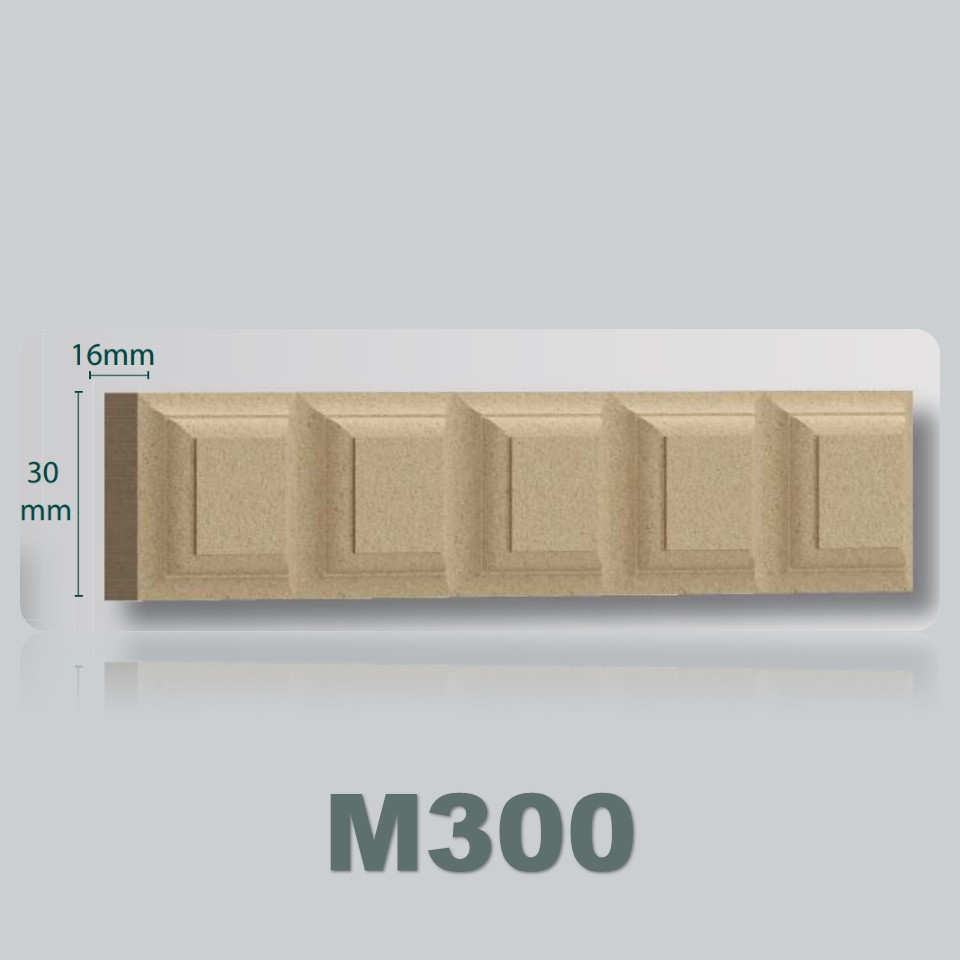 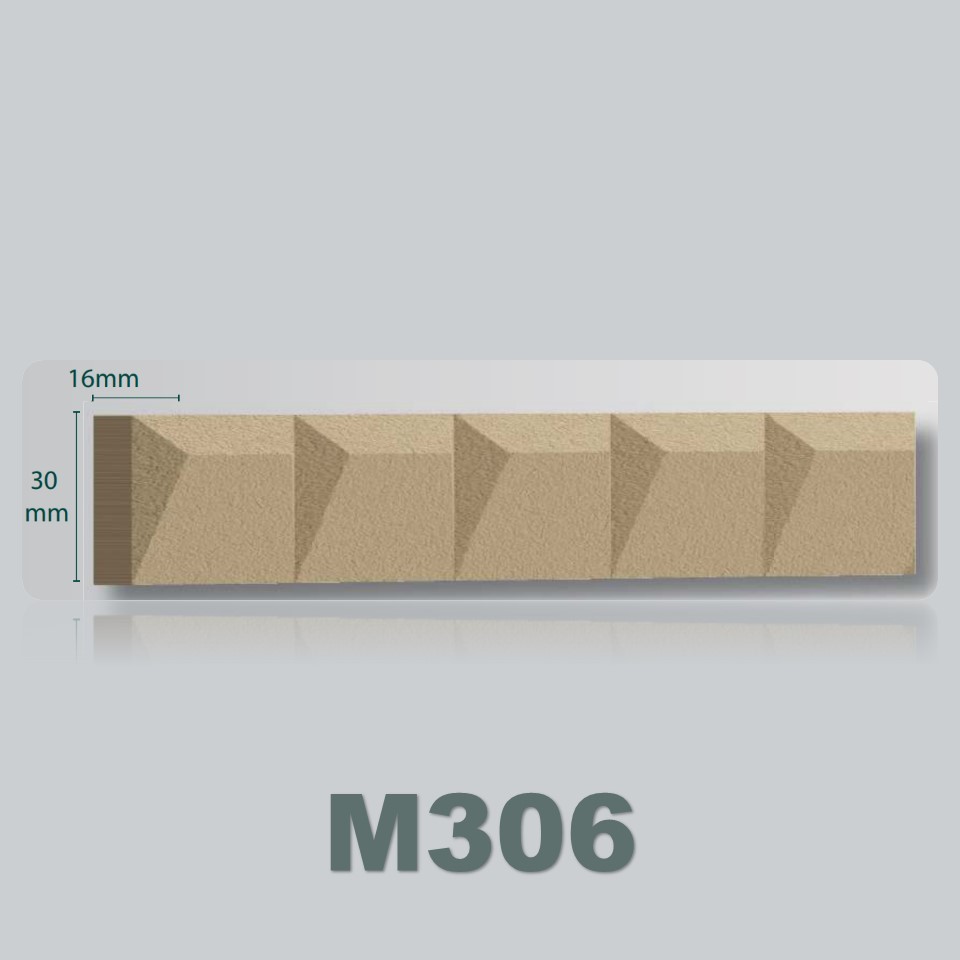 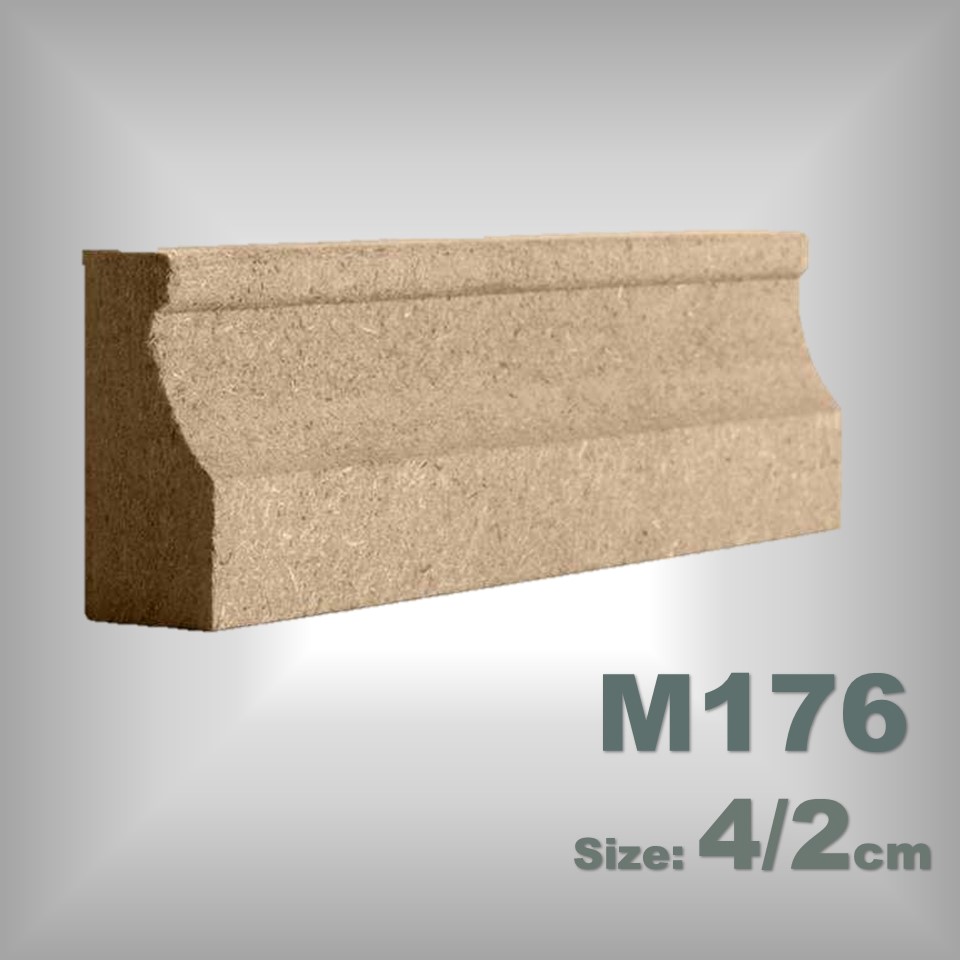 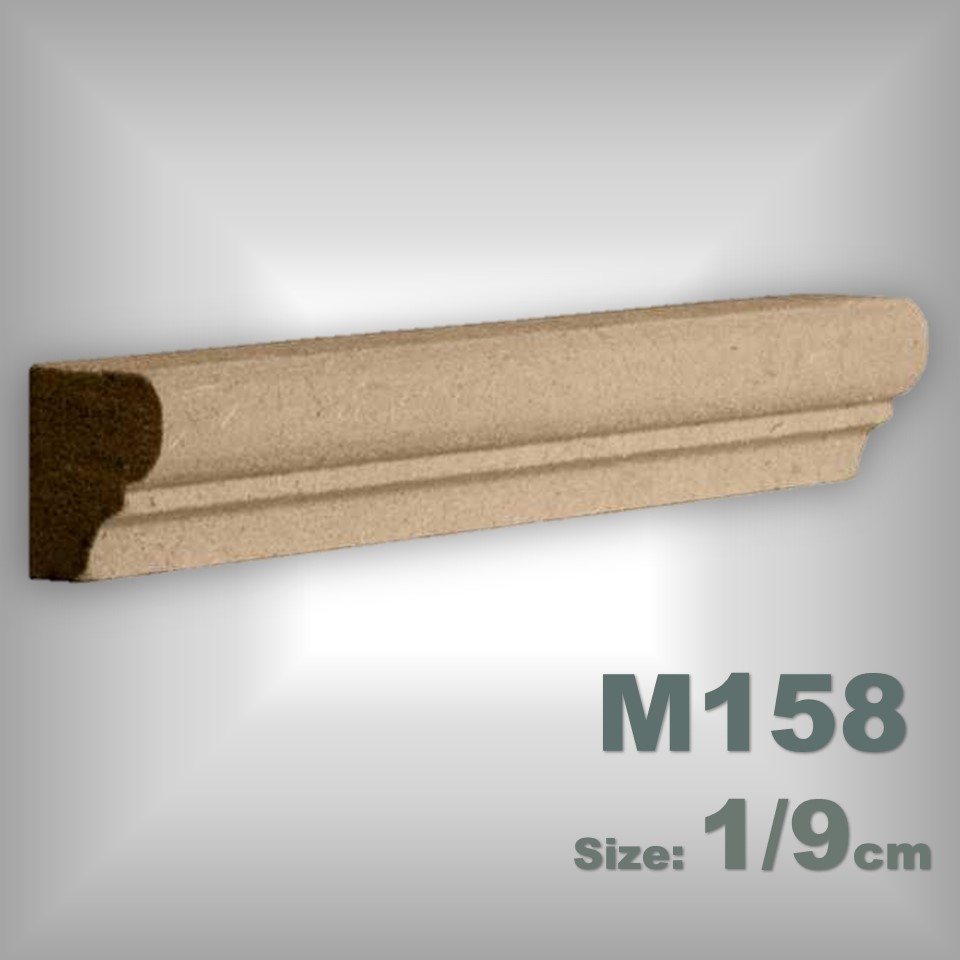 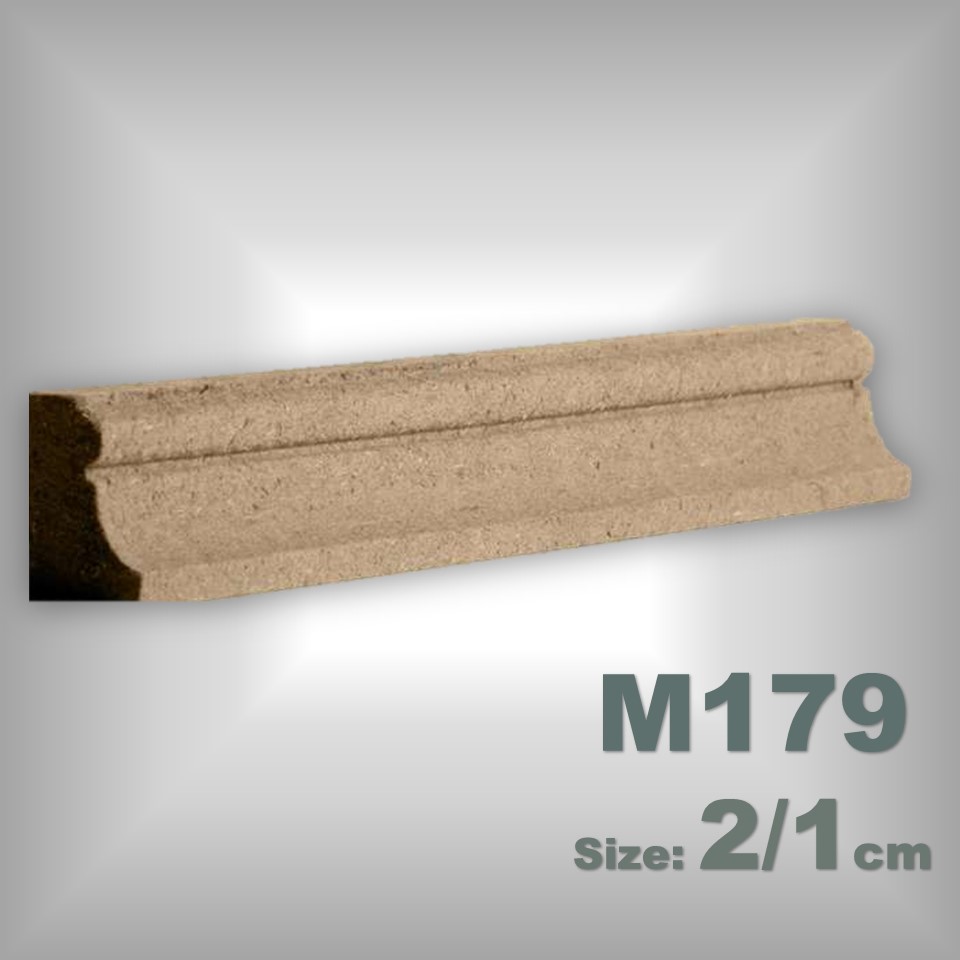 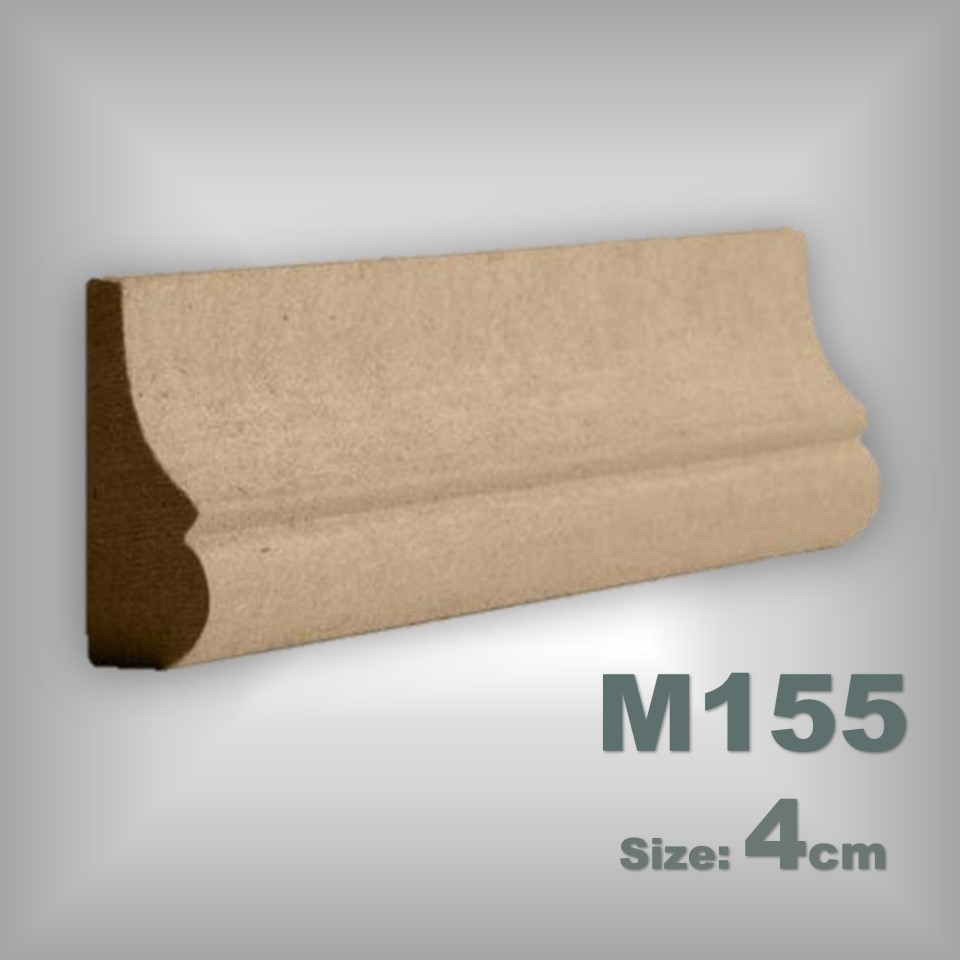 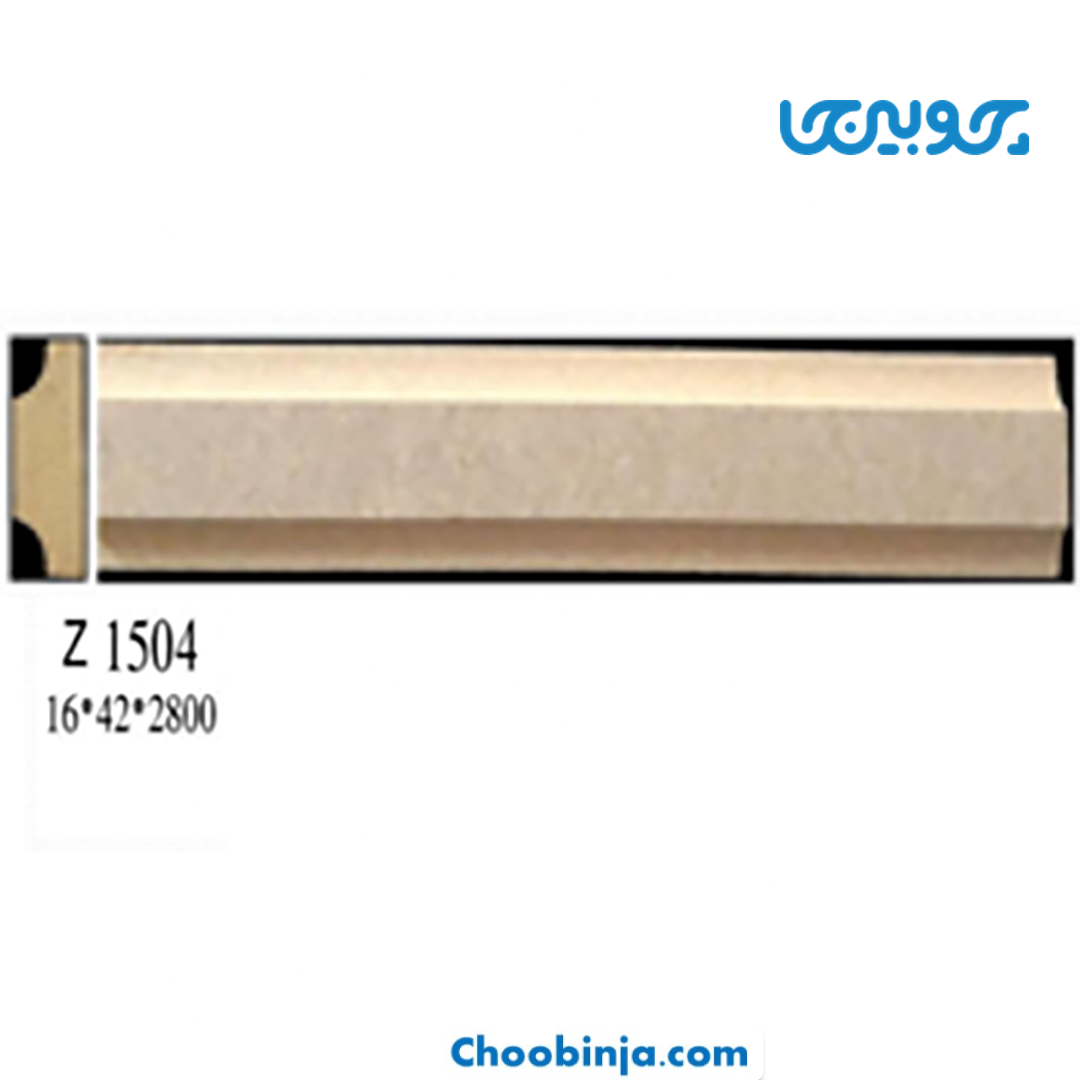 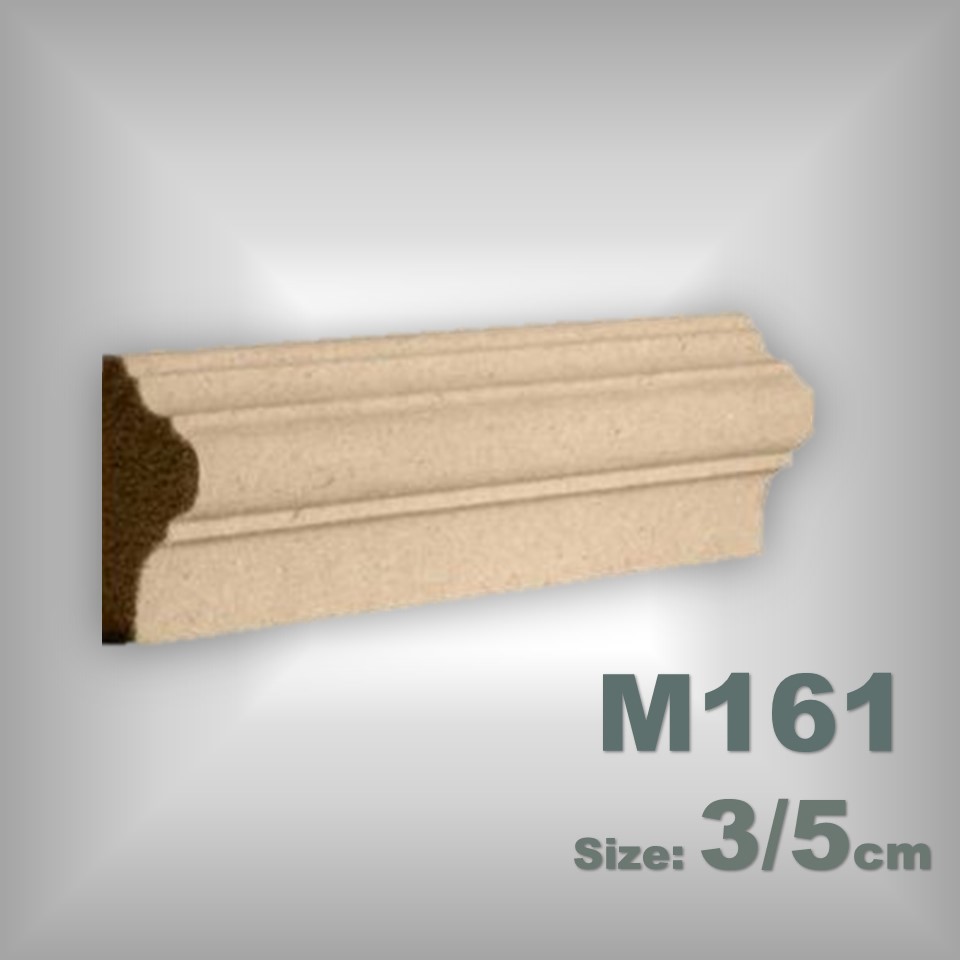 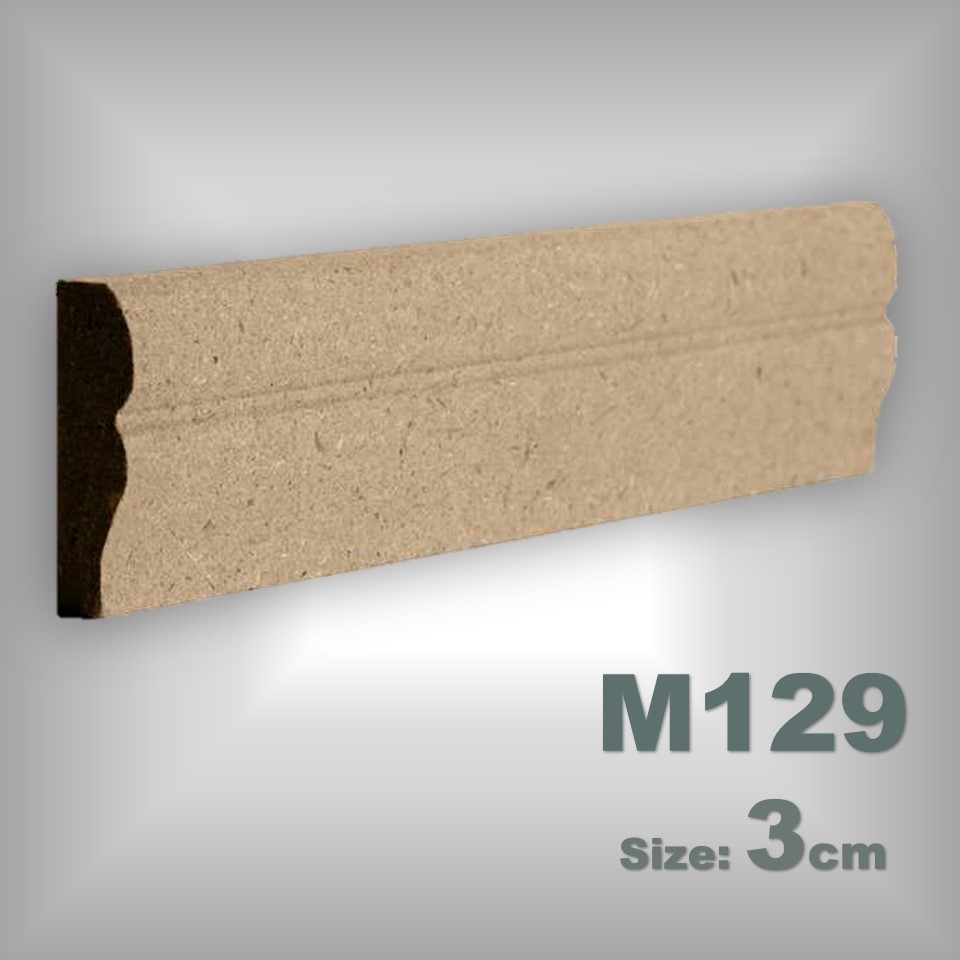 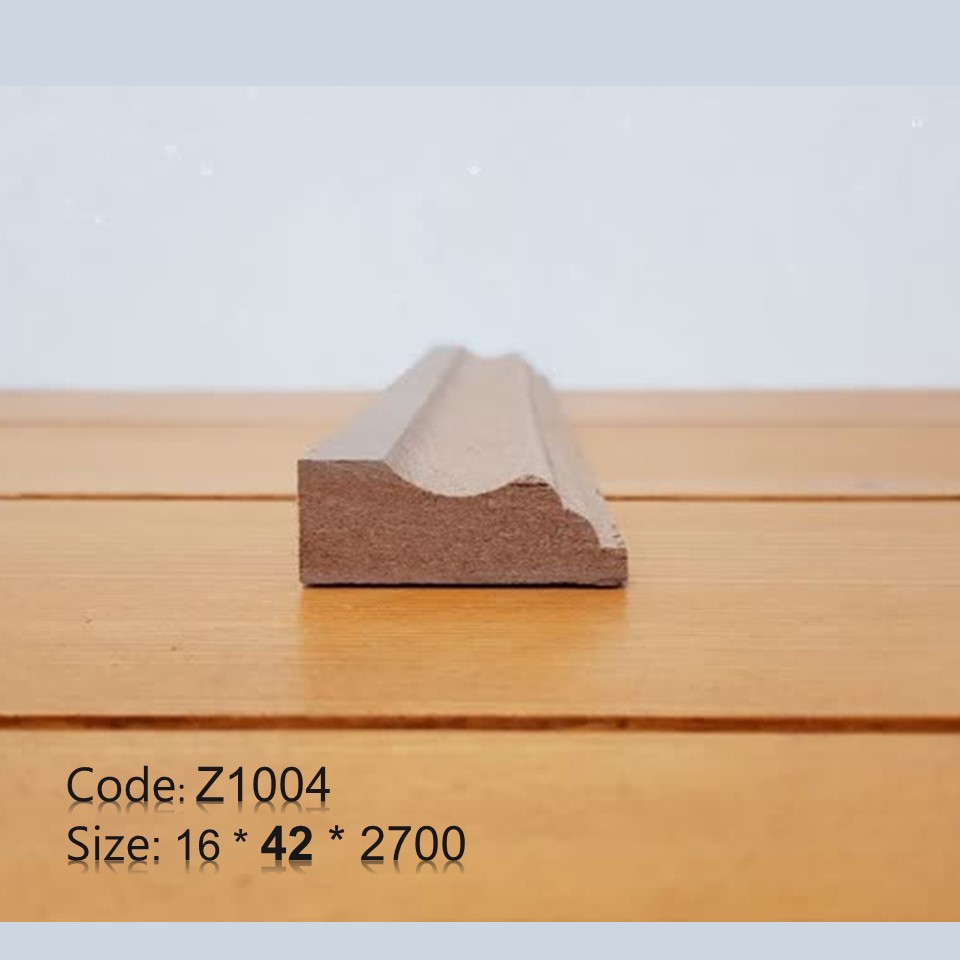 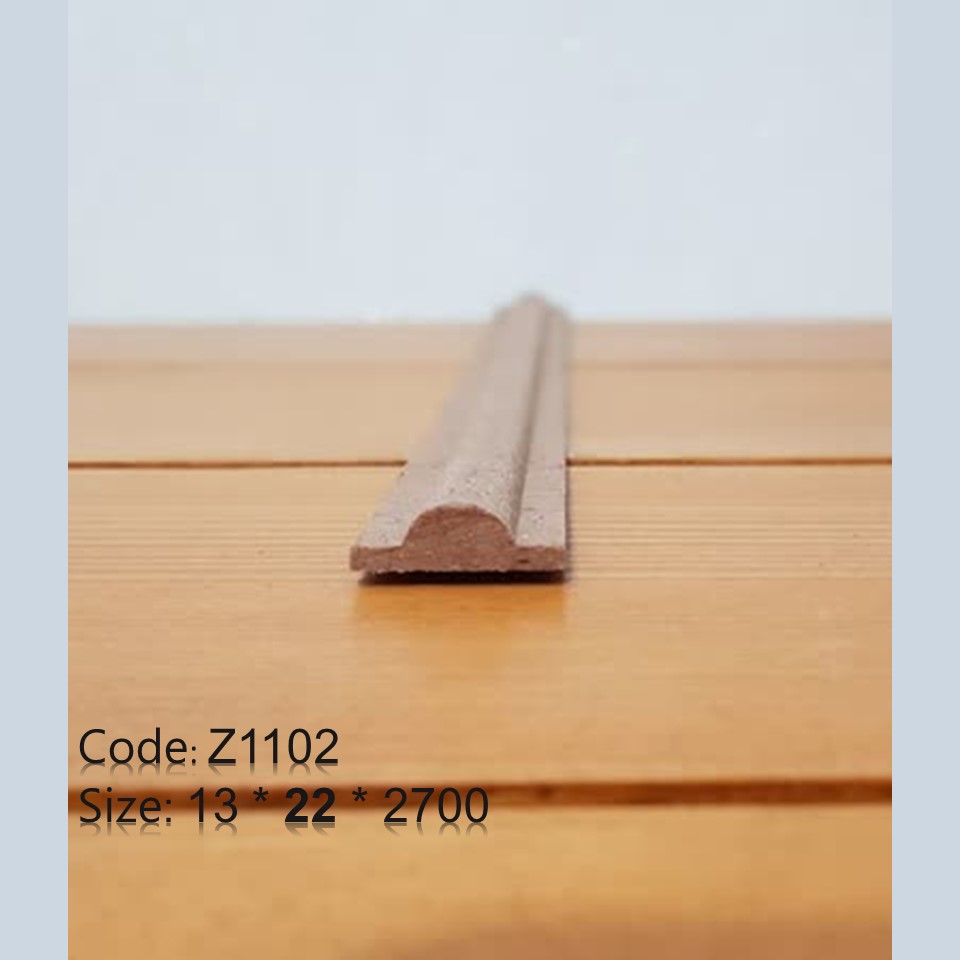 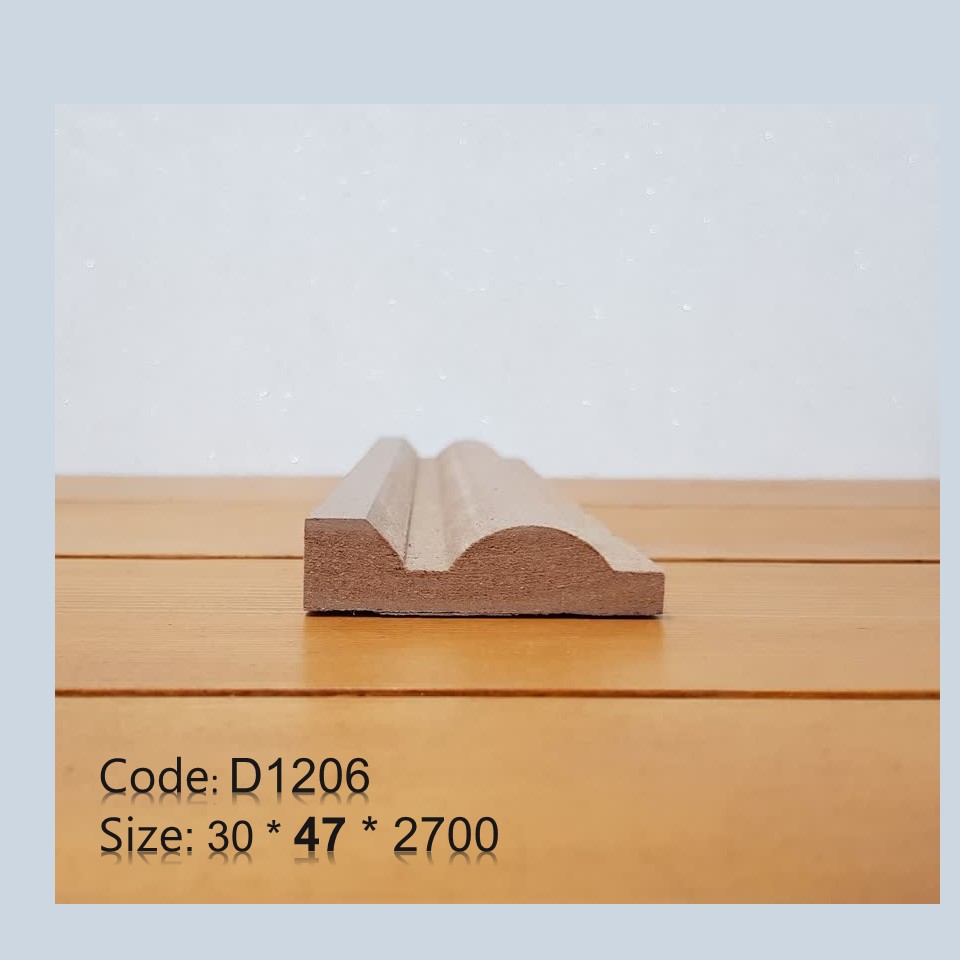 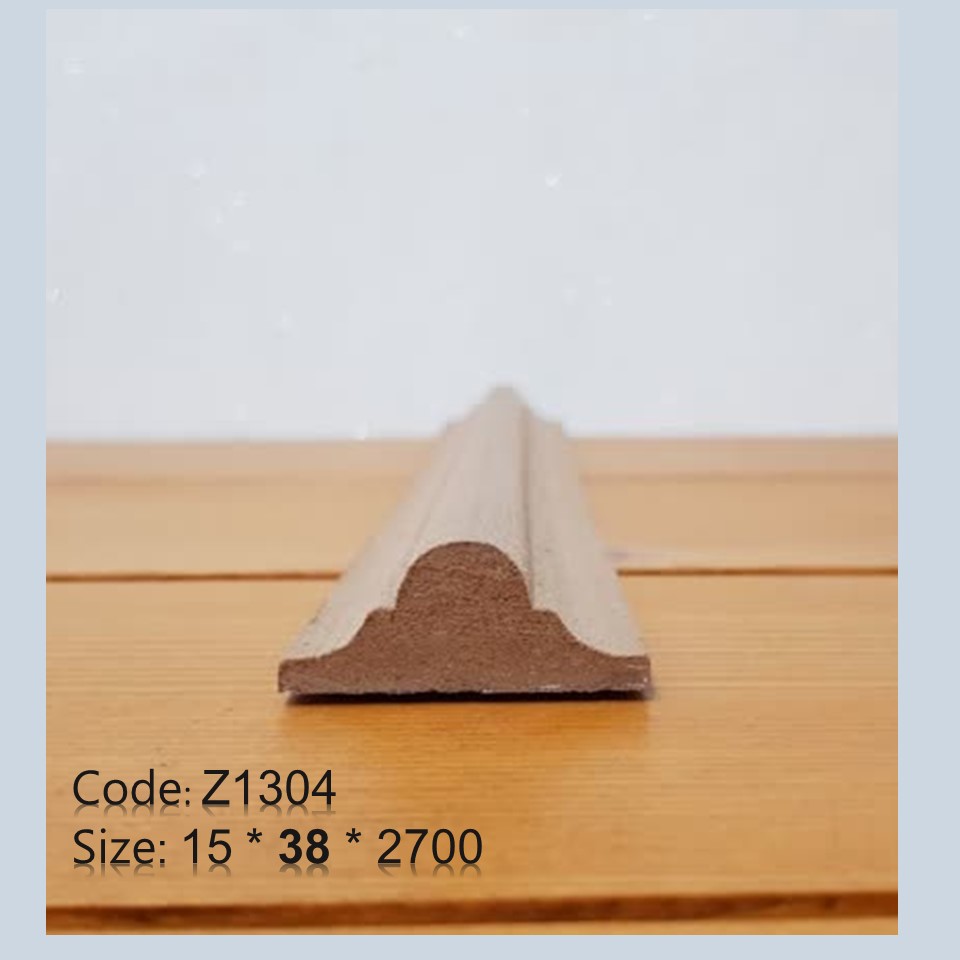 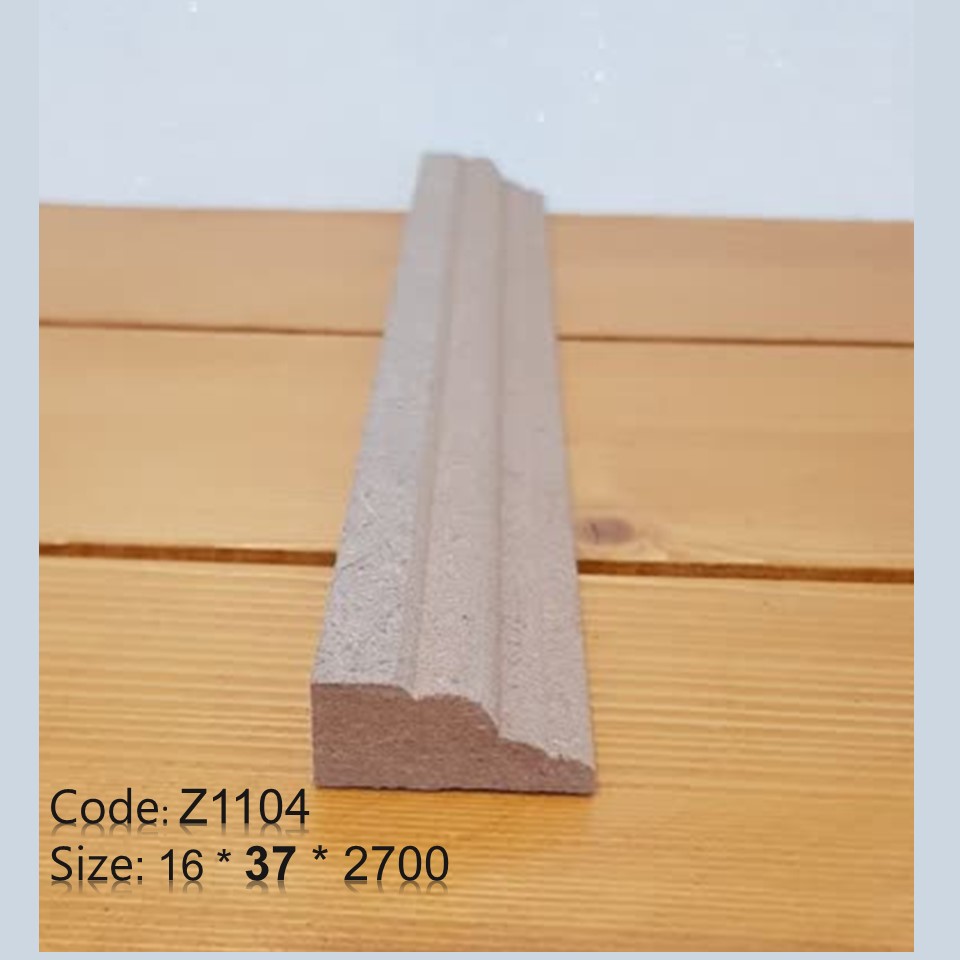 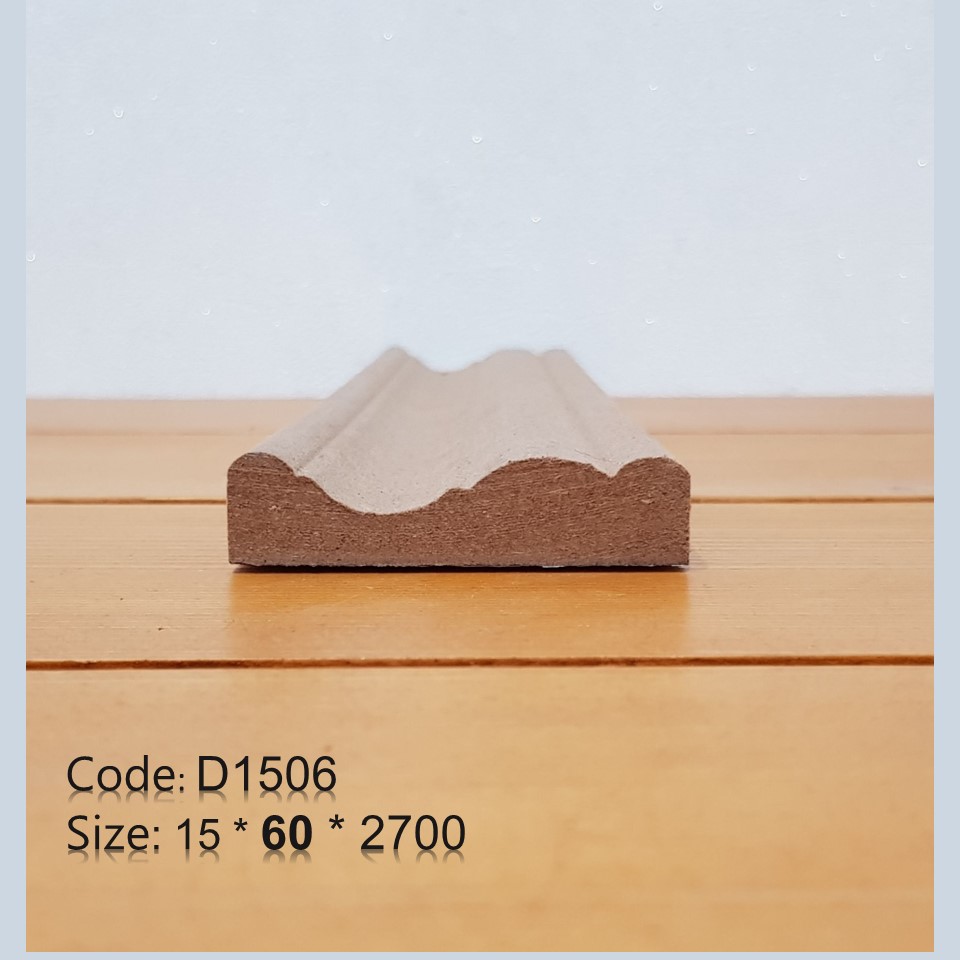 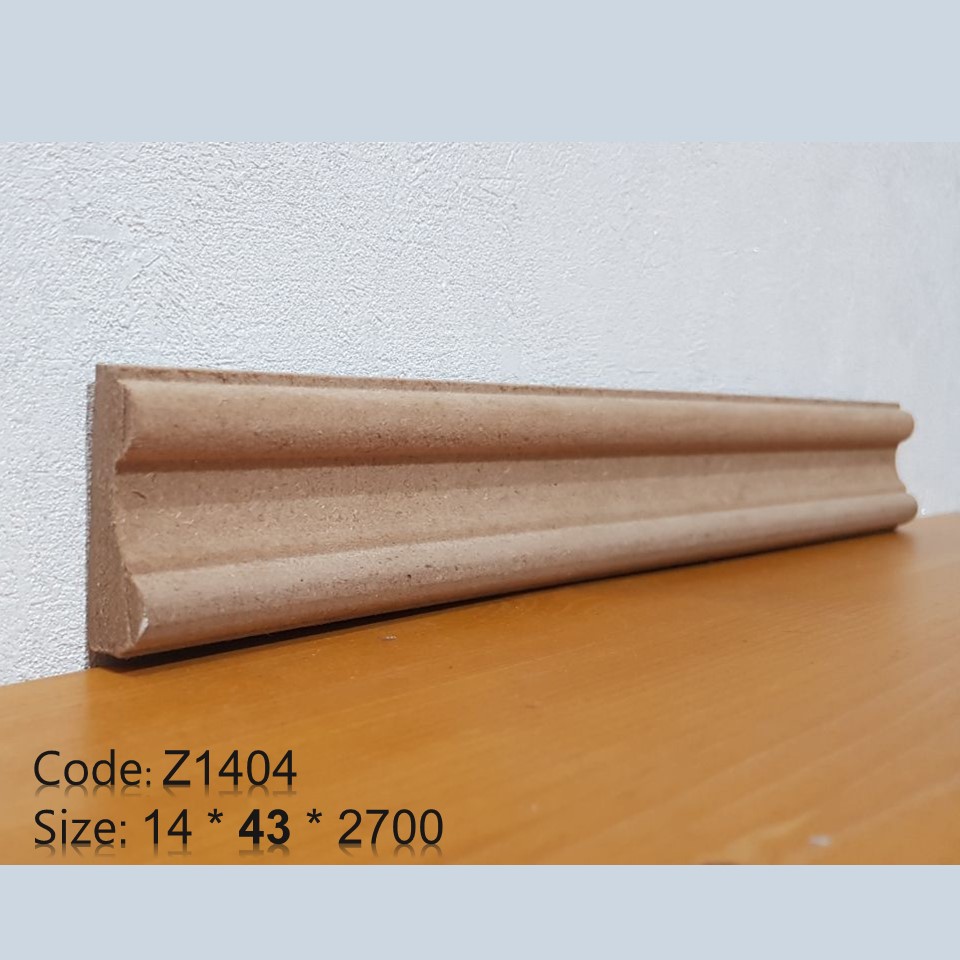 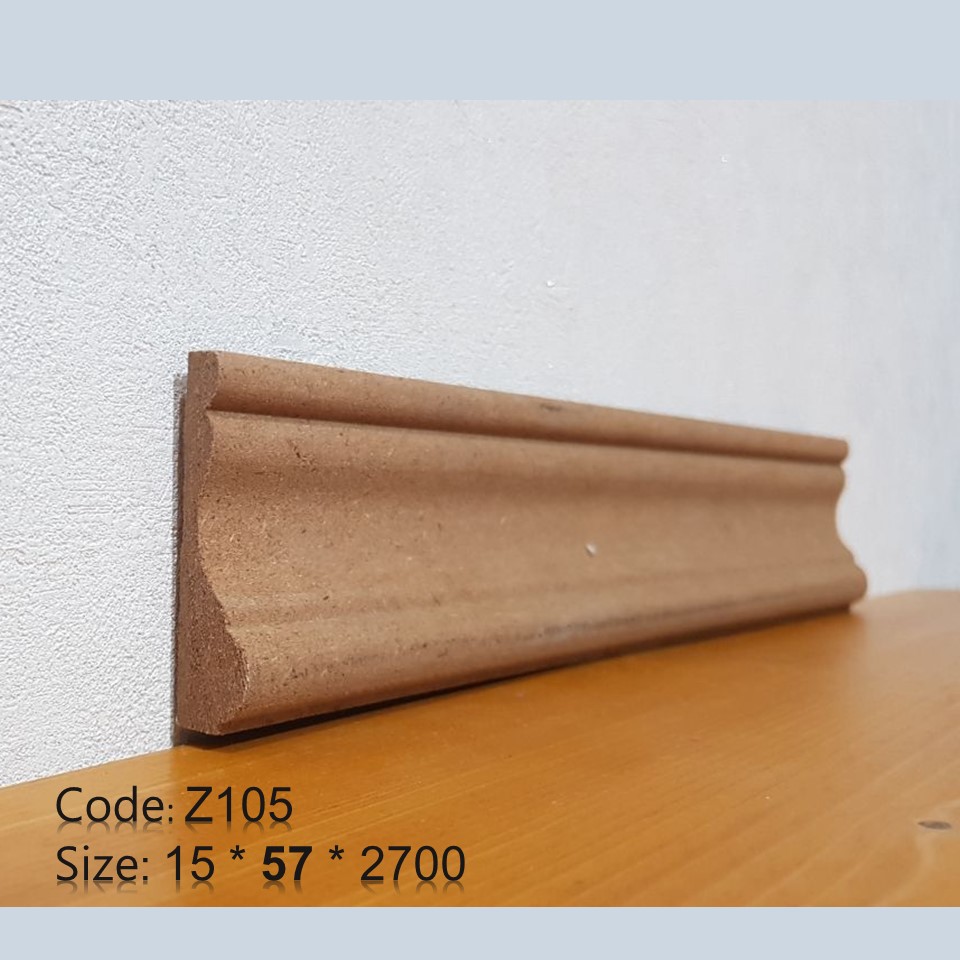 021-284 284 900912 809 3509
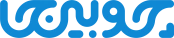 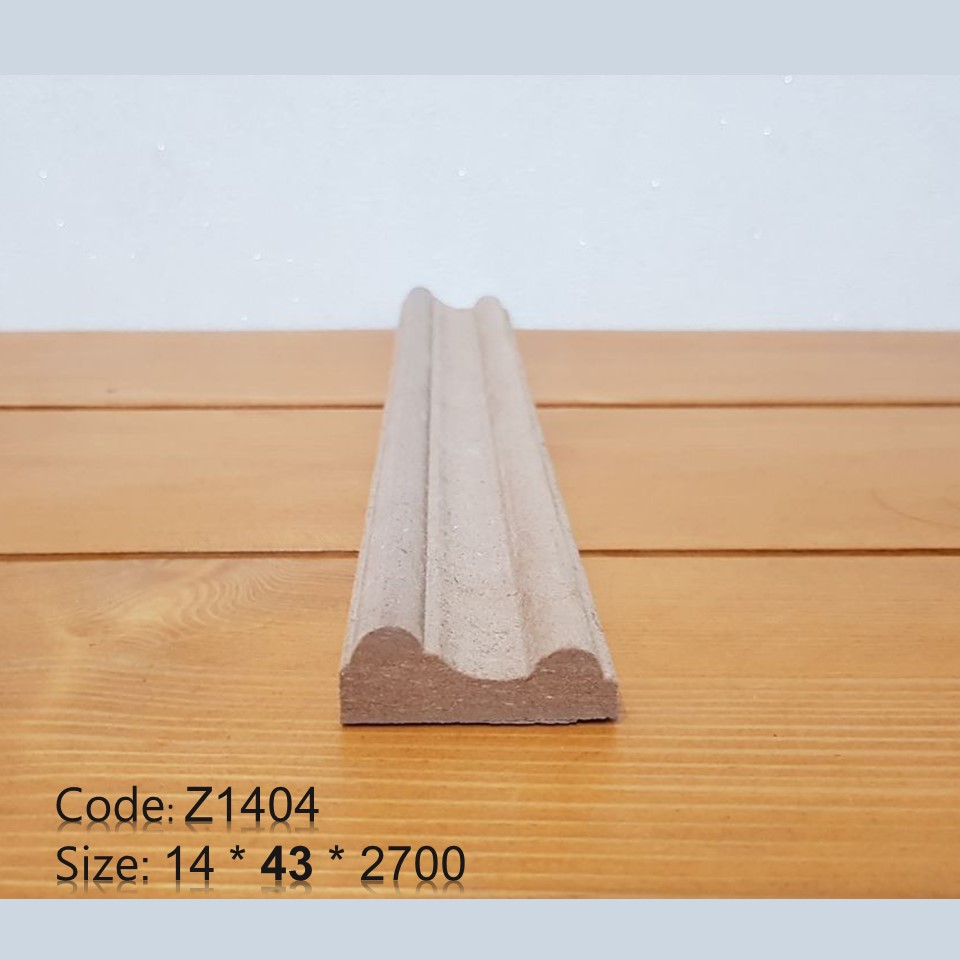 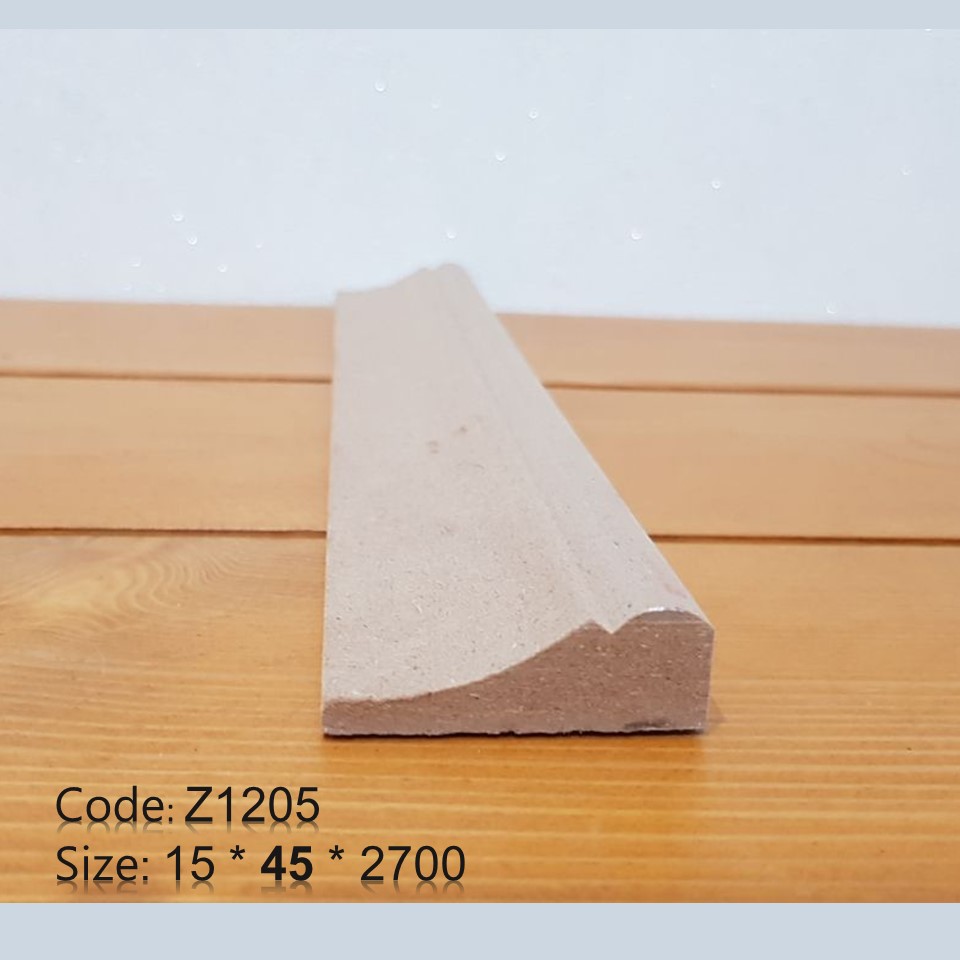 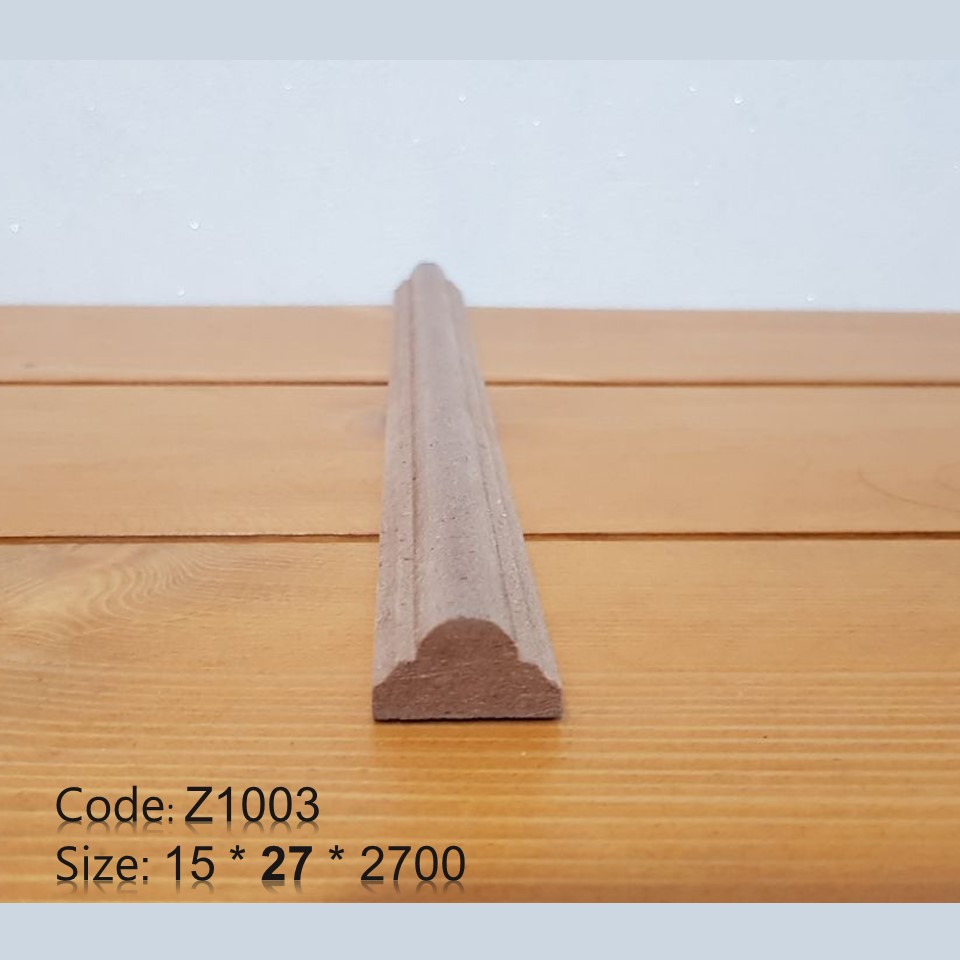 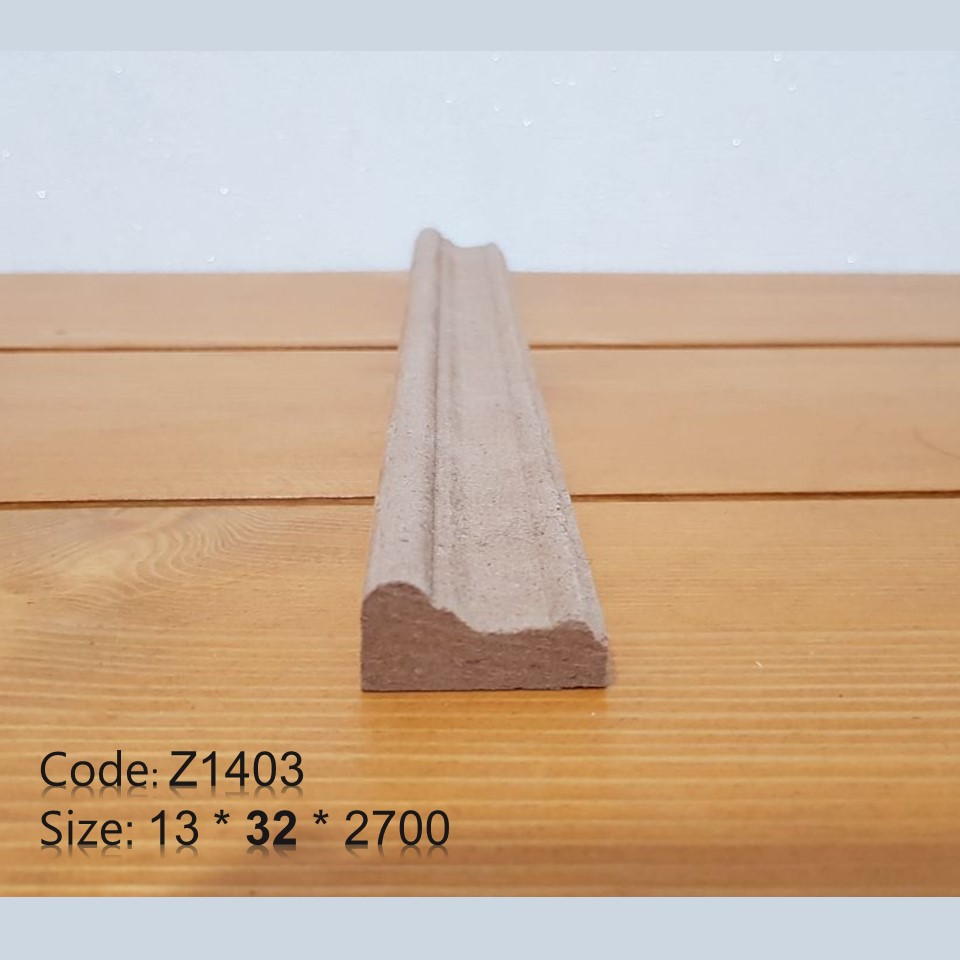 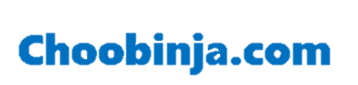 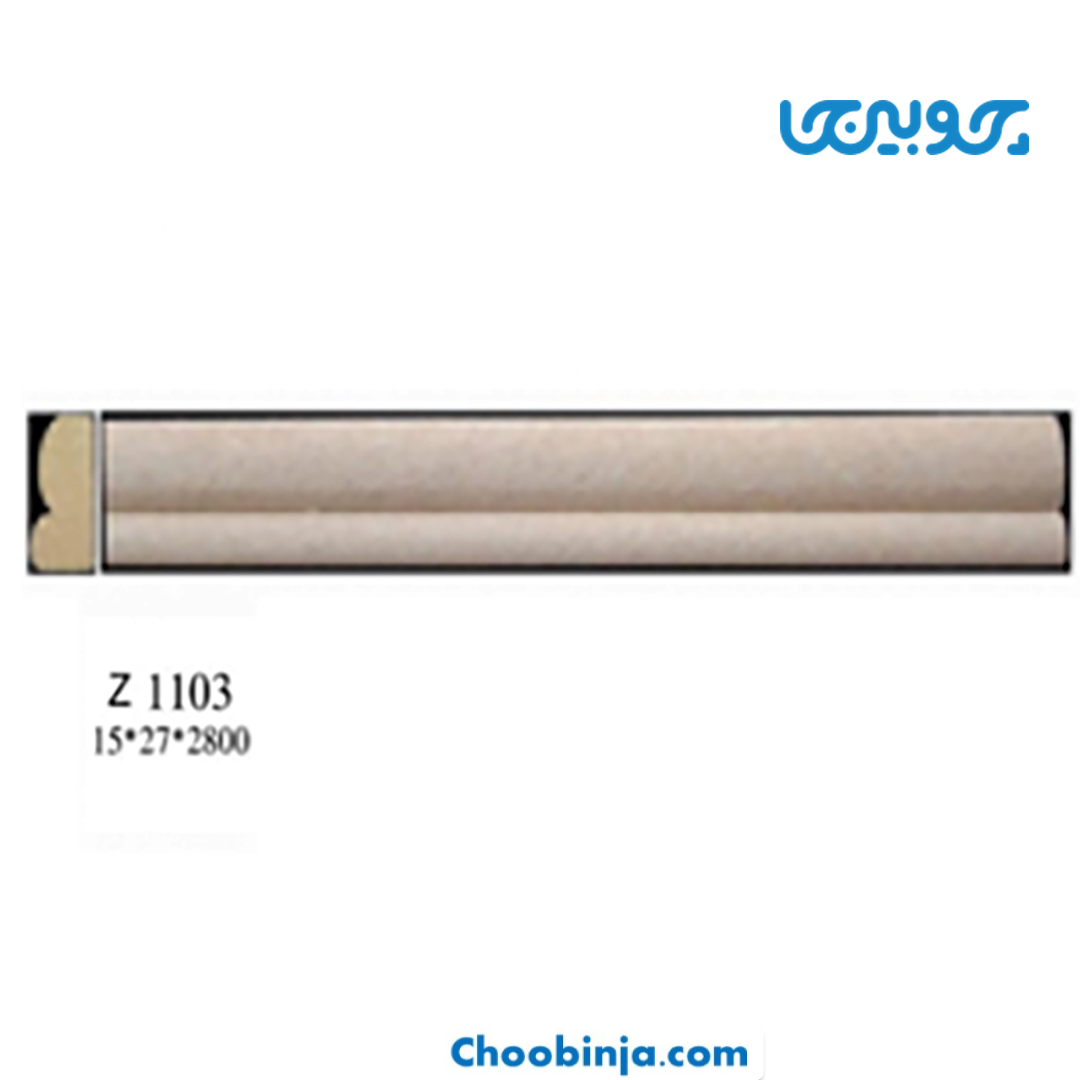 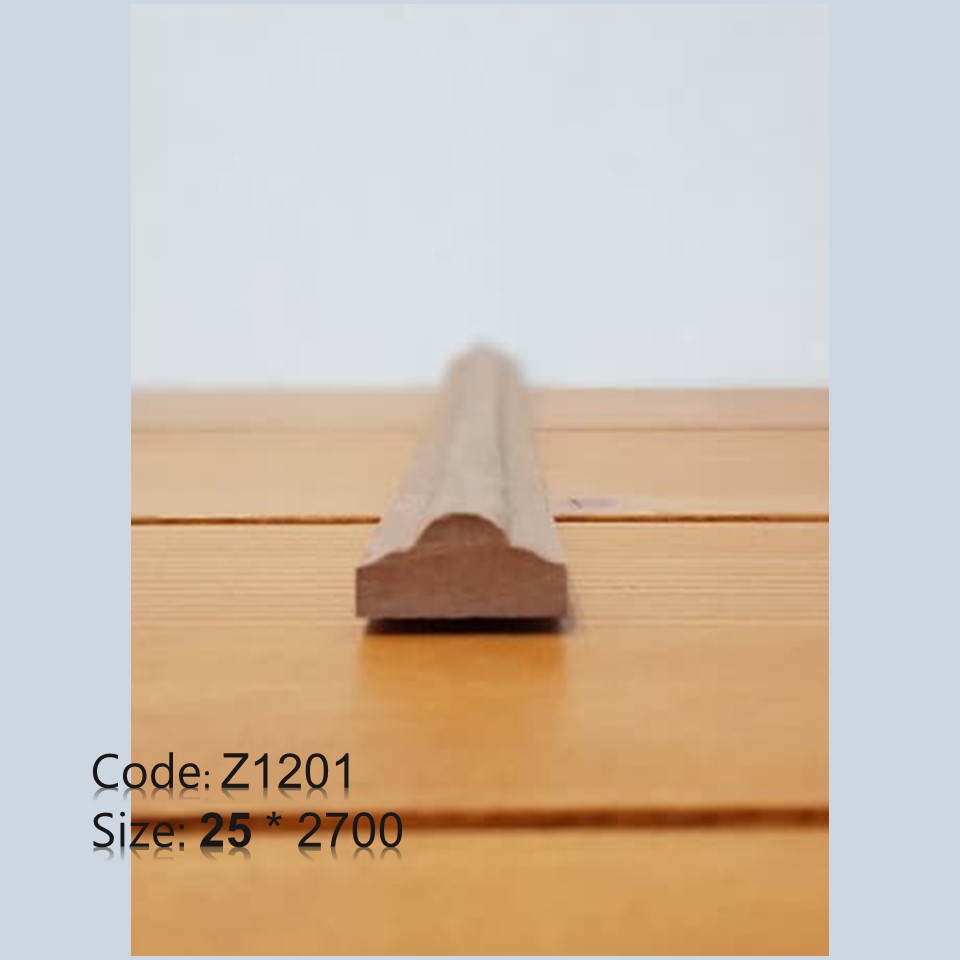 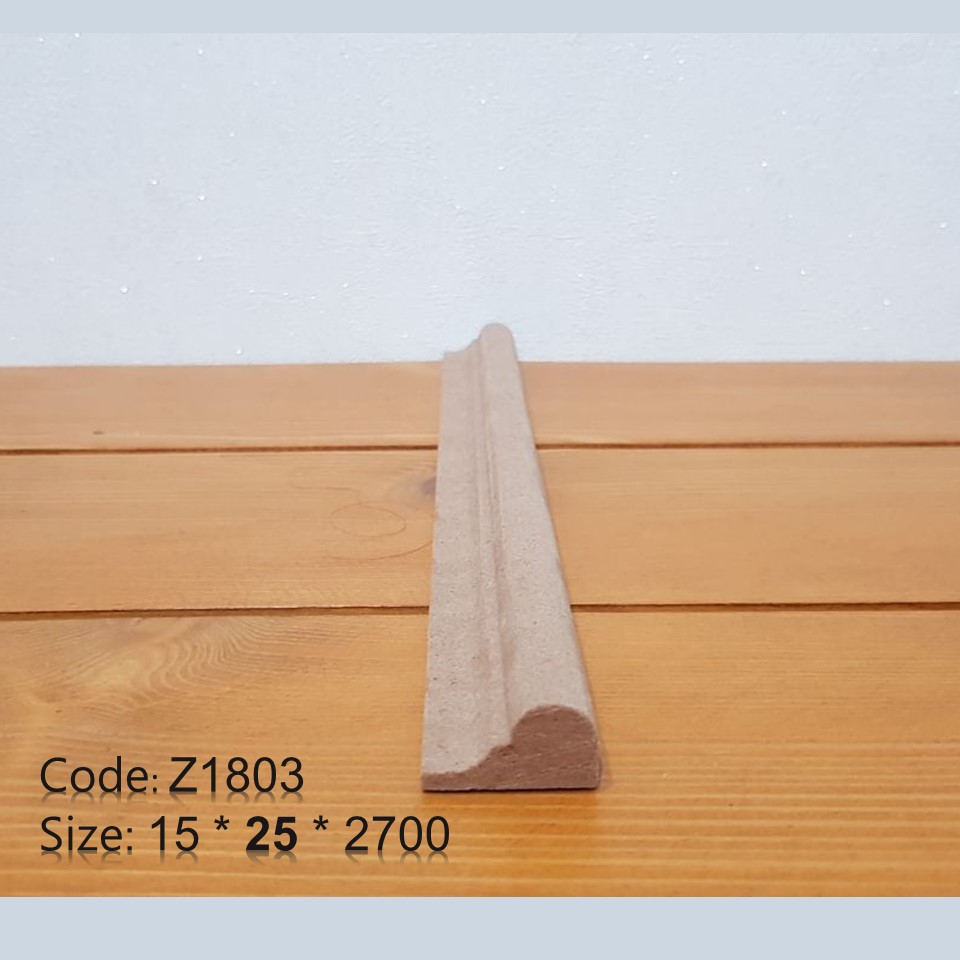 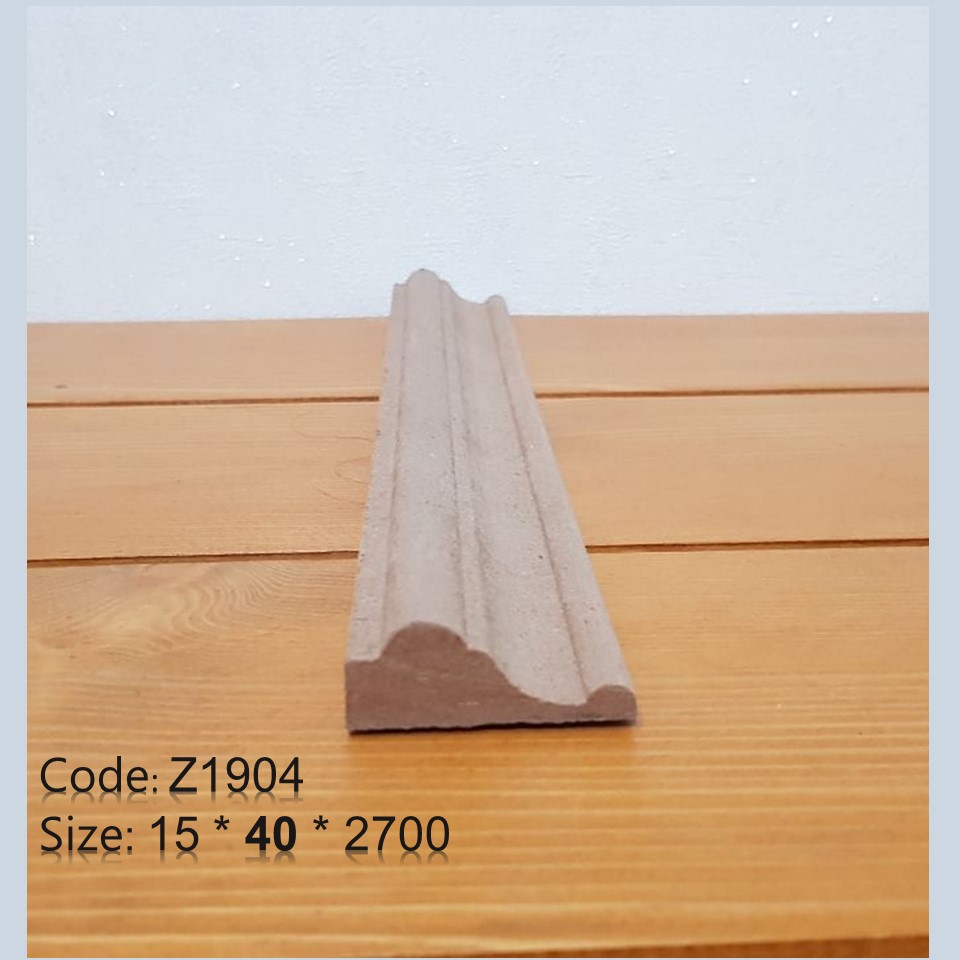 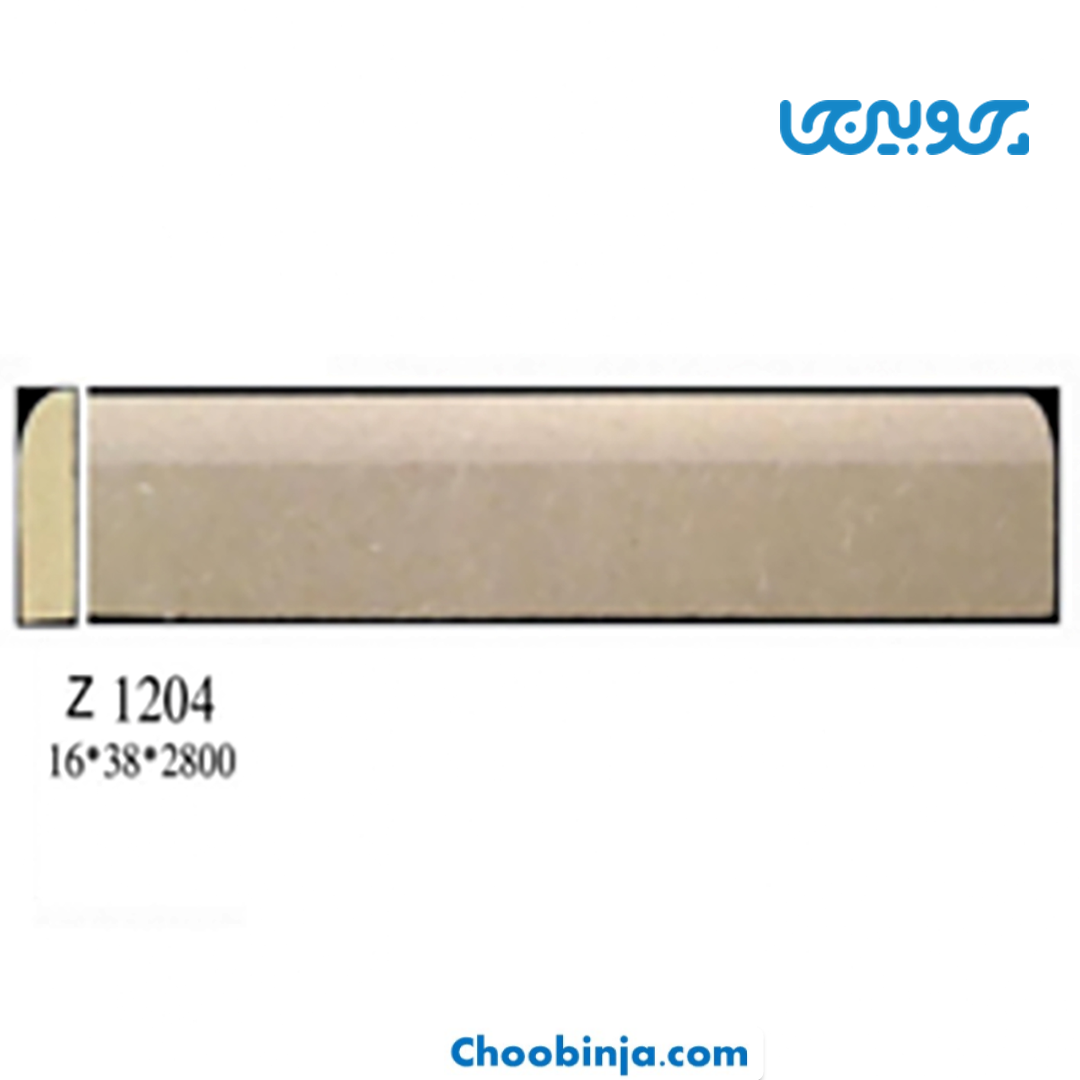 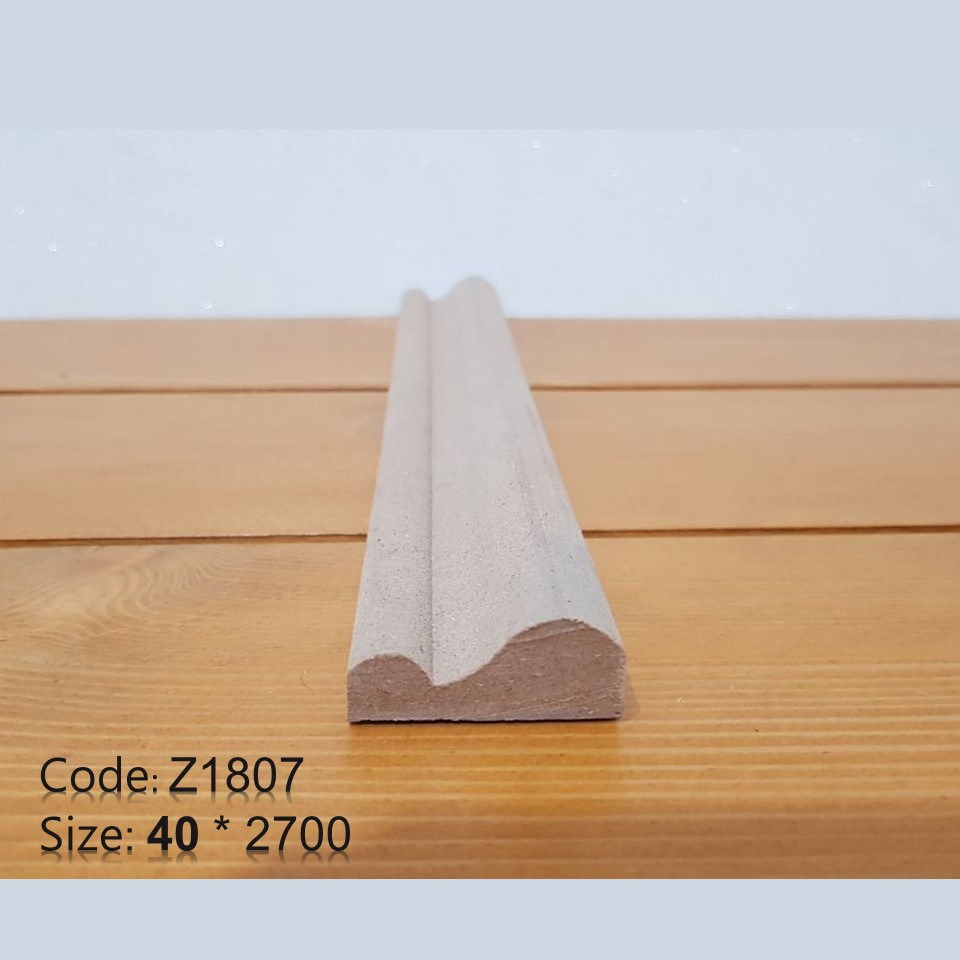 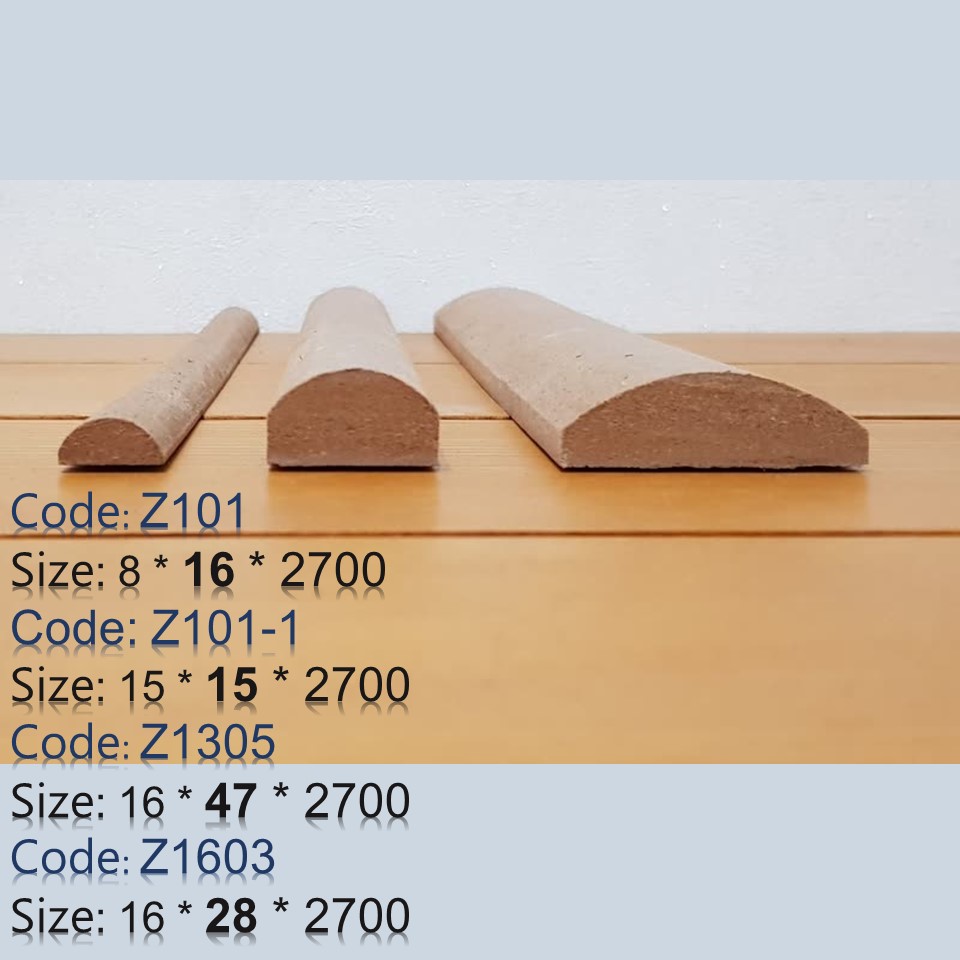 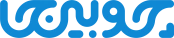 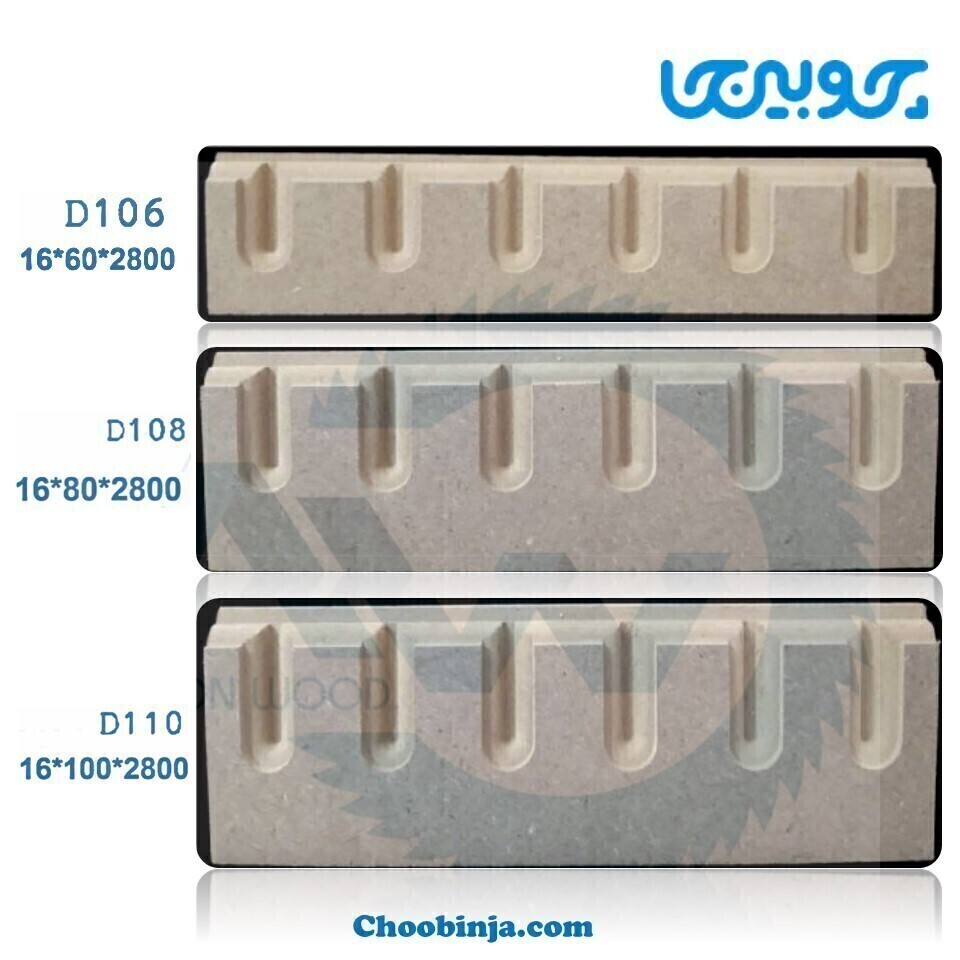 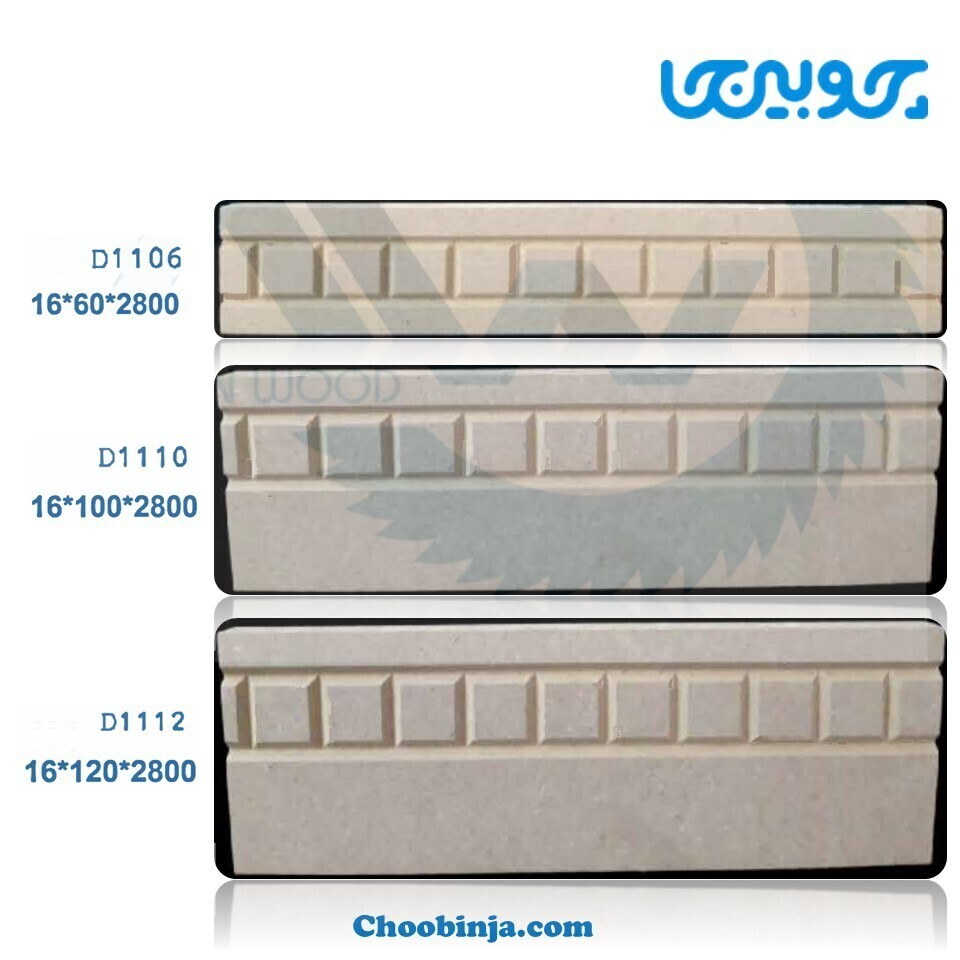 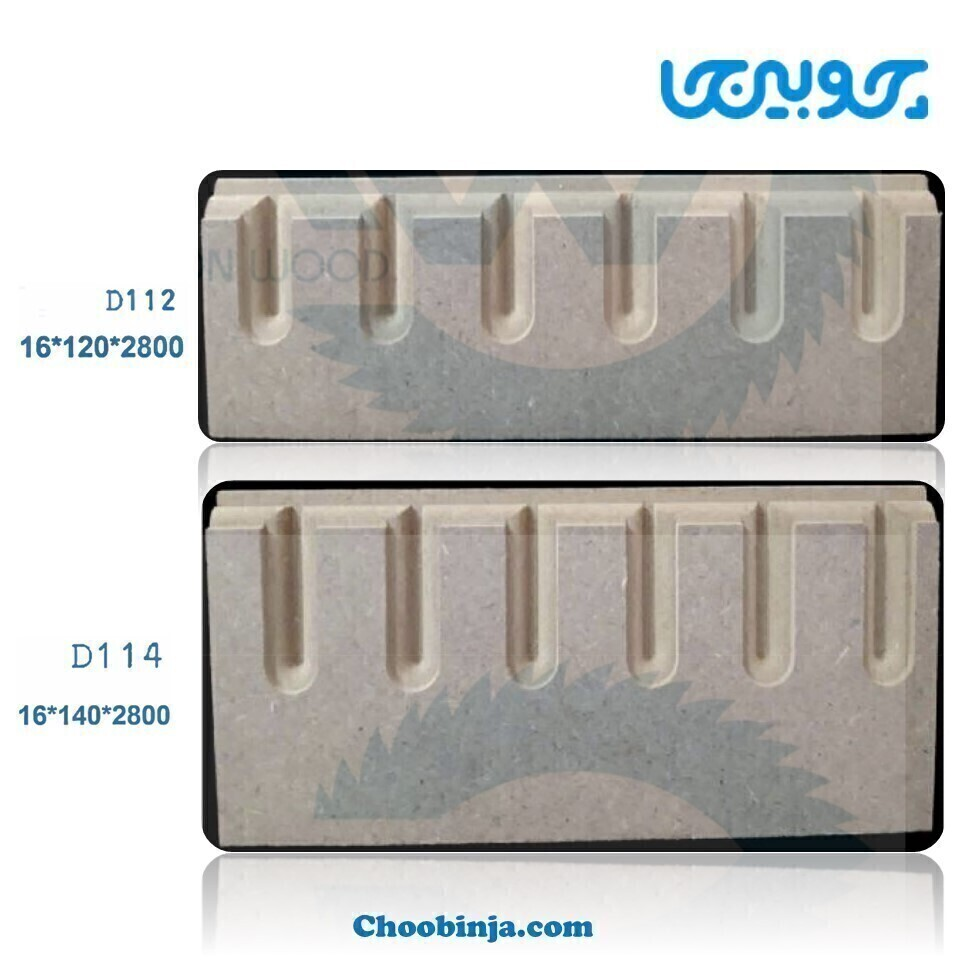 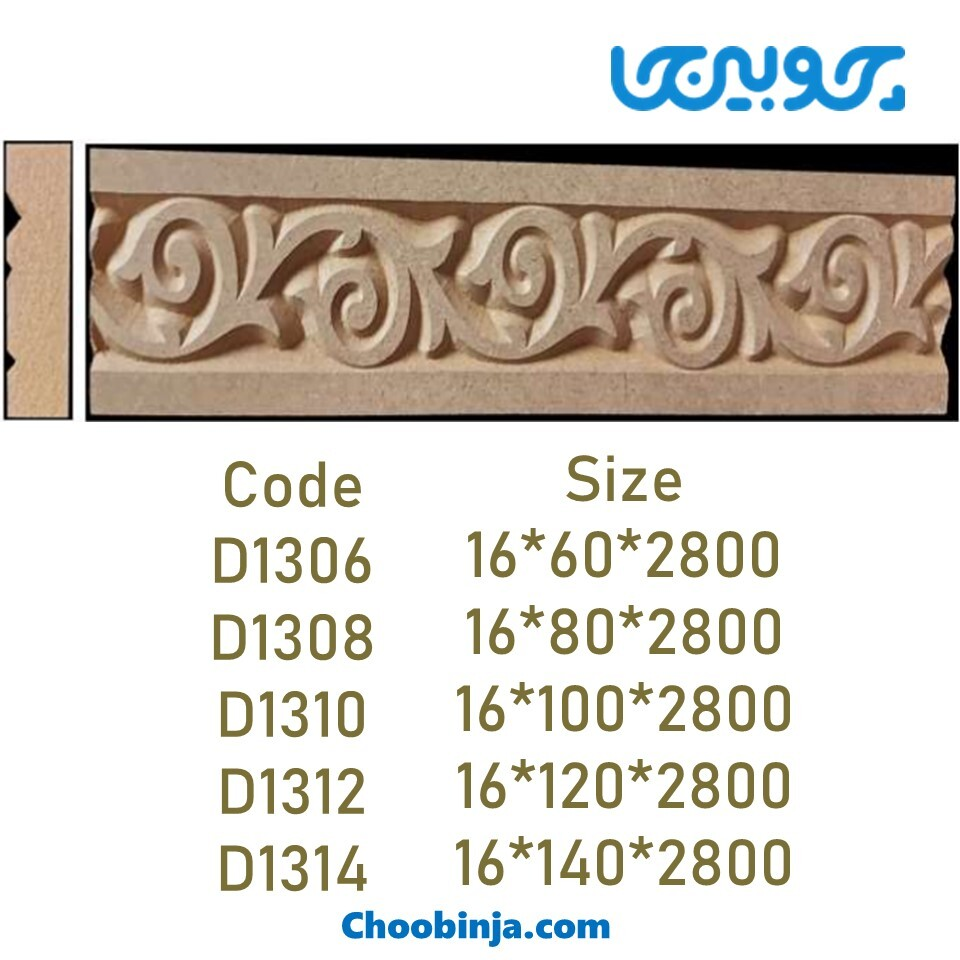 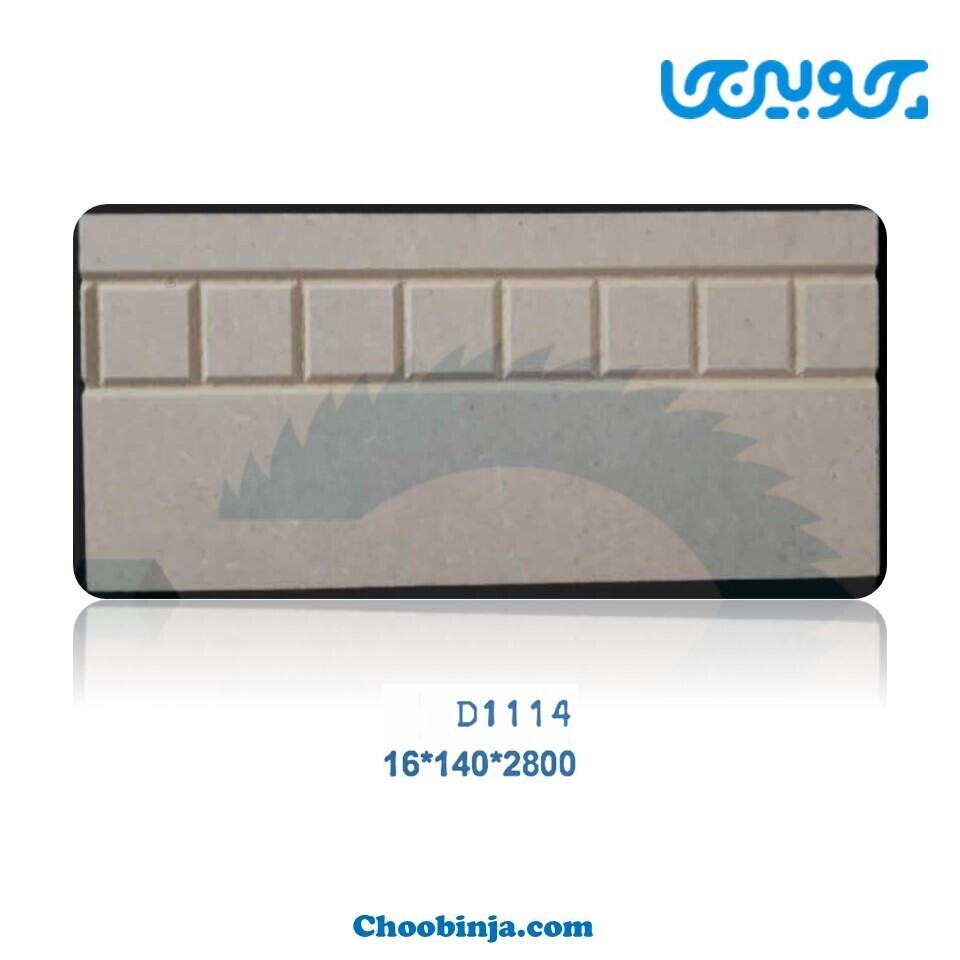 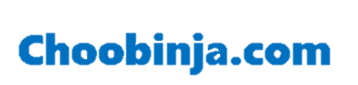 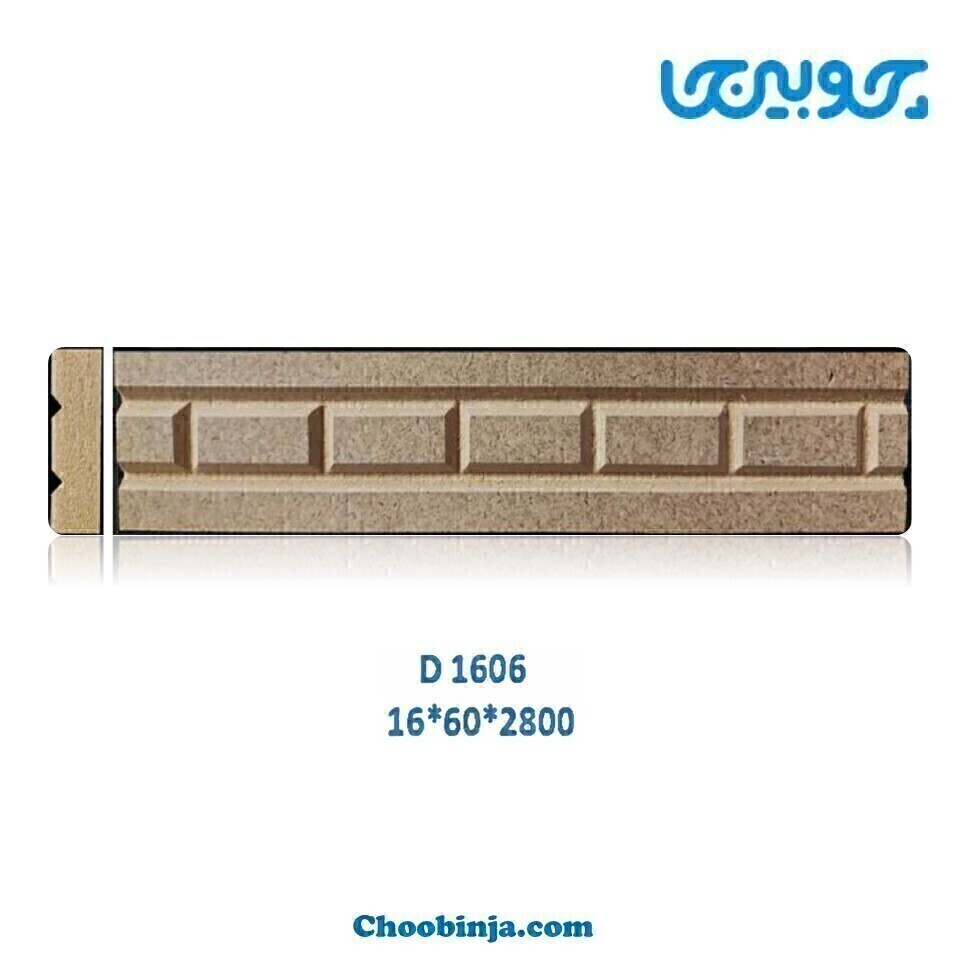 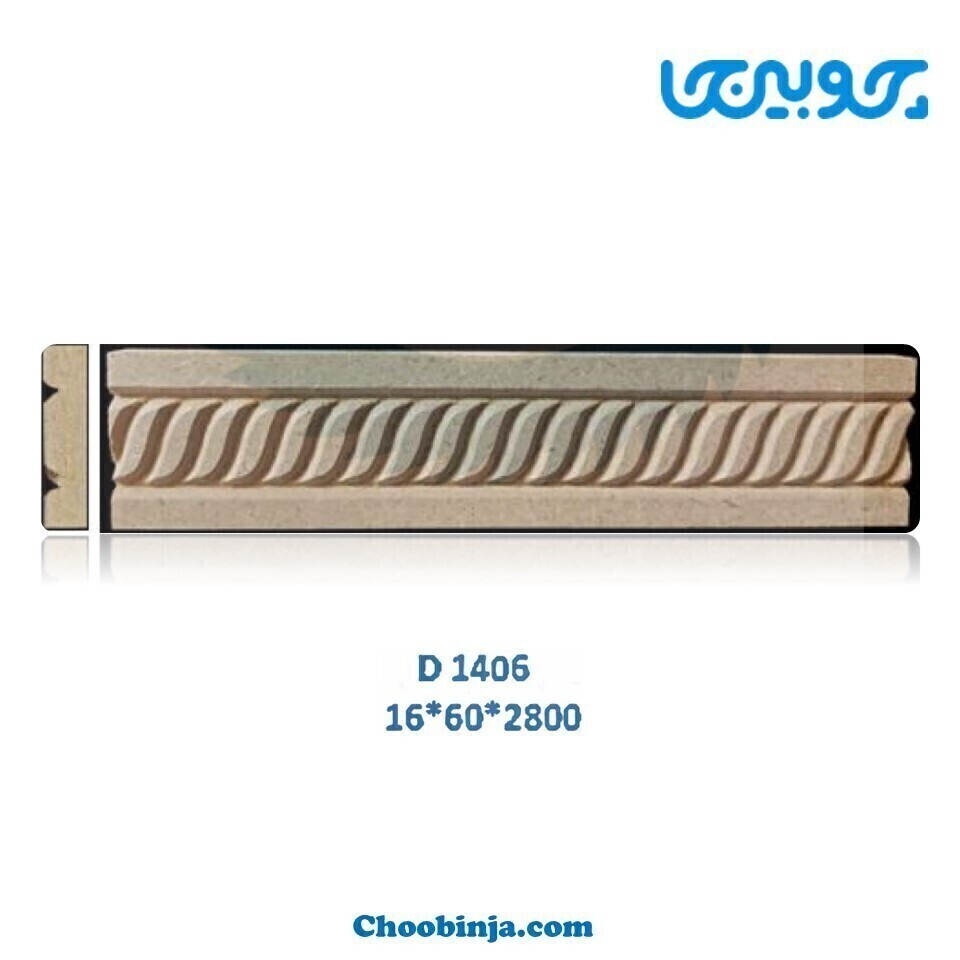 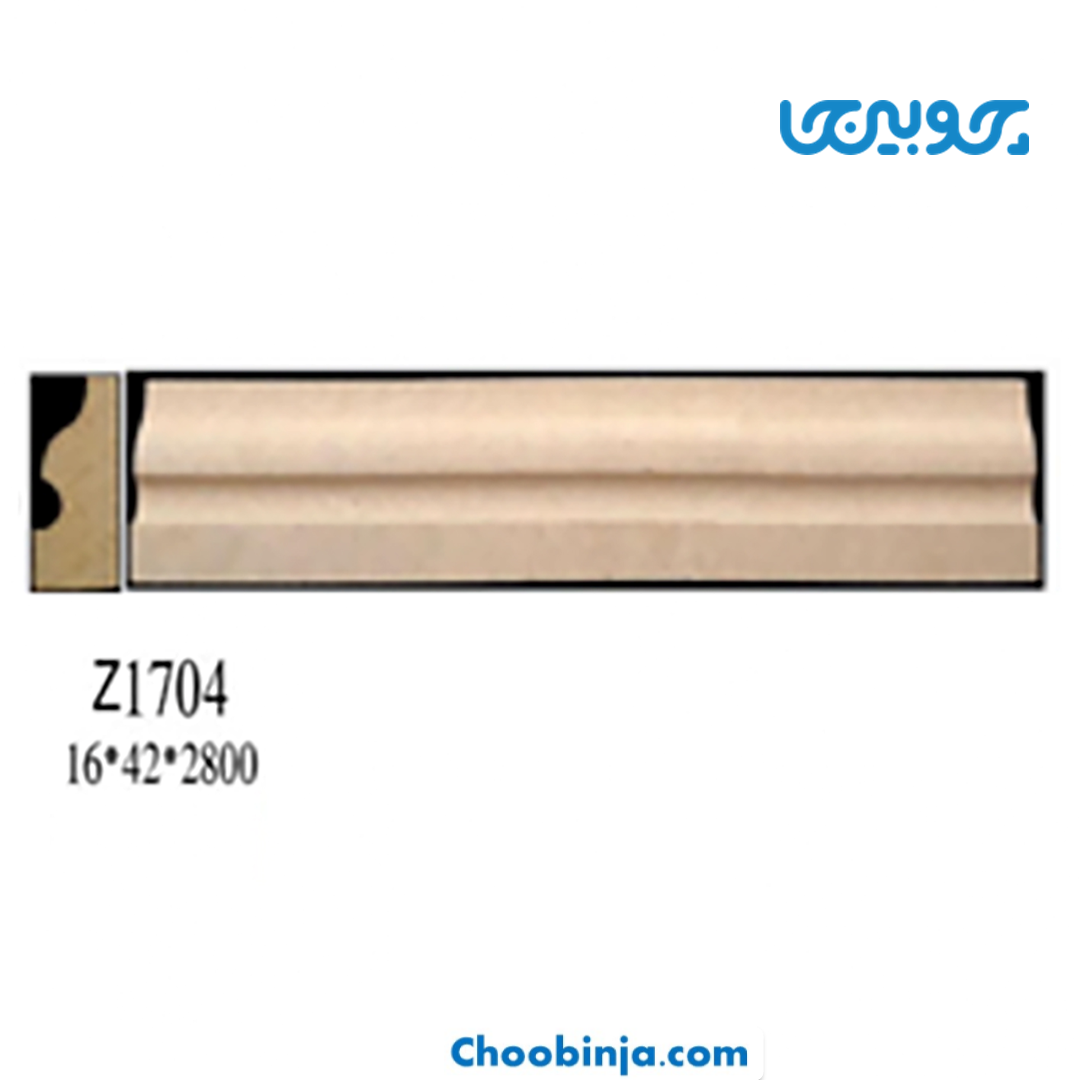 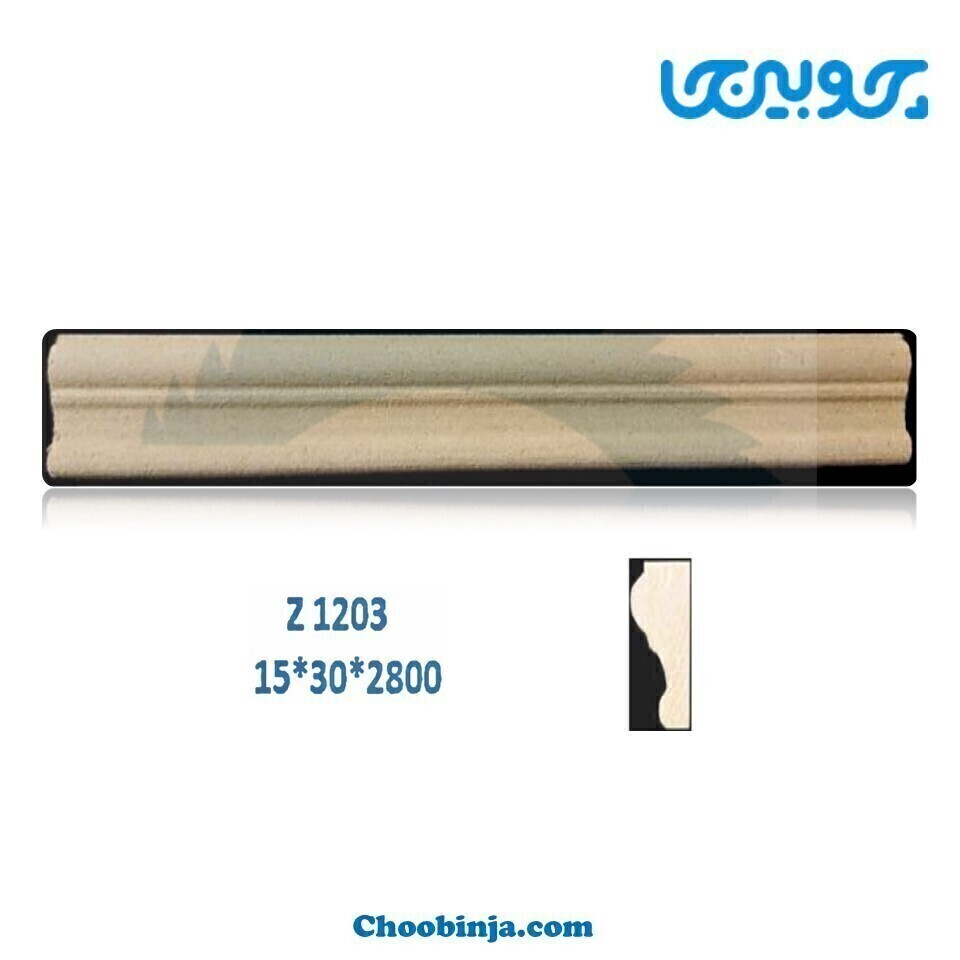 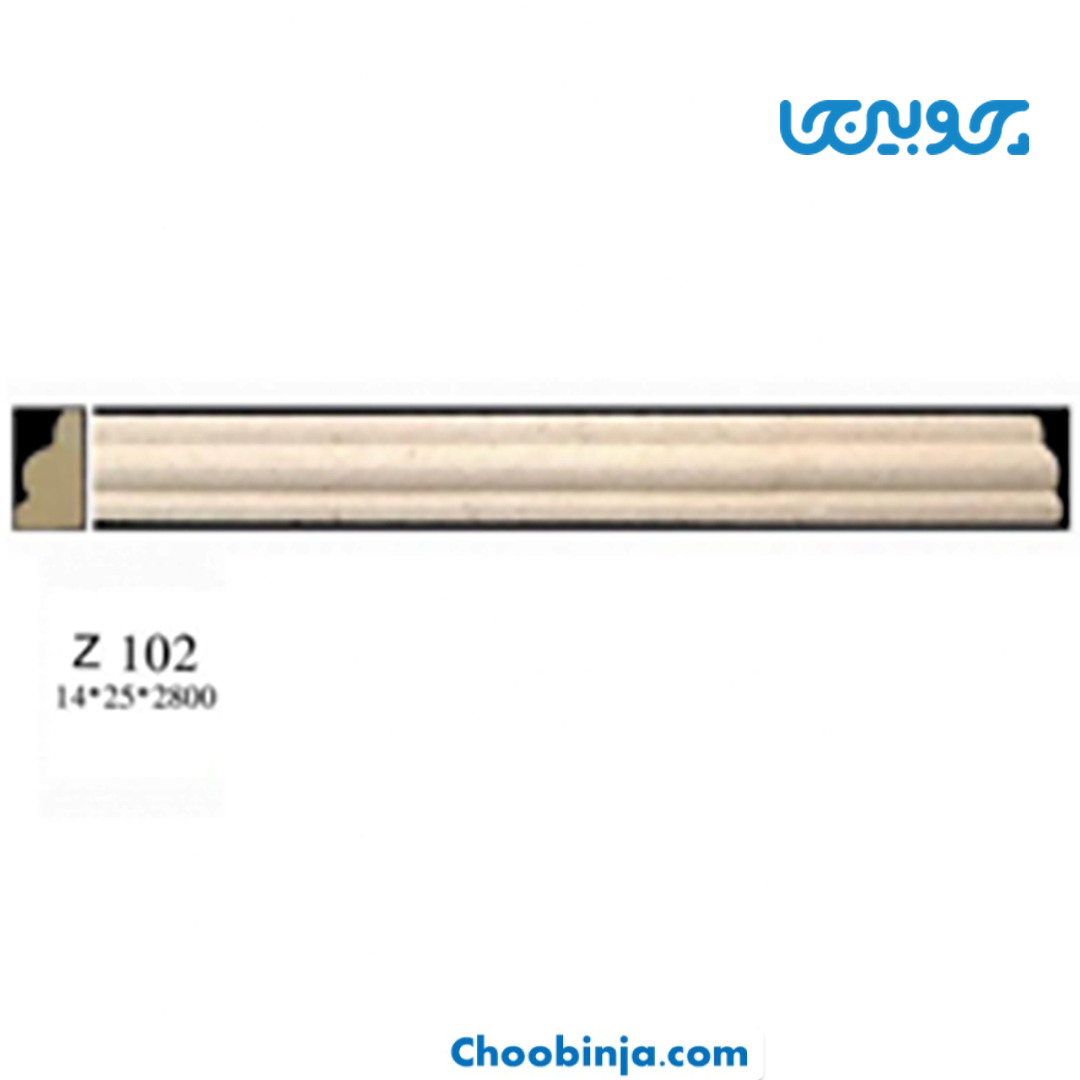 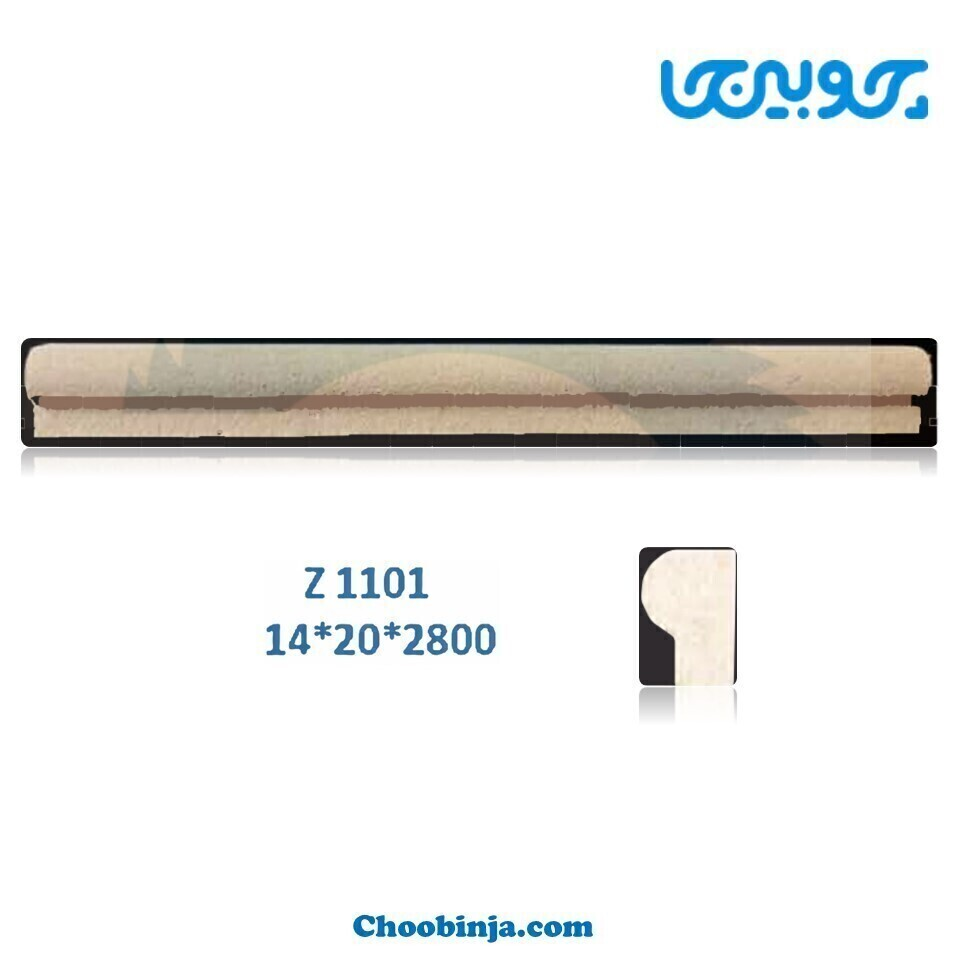 021-284 284 900912 809 3509
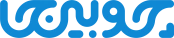 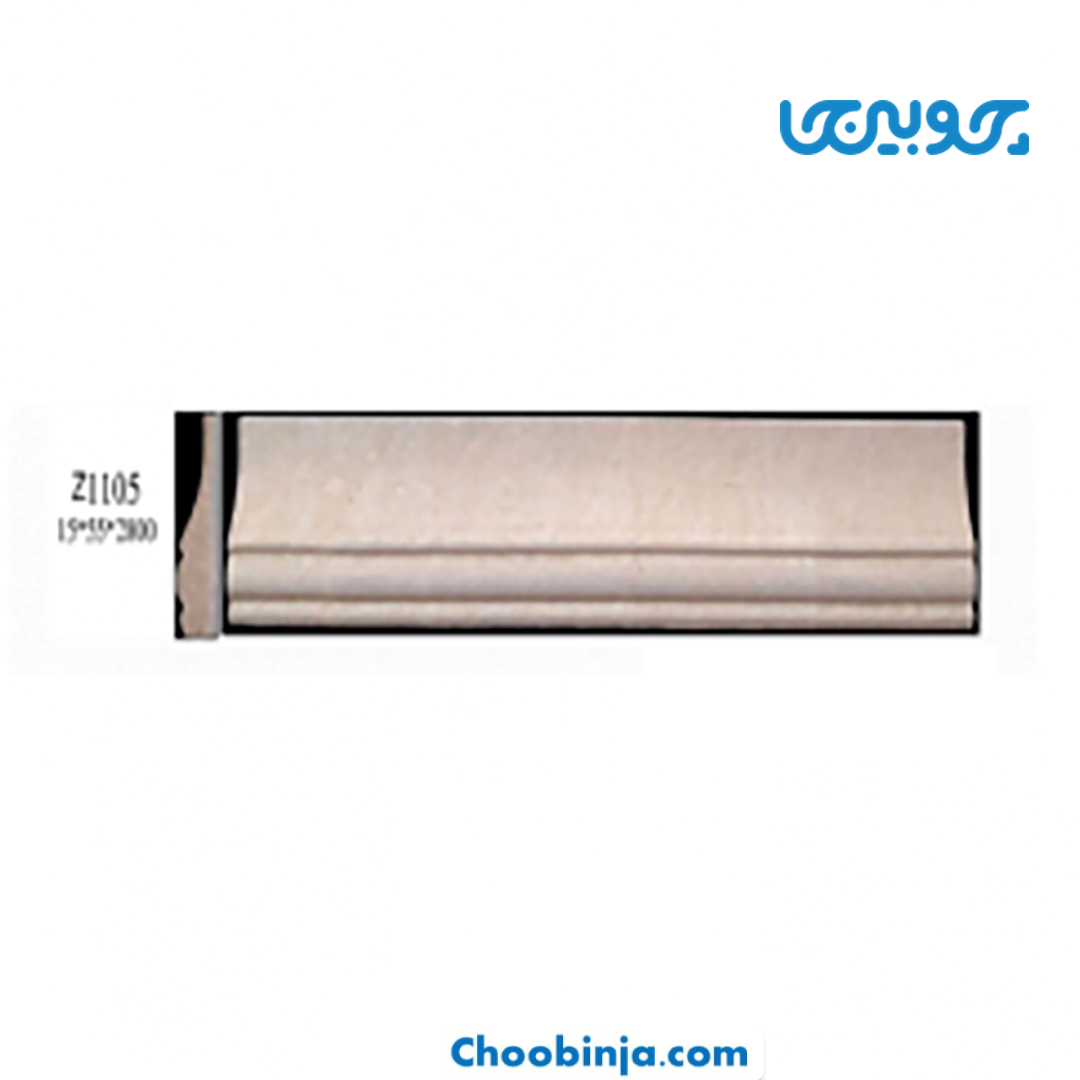 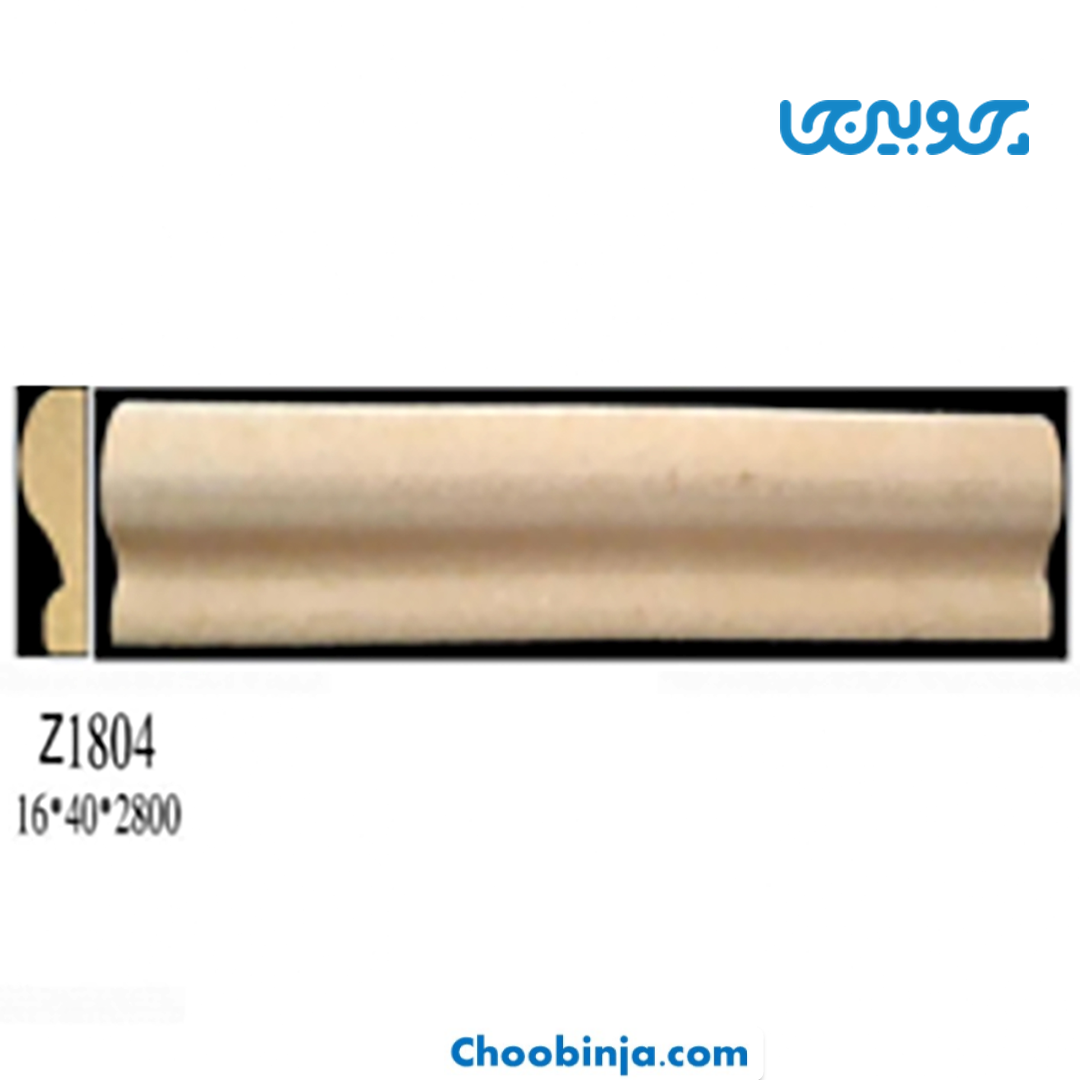 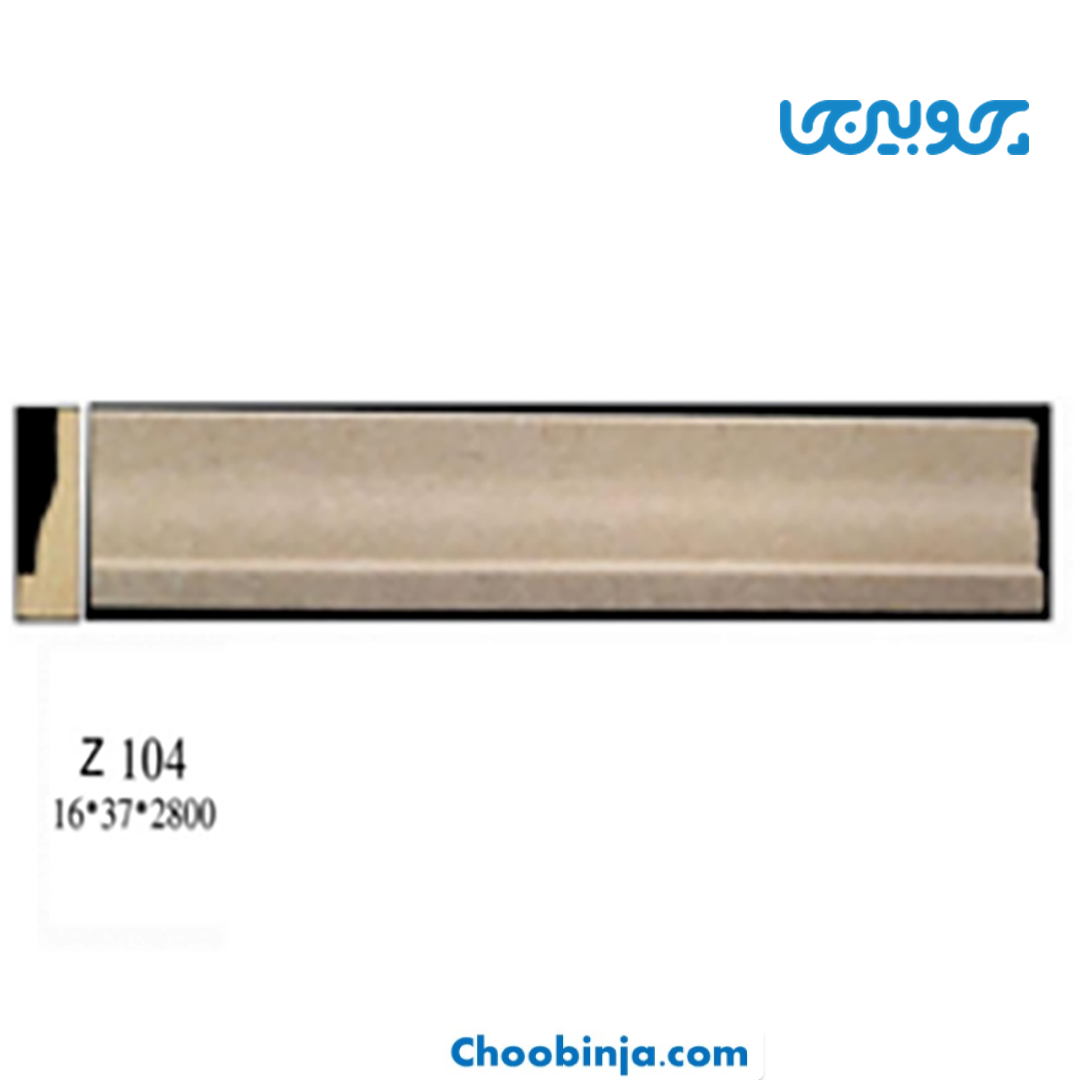 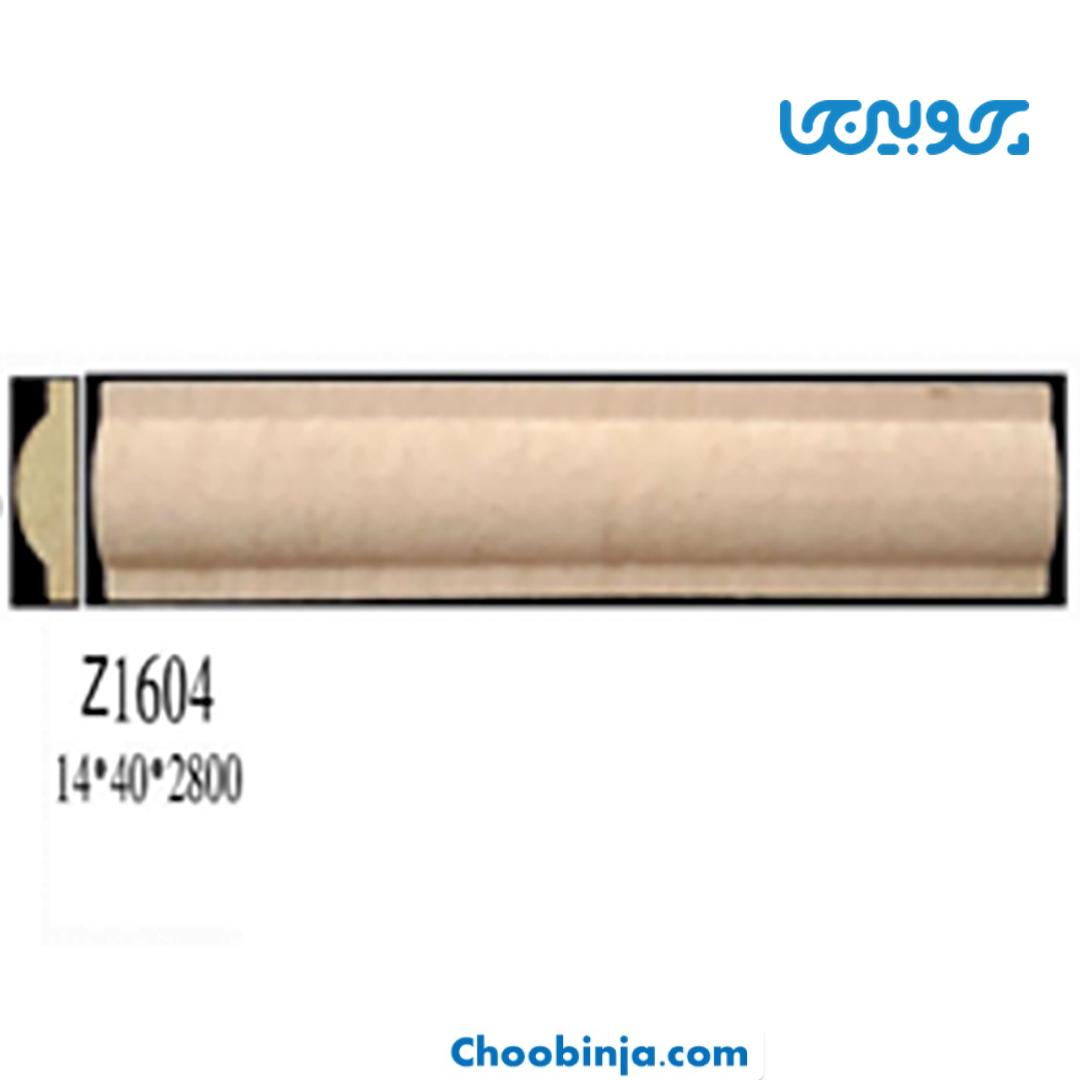 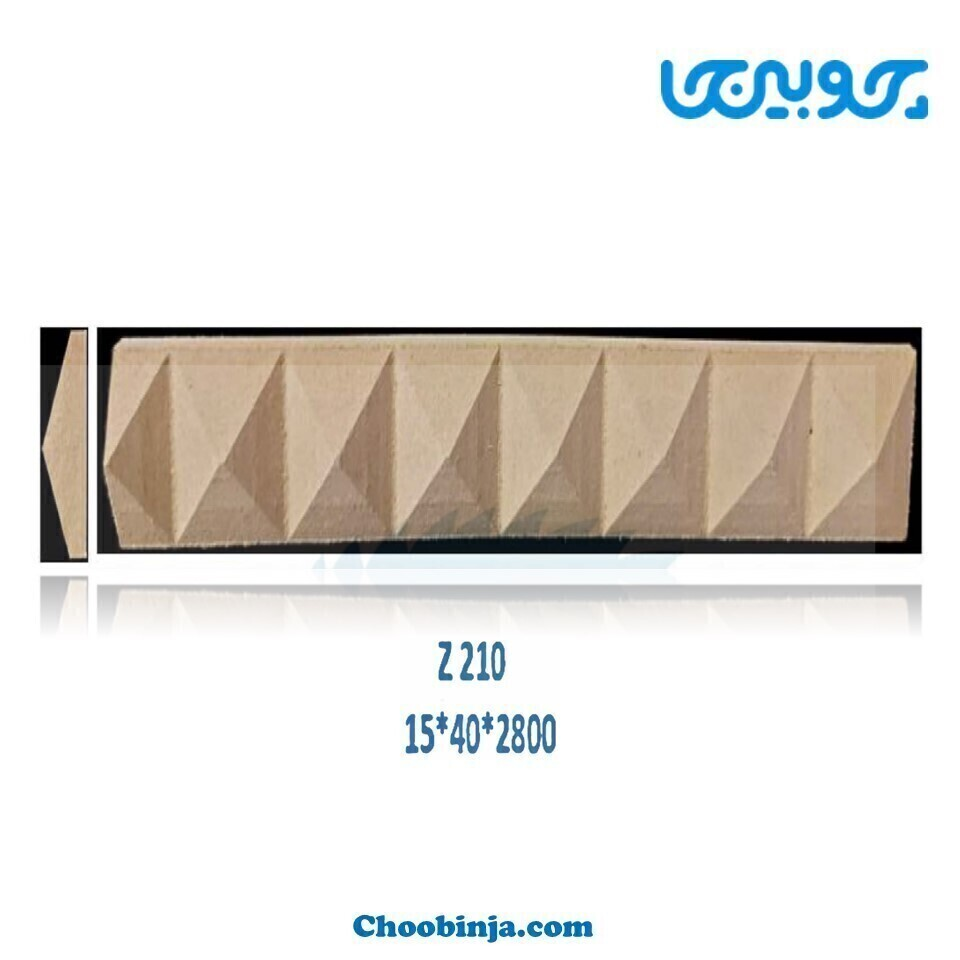 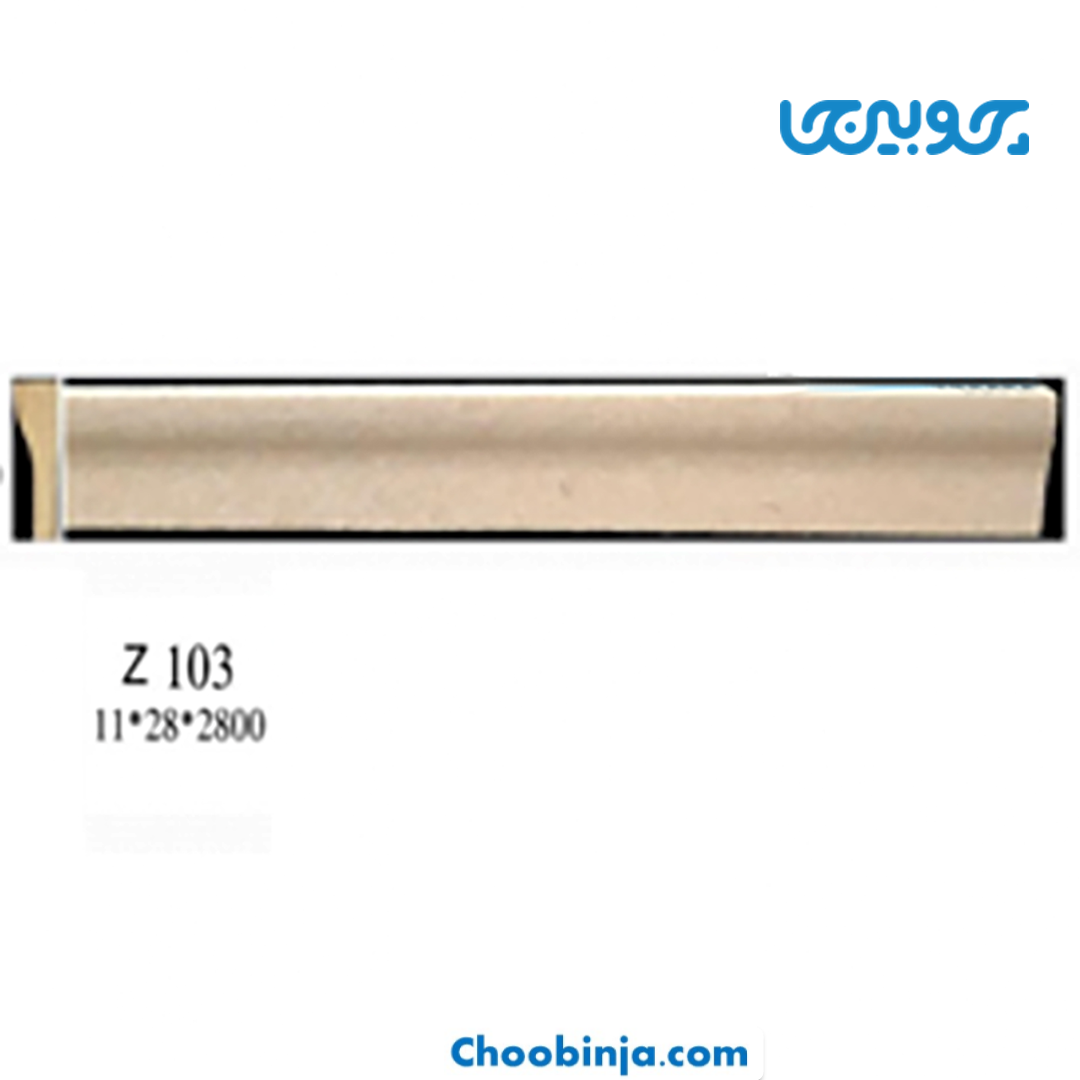 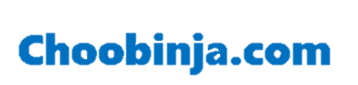 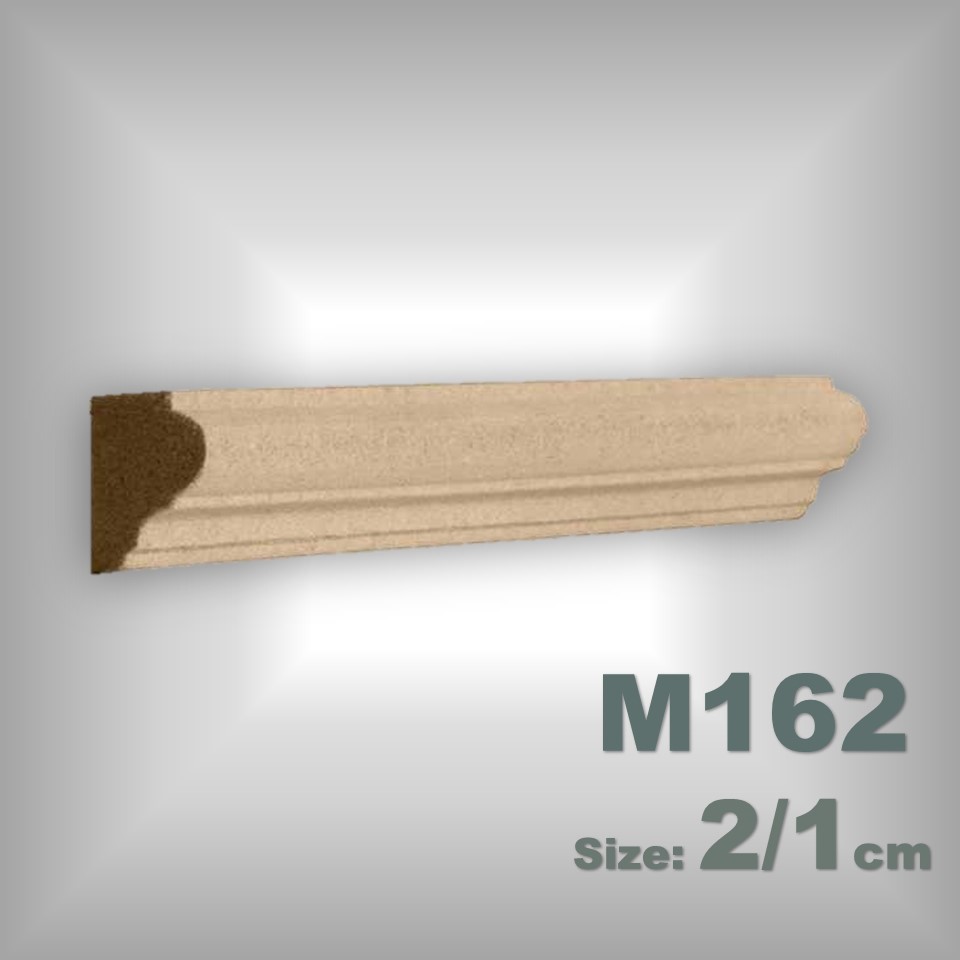 قرنیز و پاخور  ام دی اف
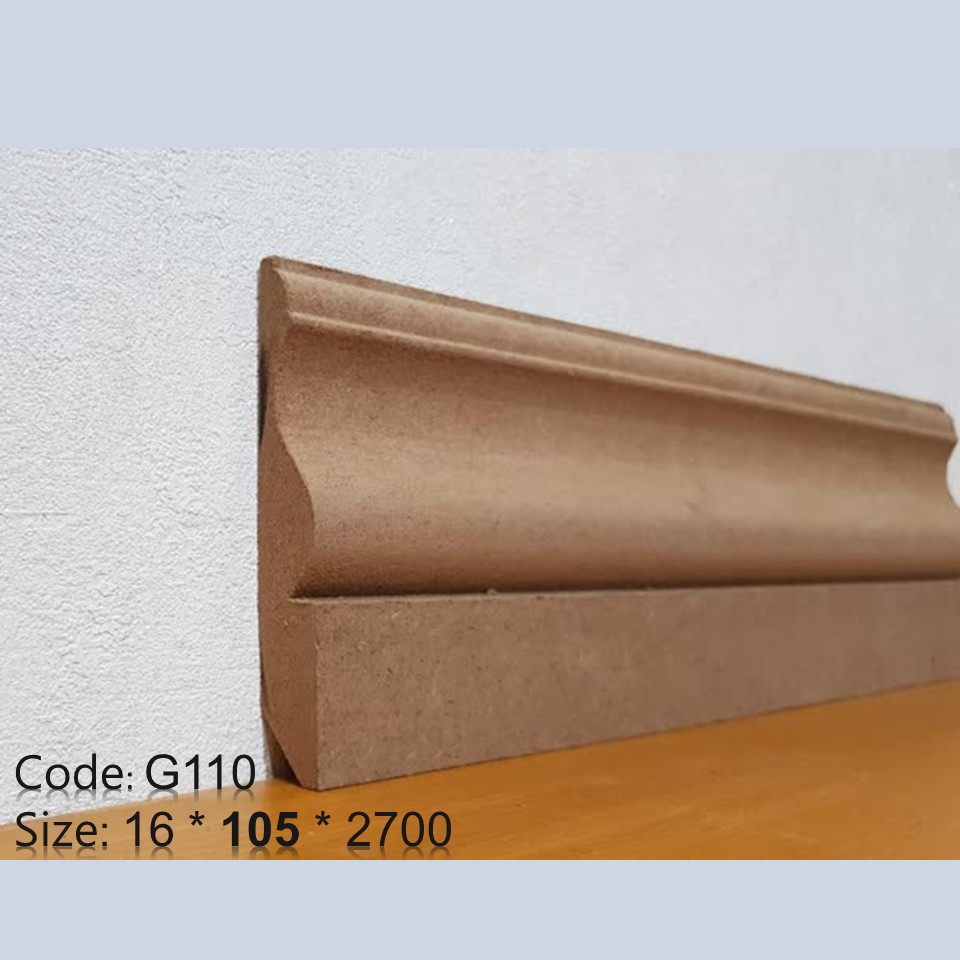 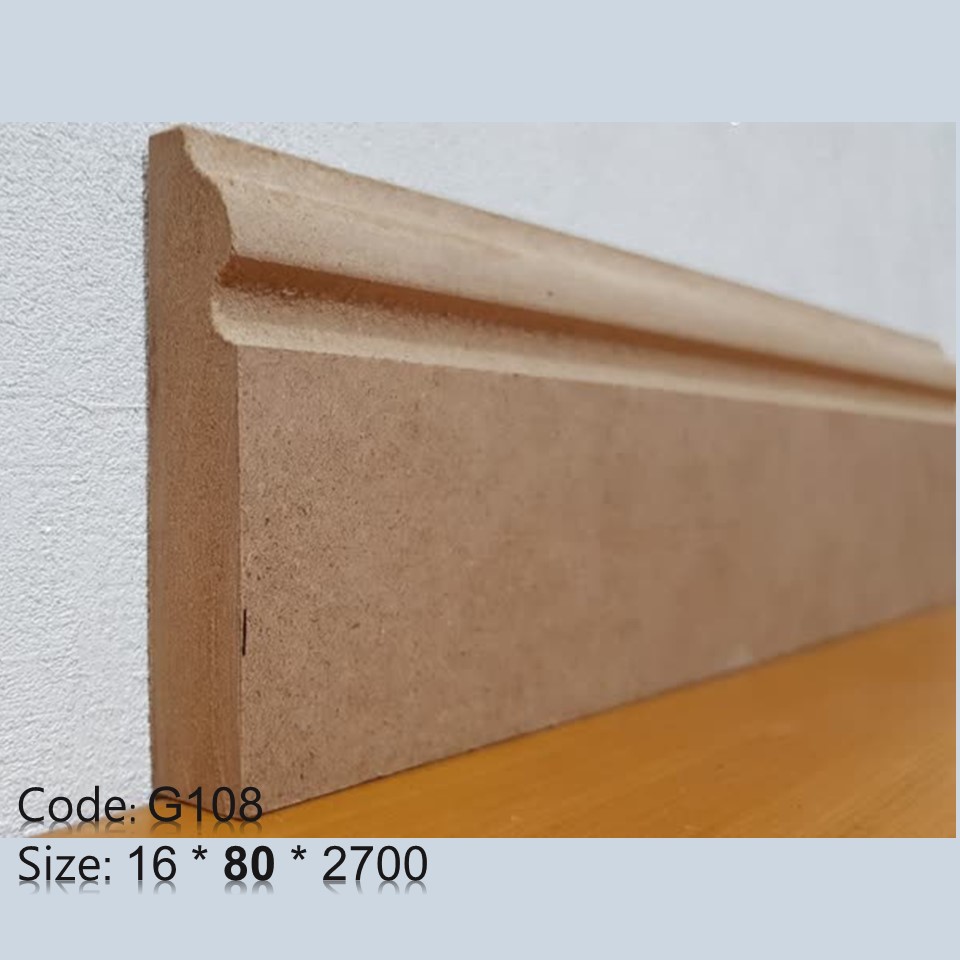 021-284 284 900912 809 3509
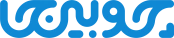 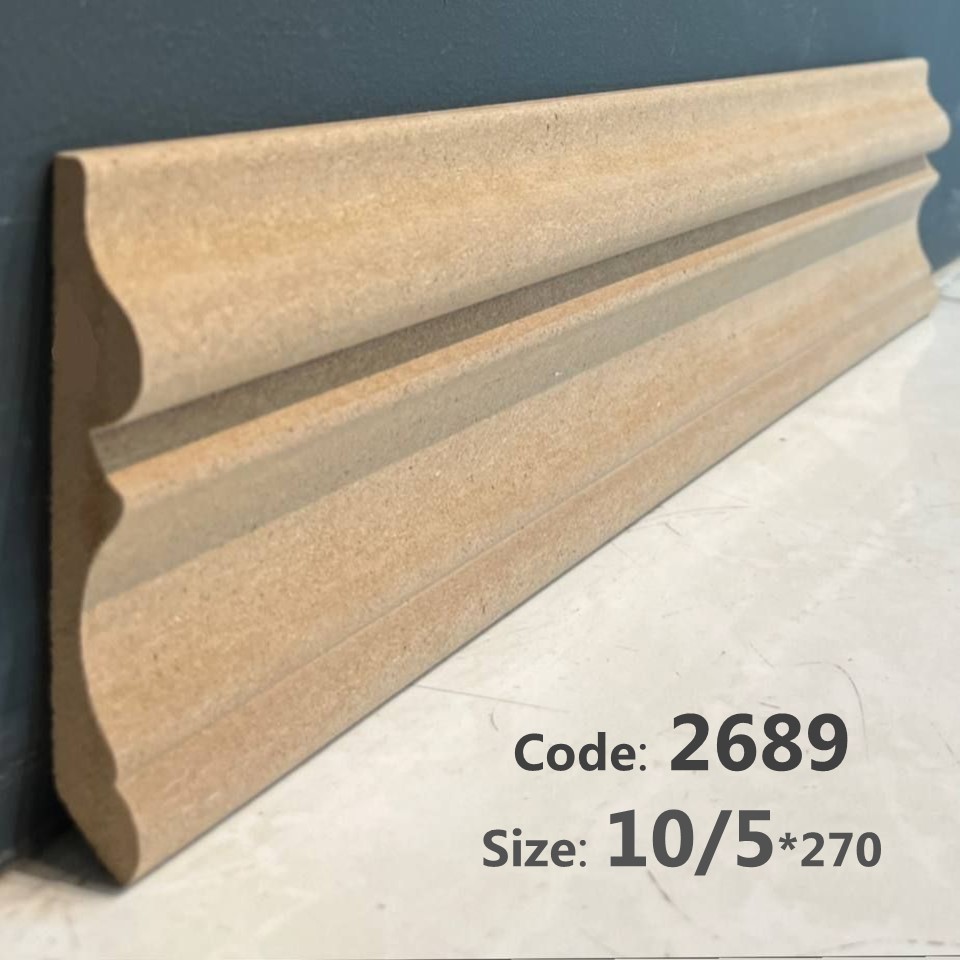 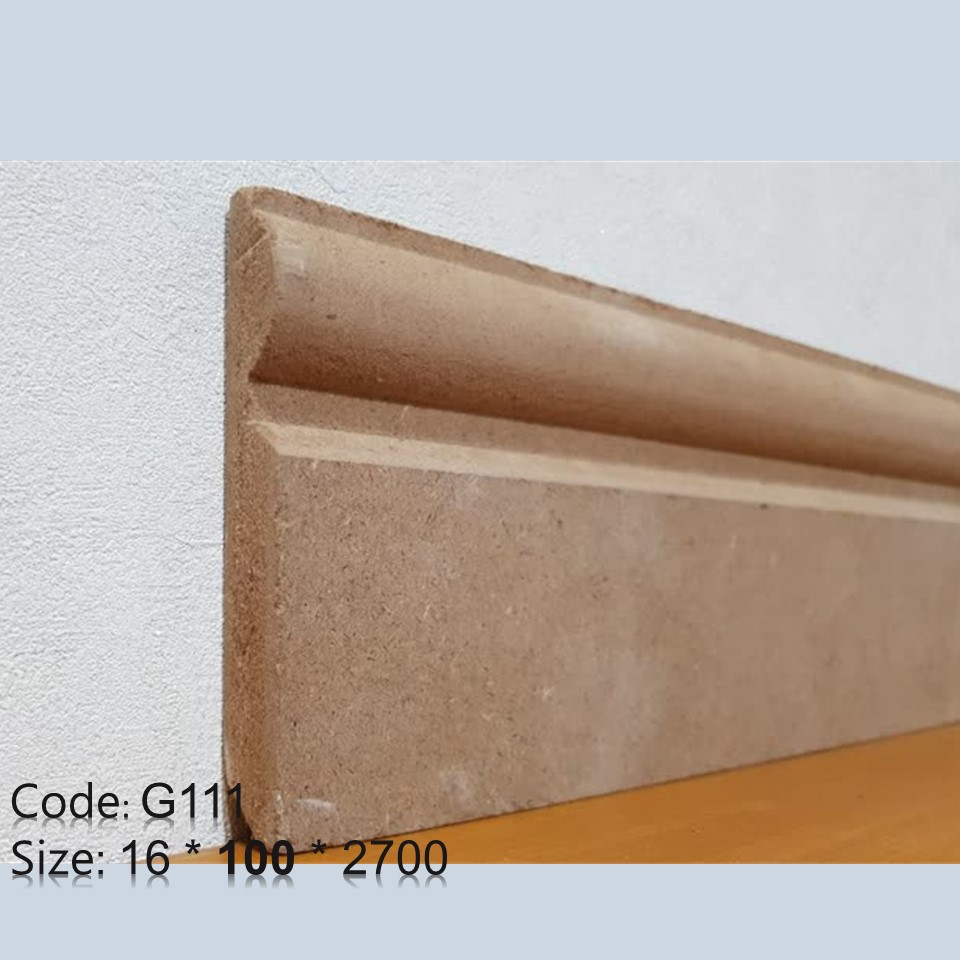 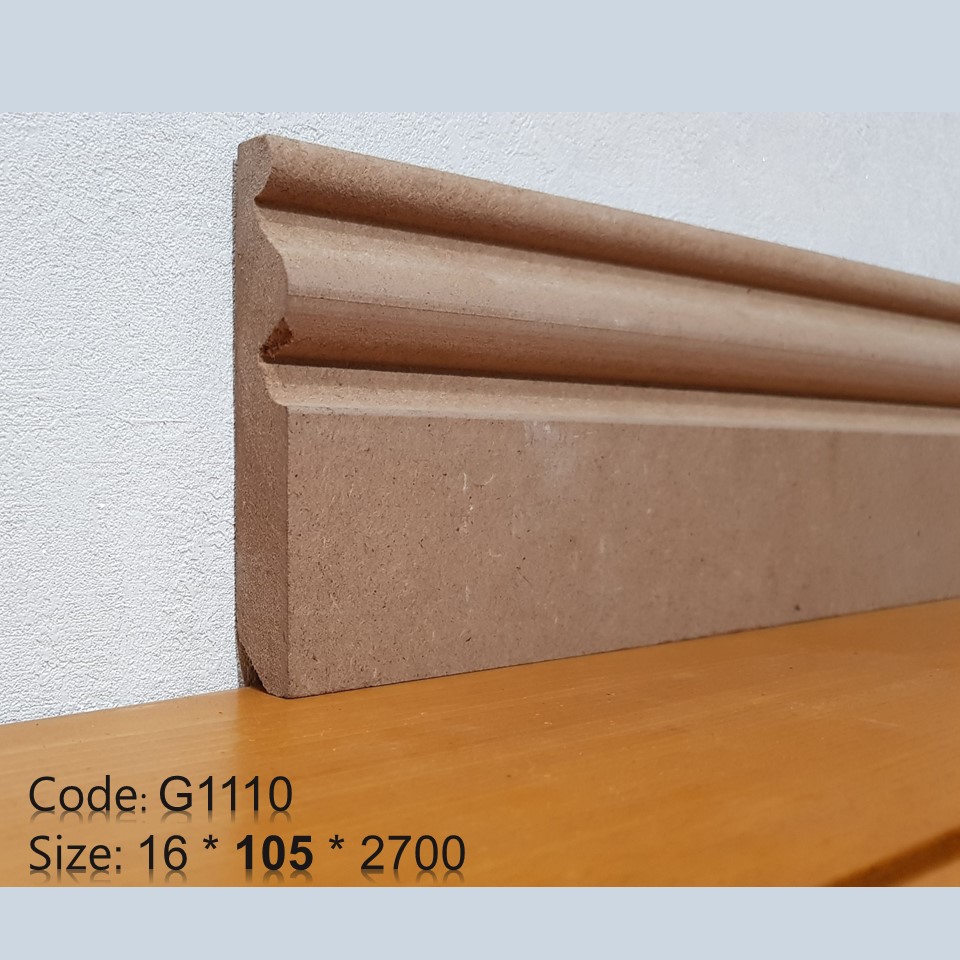 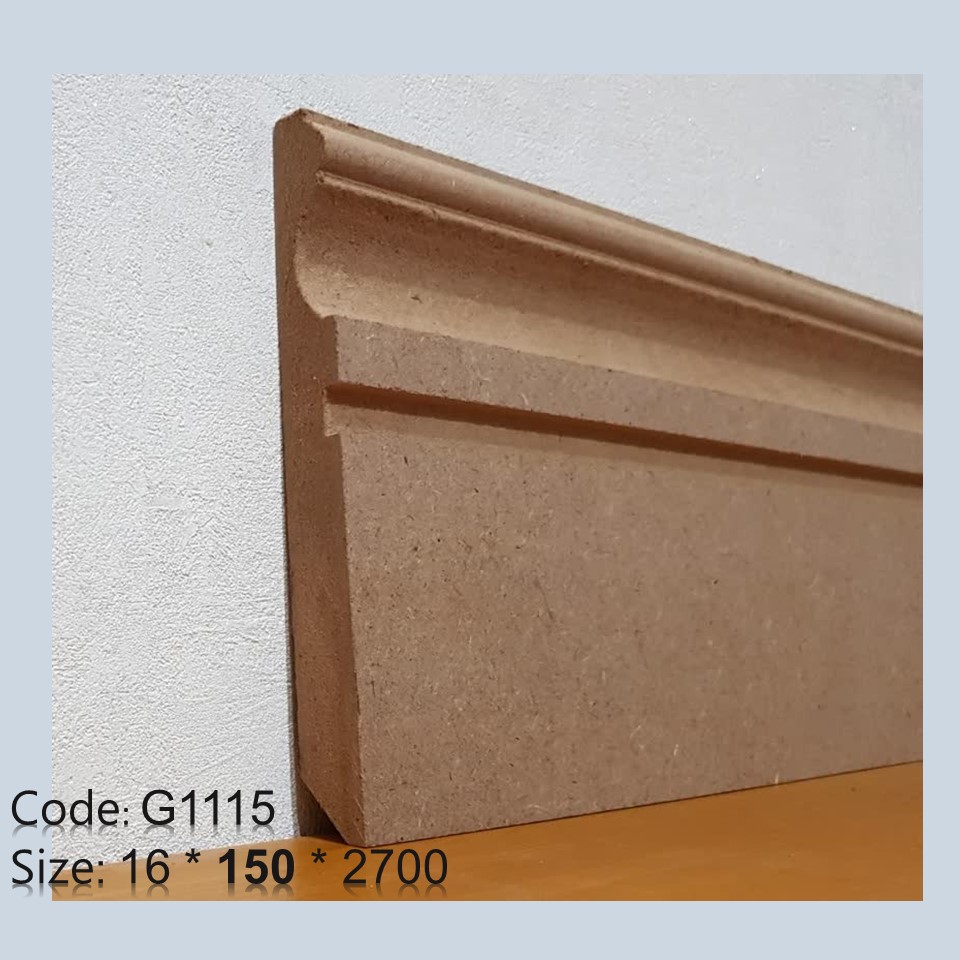 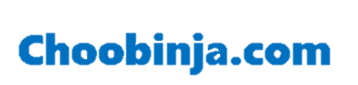 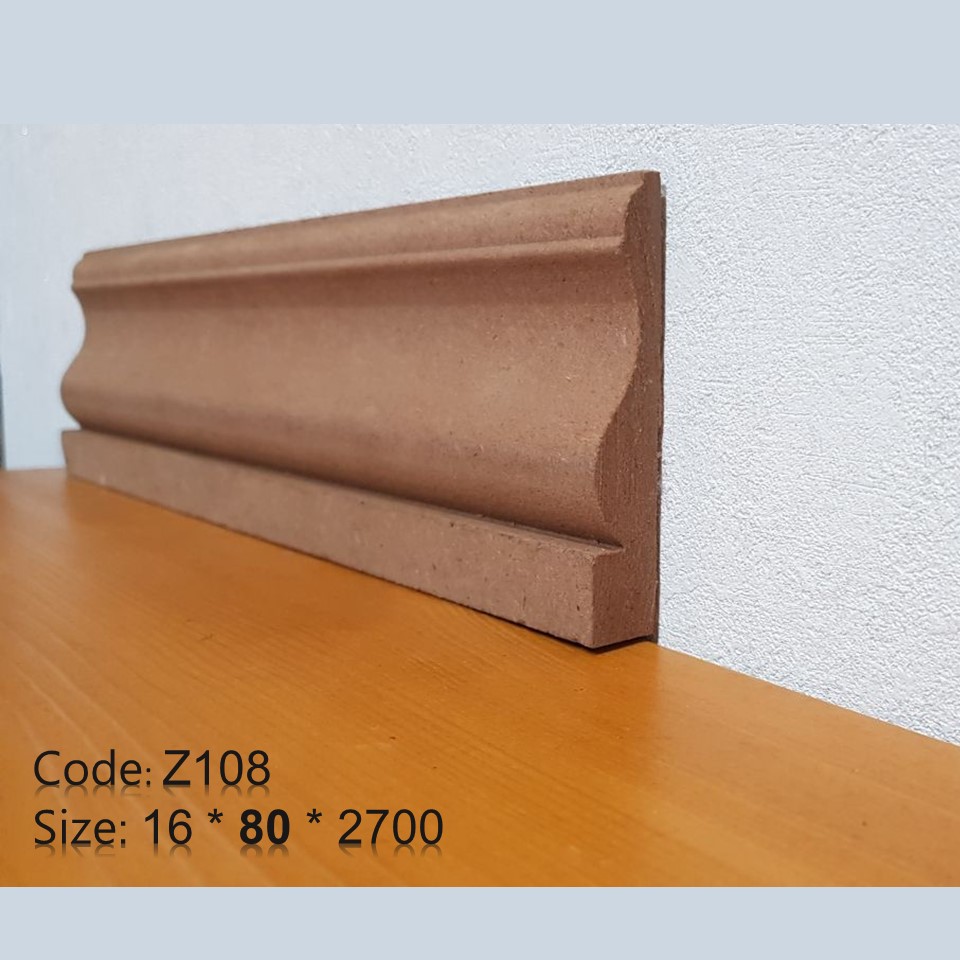 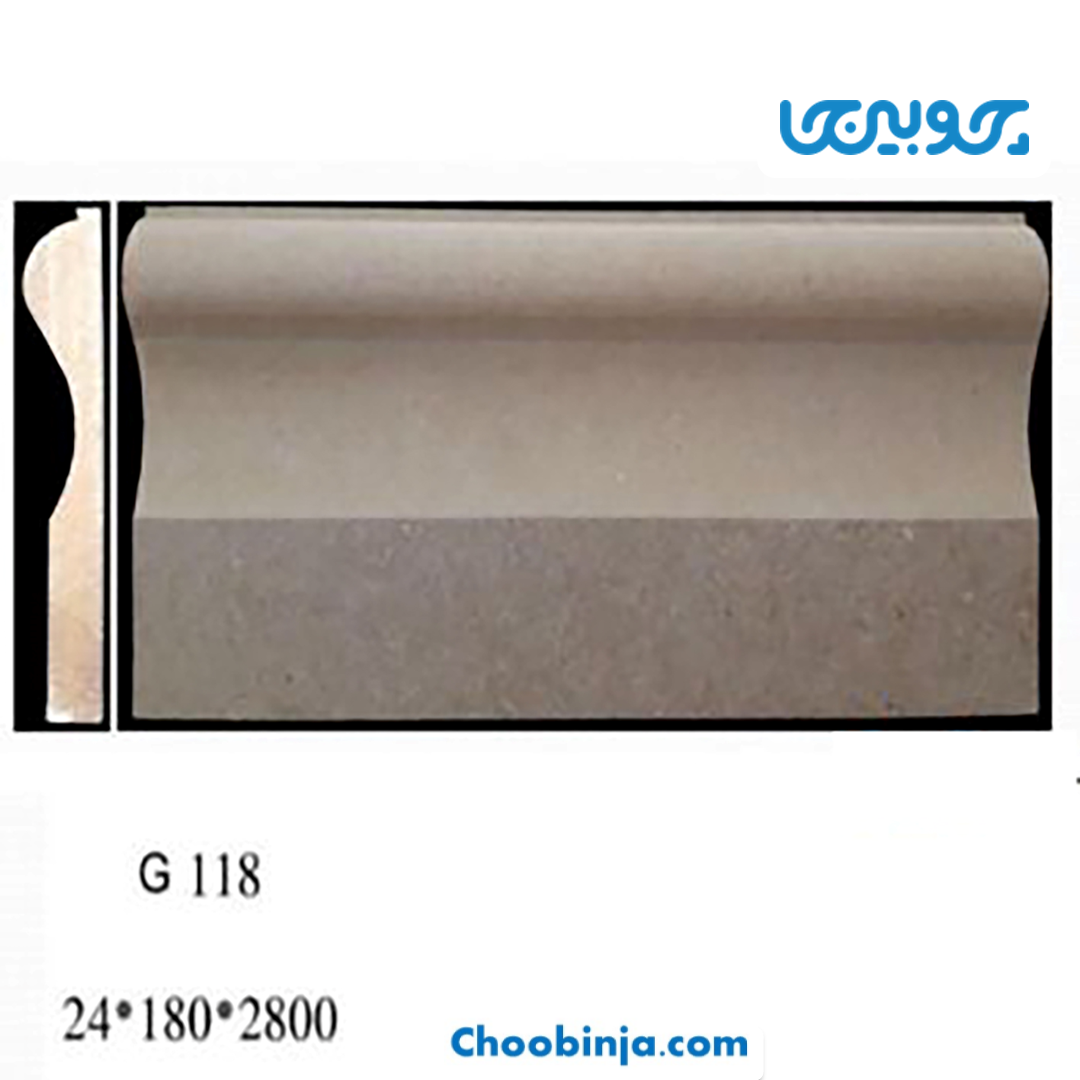 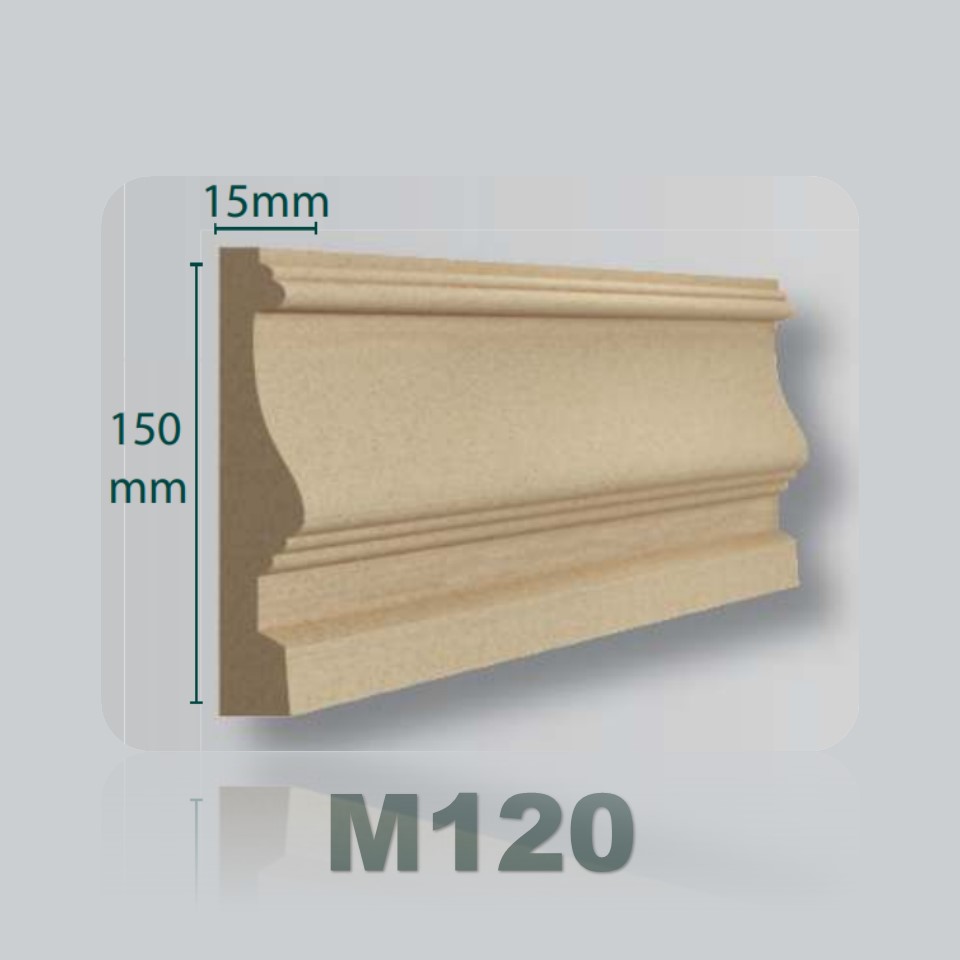 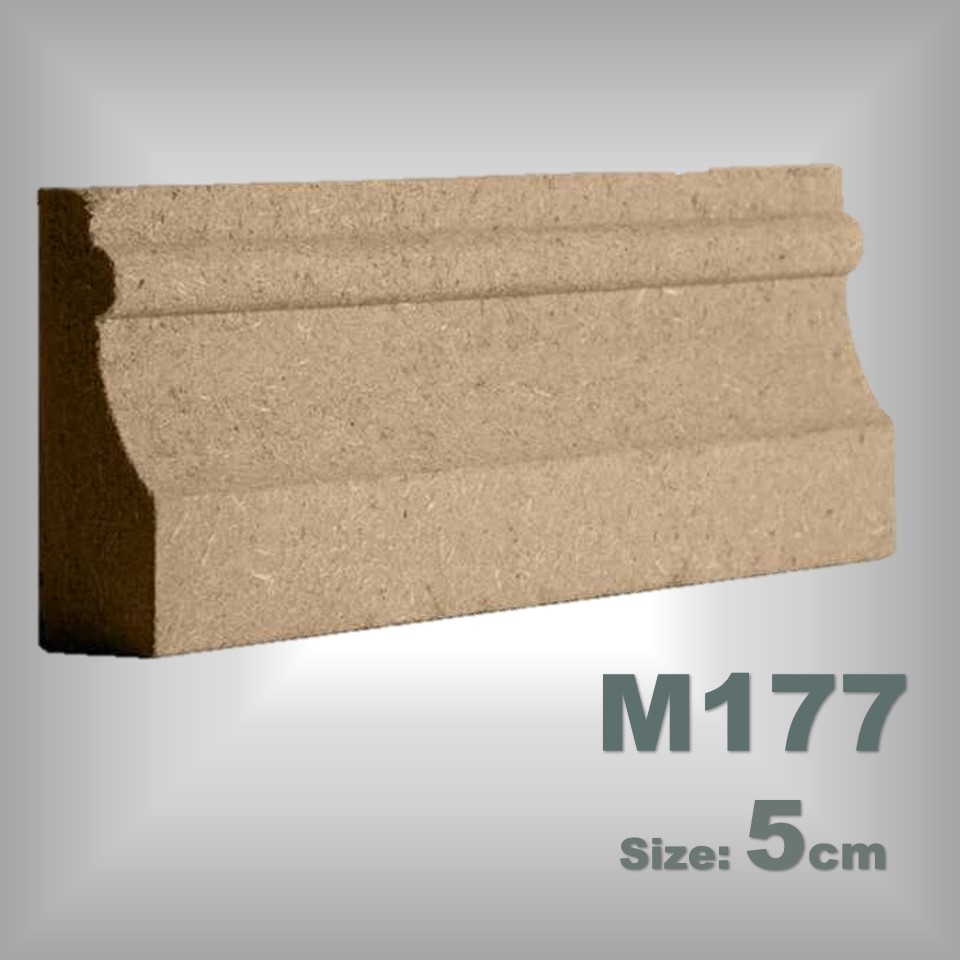 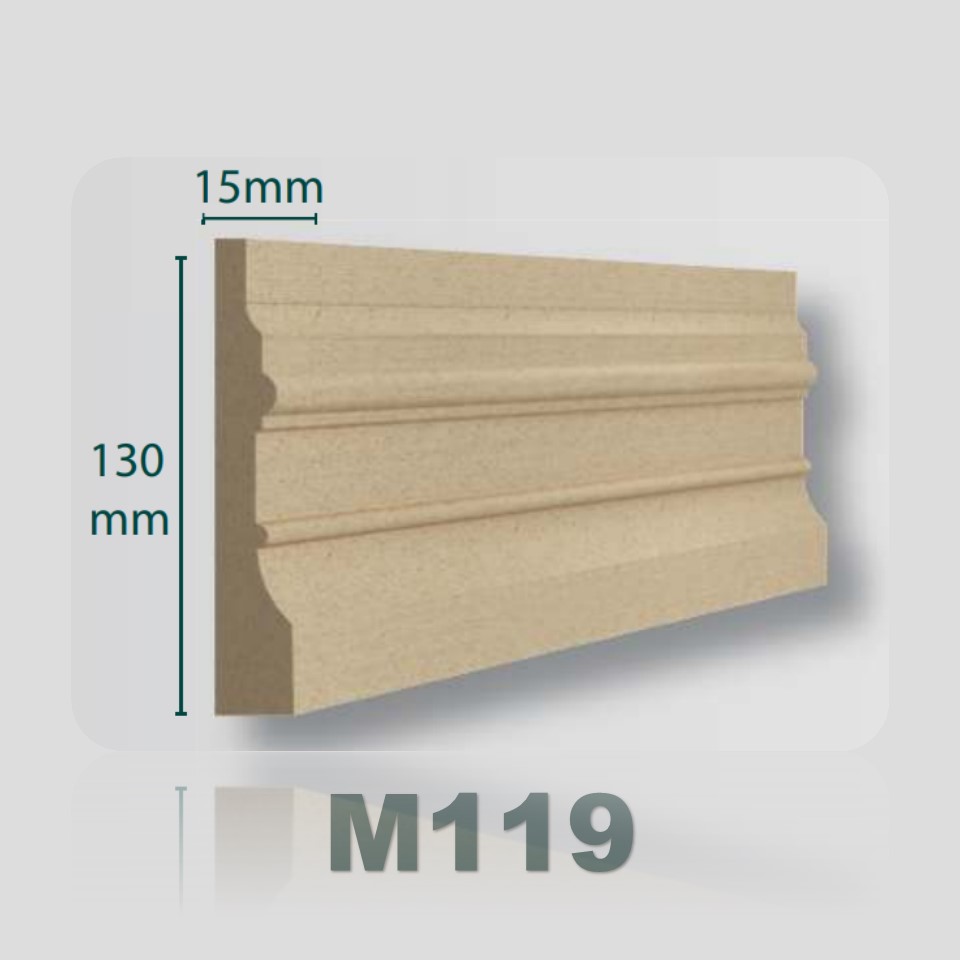 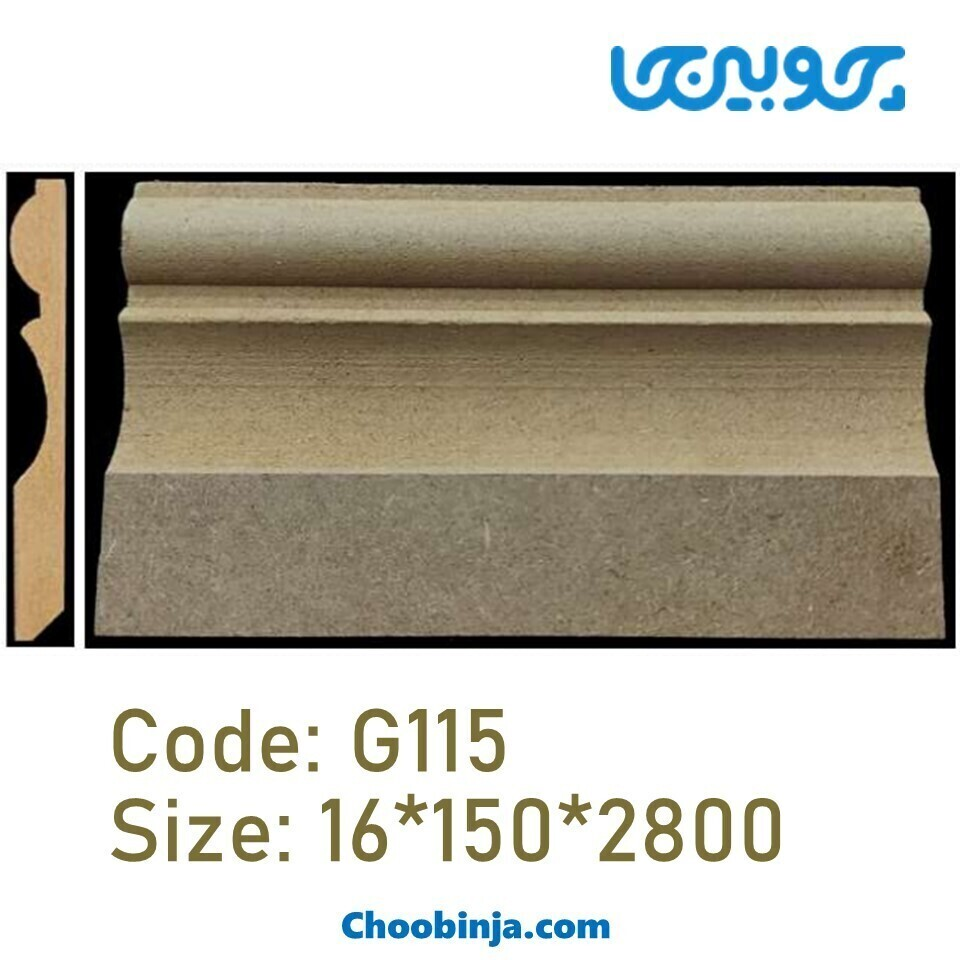 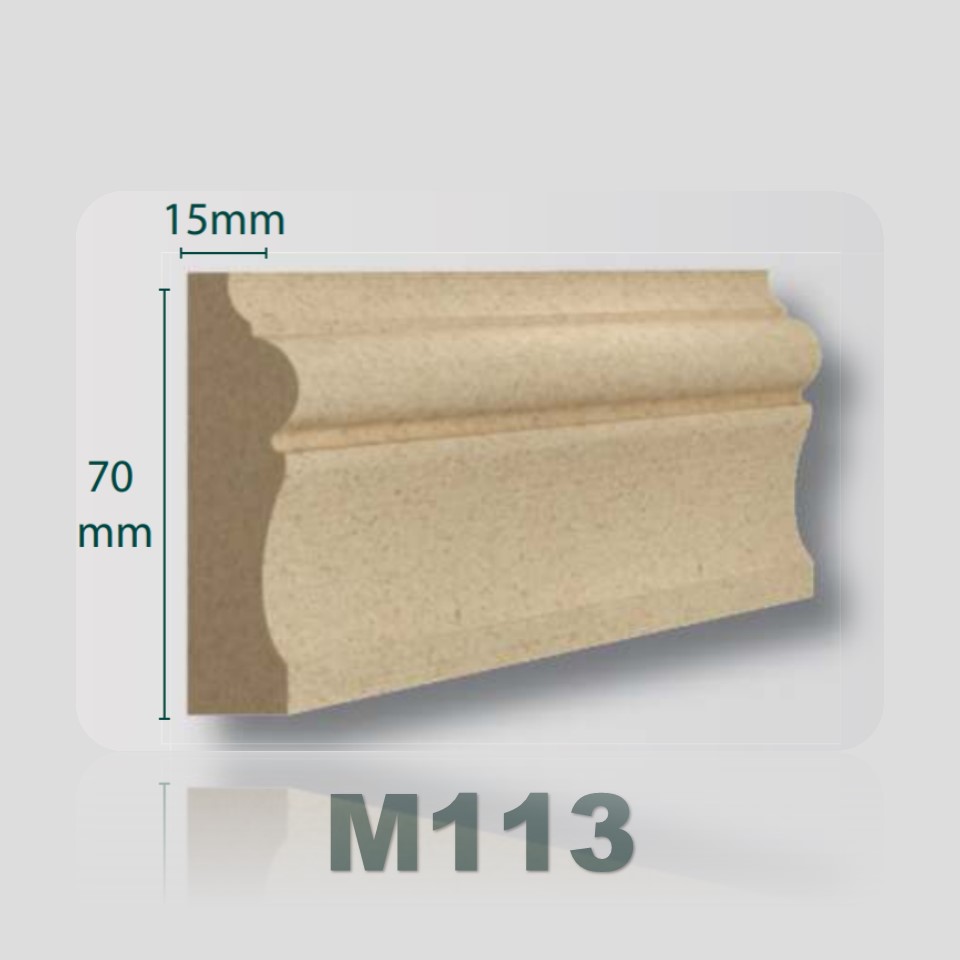 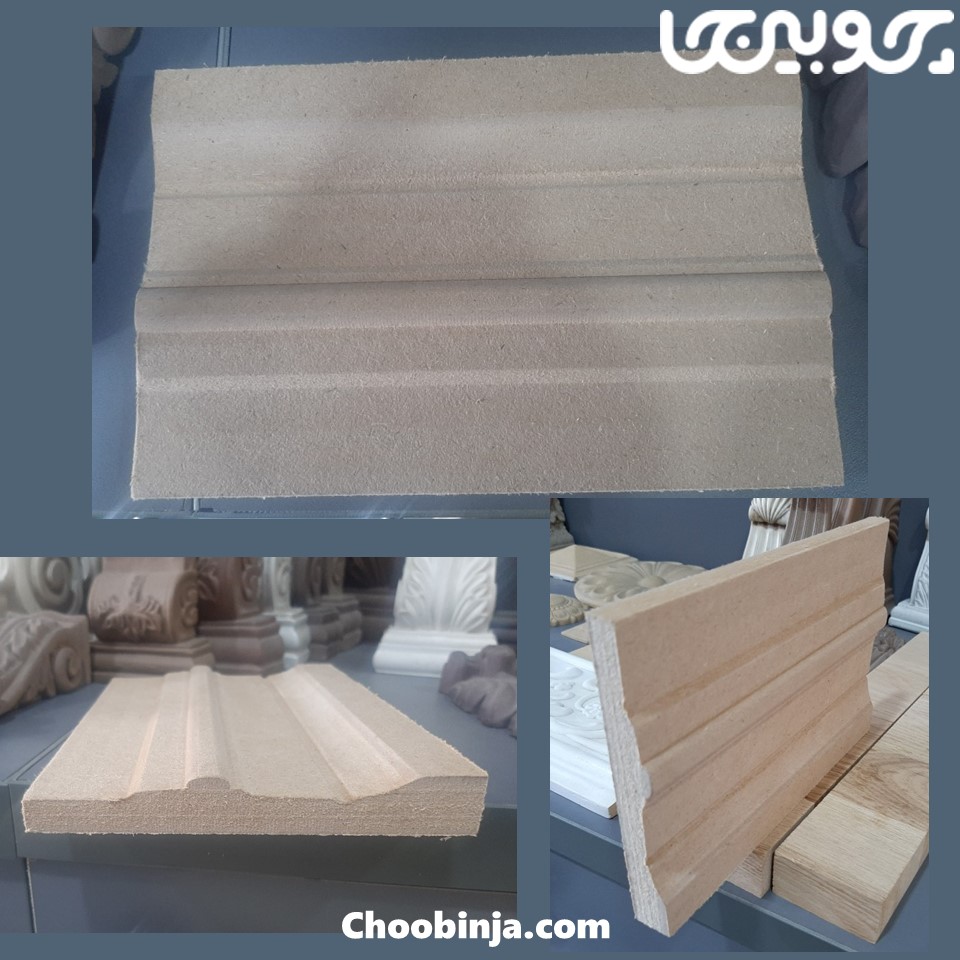 Code:8713
13 سانت
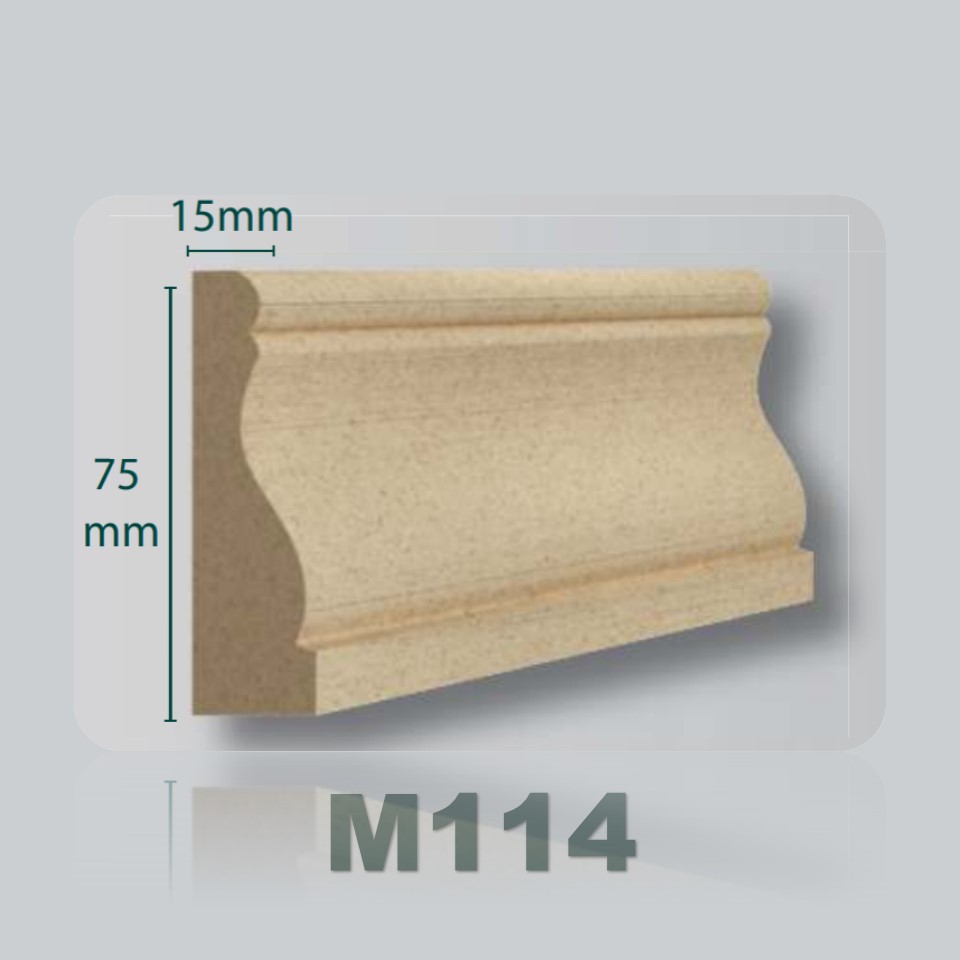 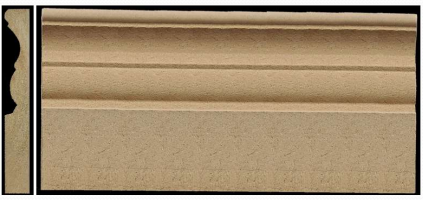 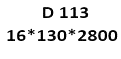 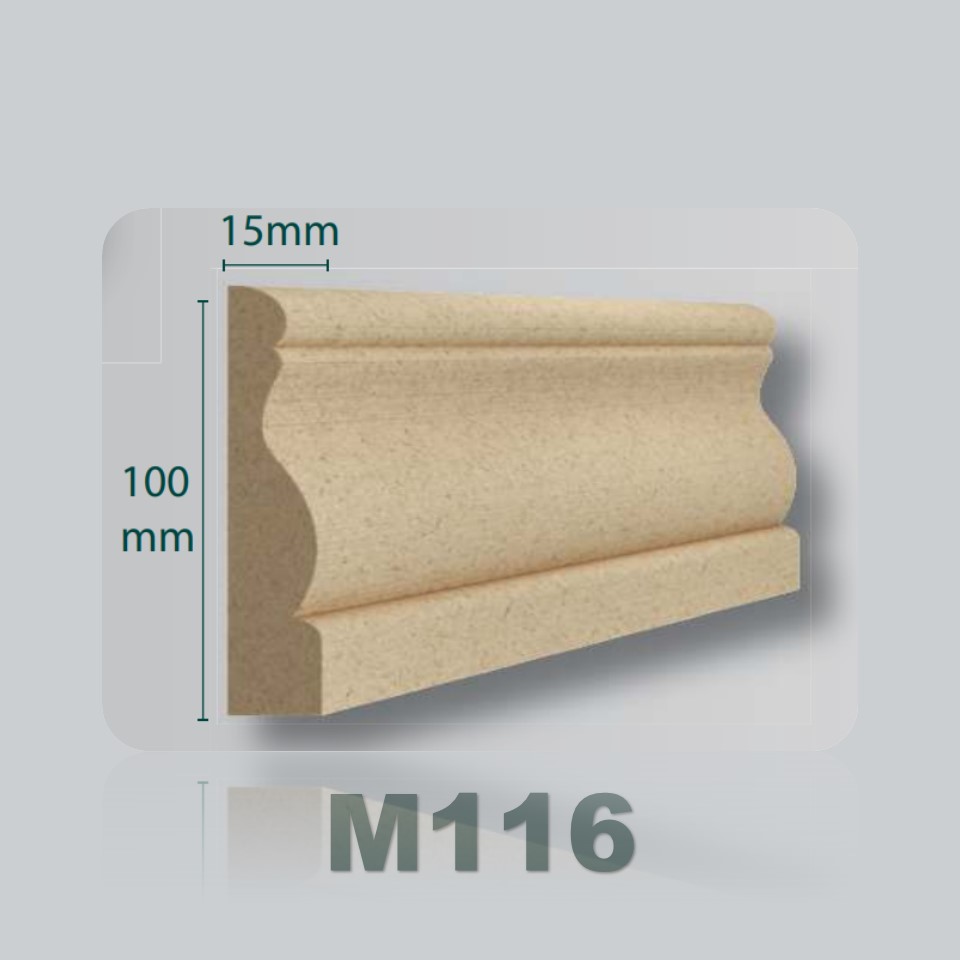 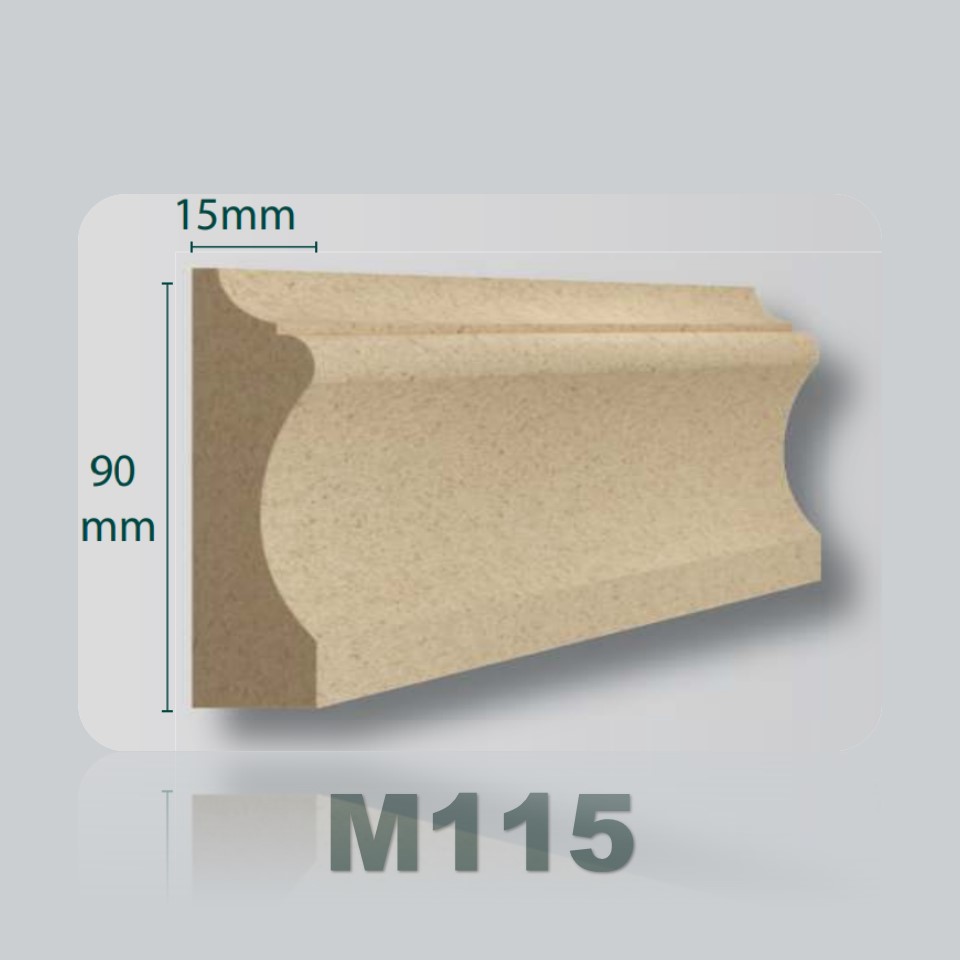 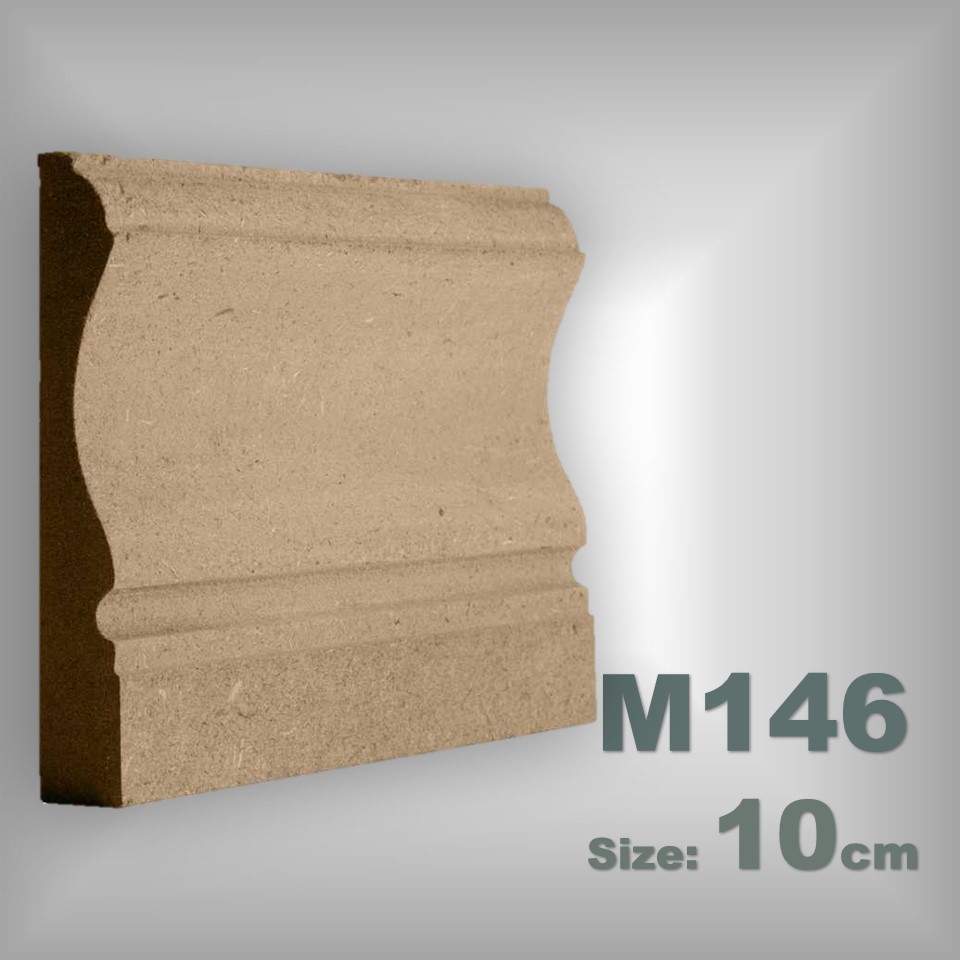 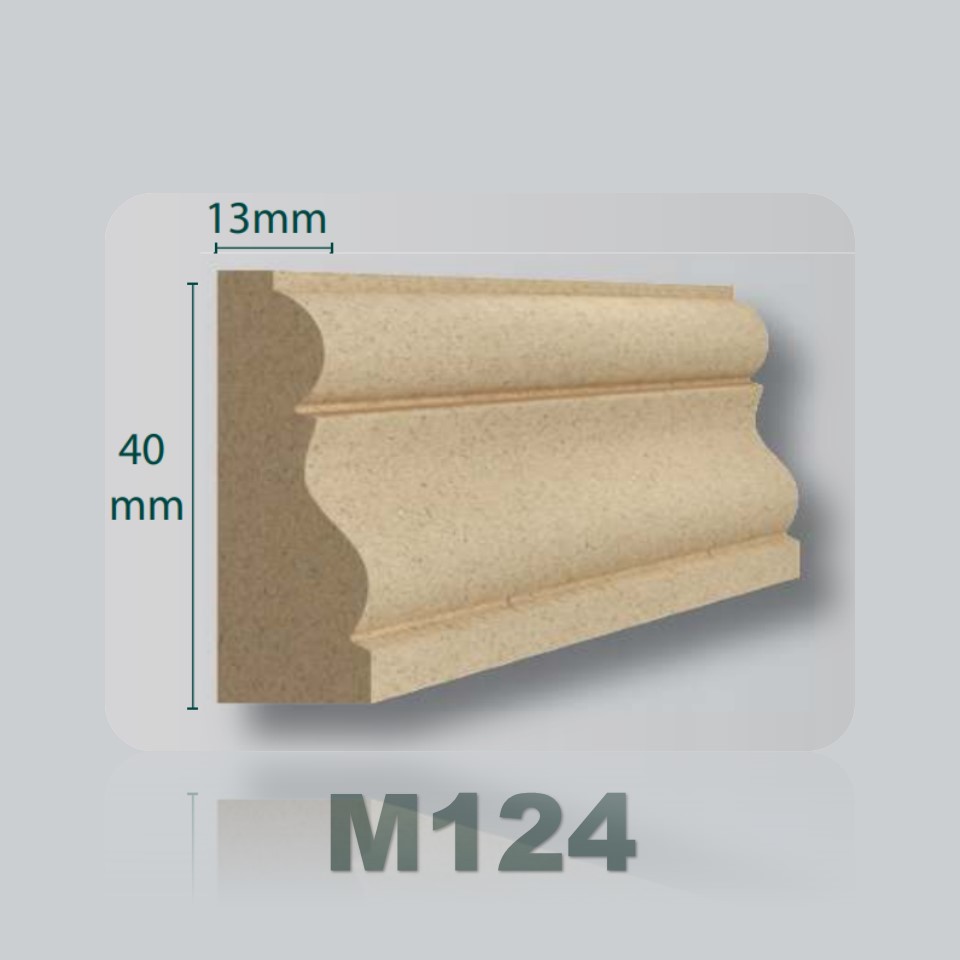 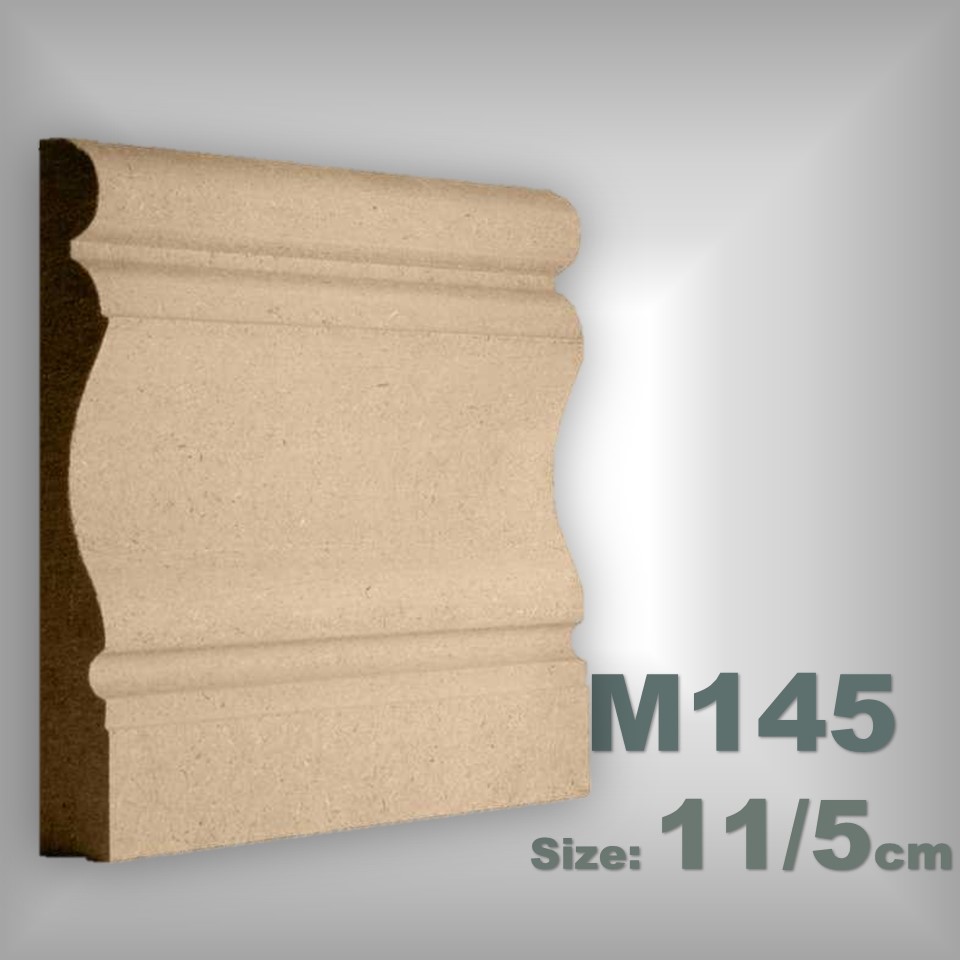 تاج ام دی اف
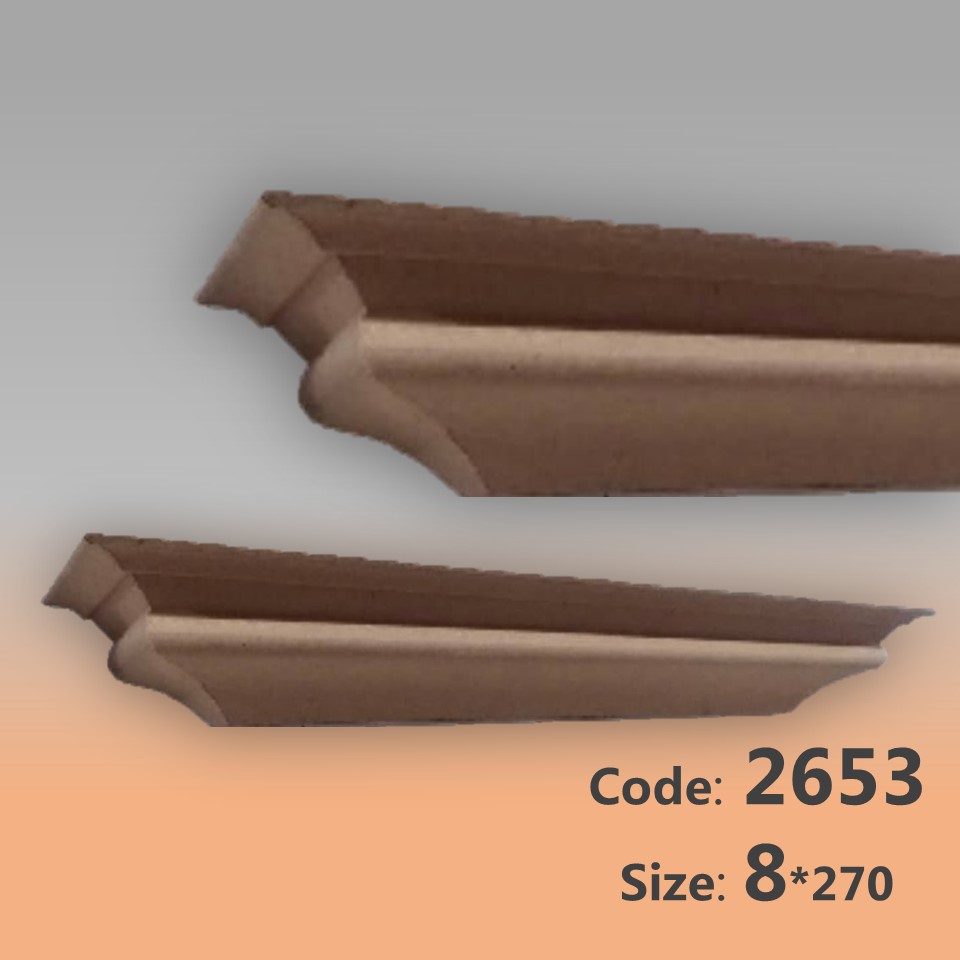 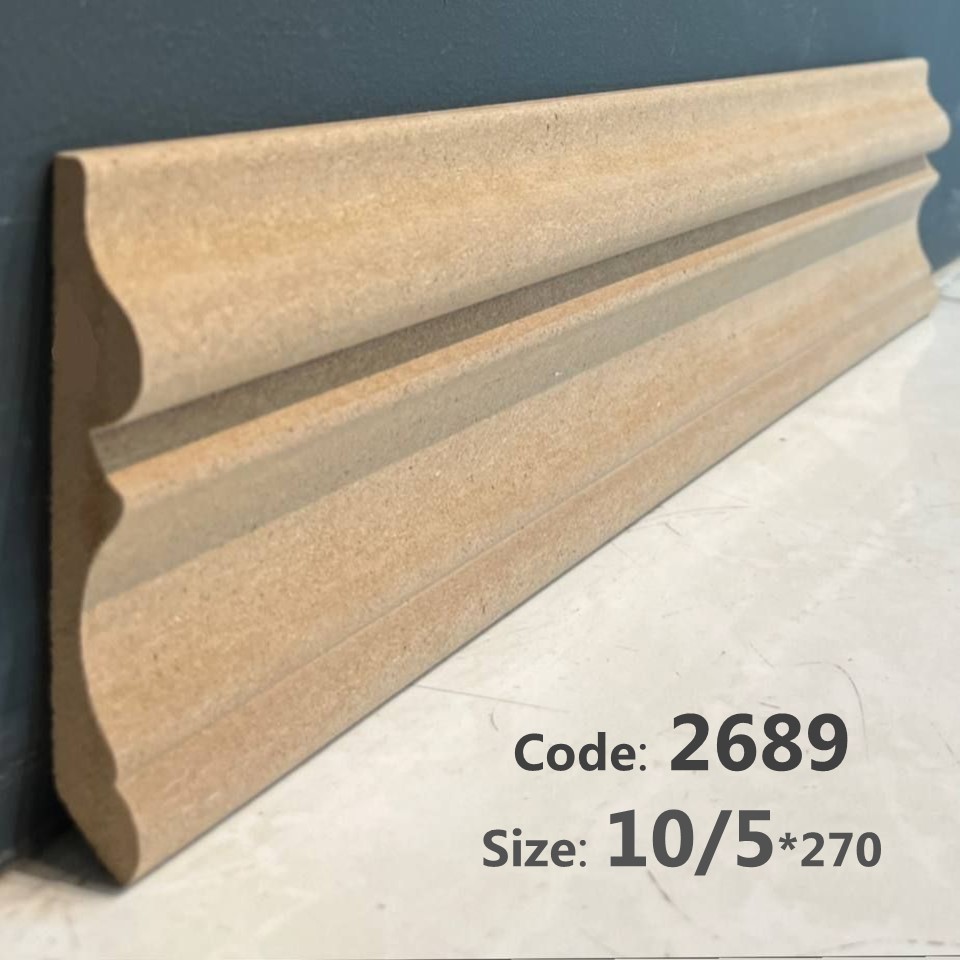 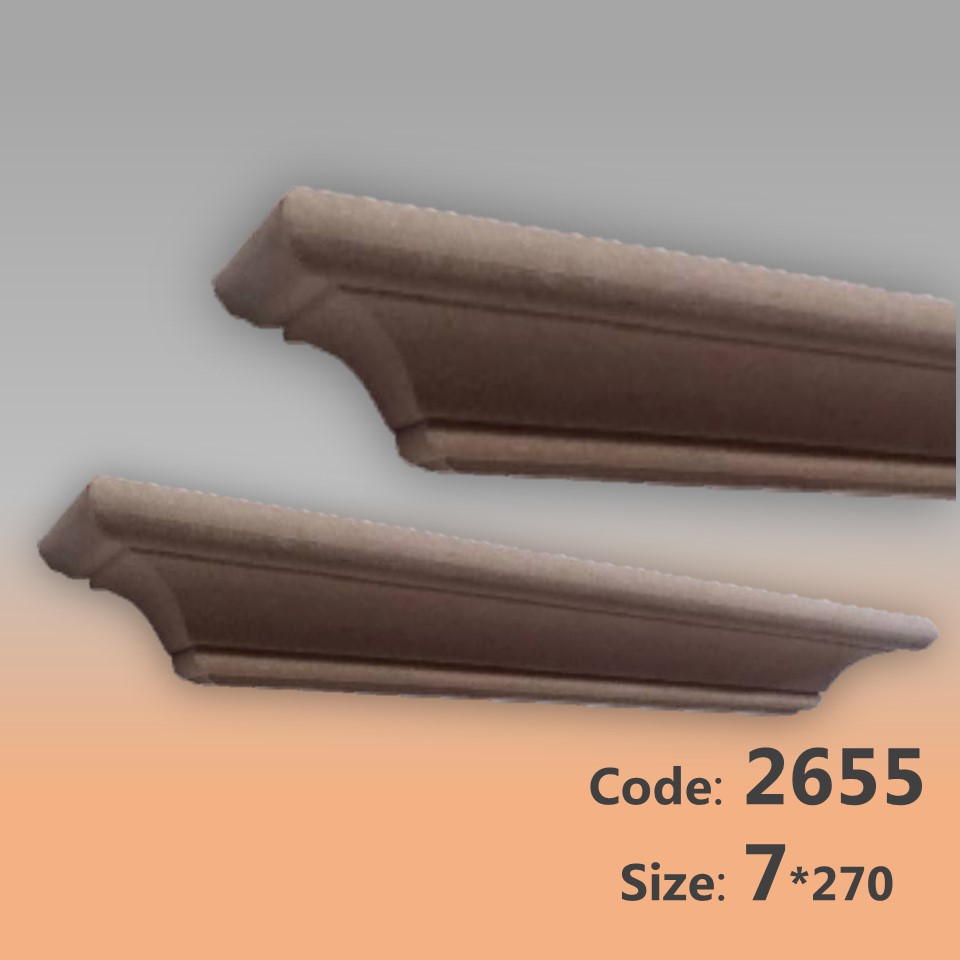 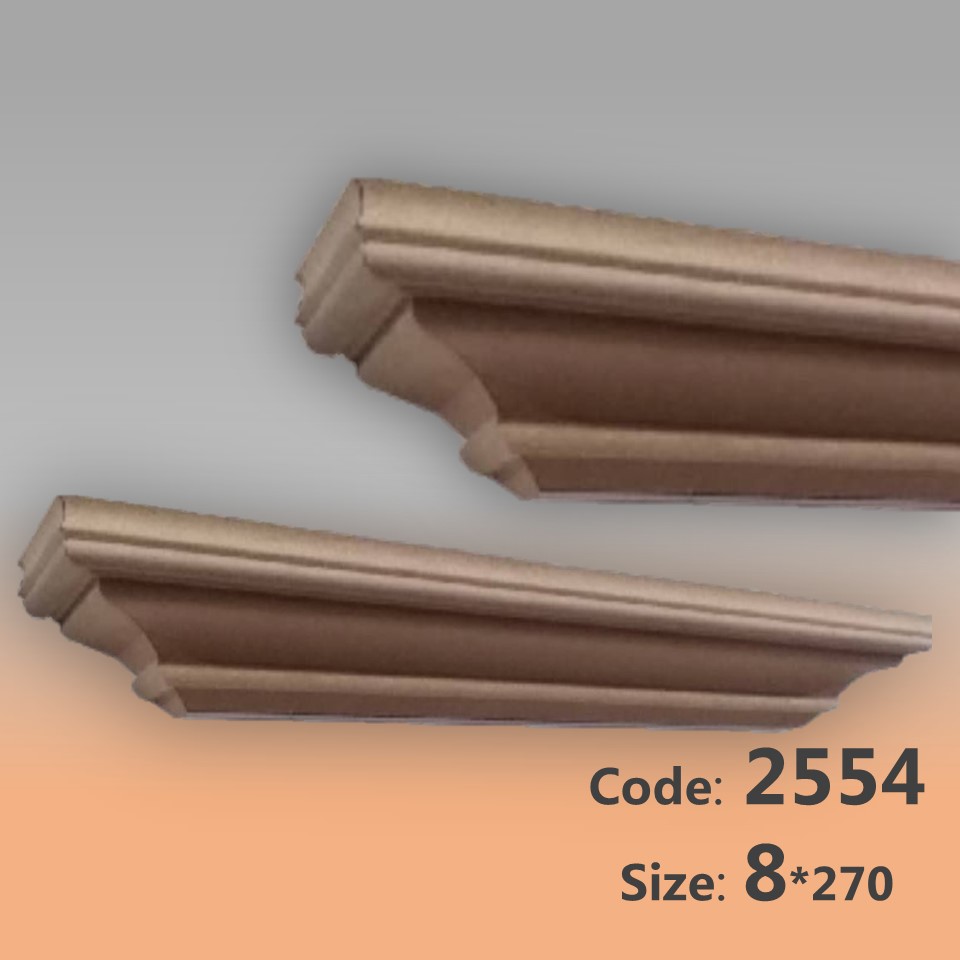 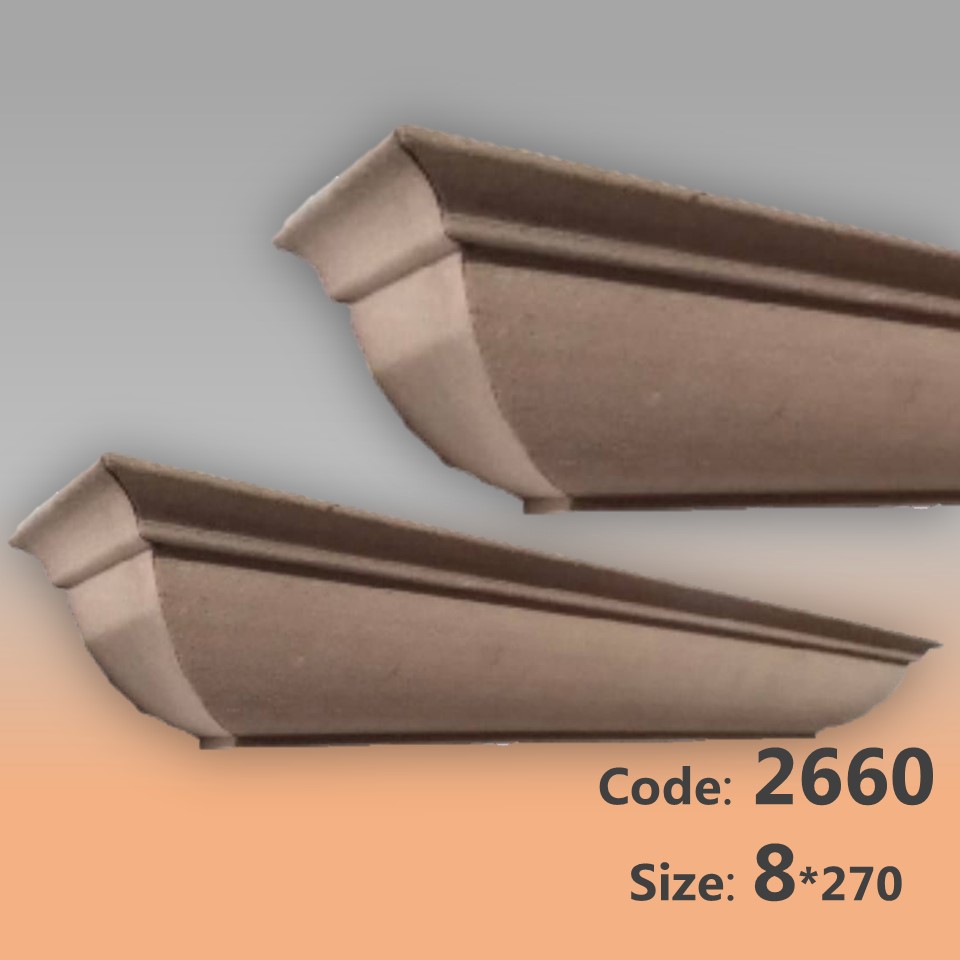 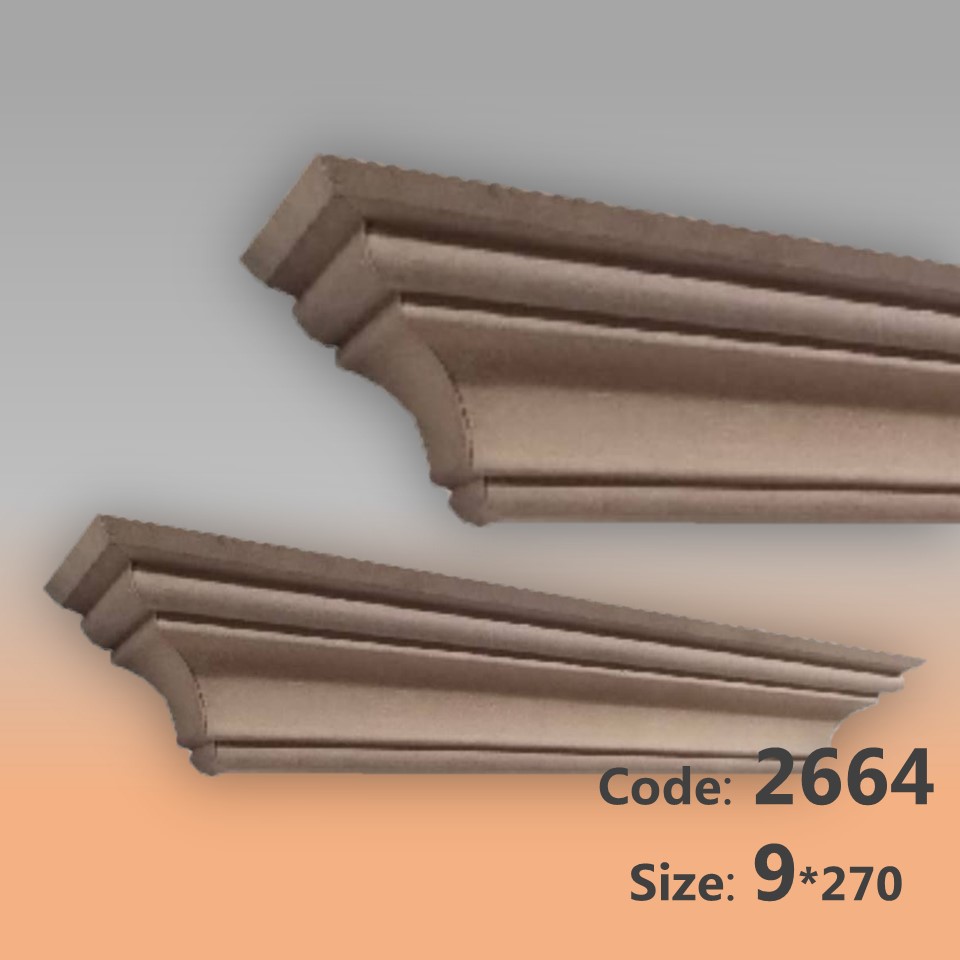 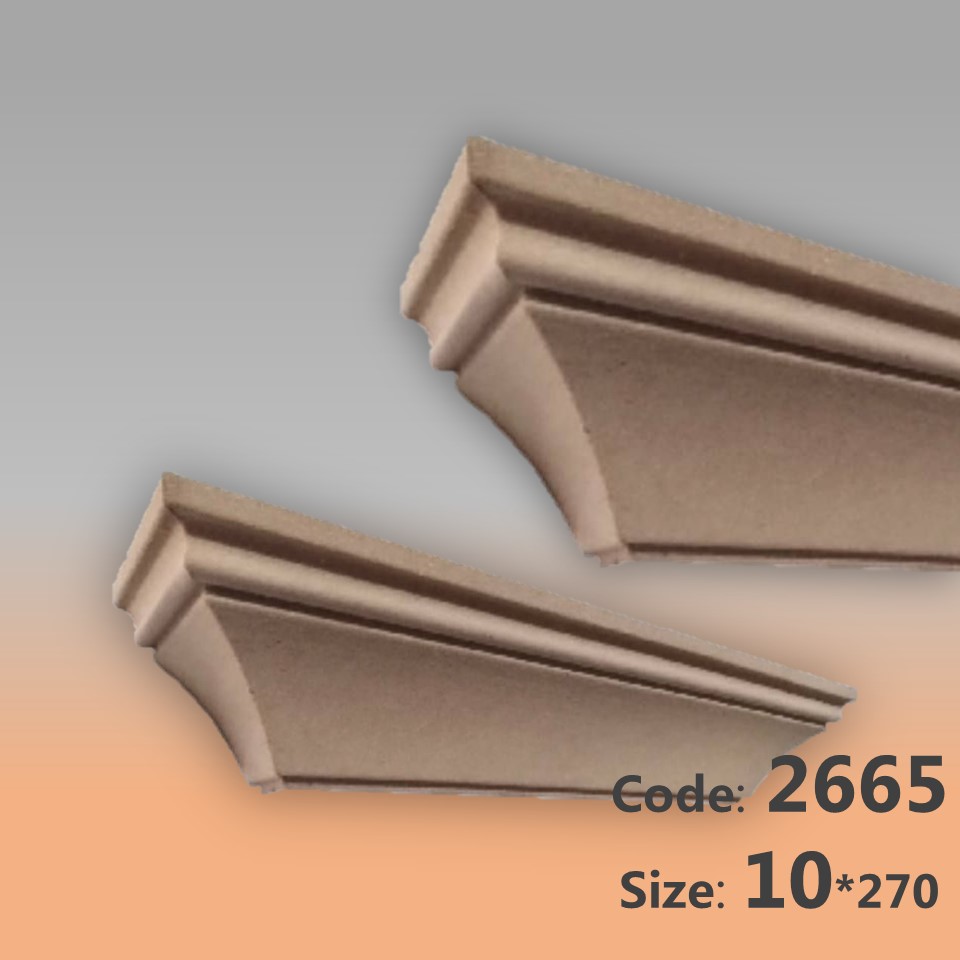 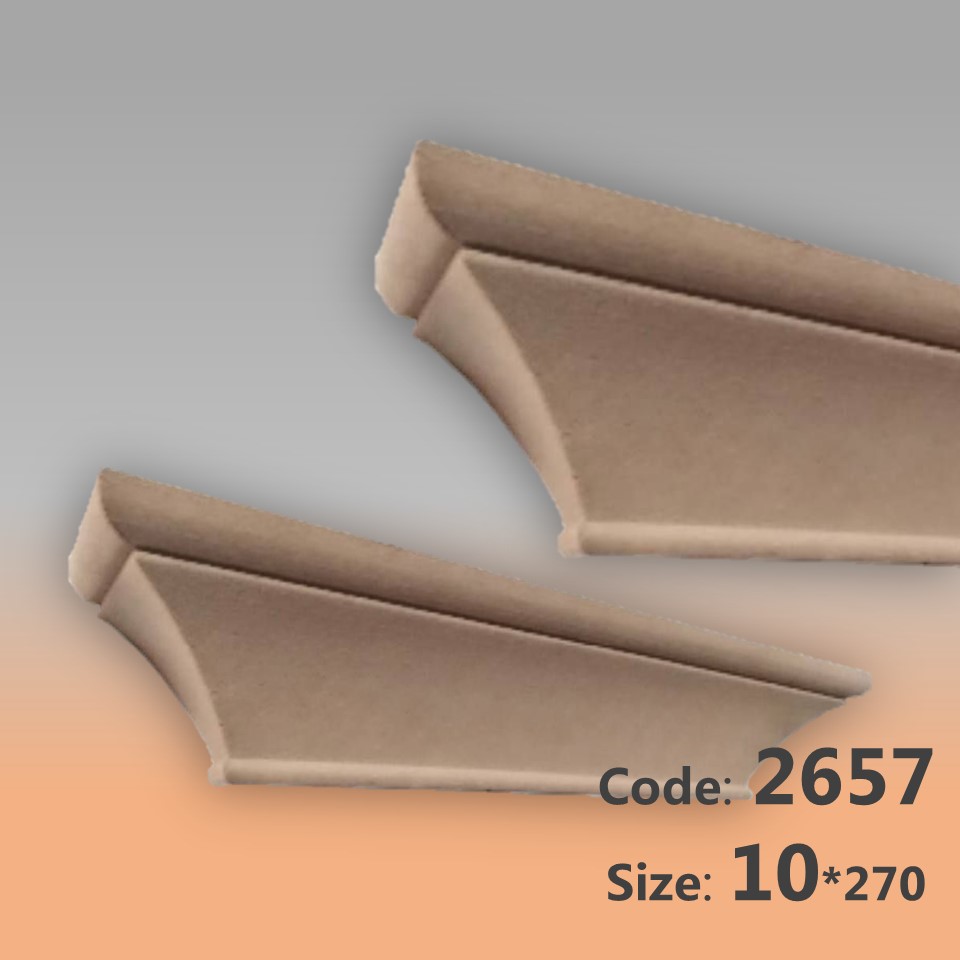 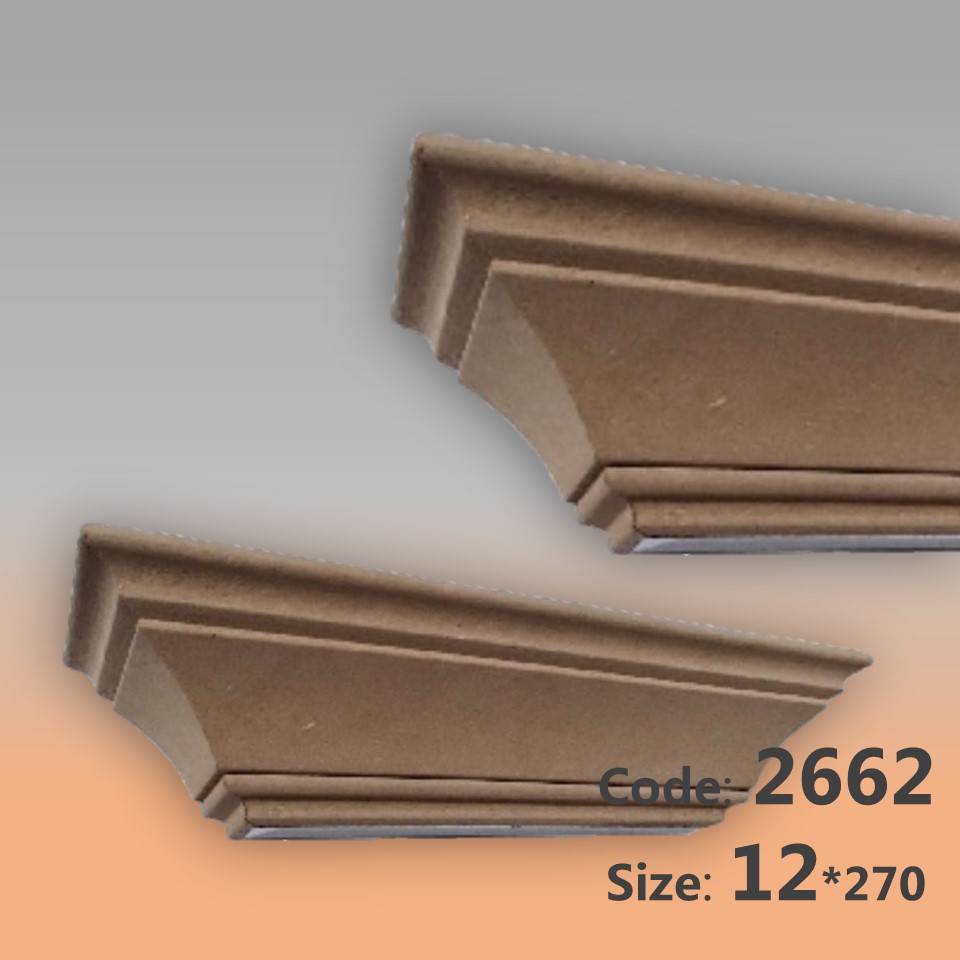 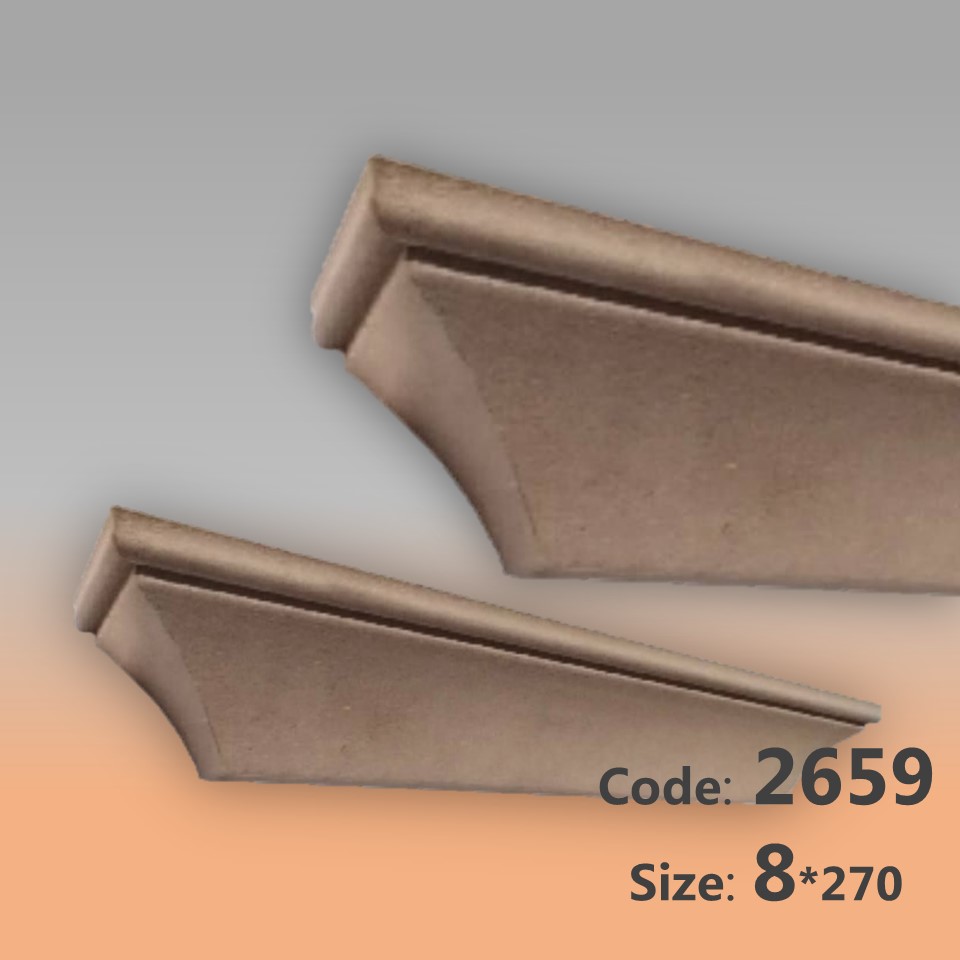 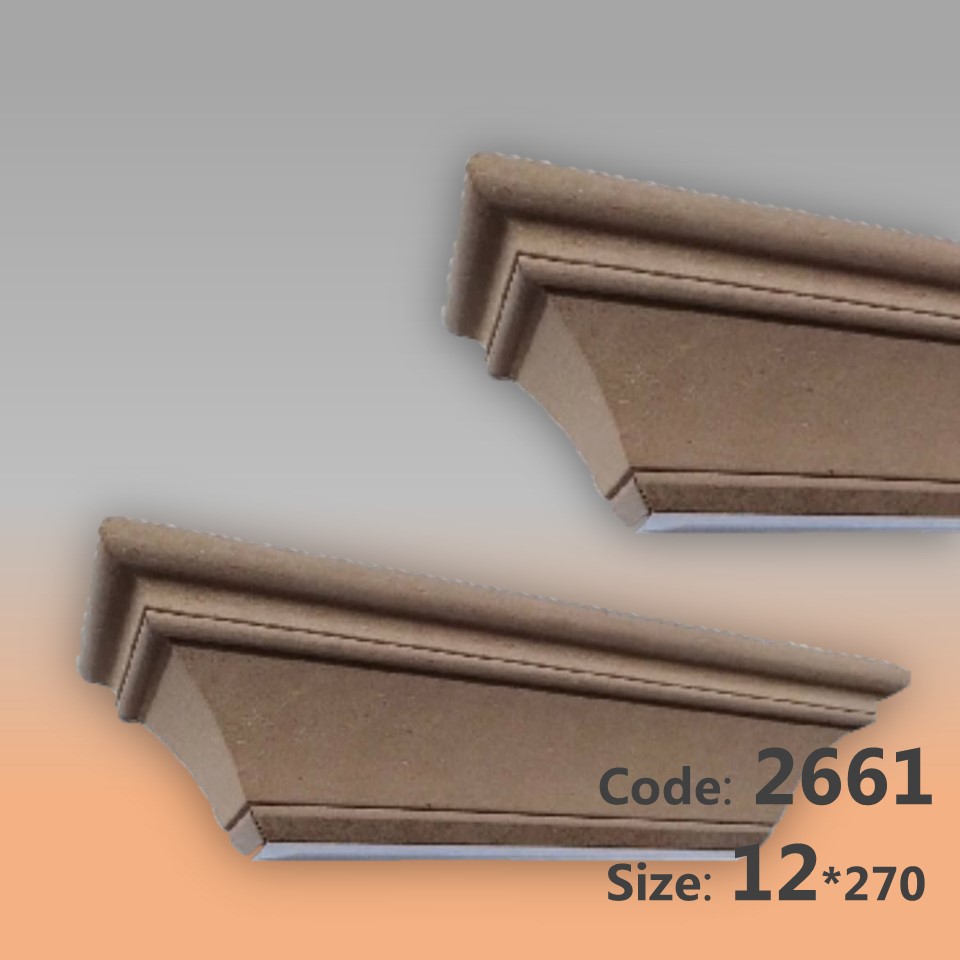 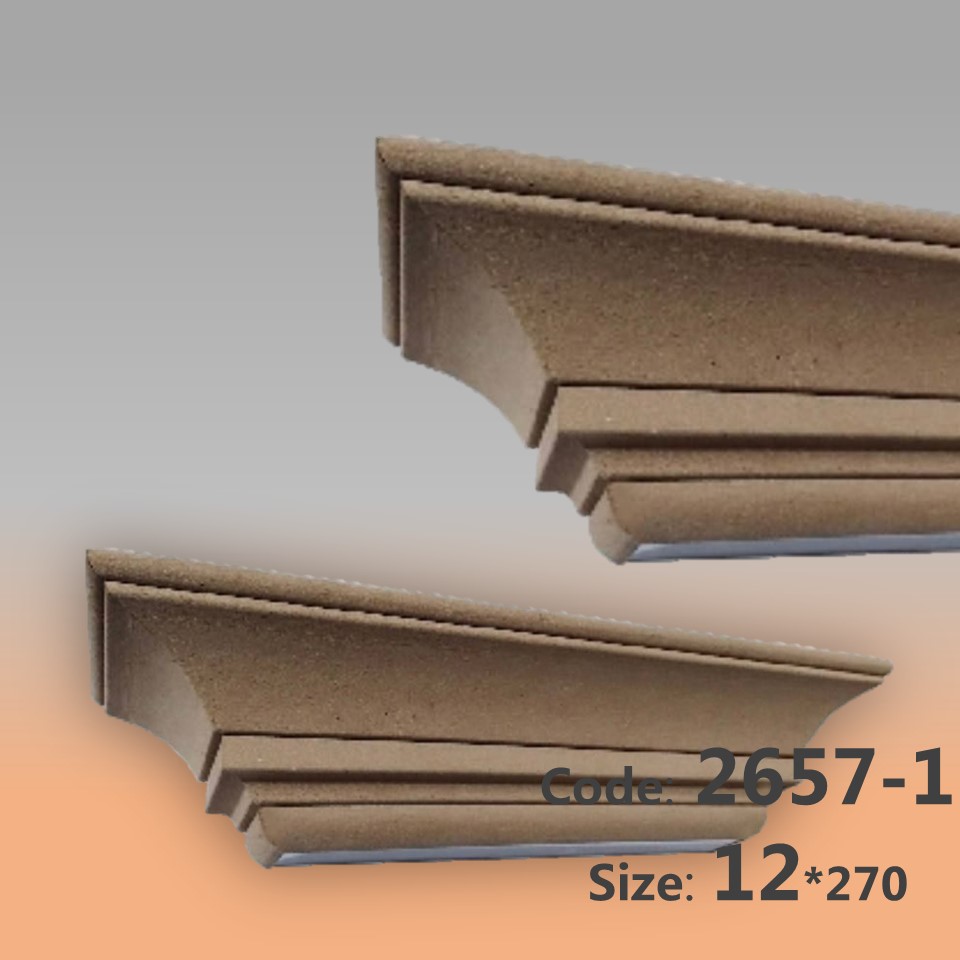 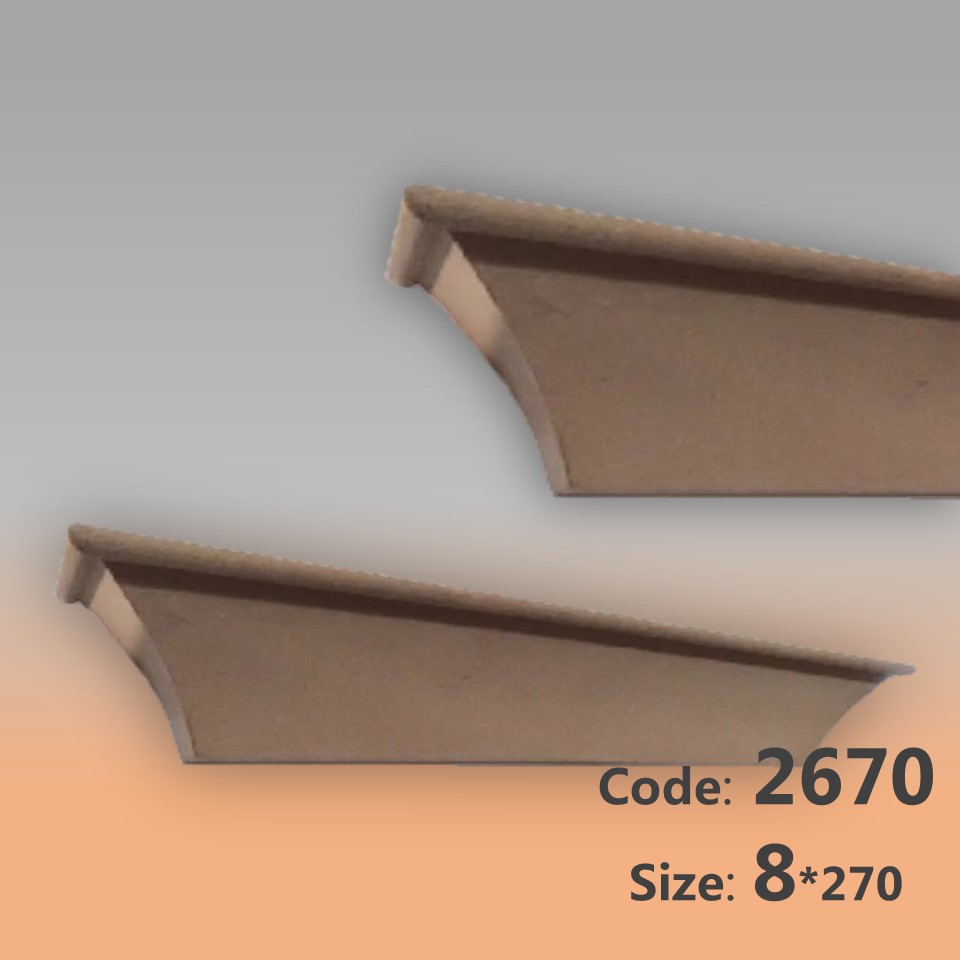 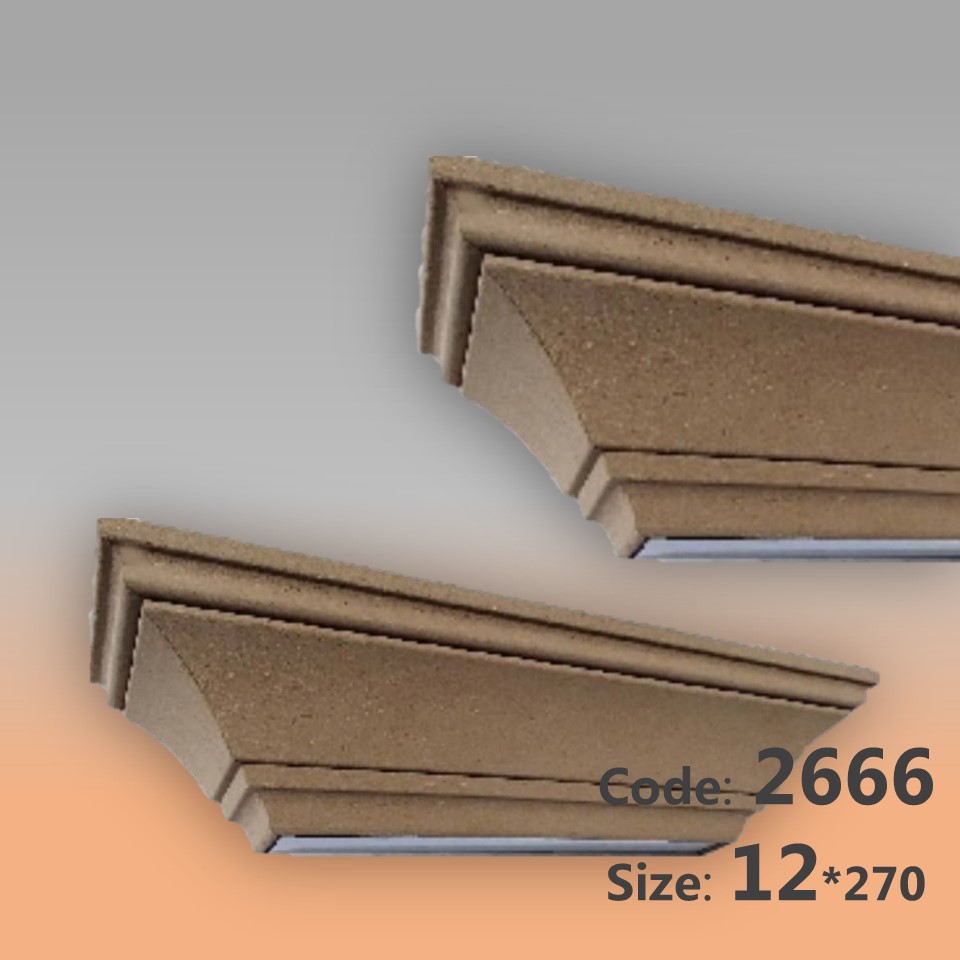 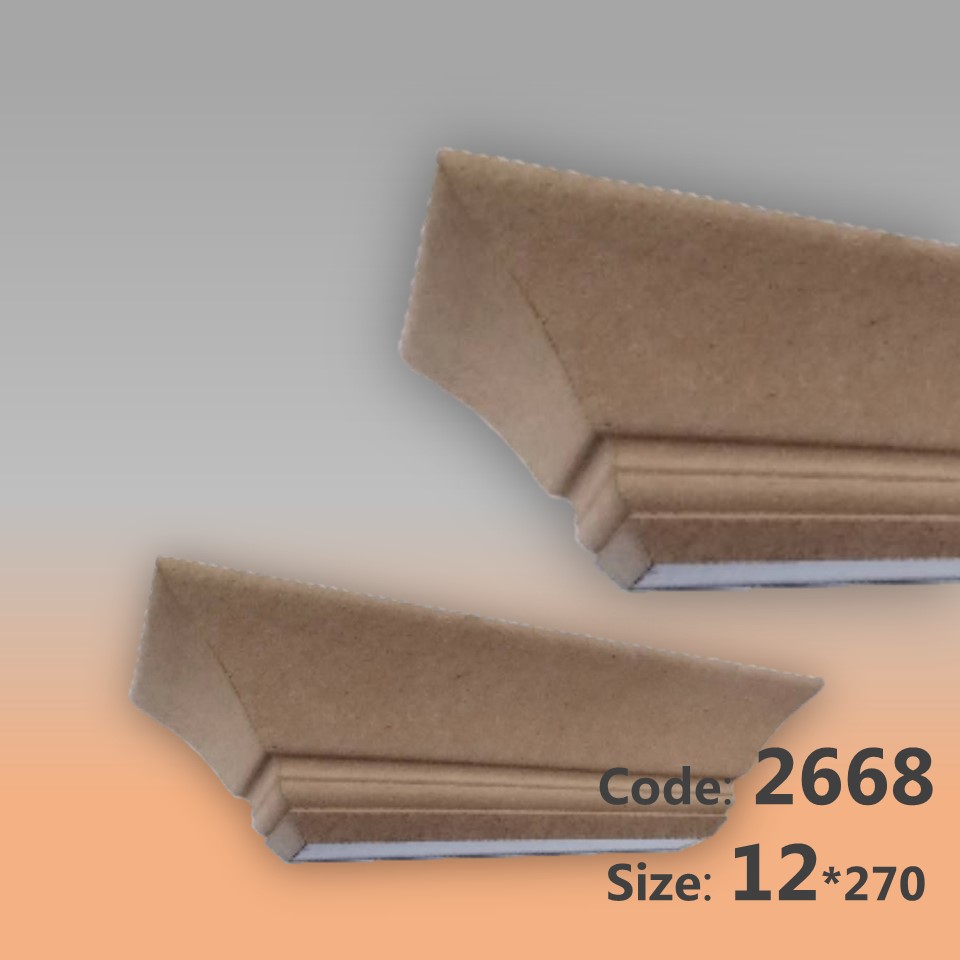 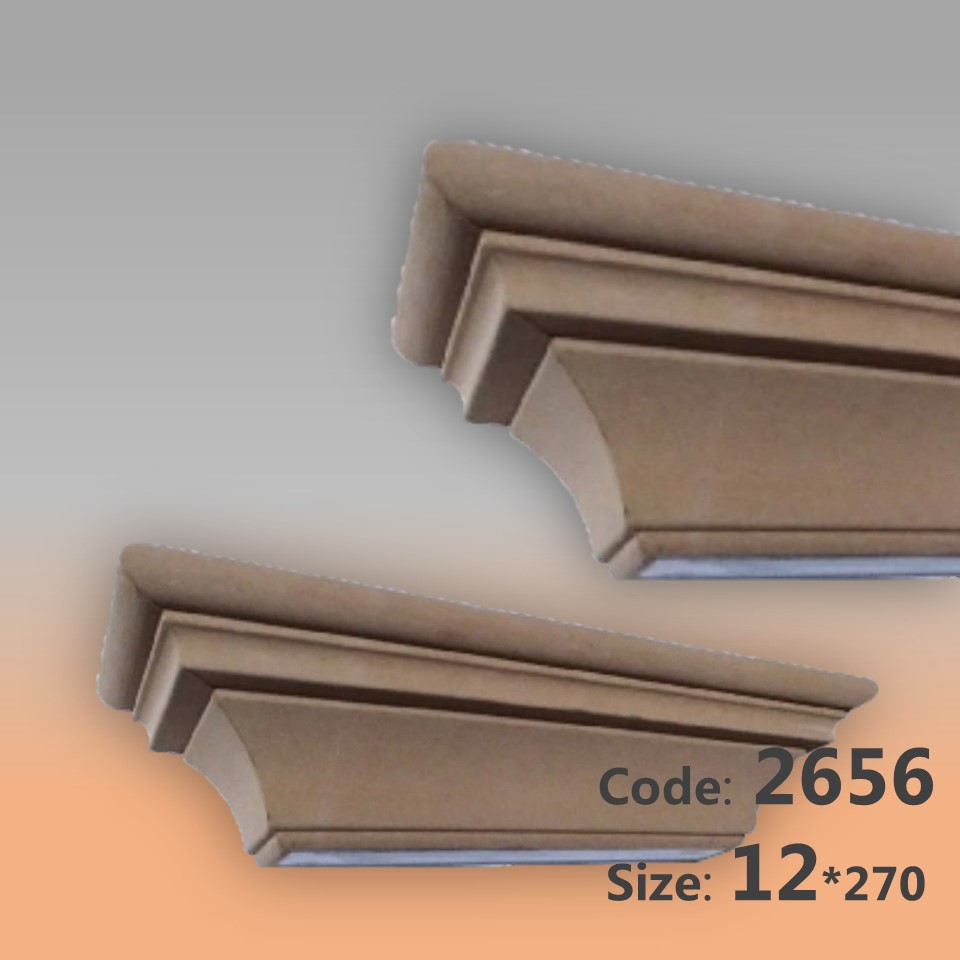 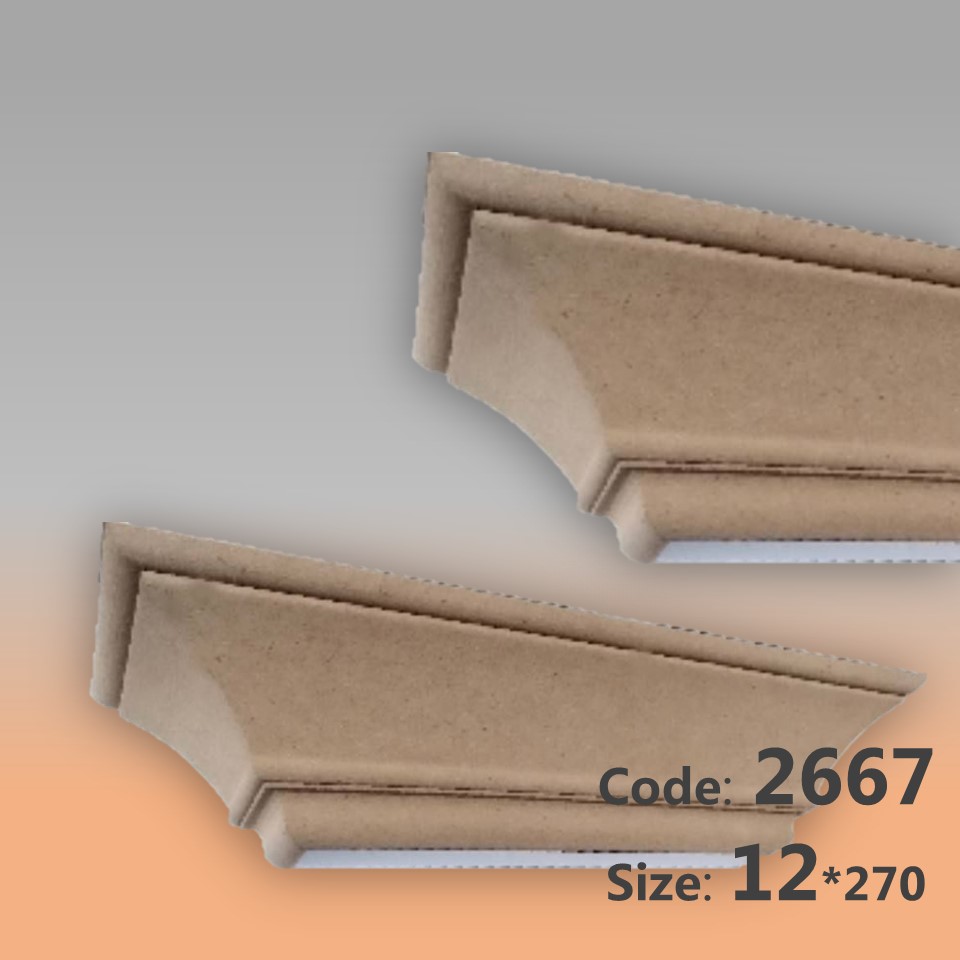 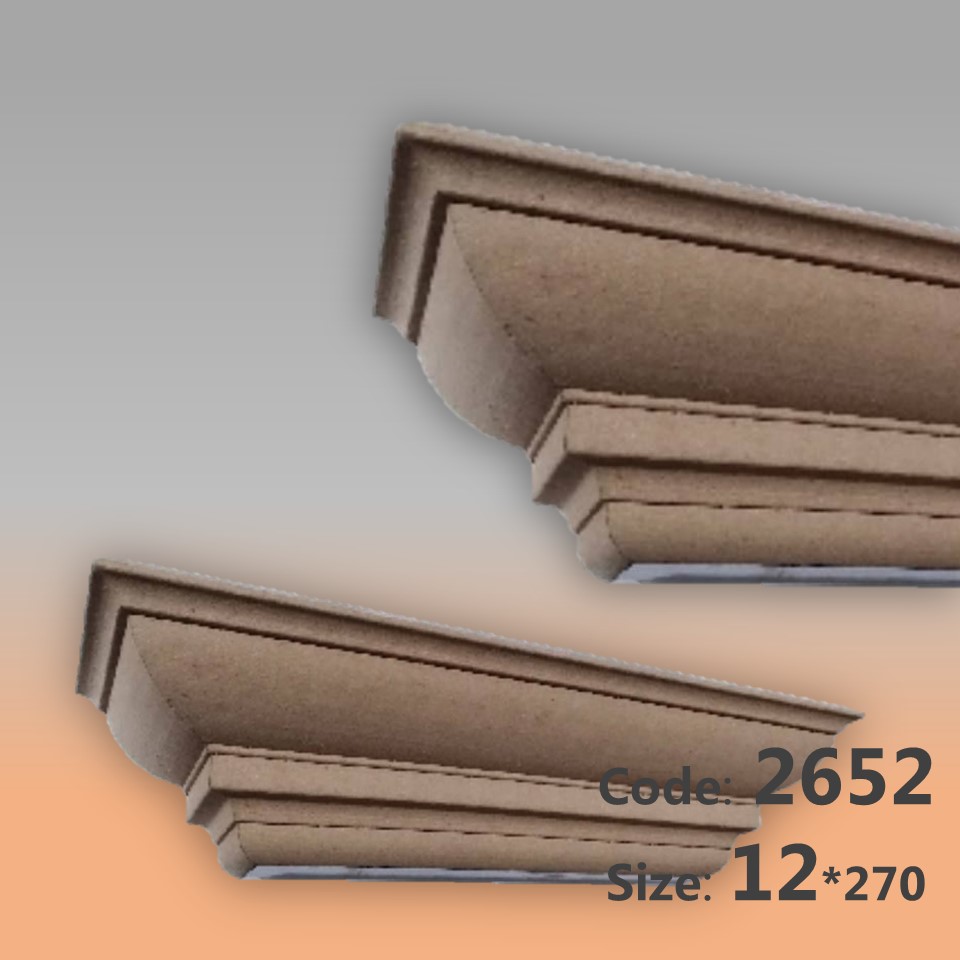 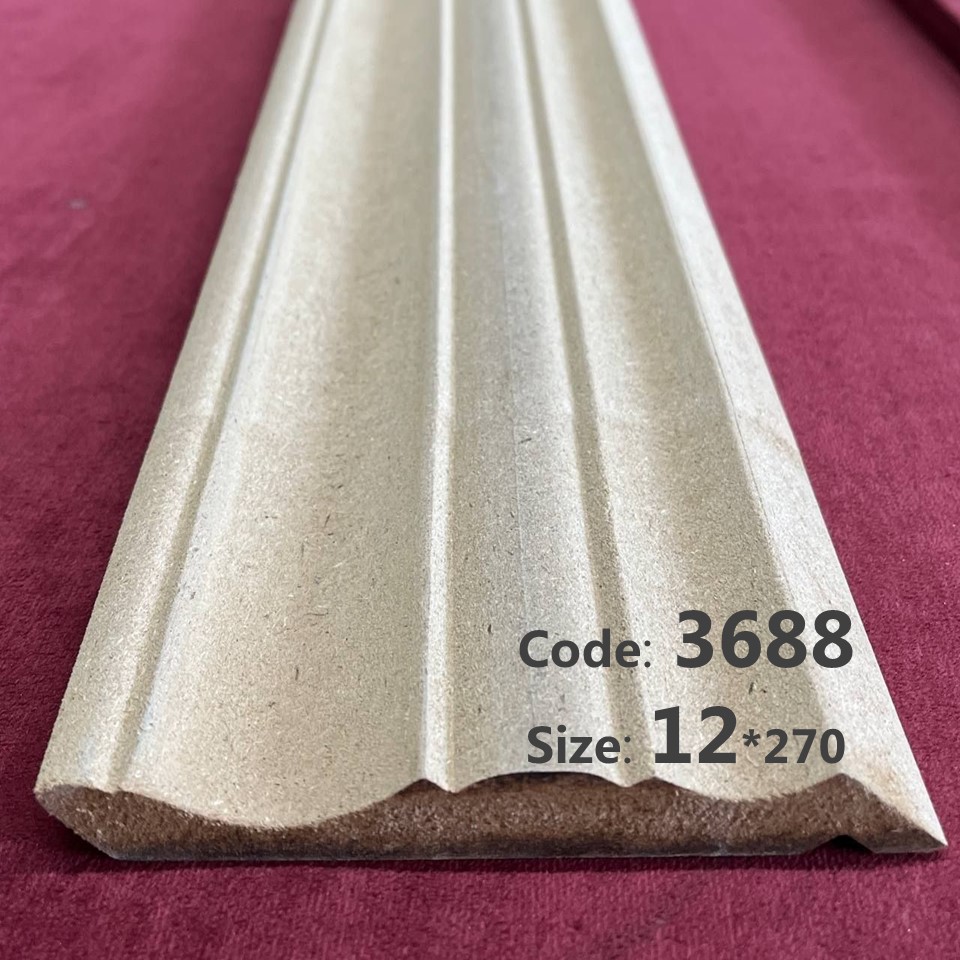 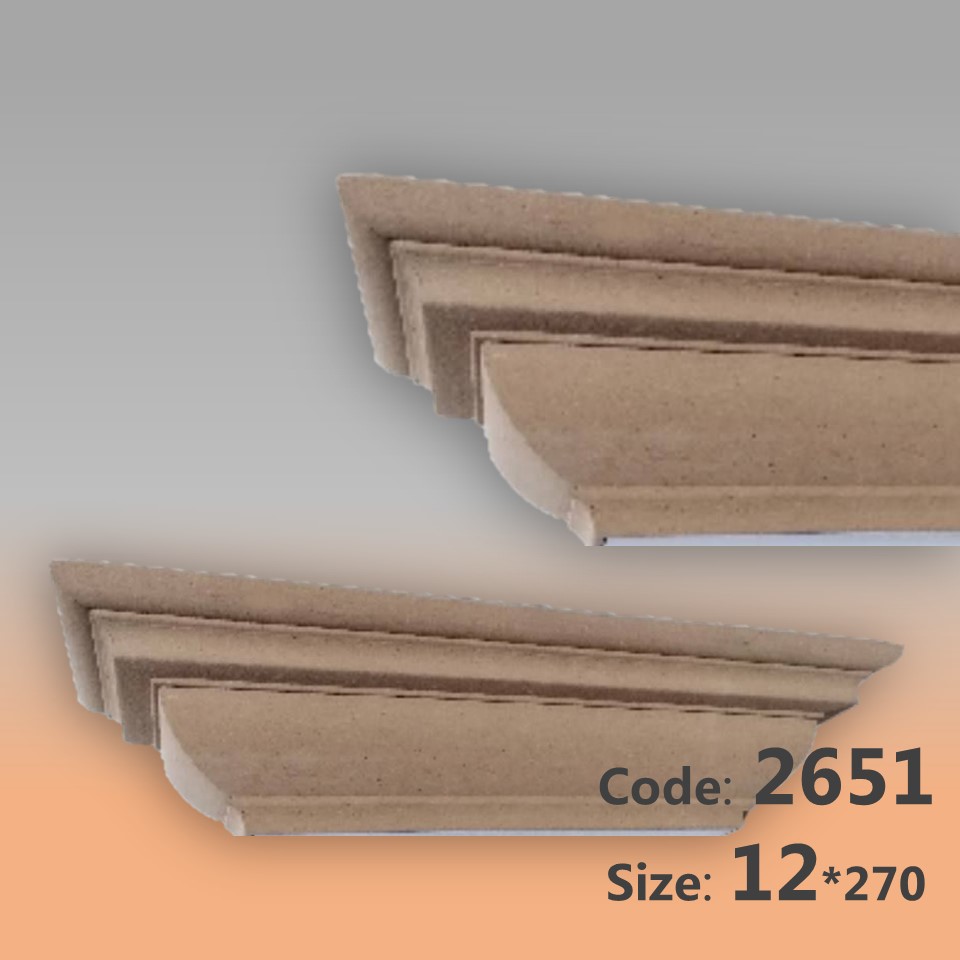 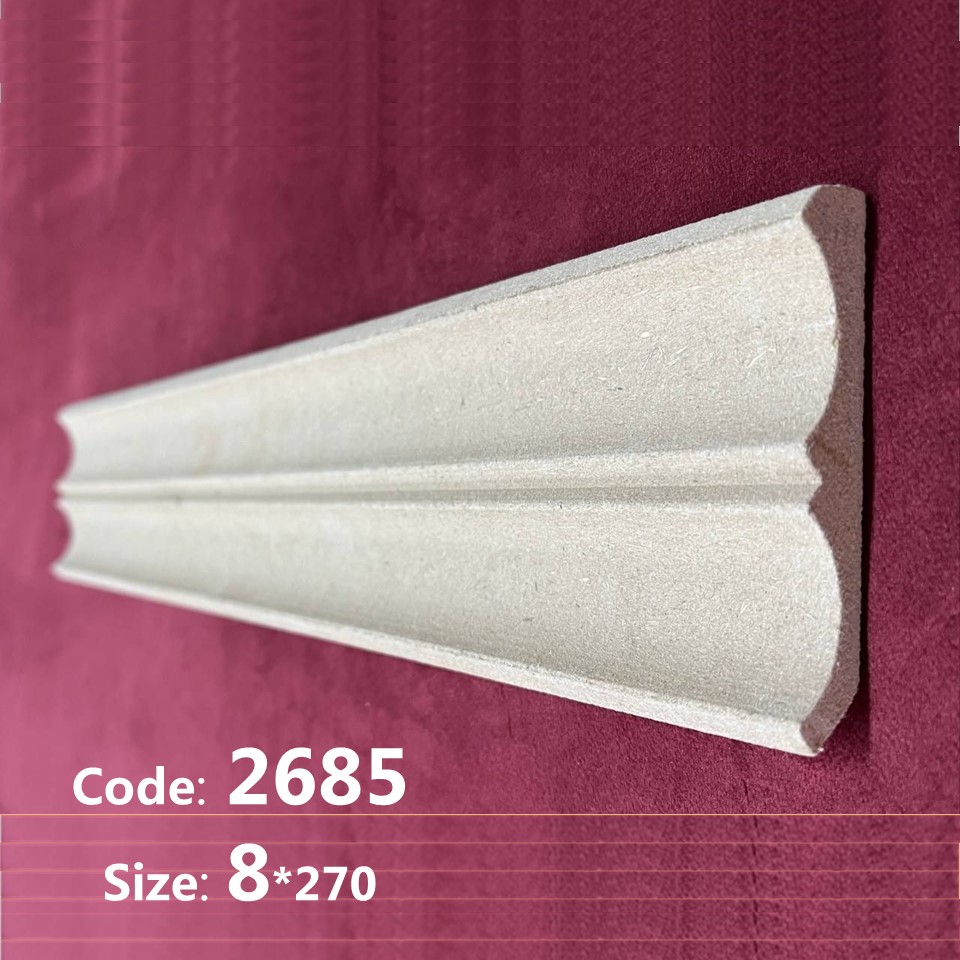 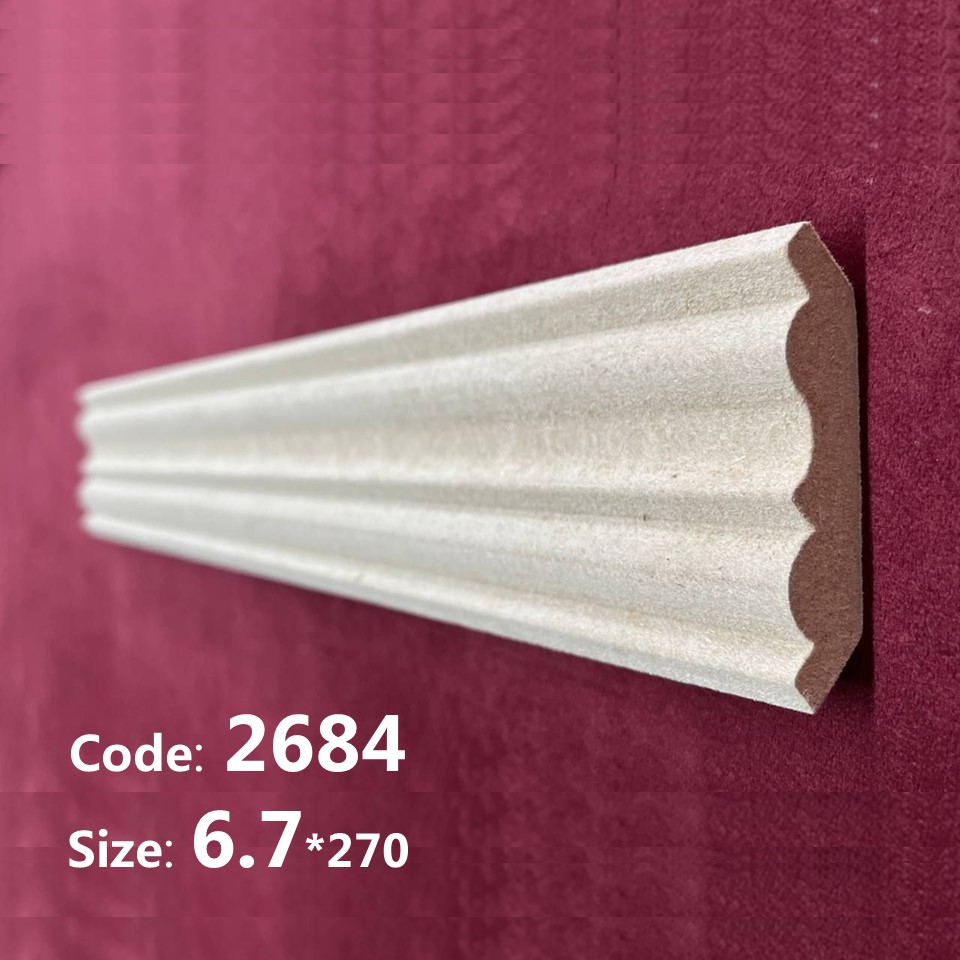 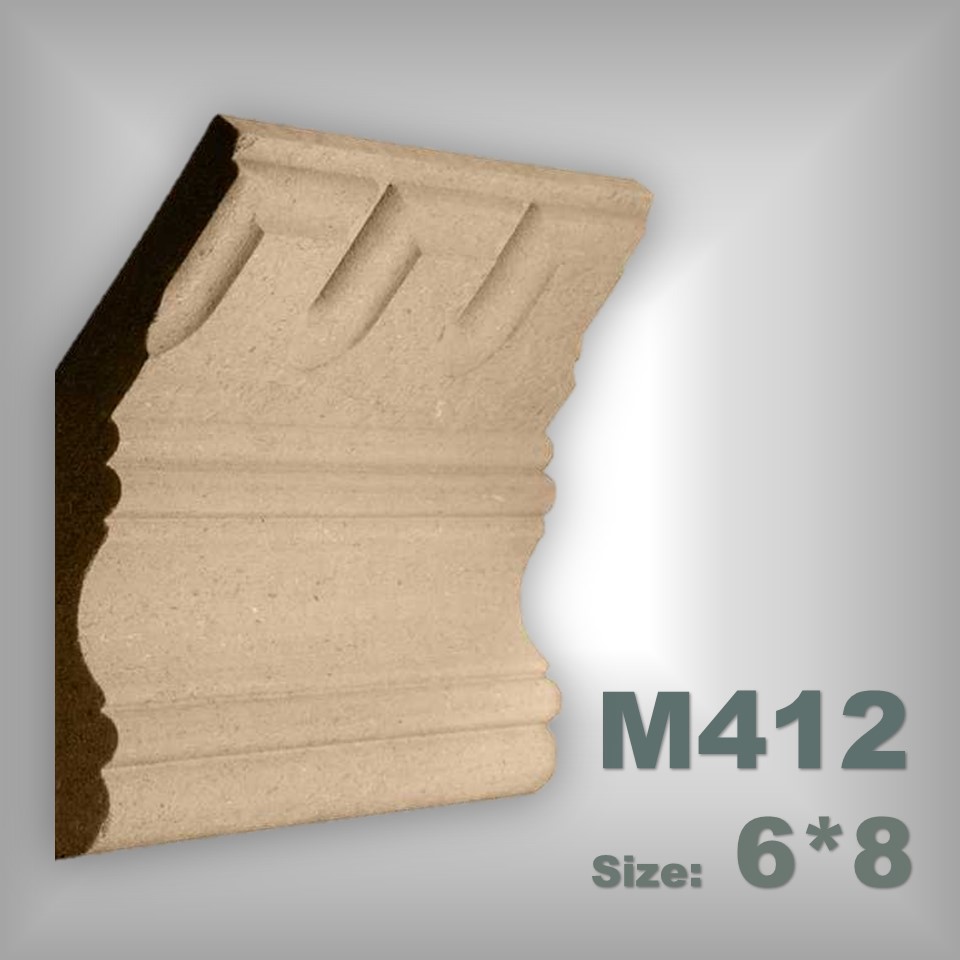 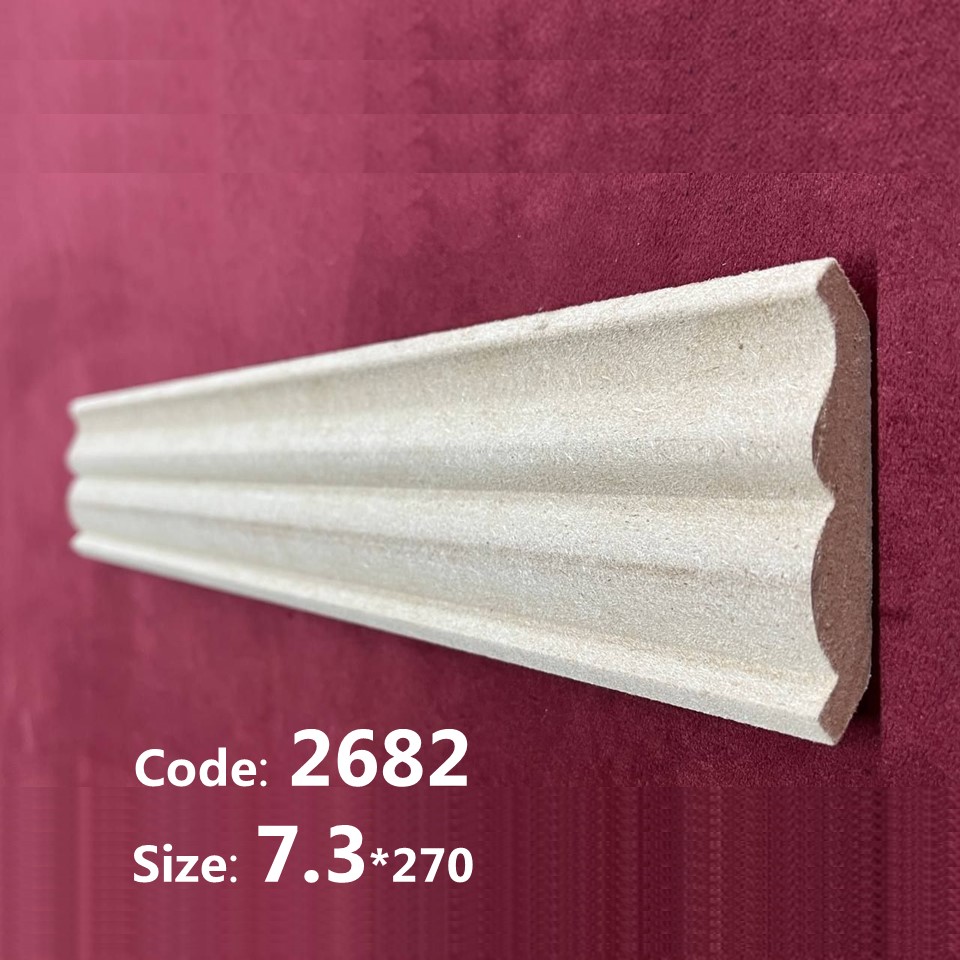 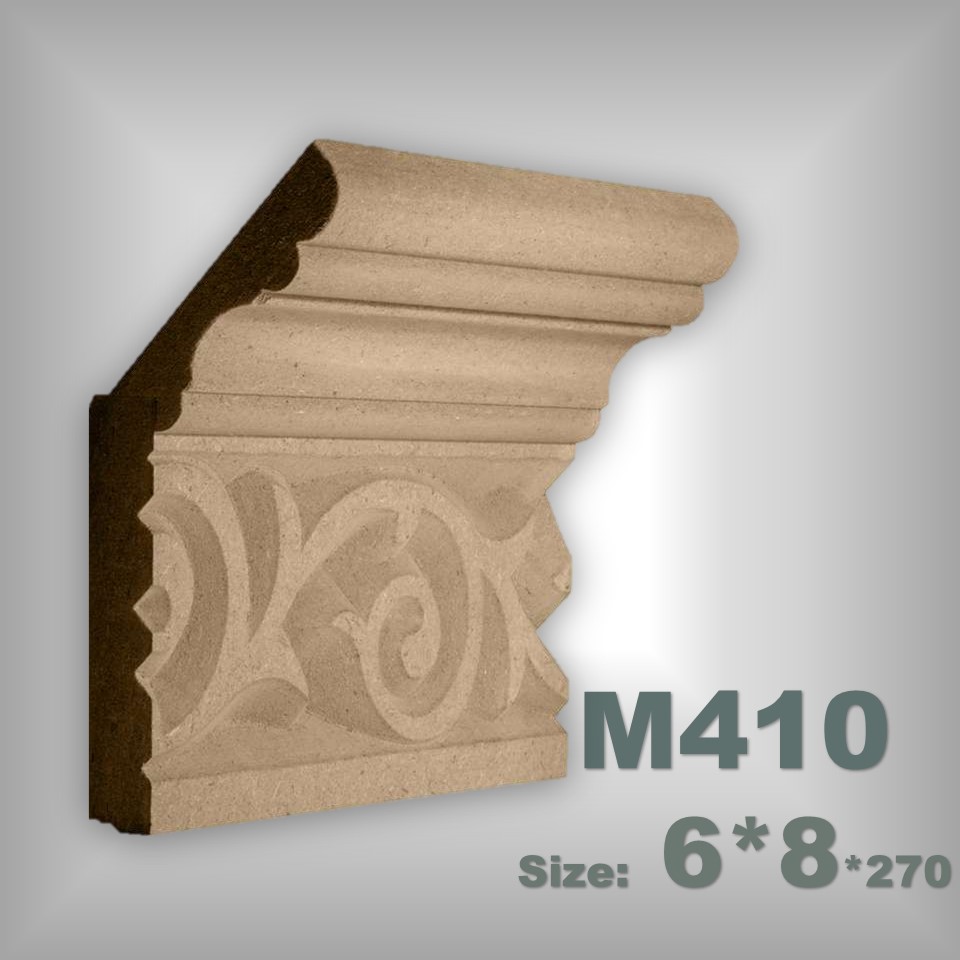 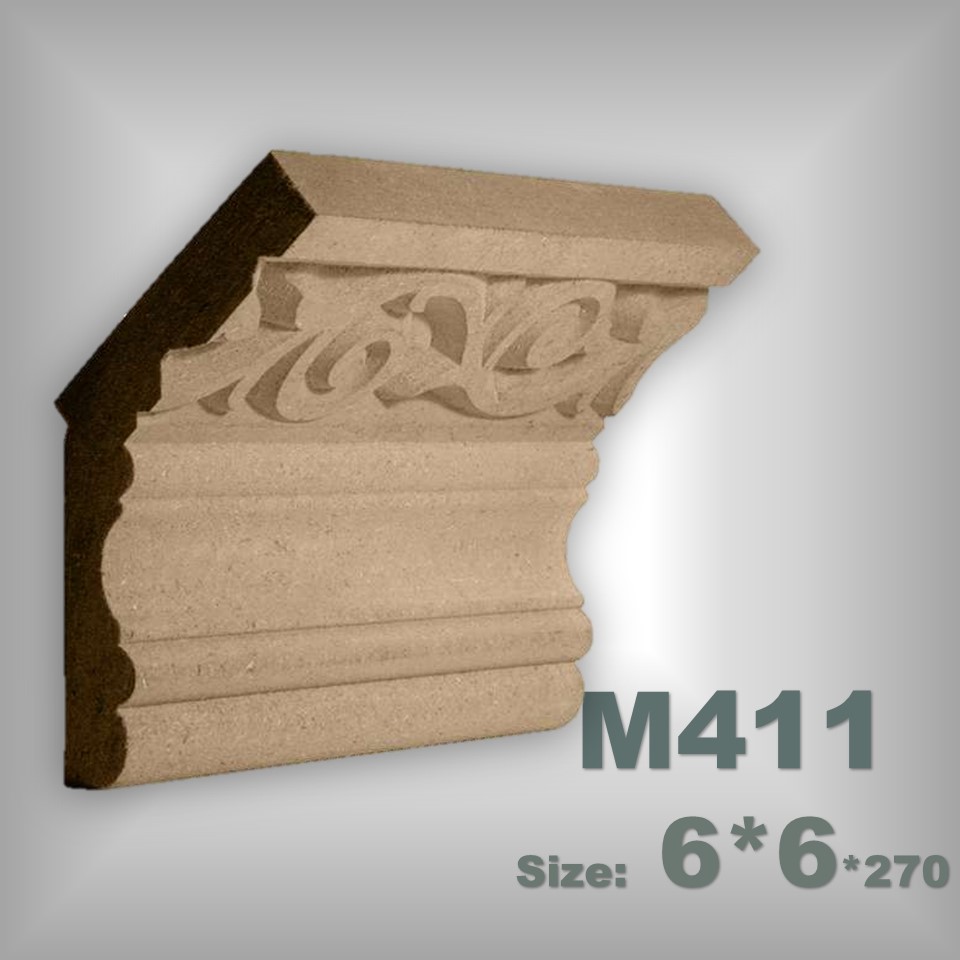 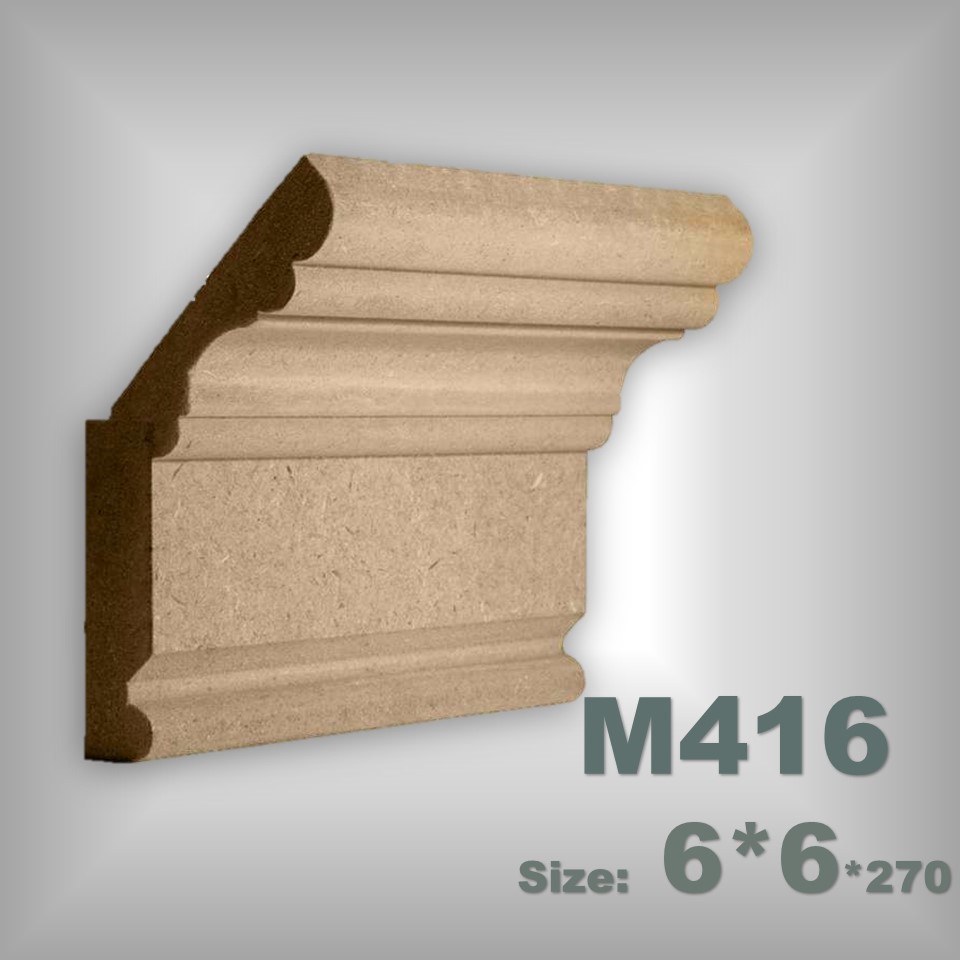 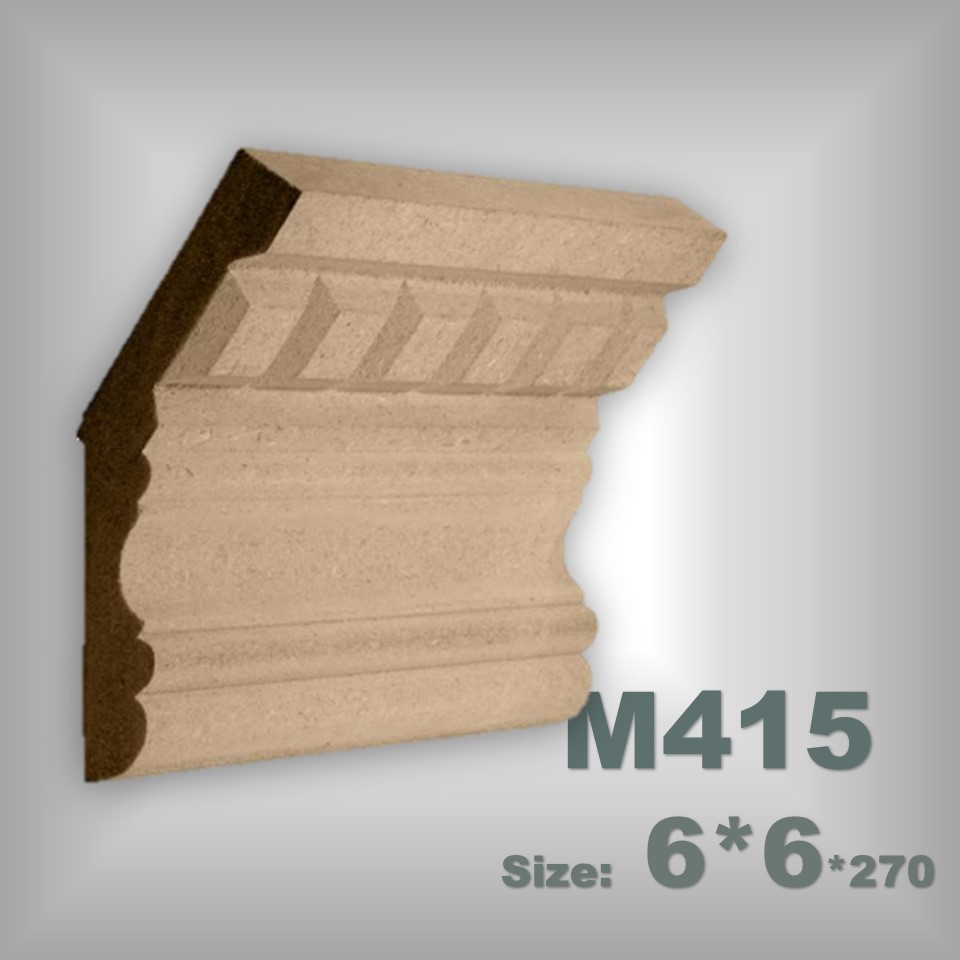 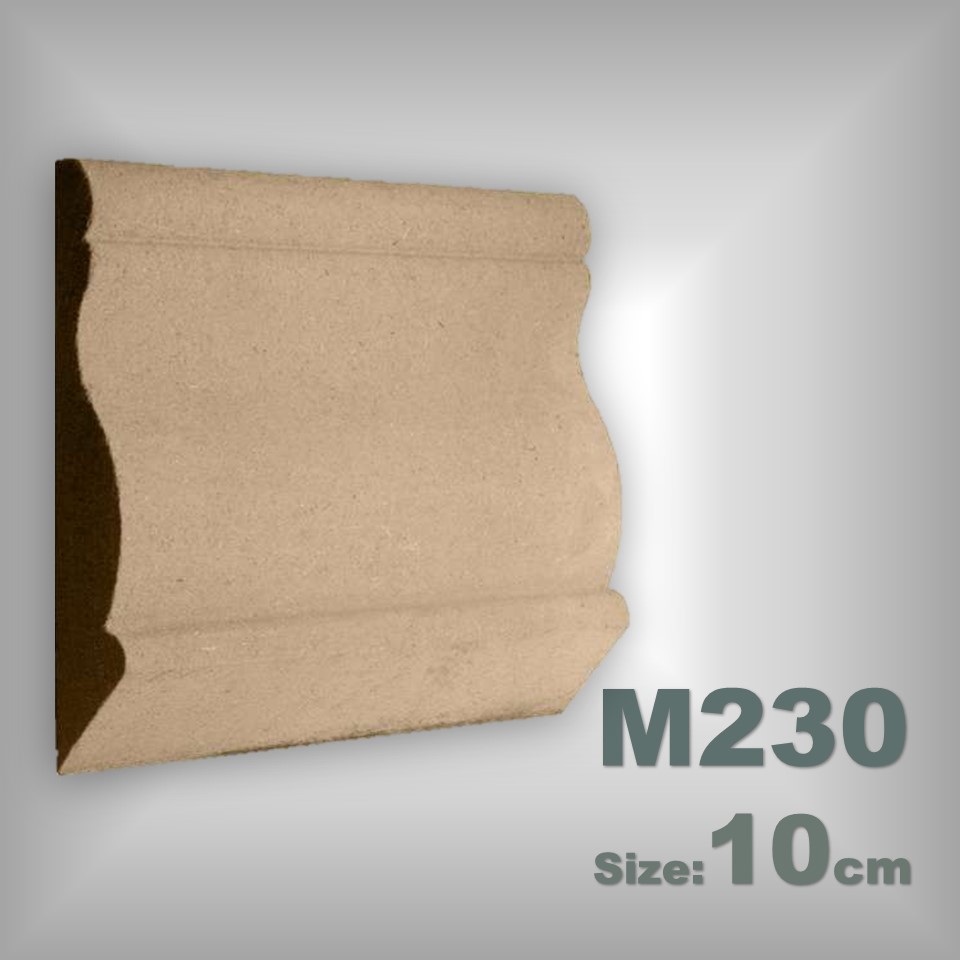 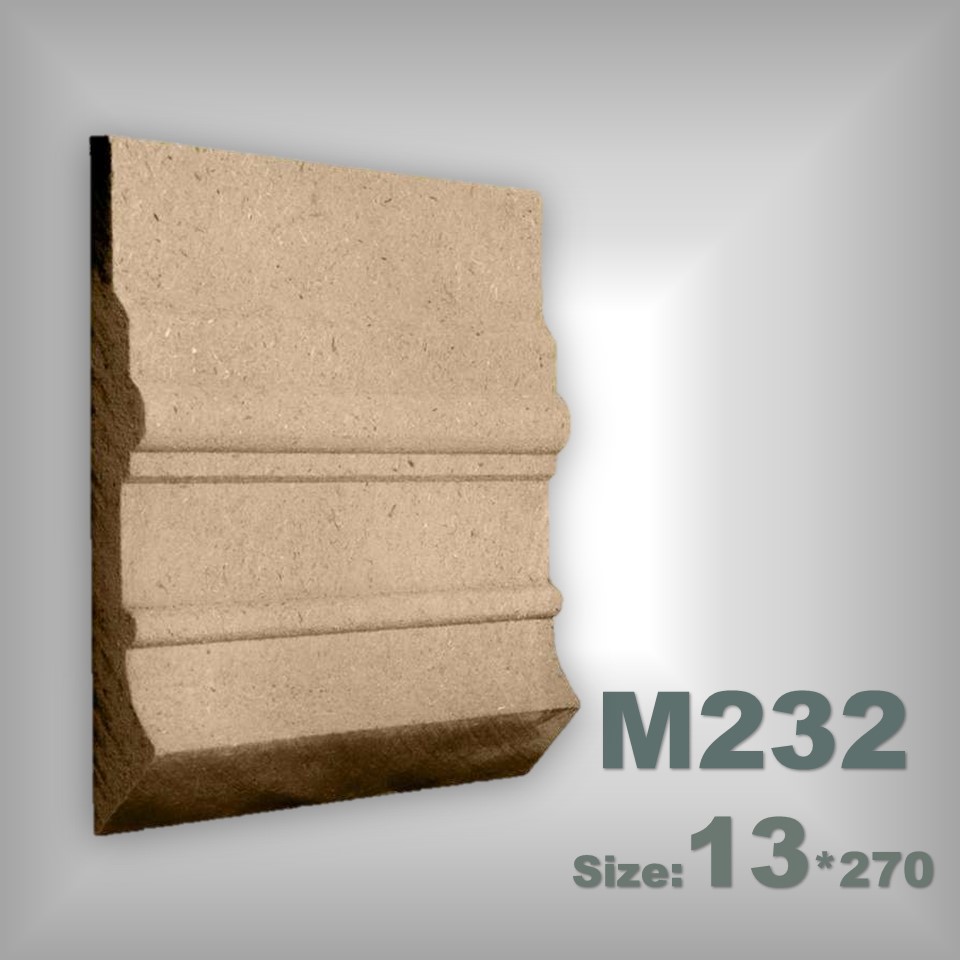 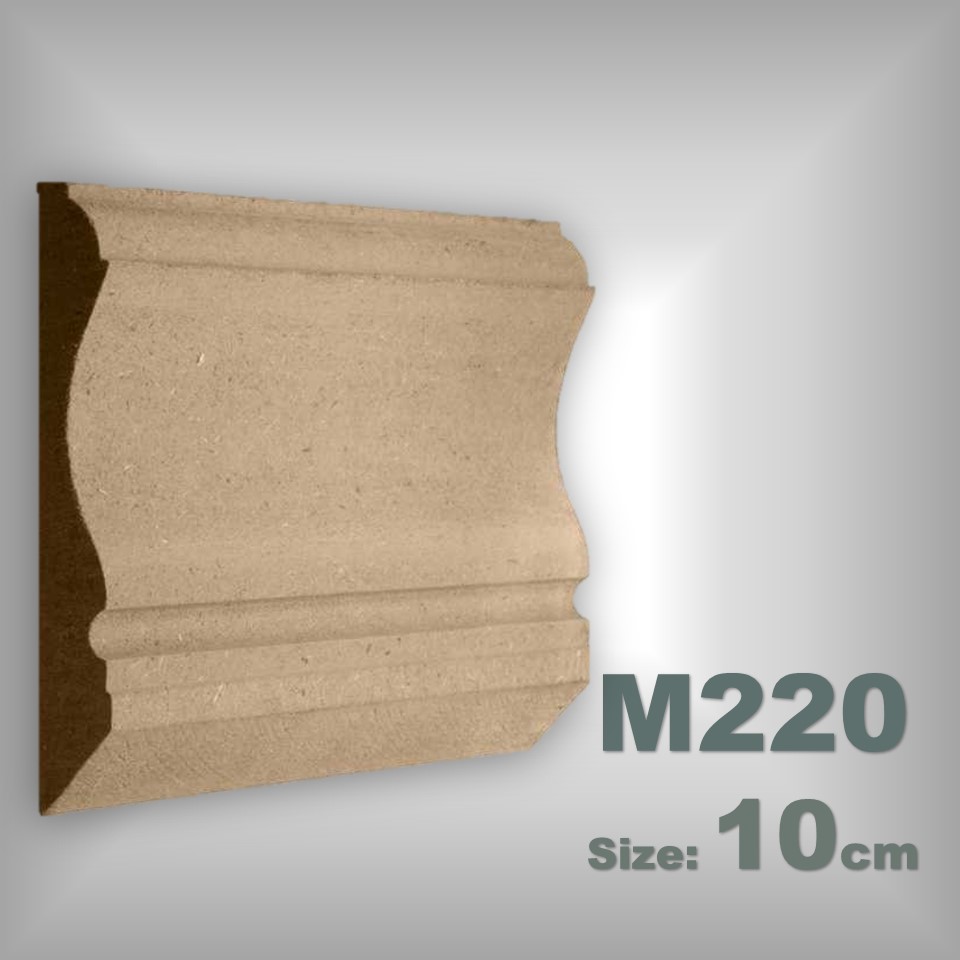 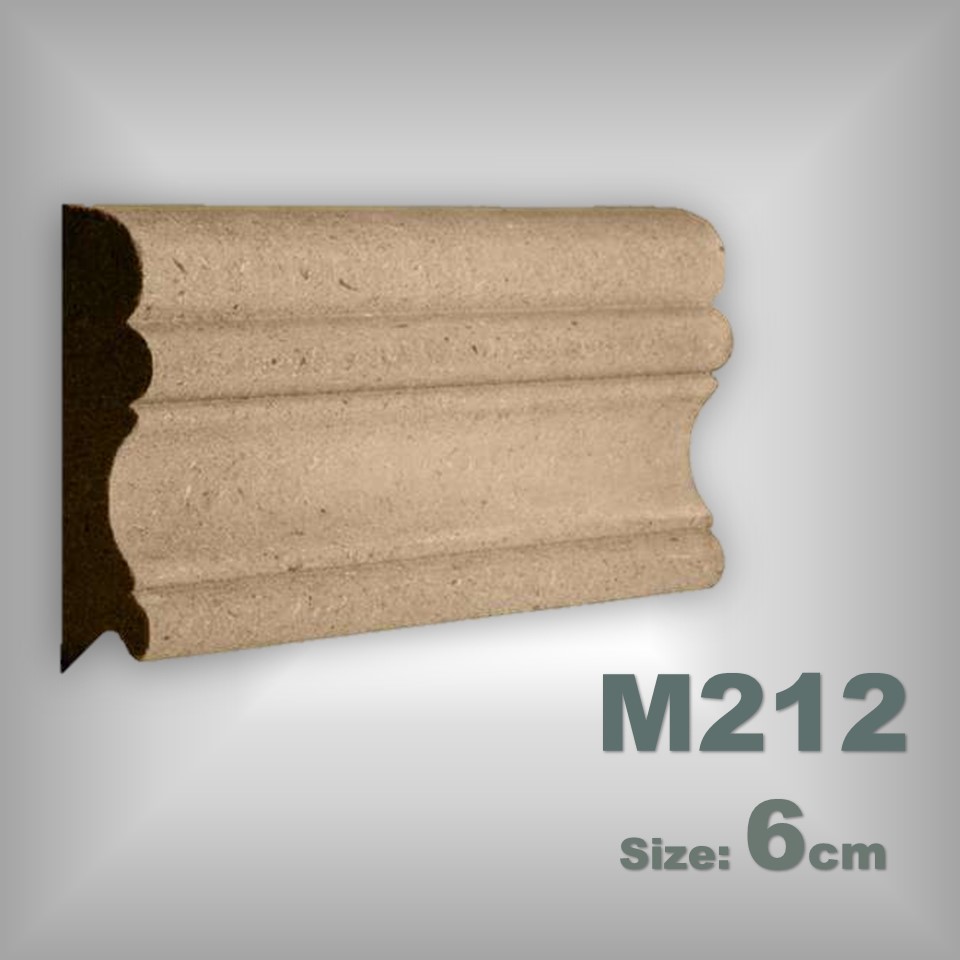 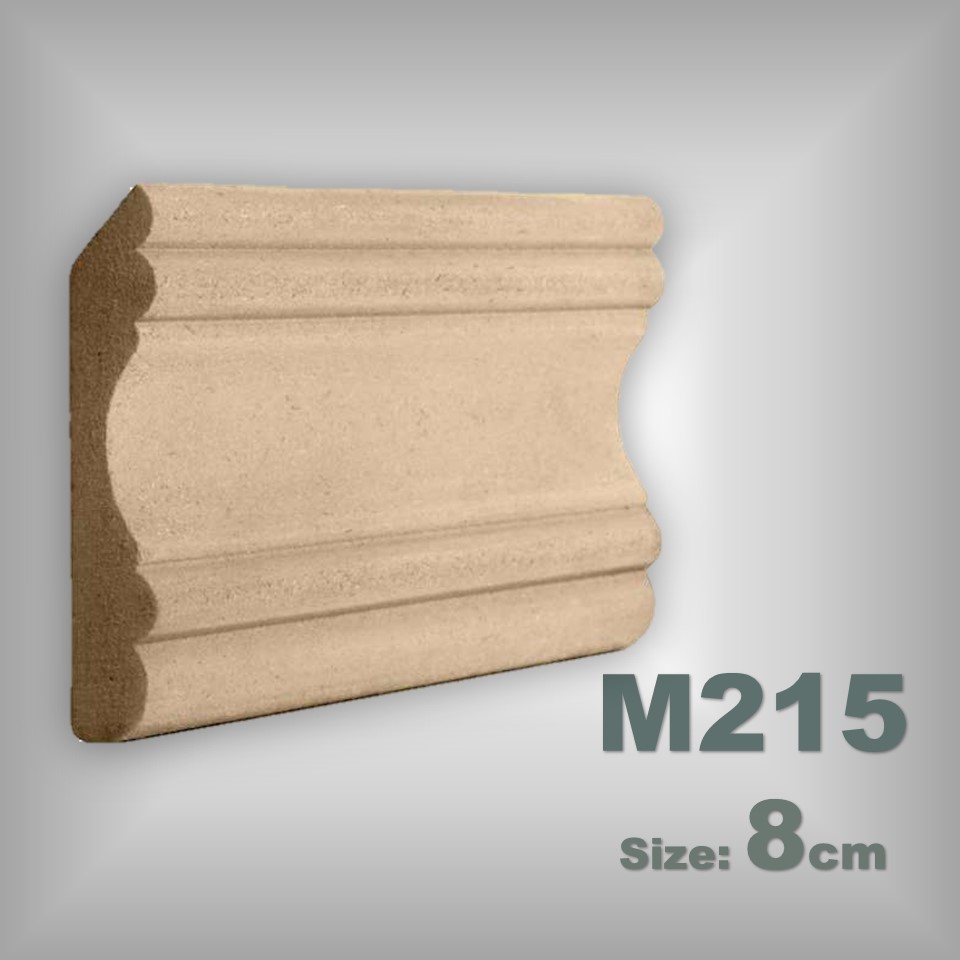 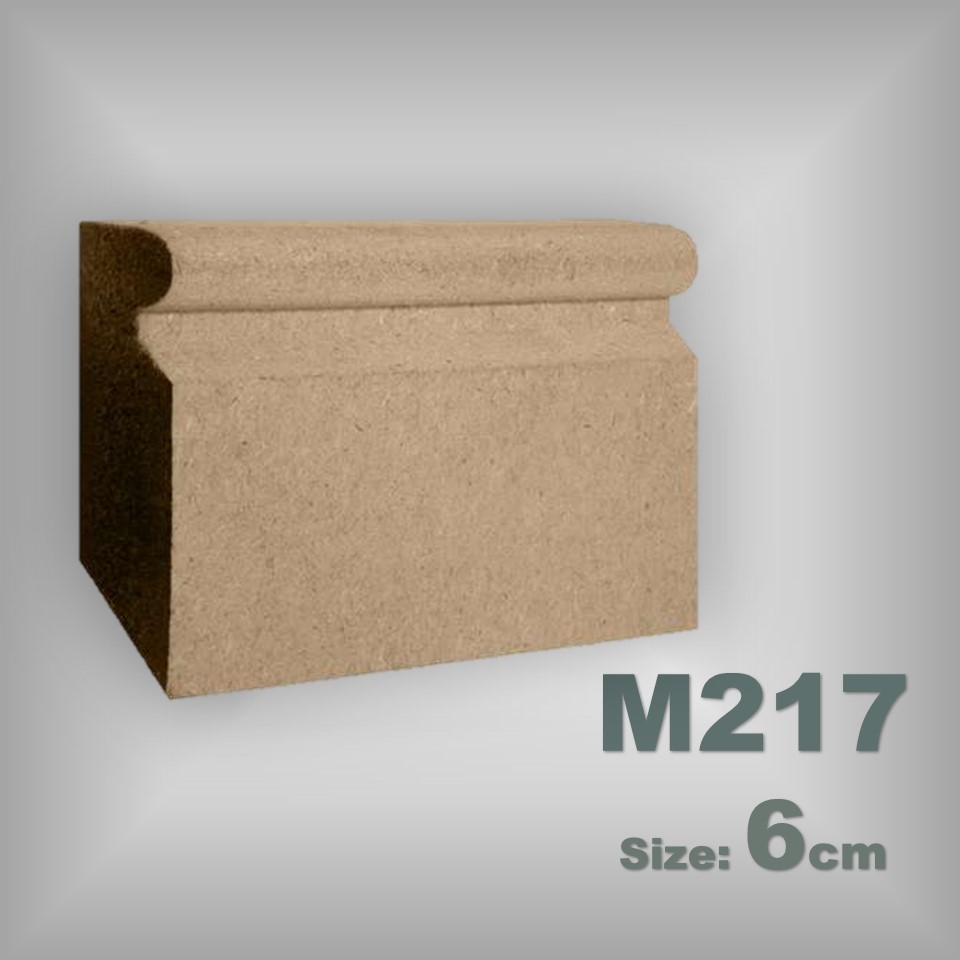 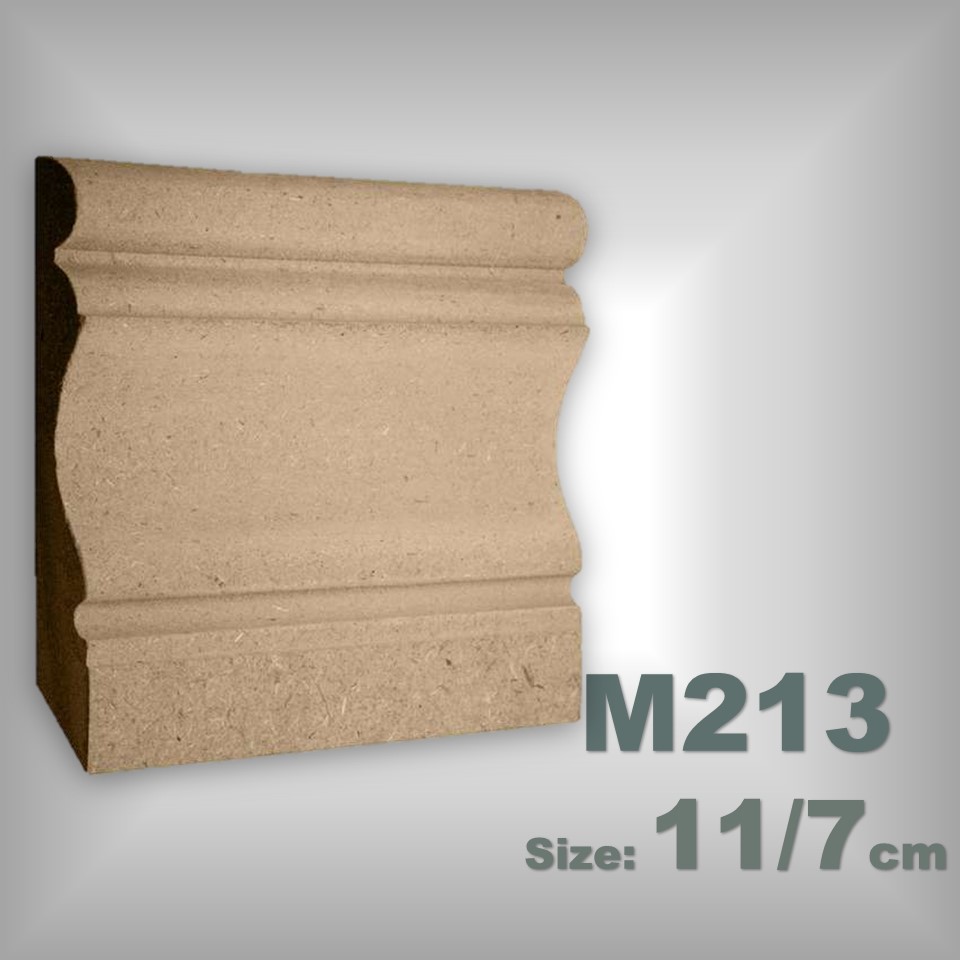 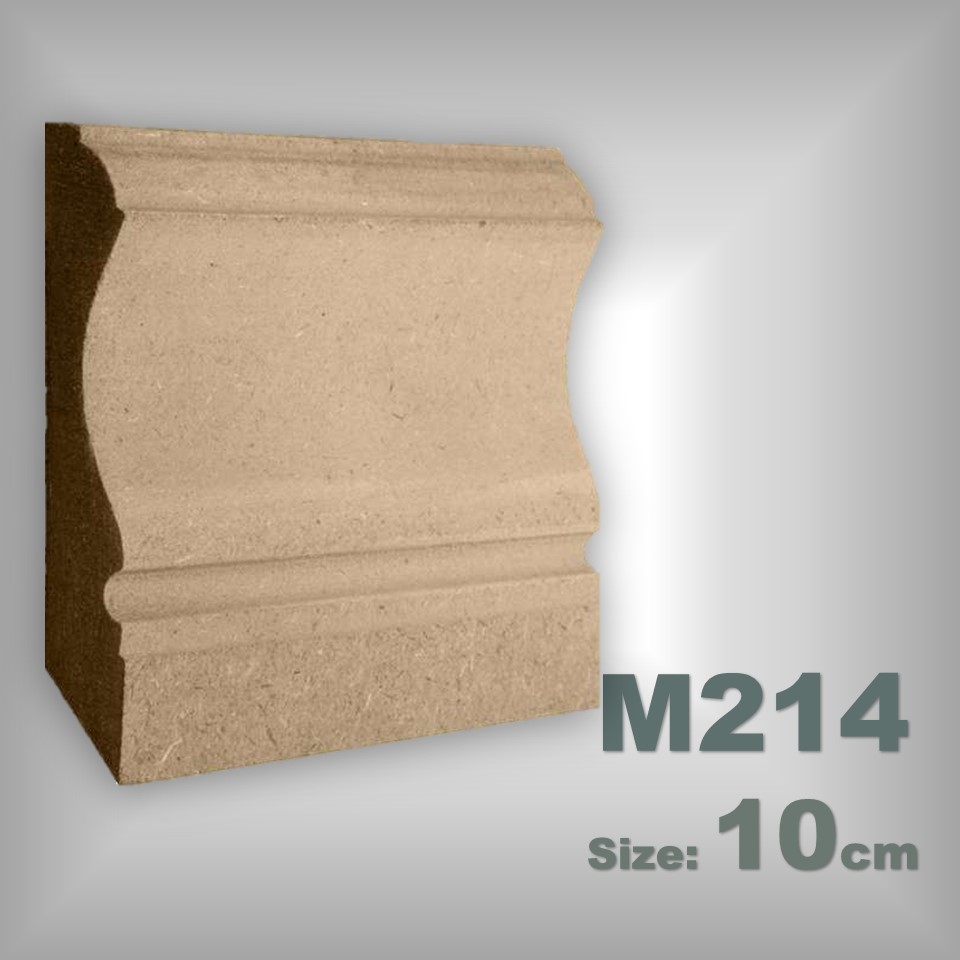 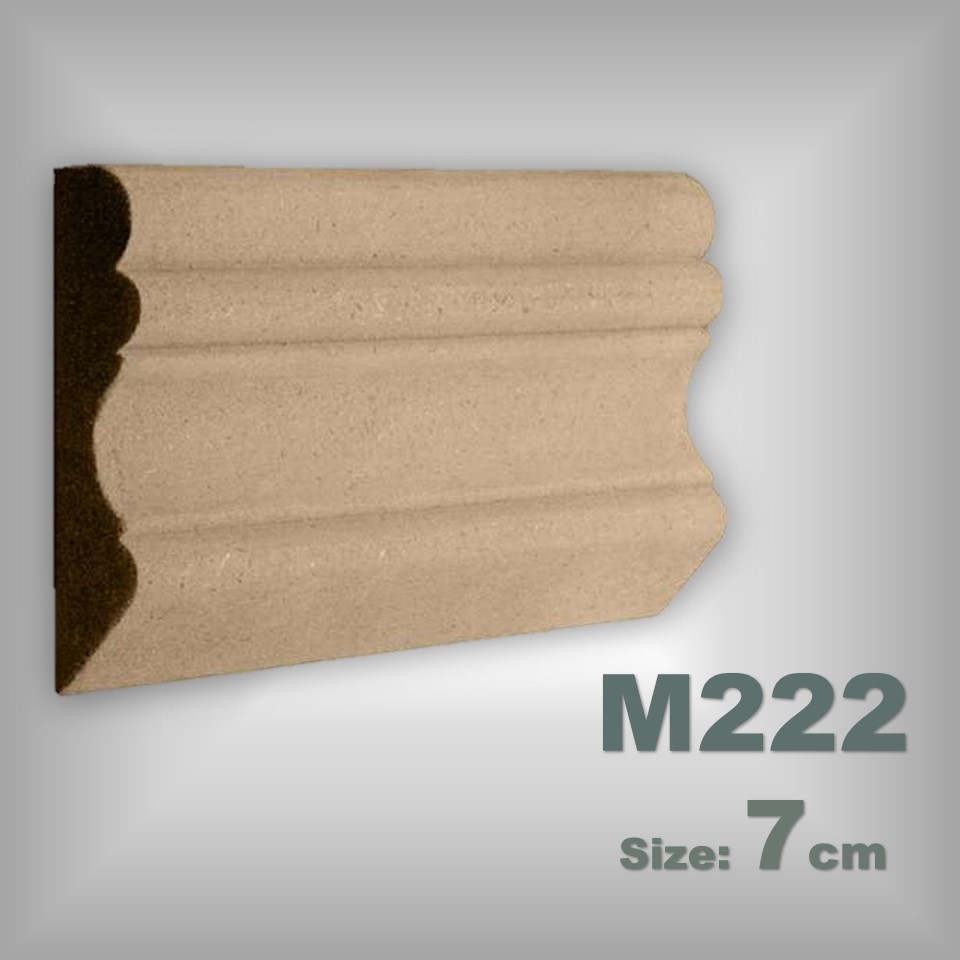 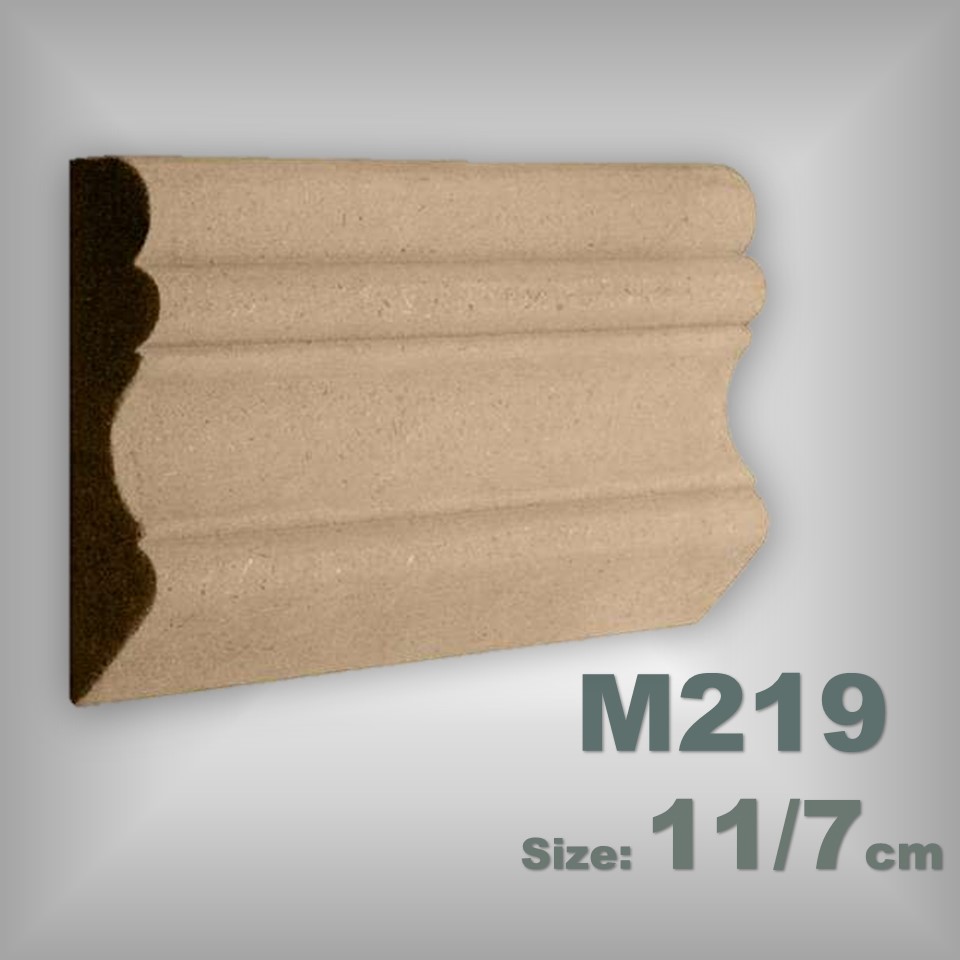 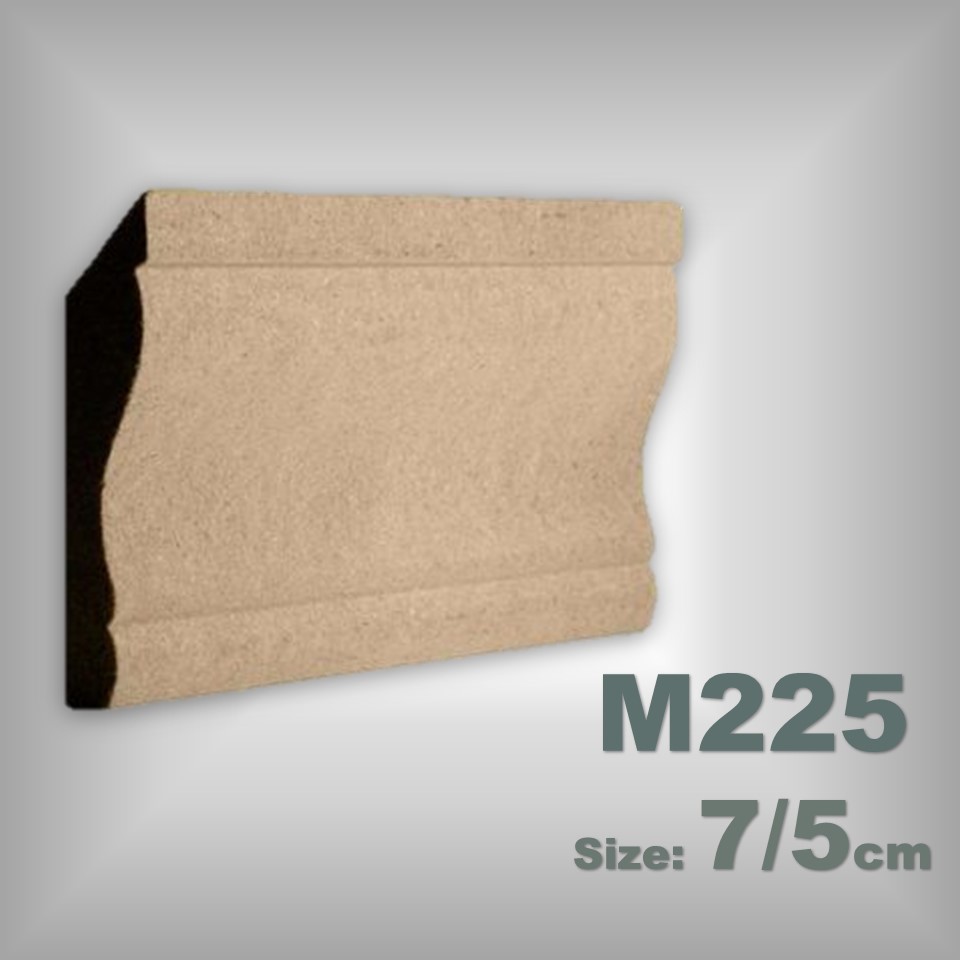 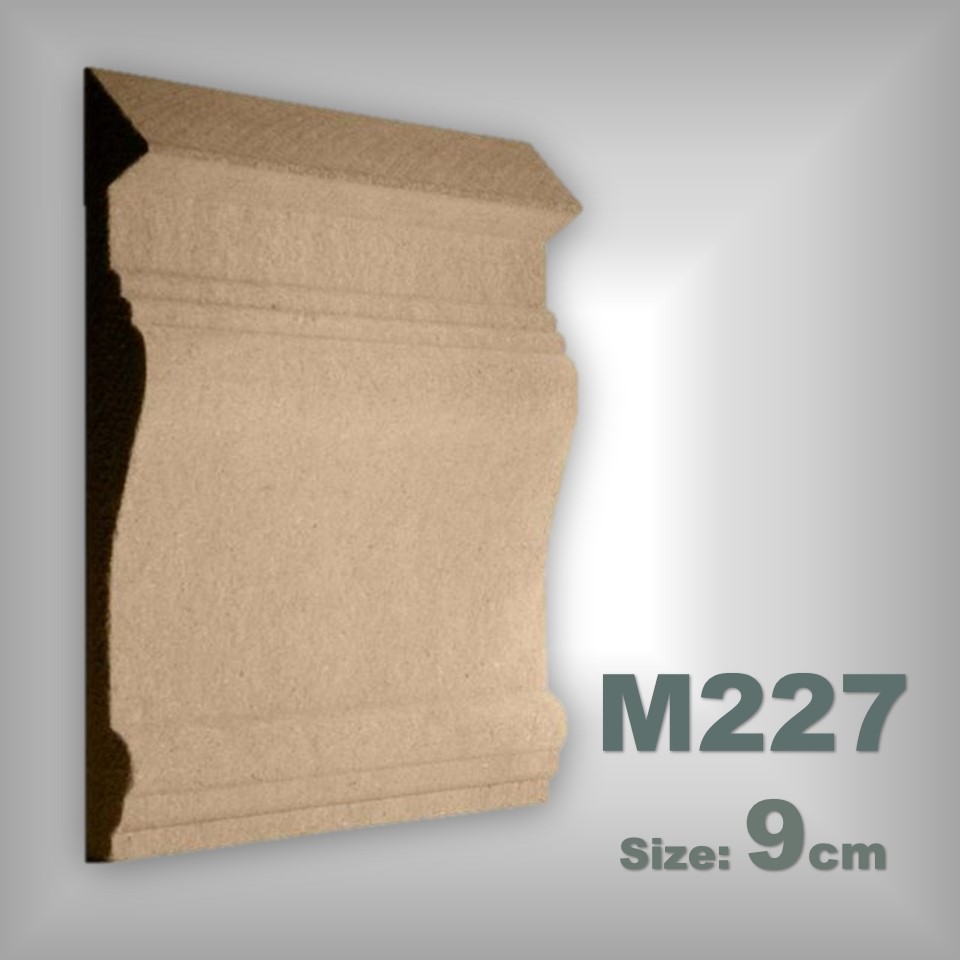 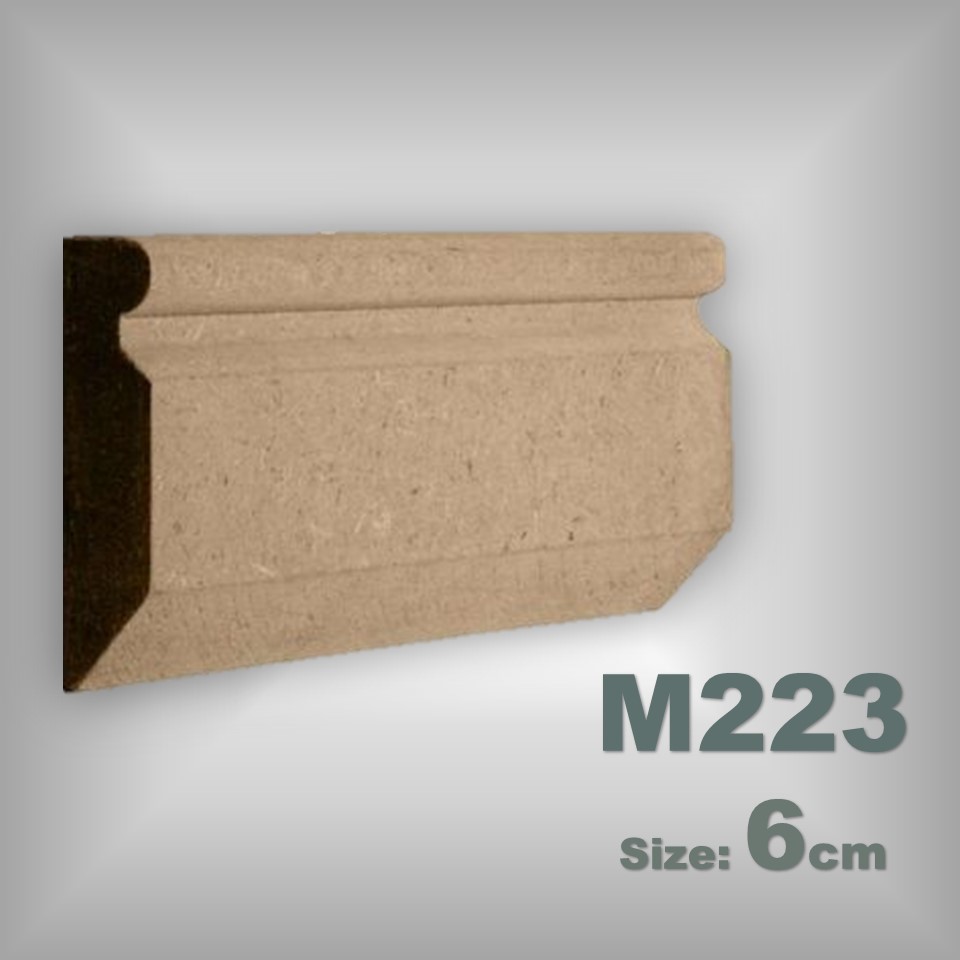 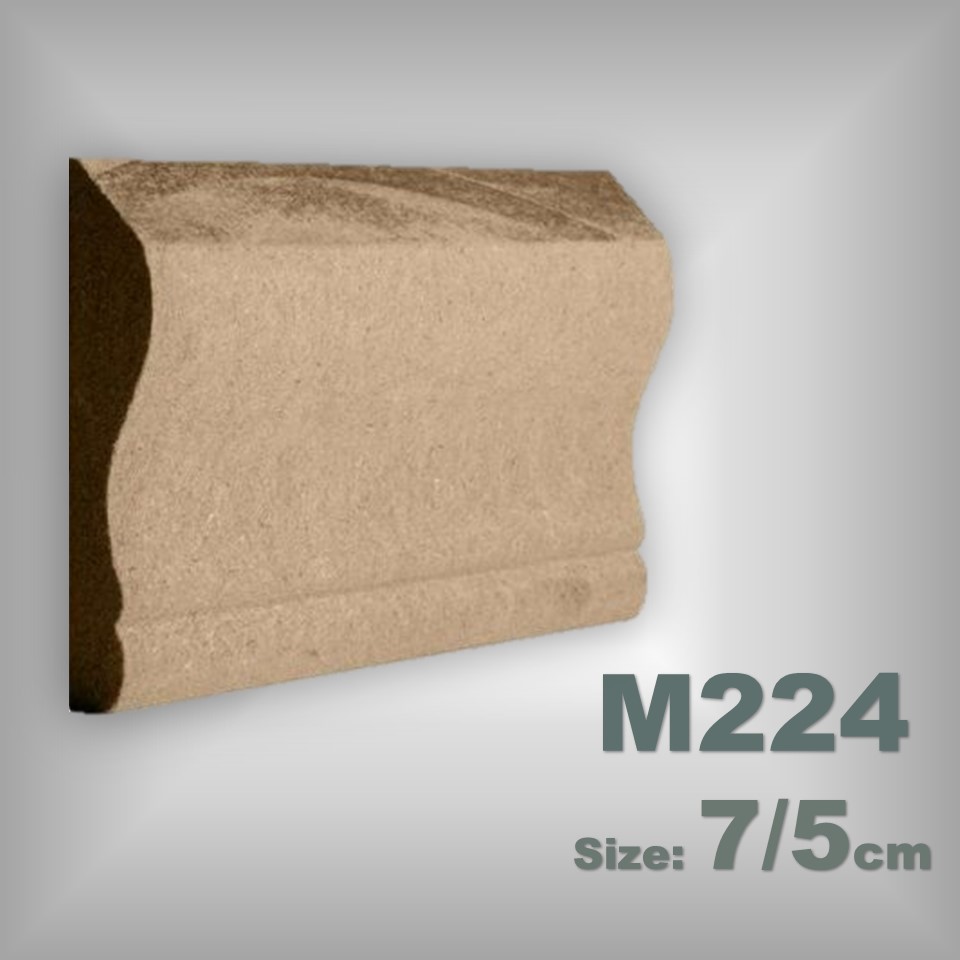 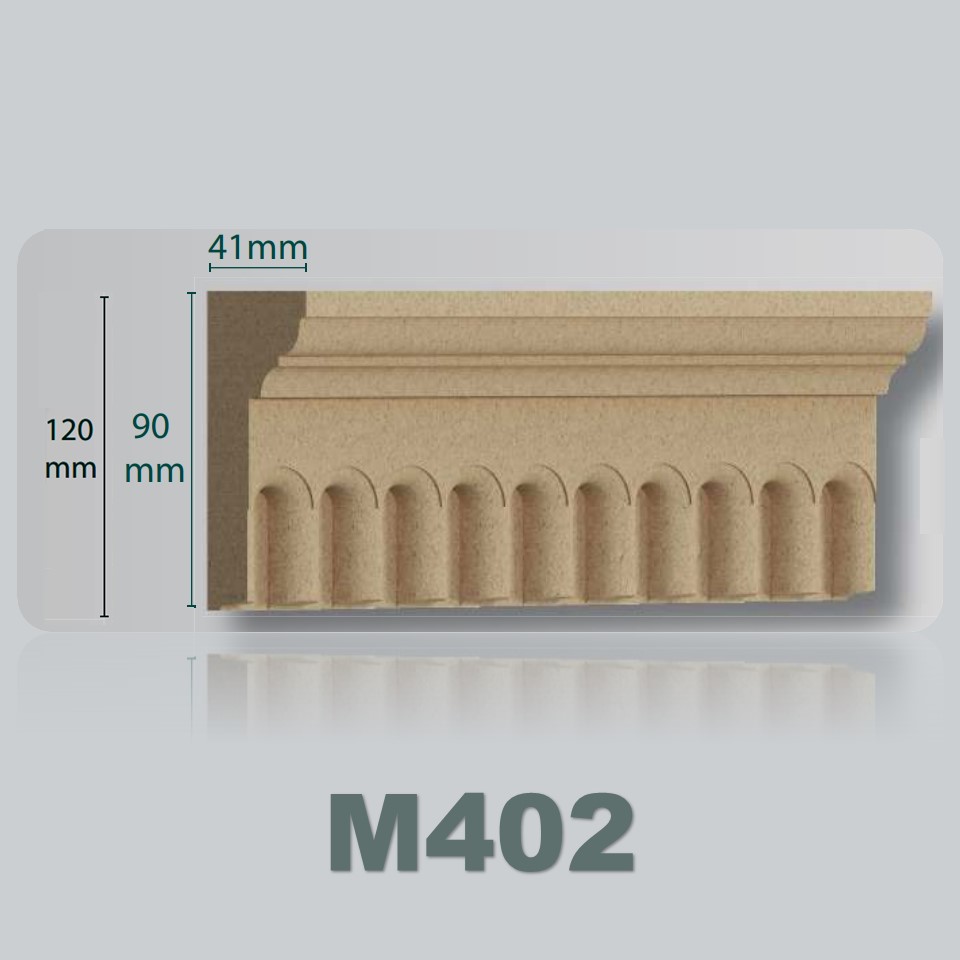 021-284 284 900912 809 3509
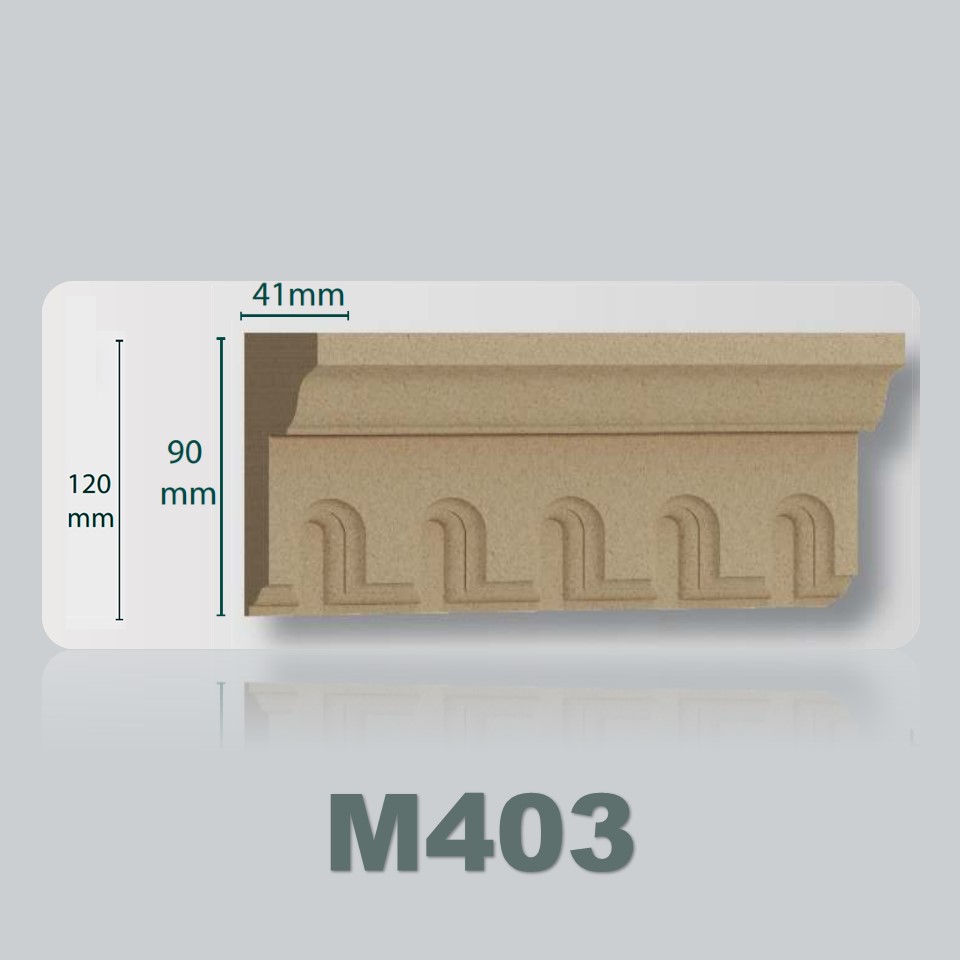 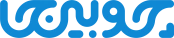 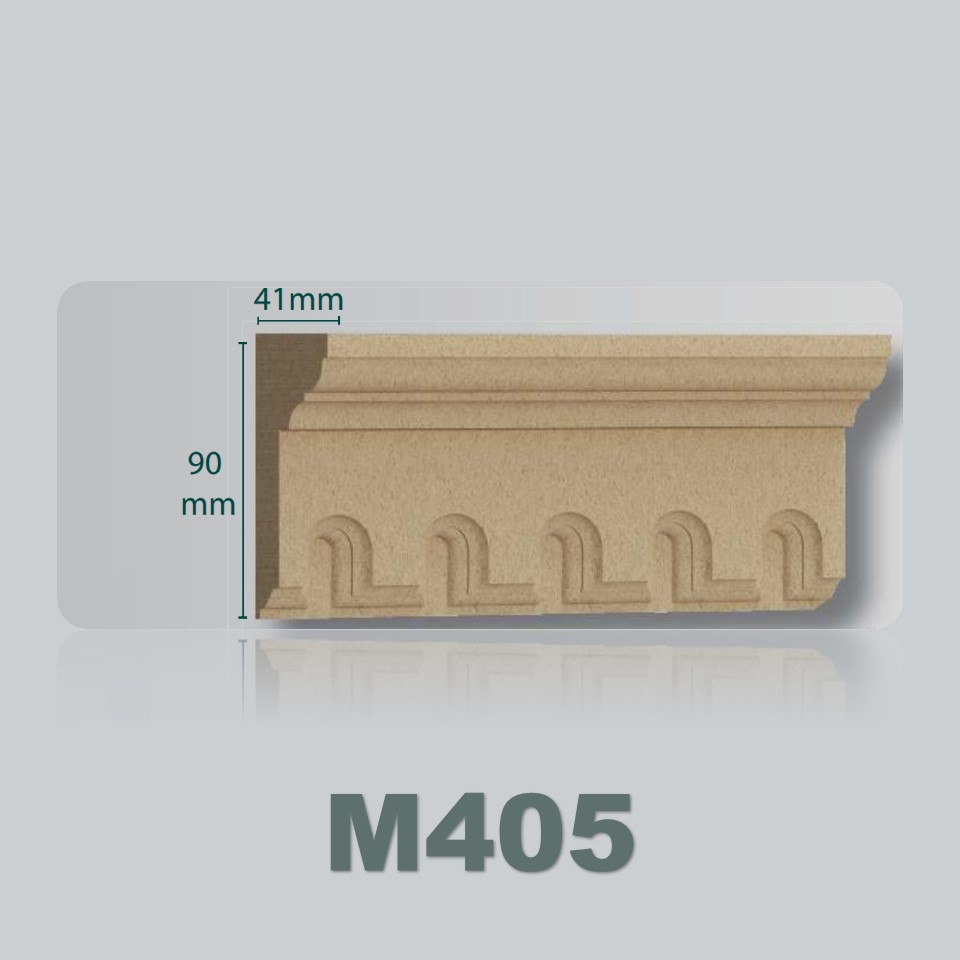 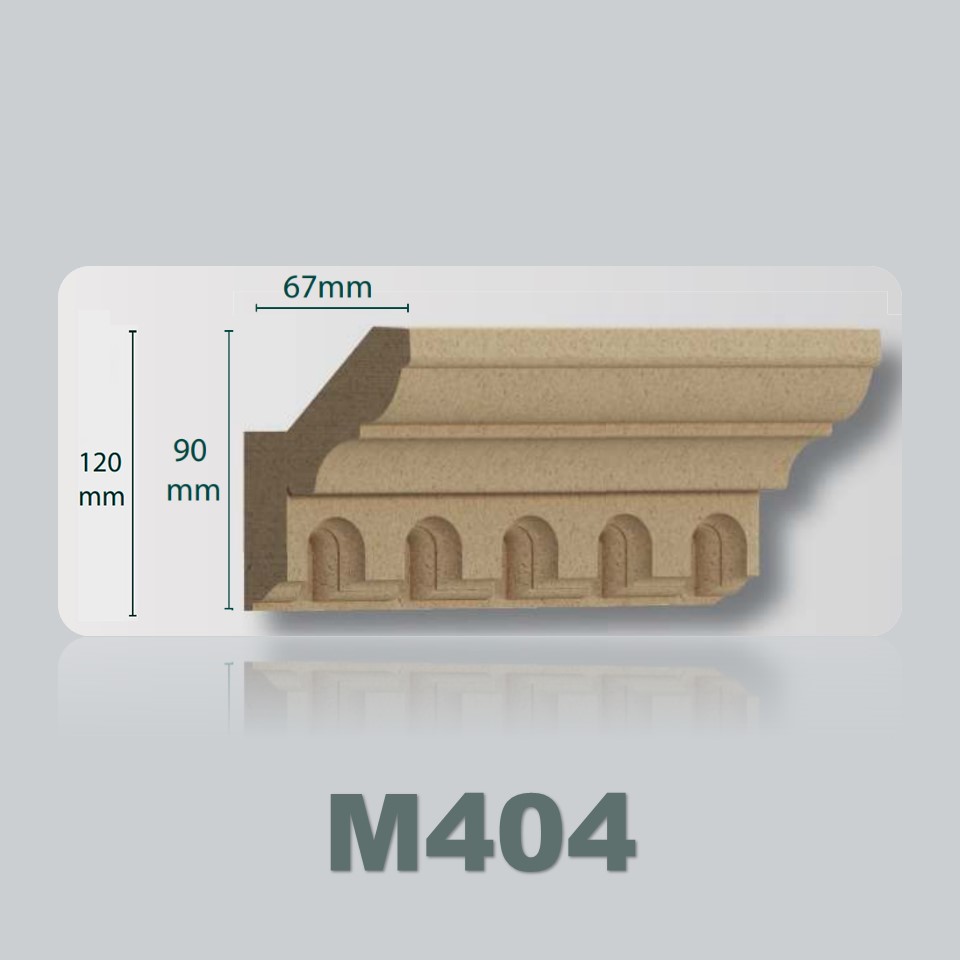 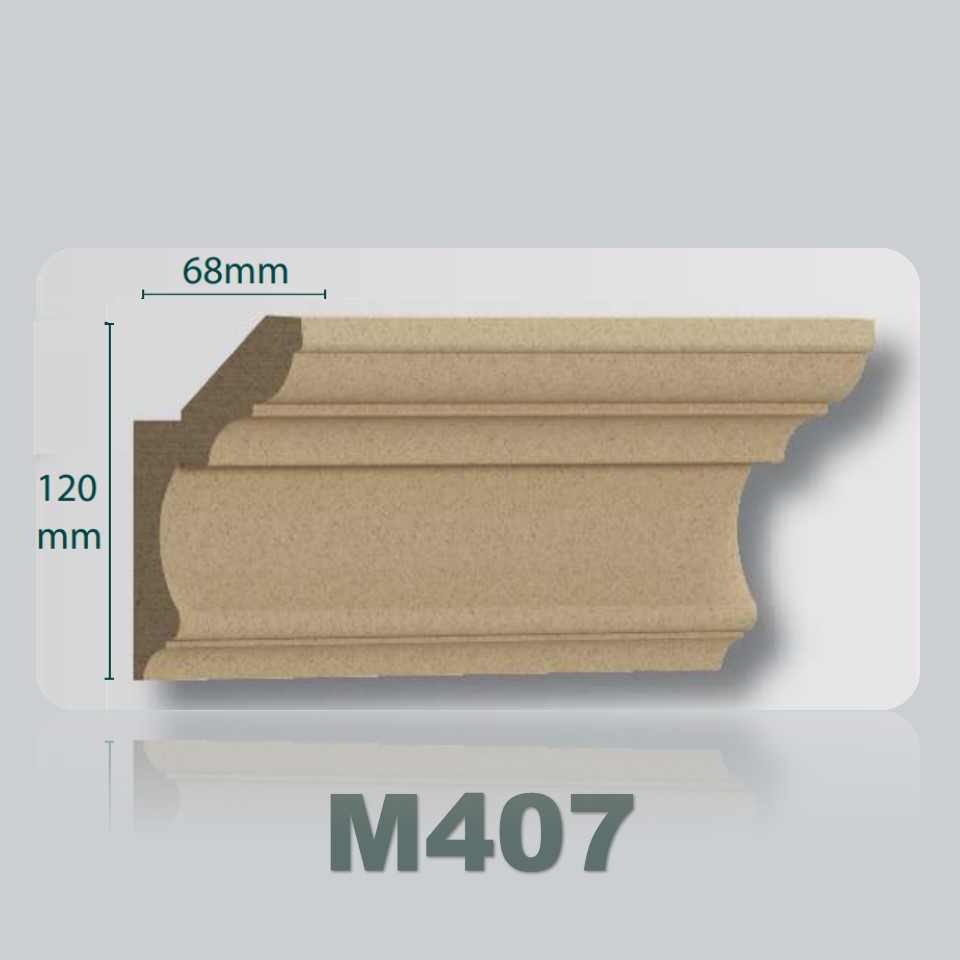 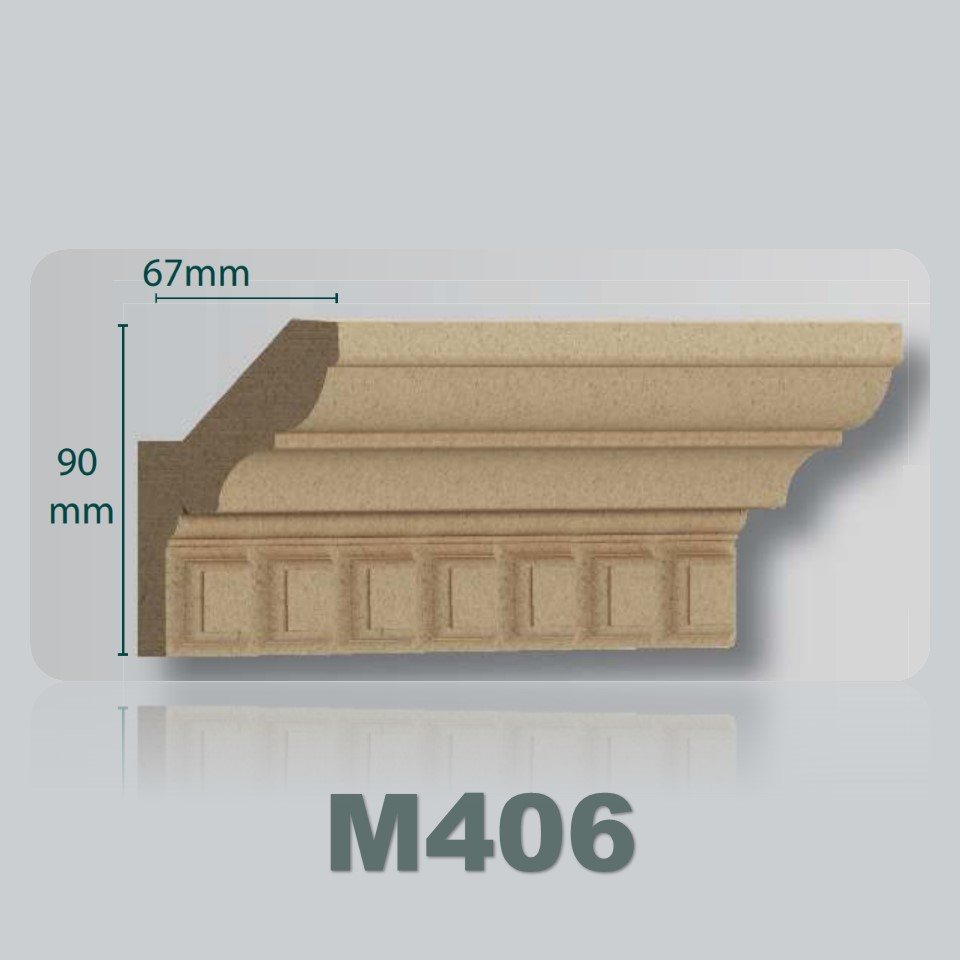 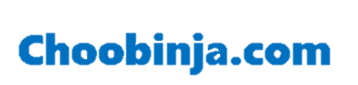 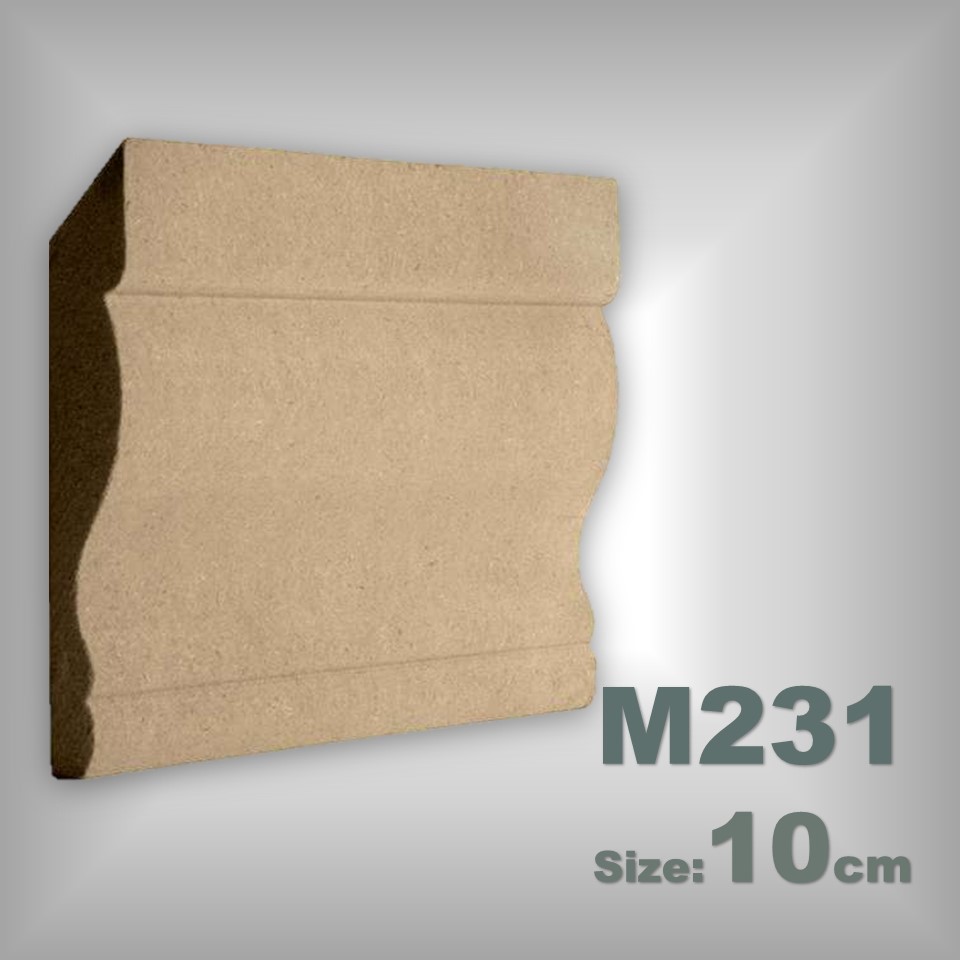 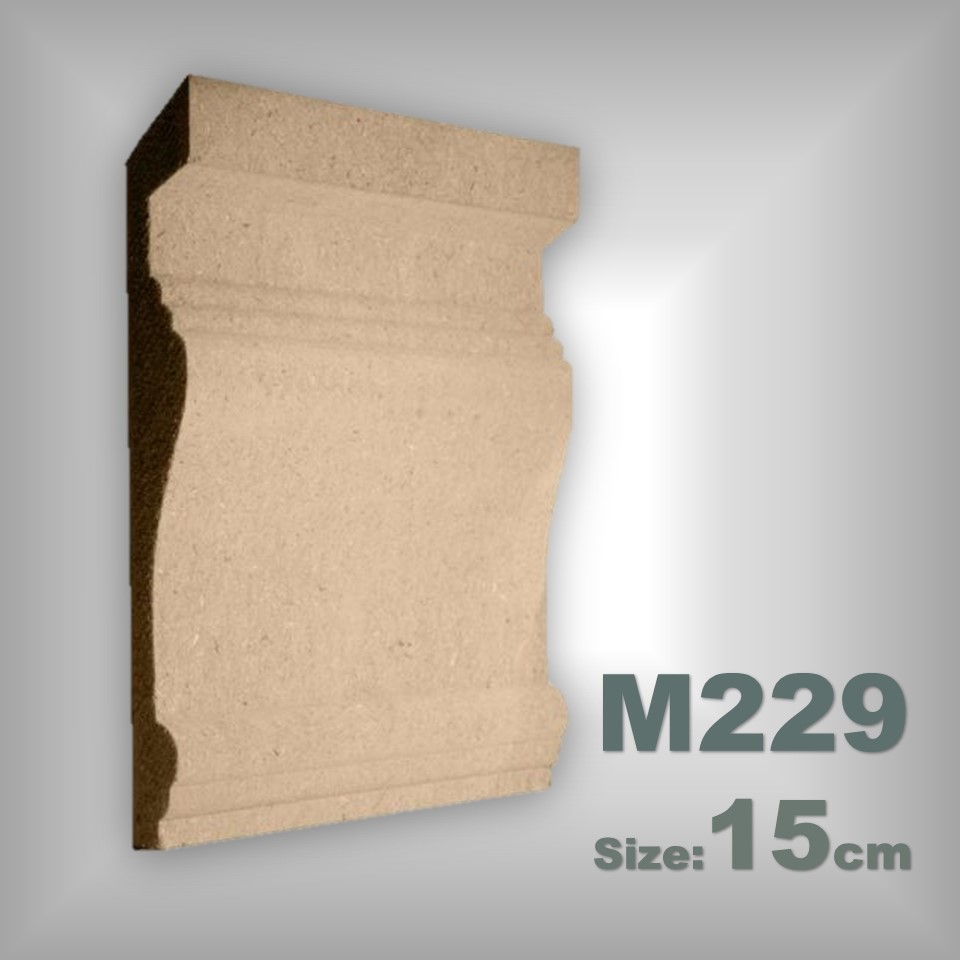 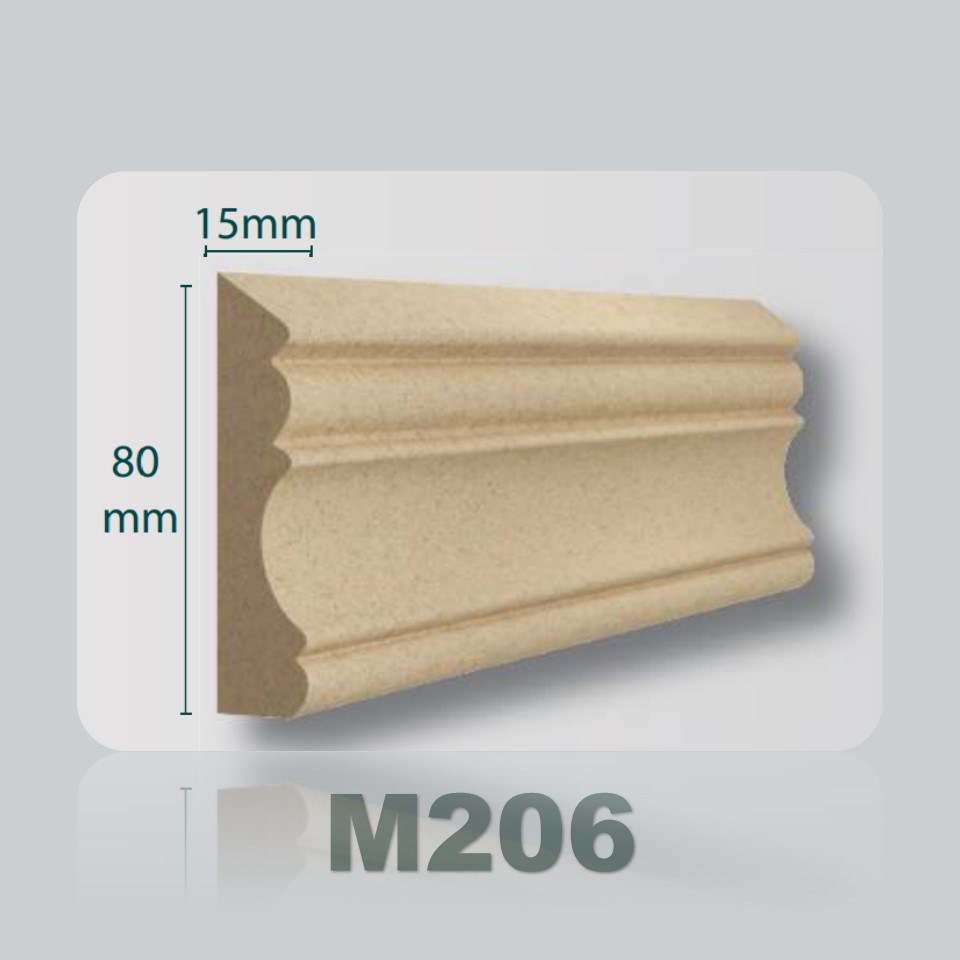 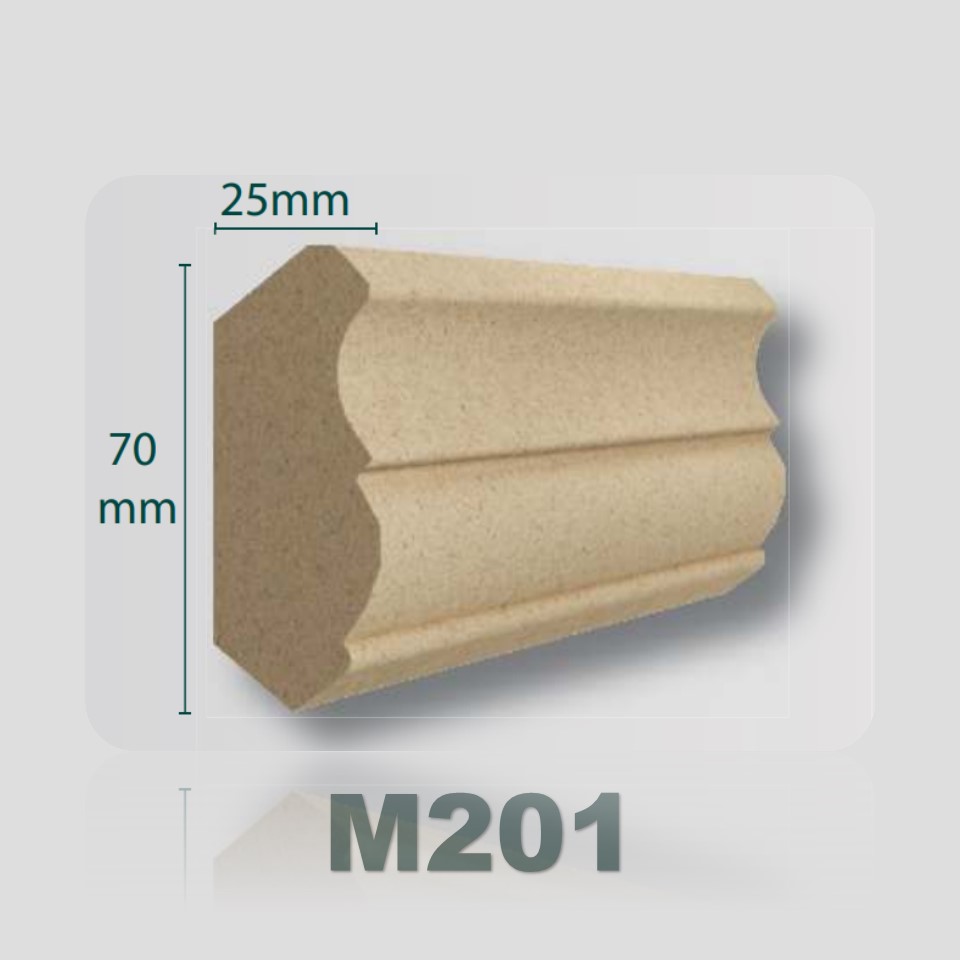 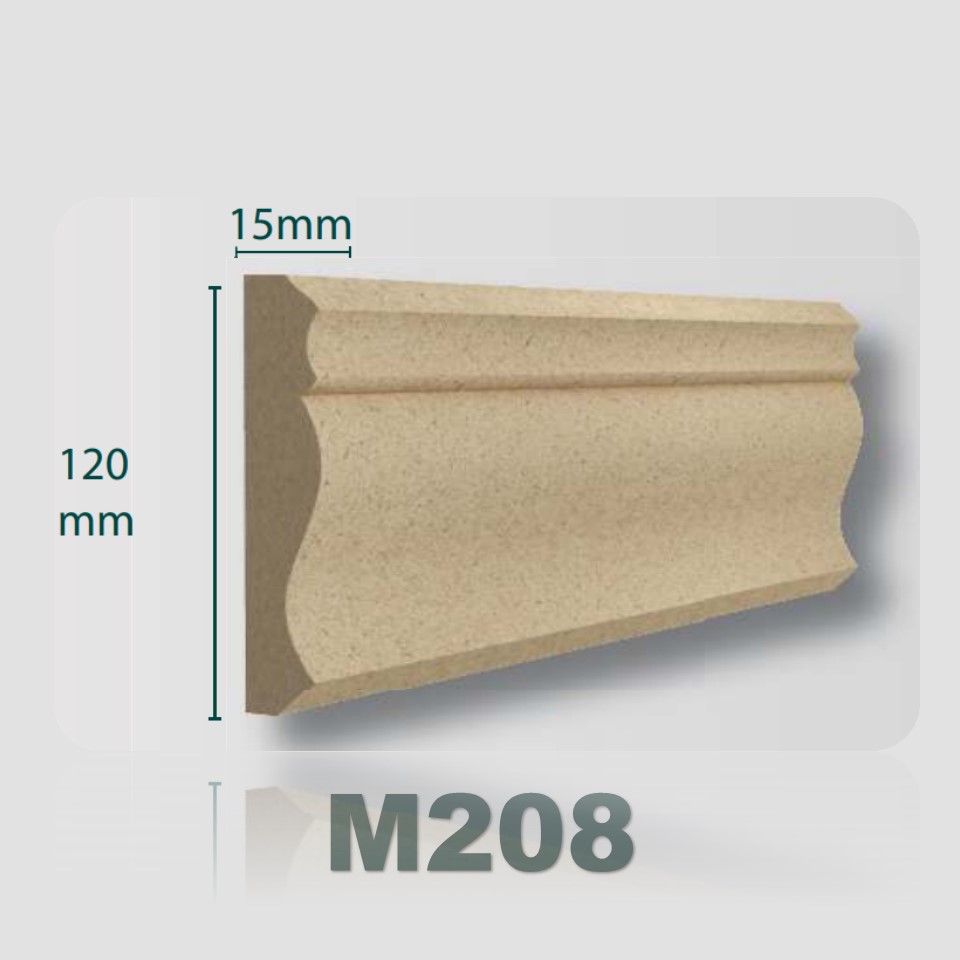 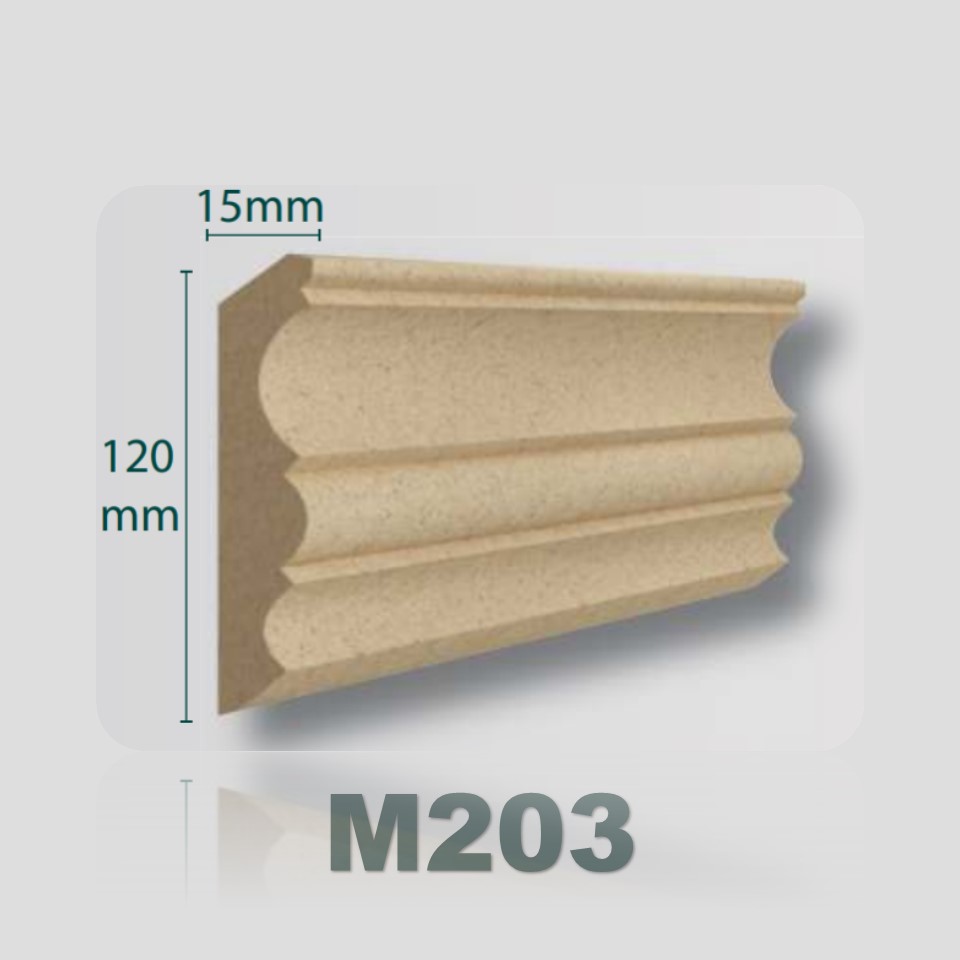 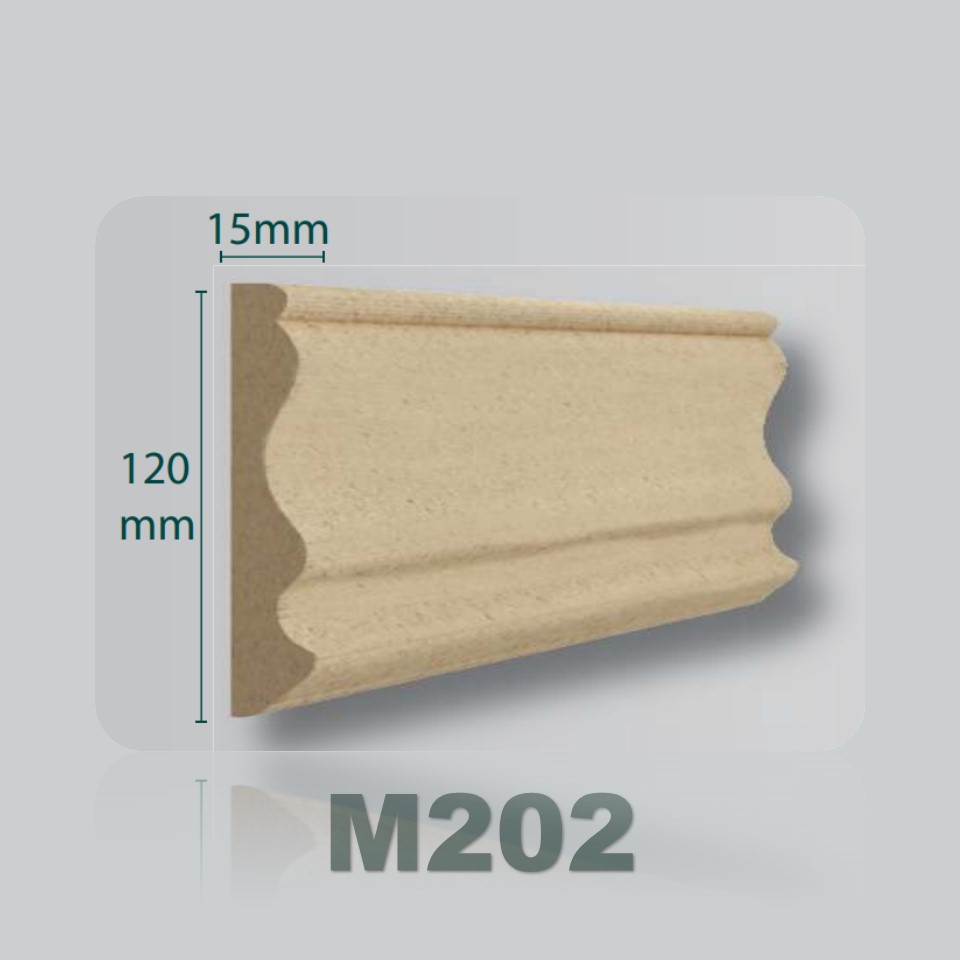 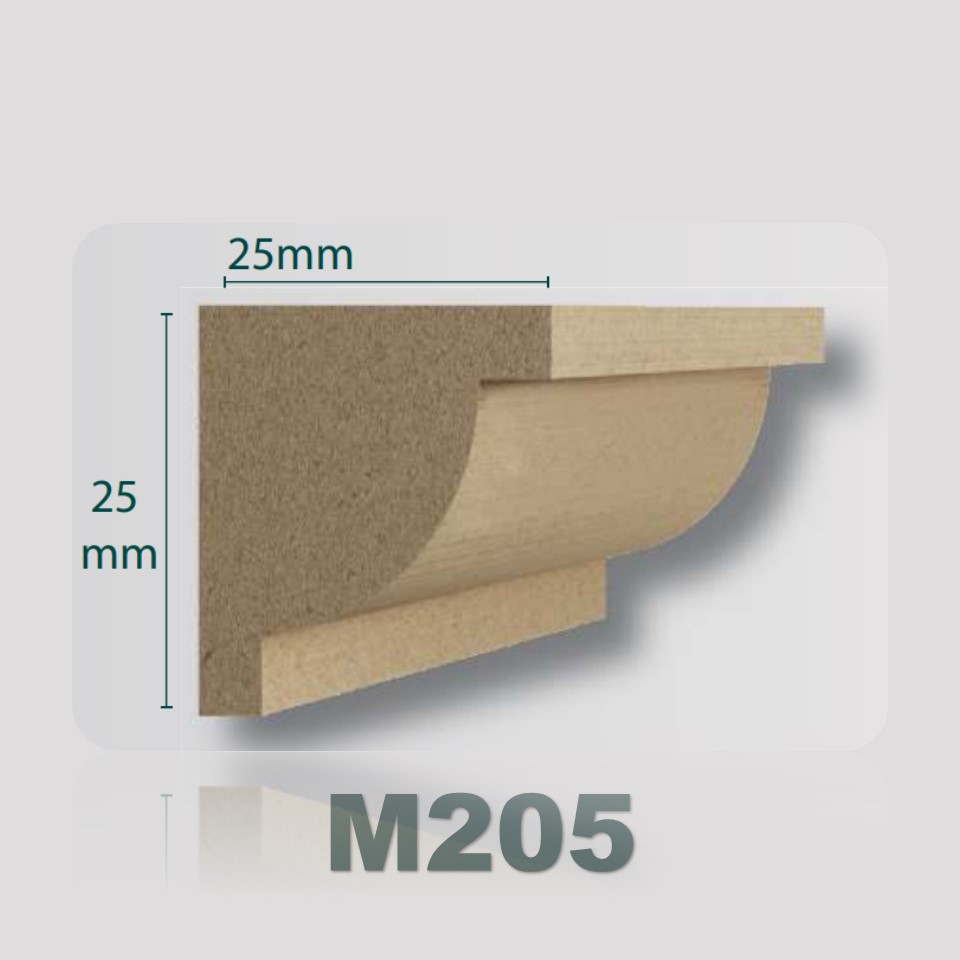 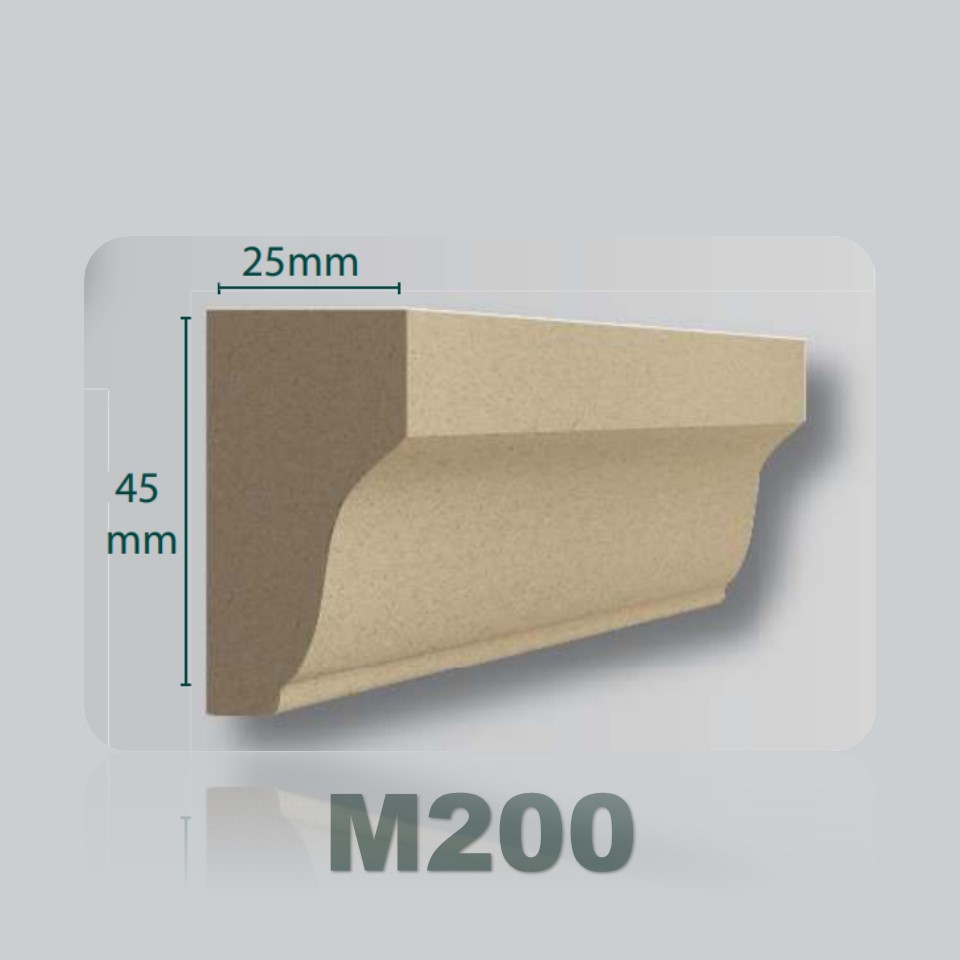 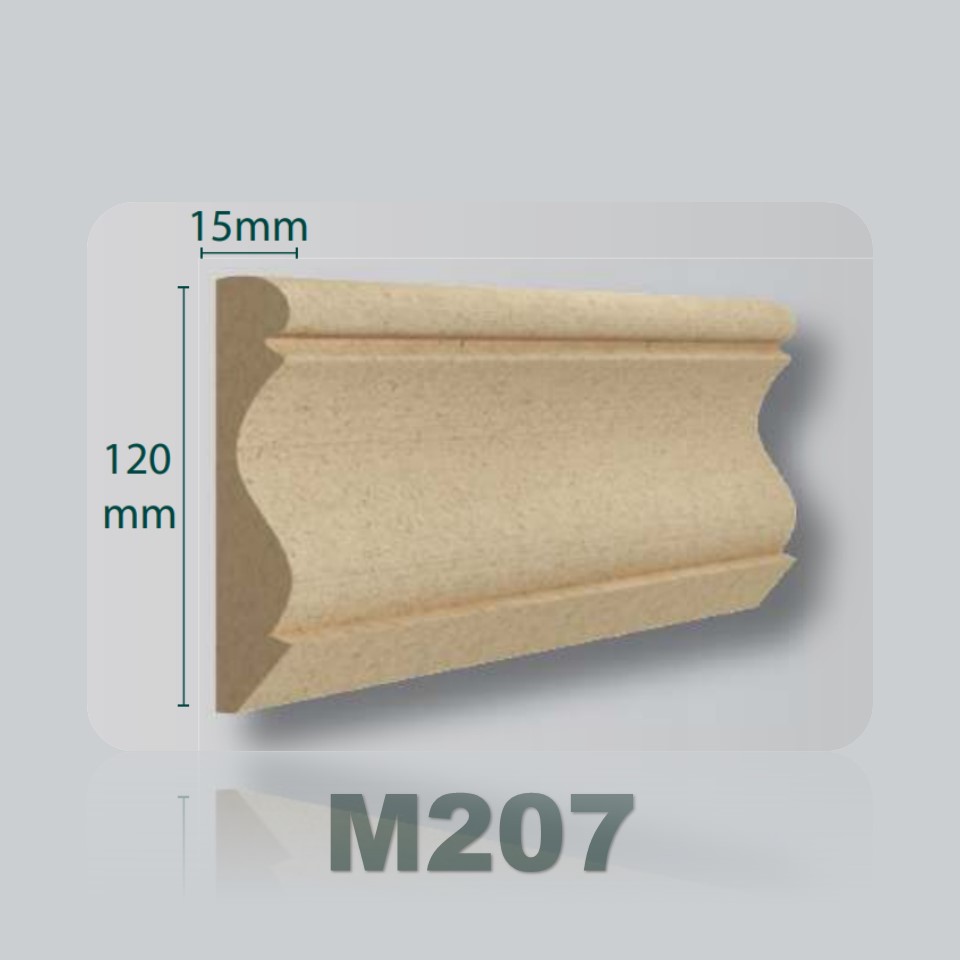 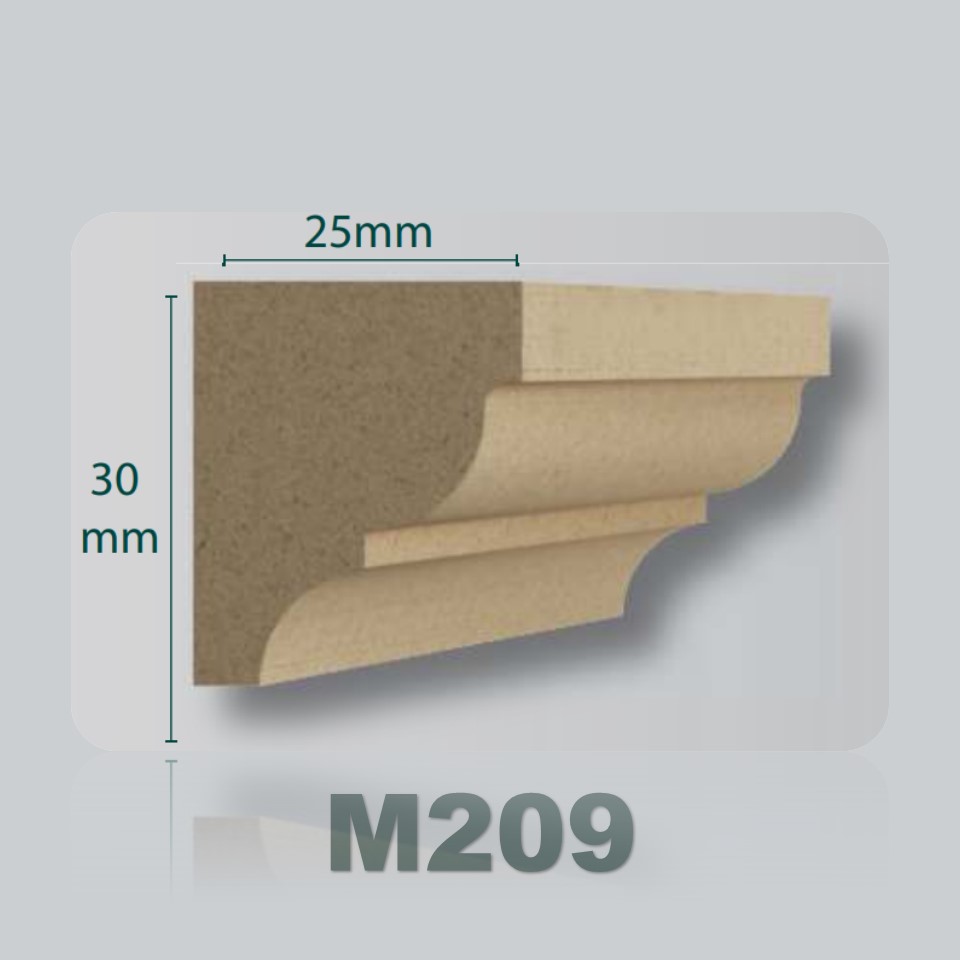 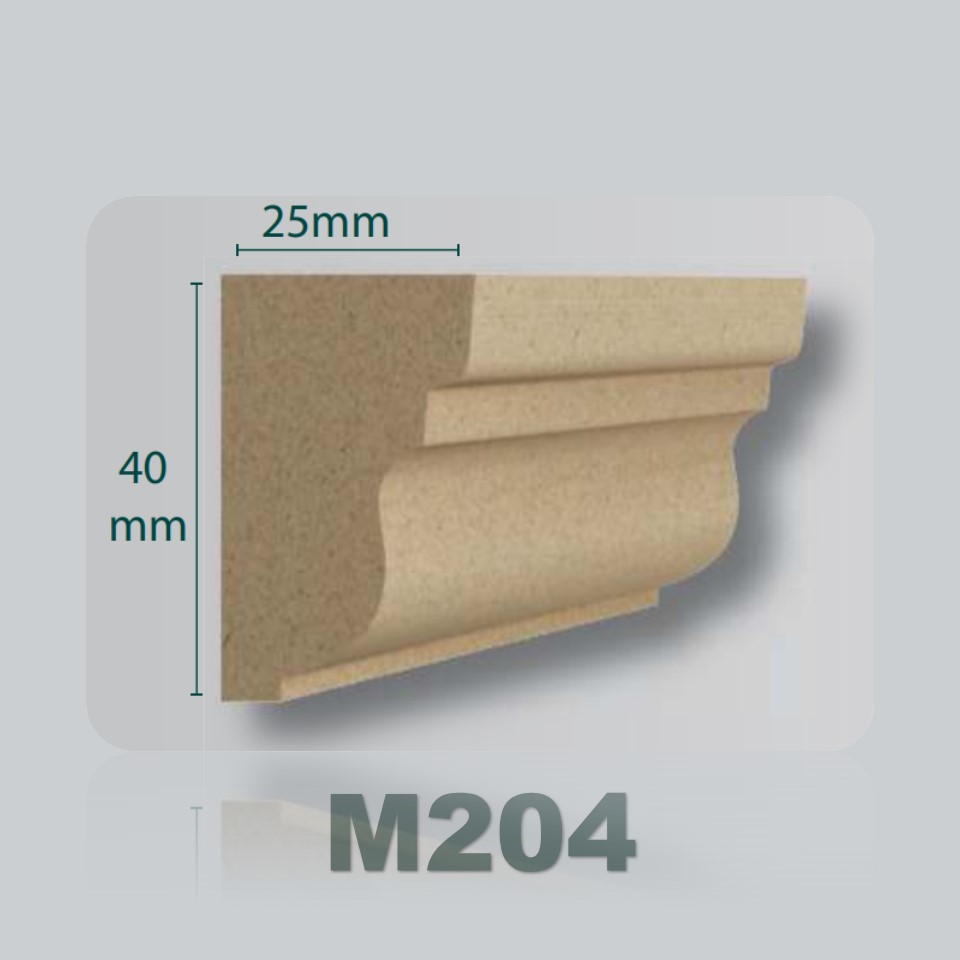 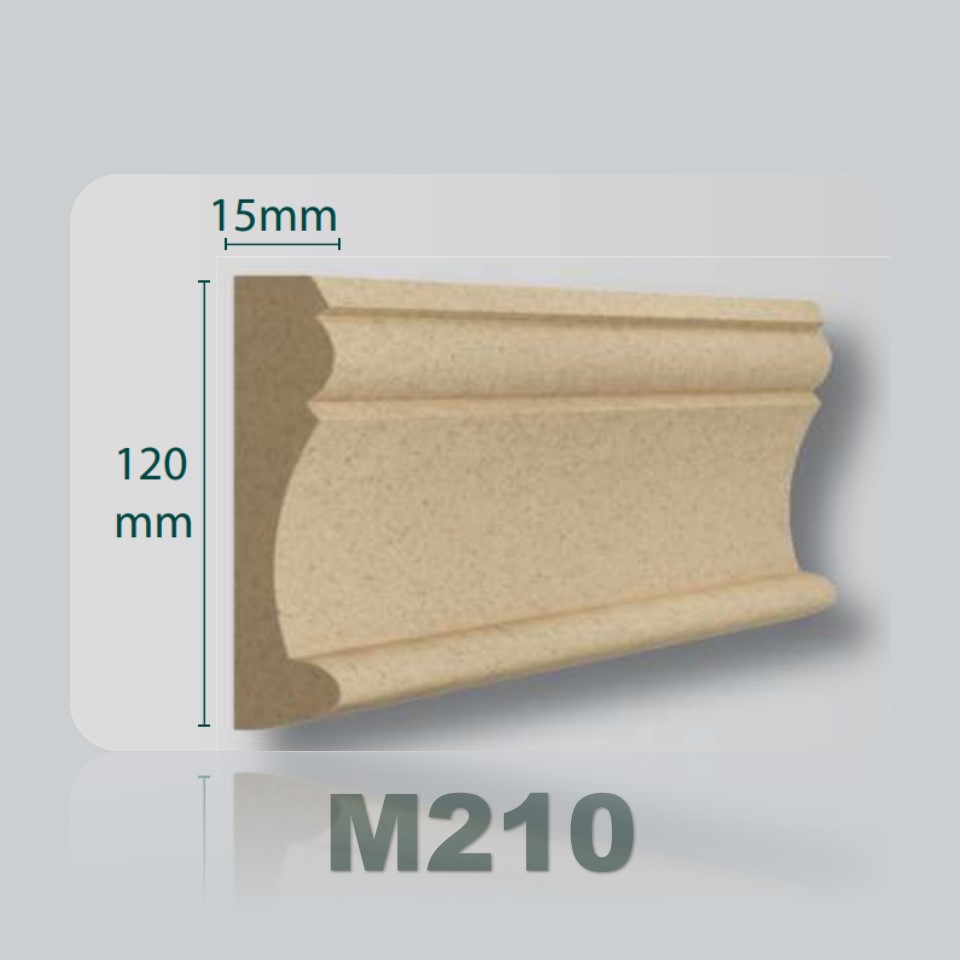 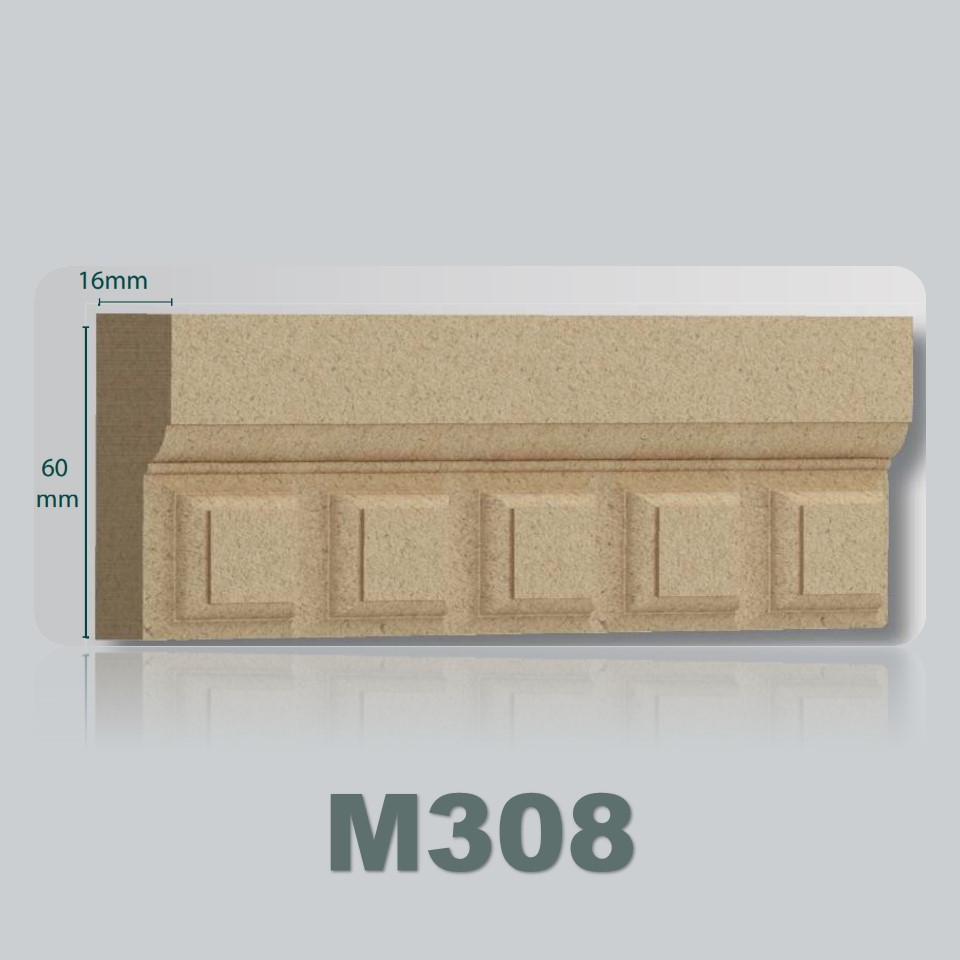 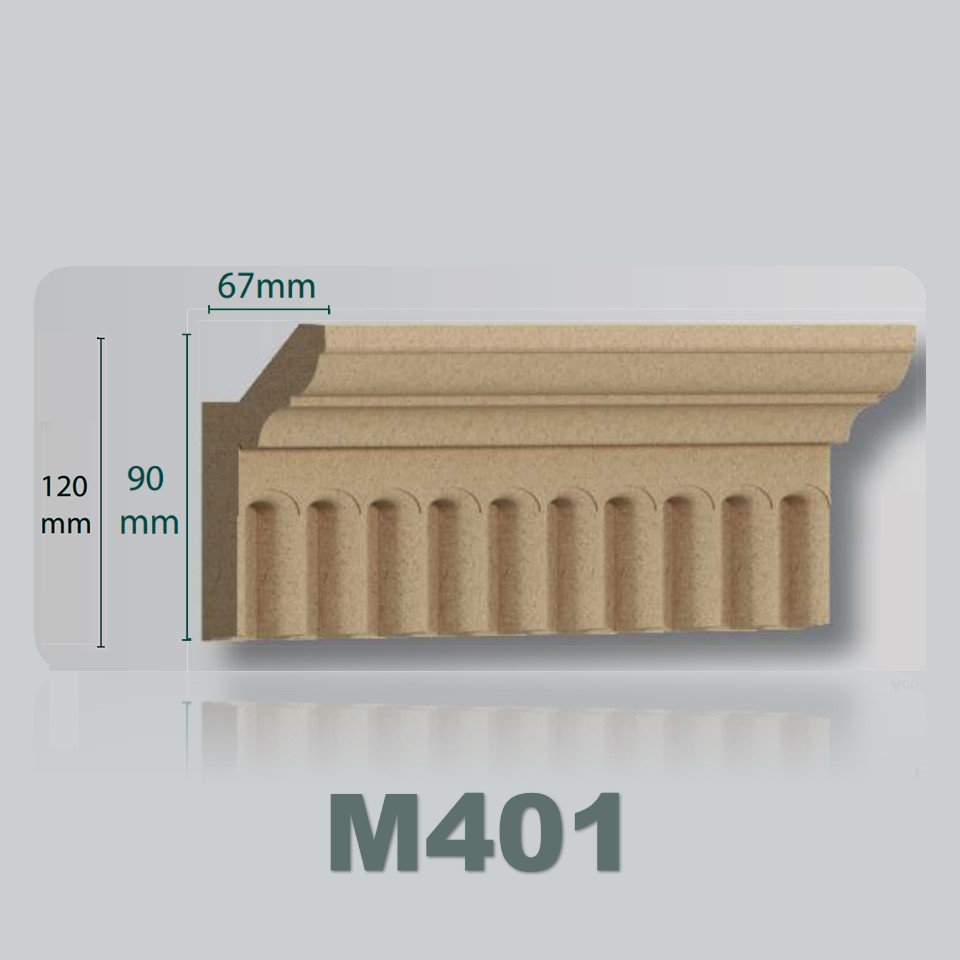 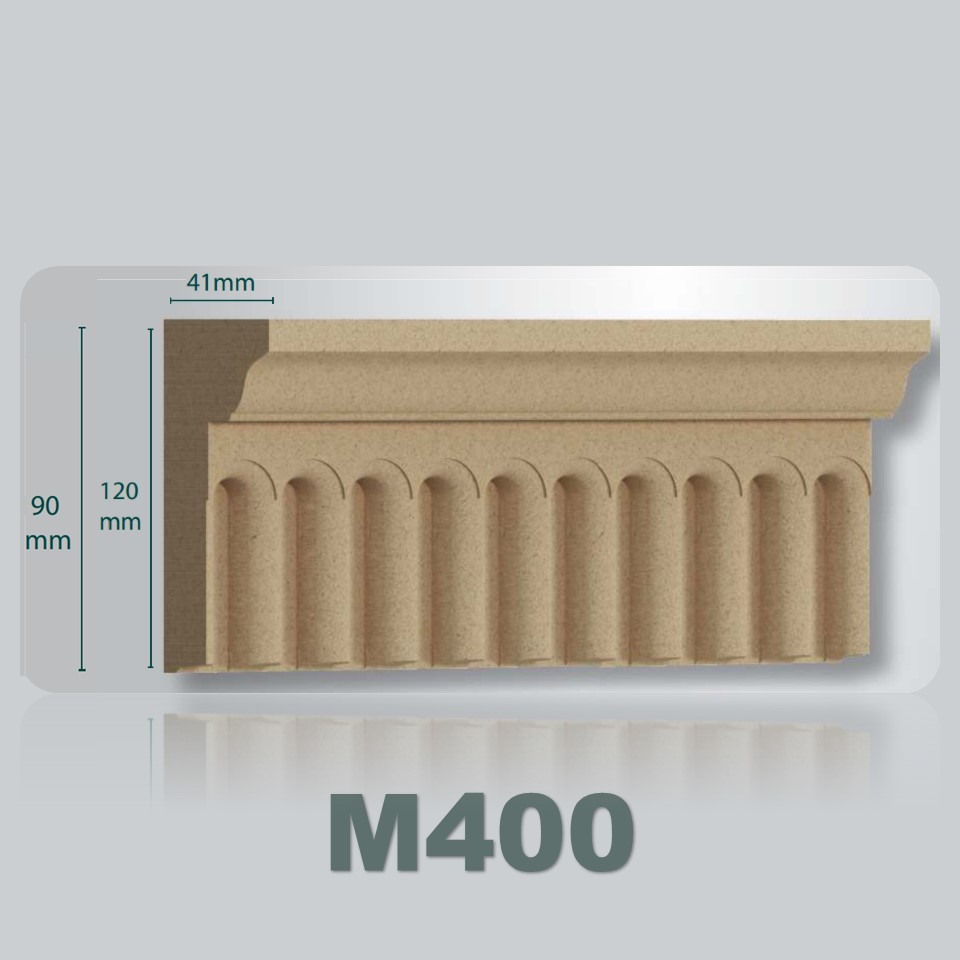 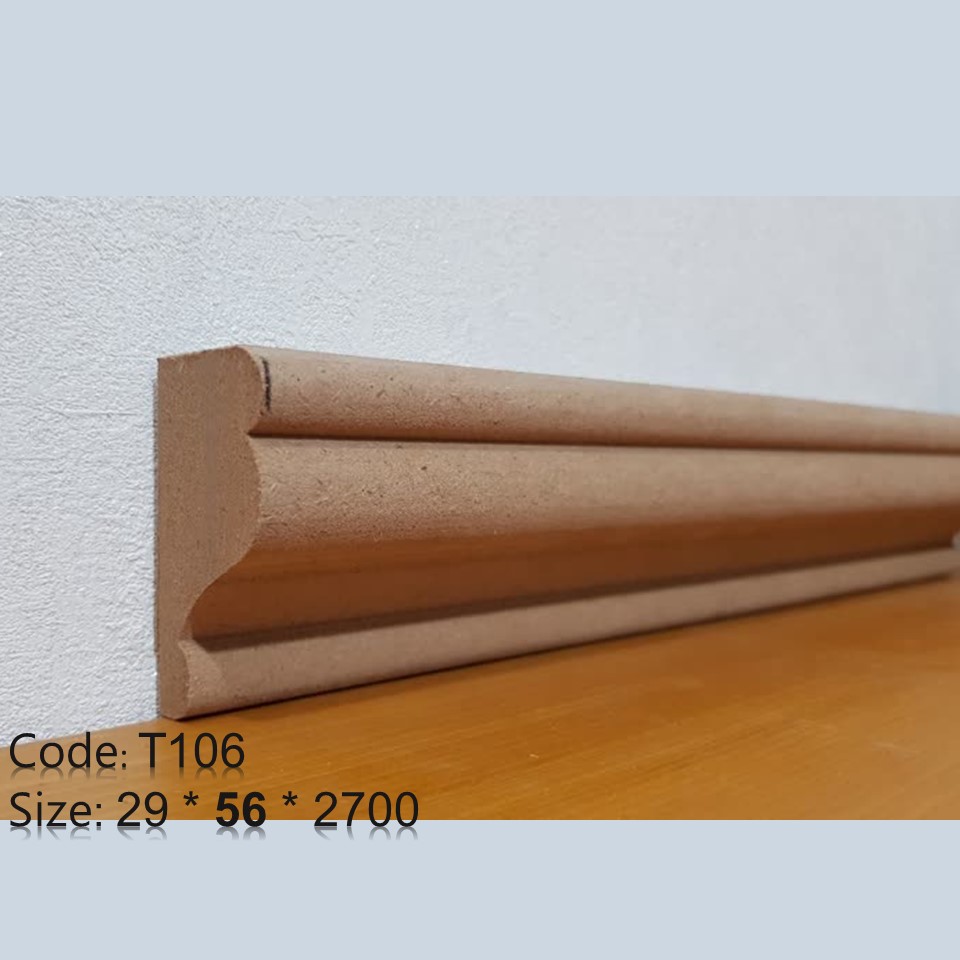 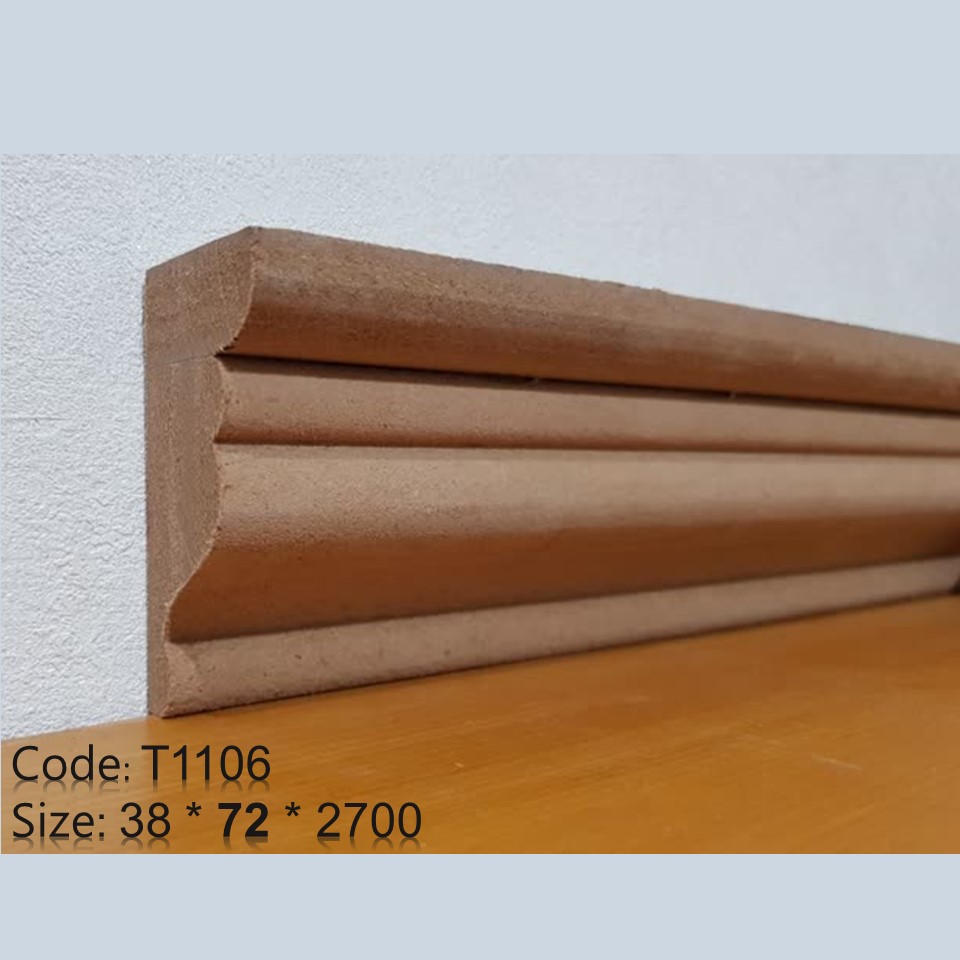 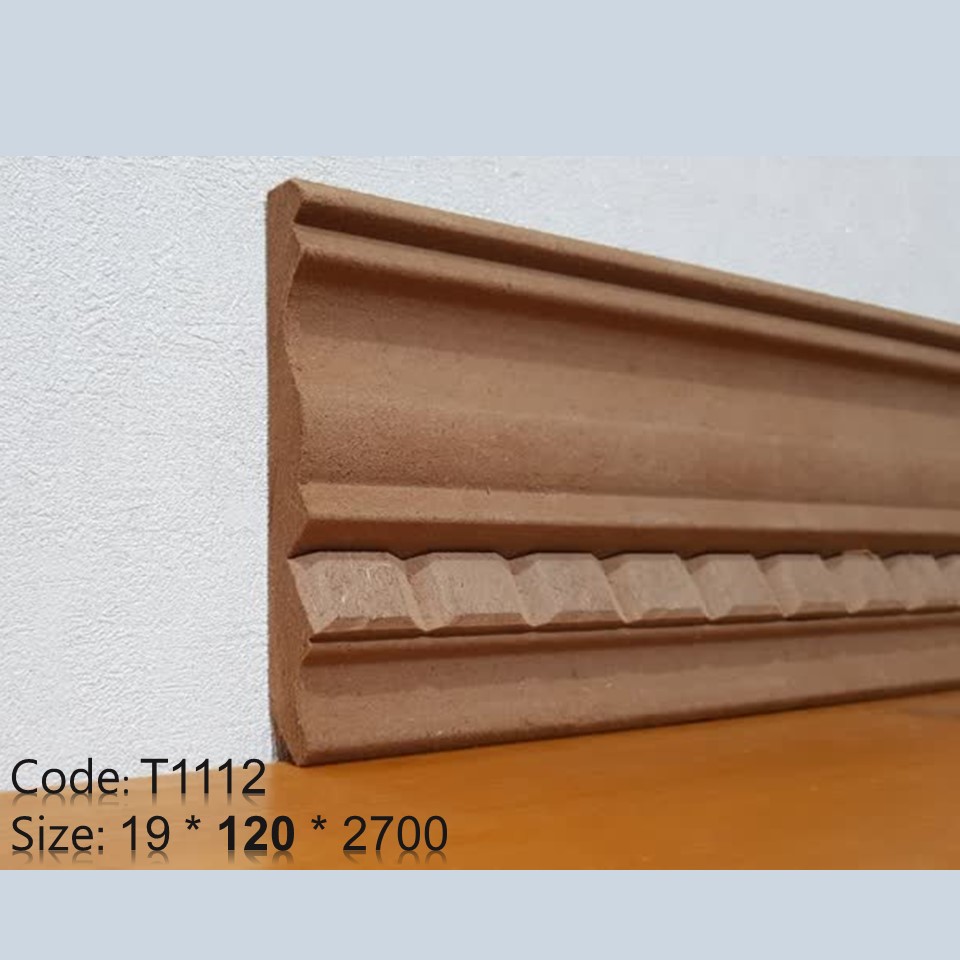 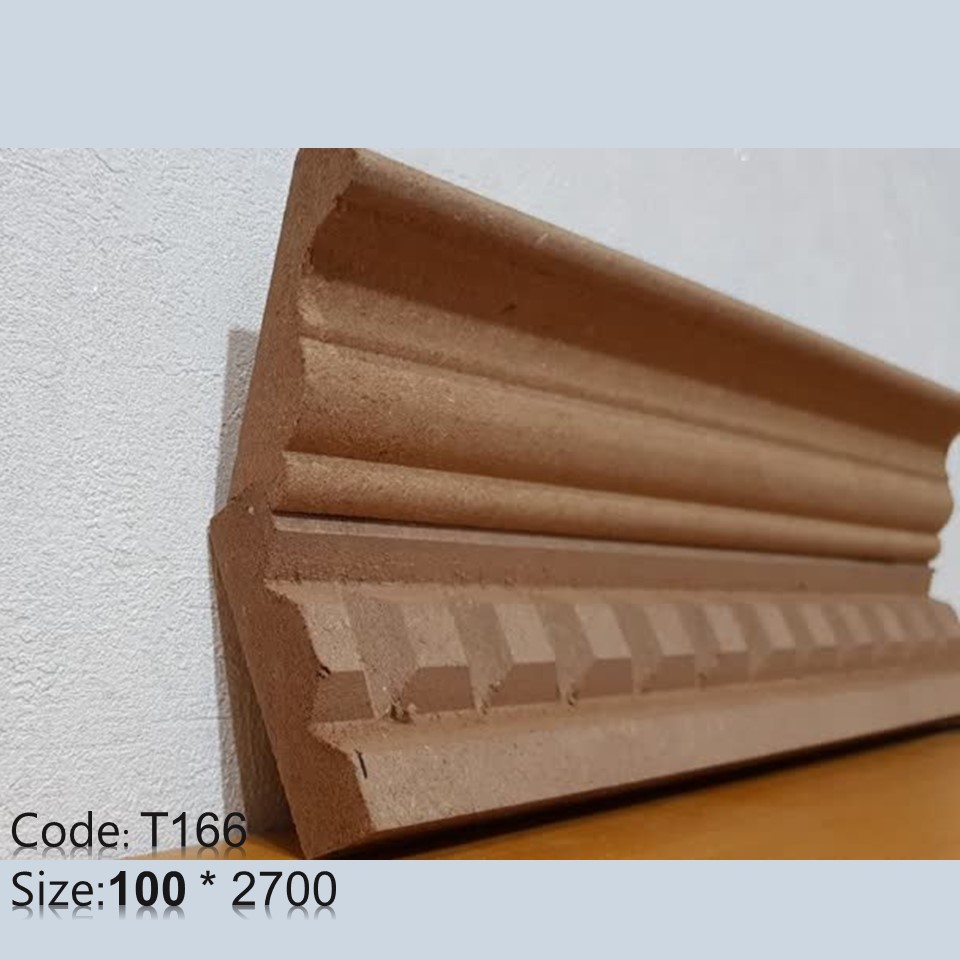 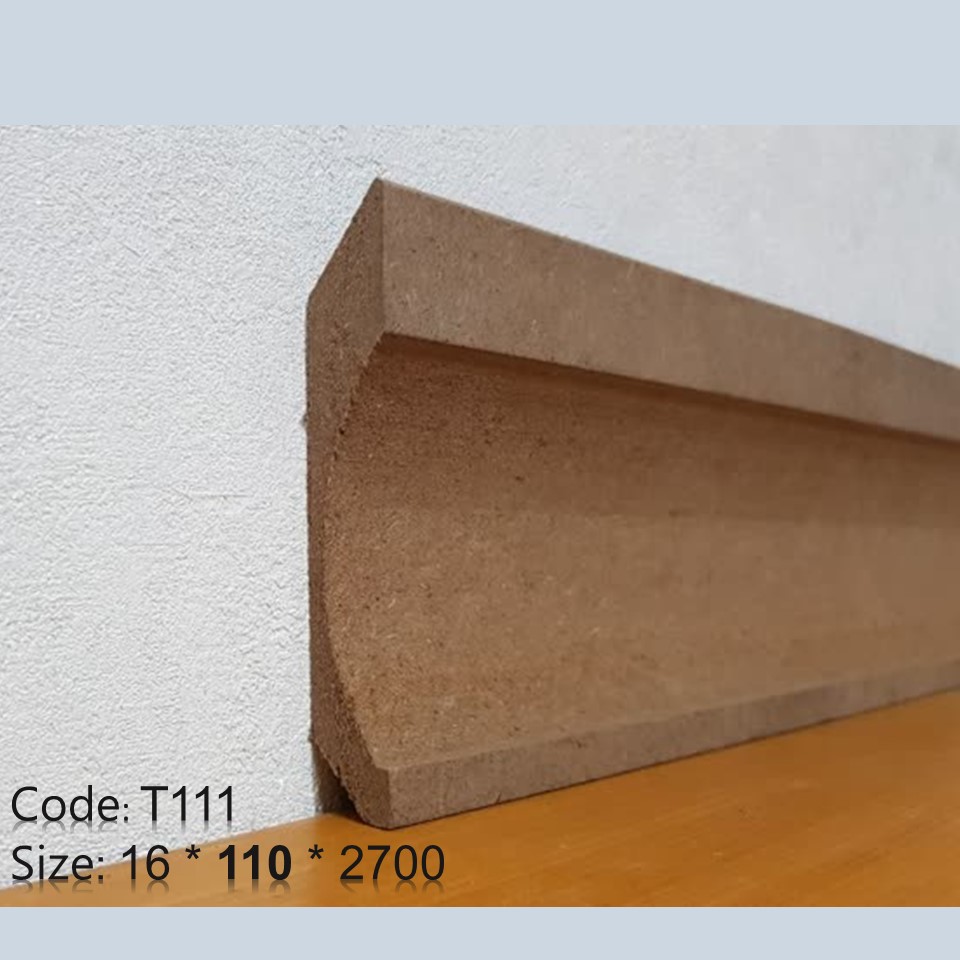 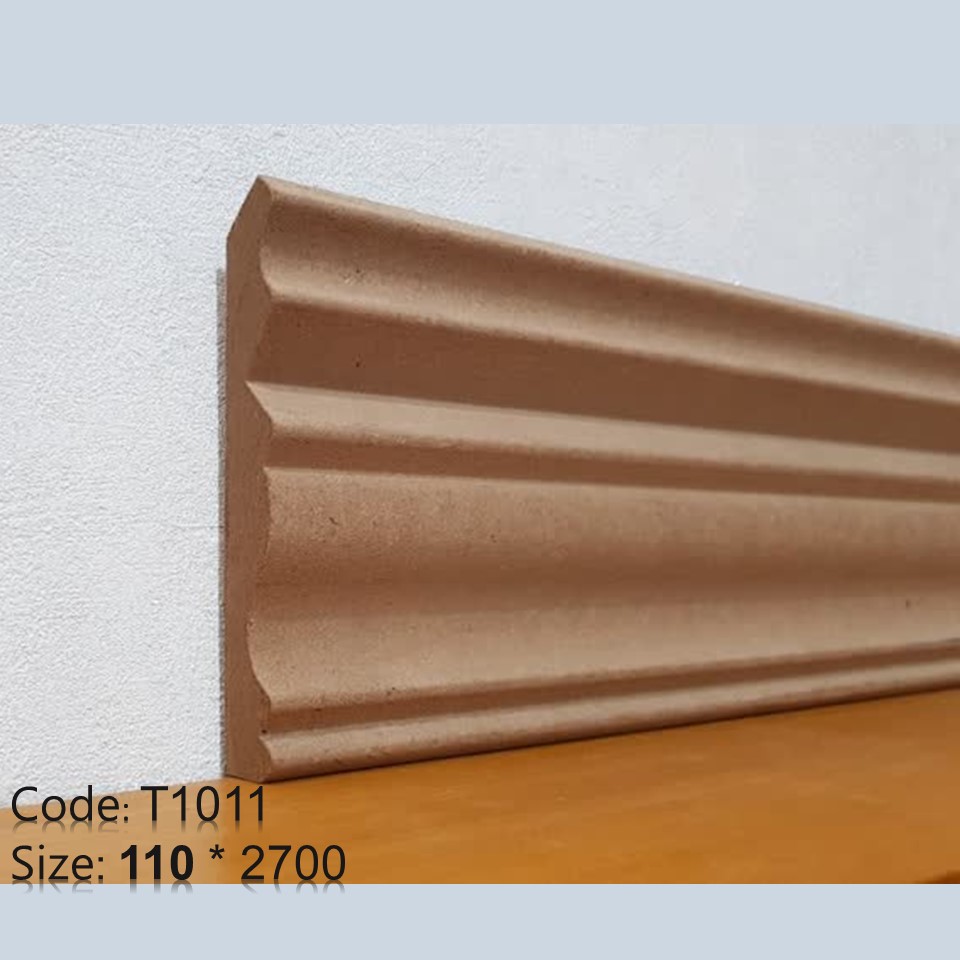 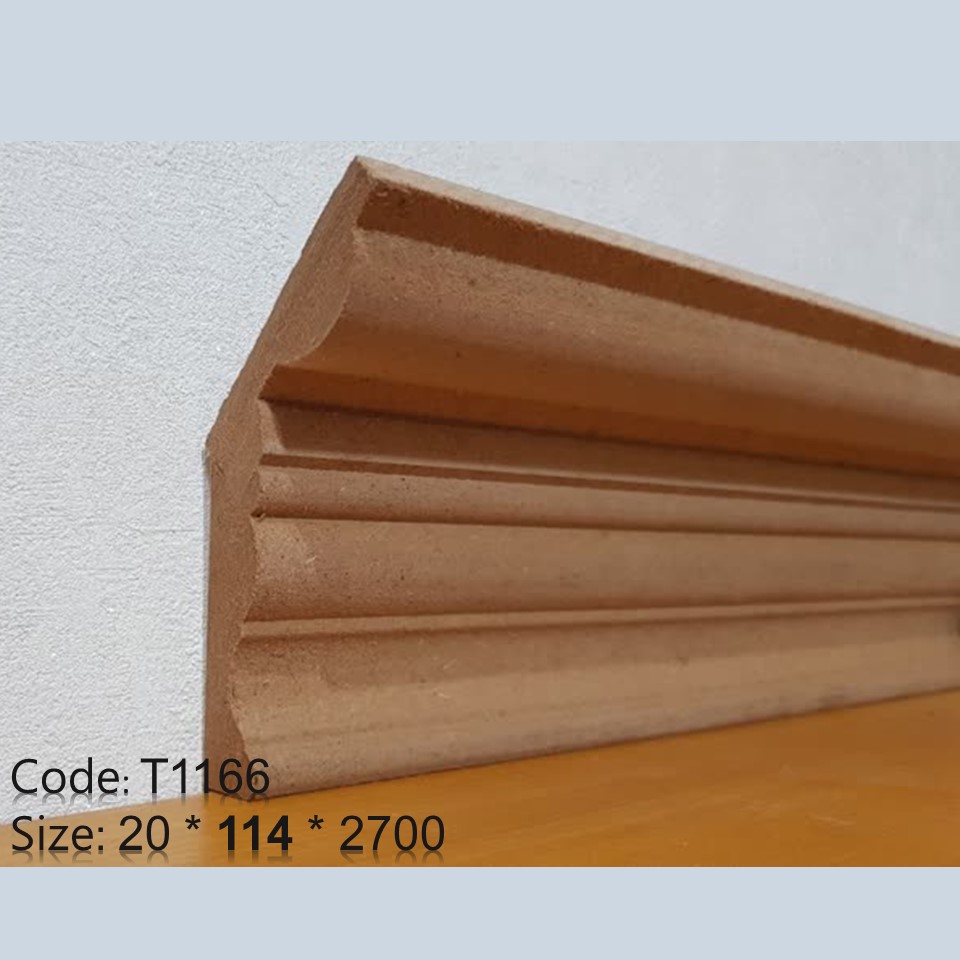 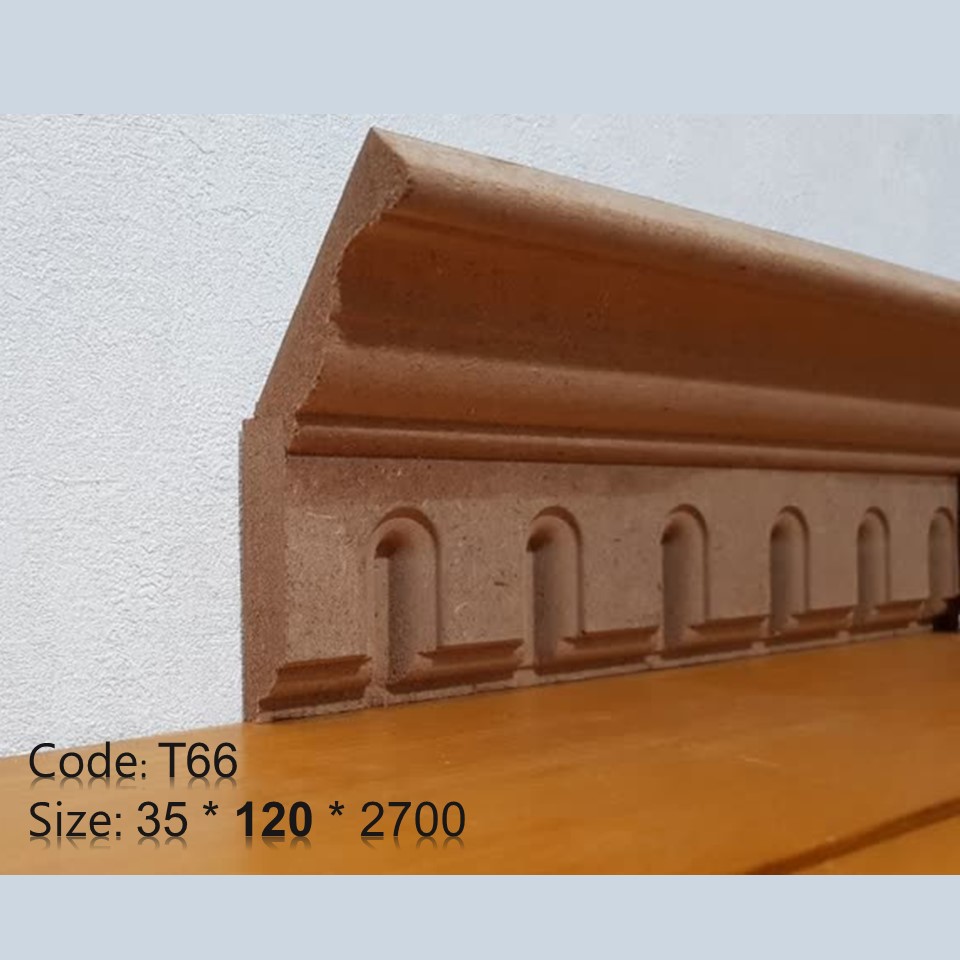 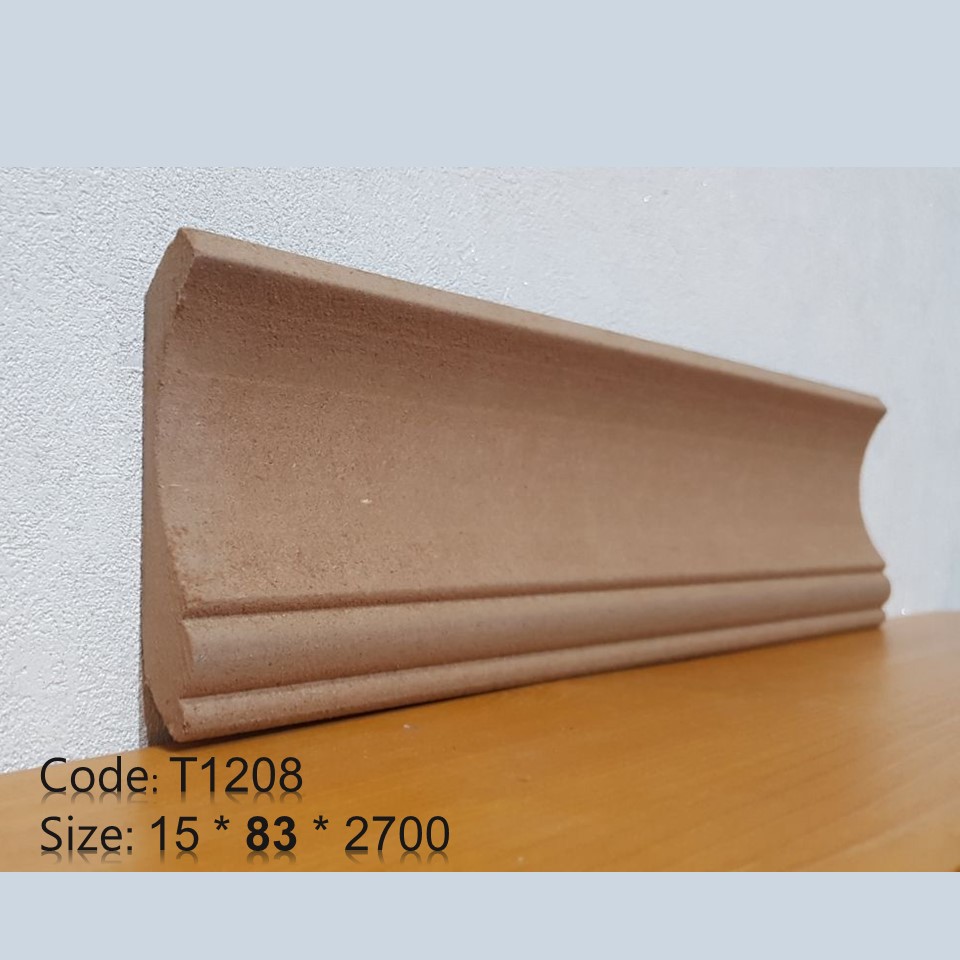 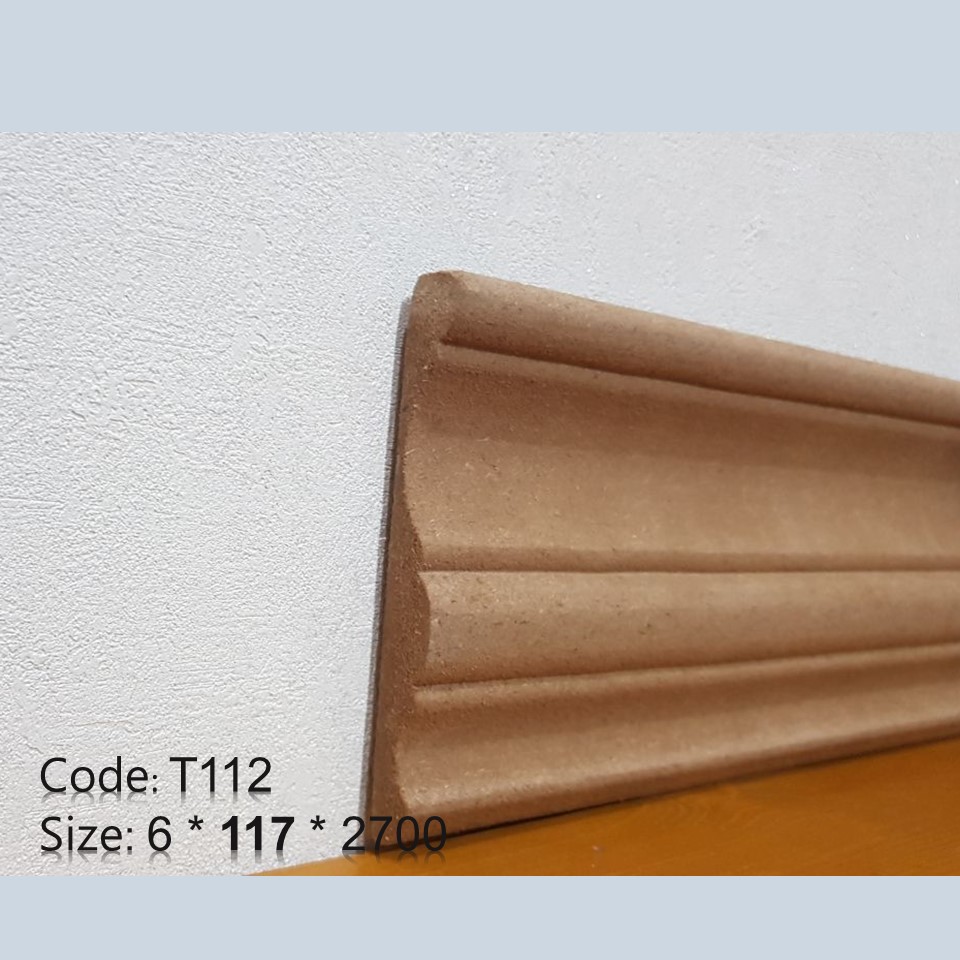 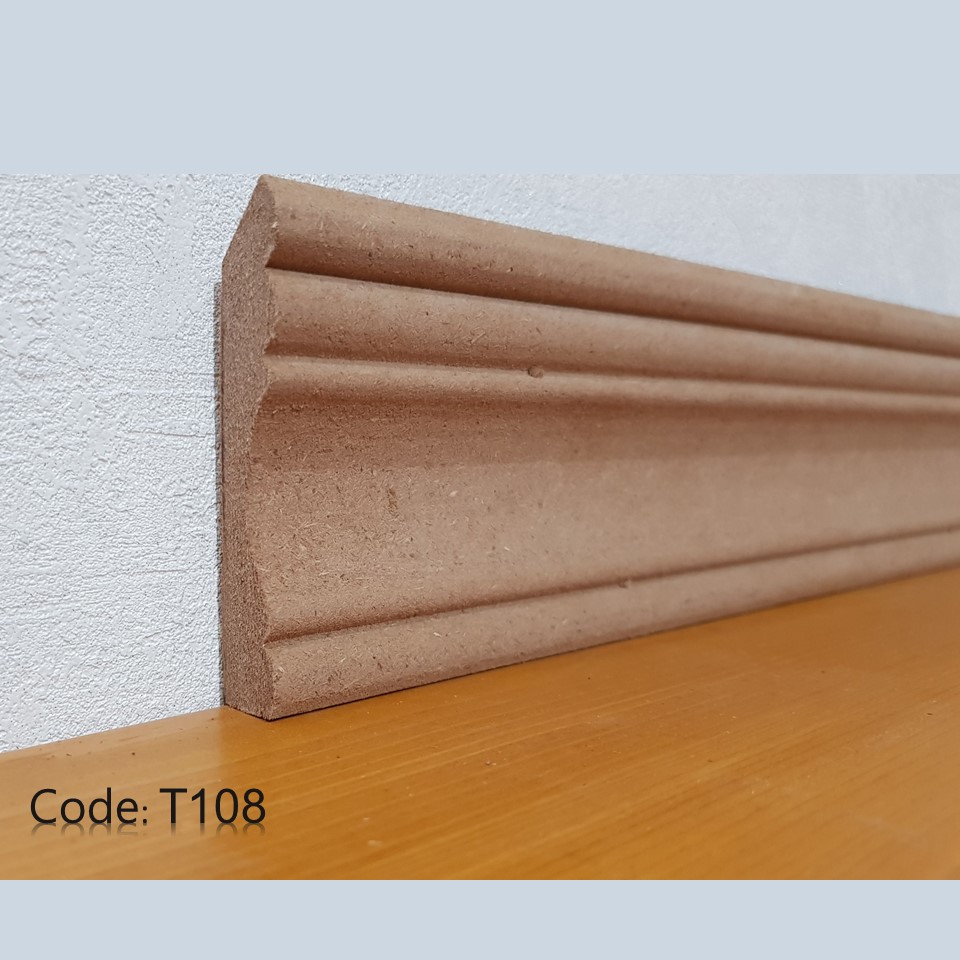 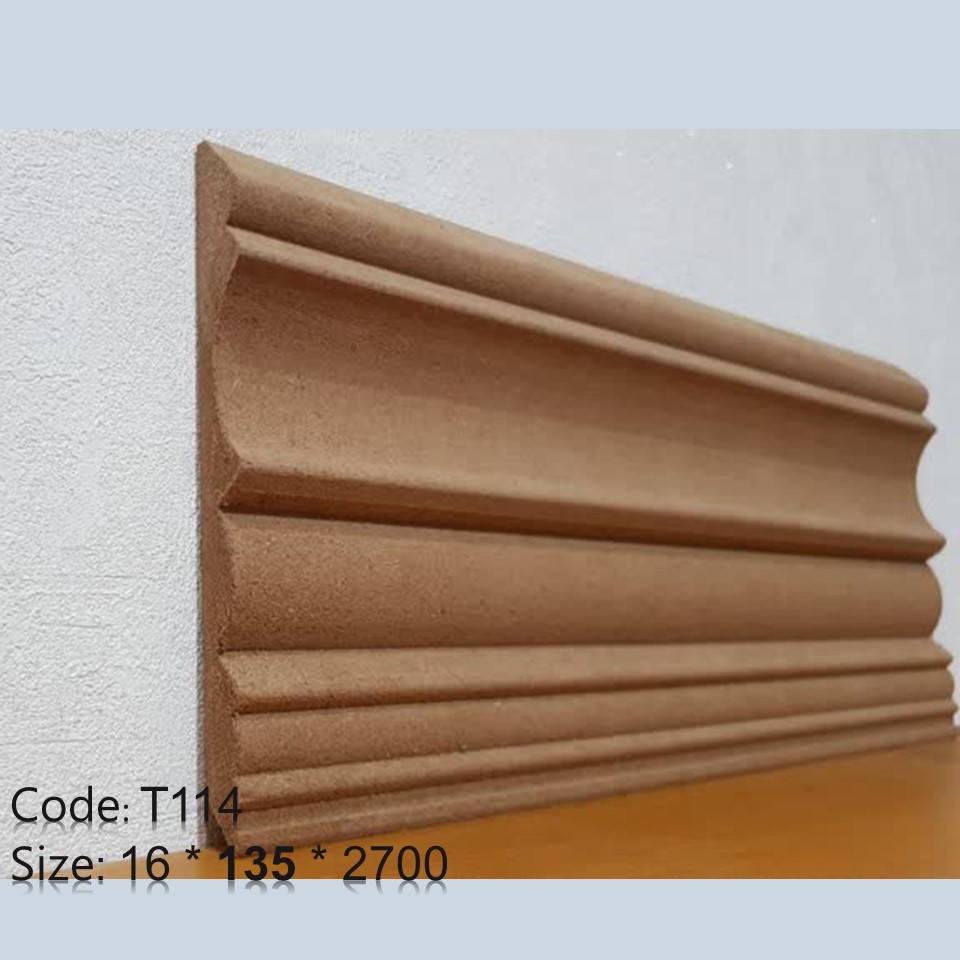 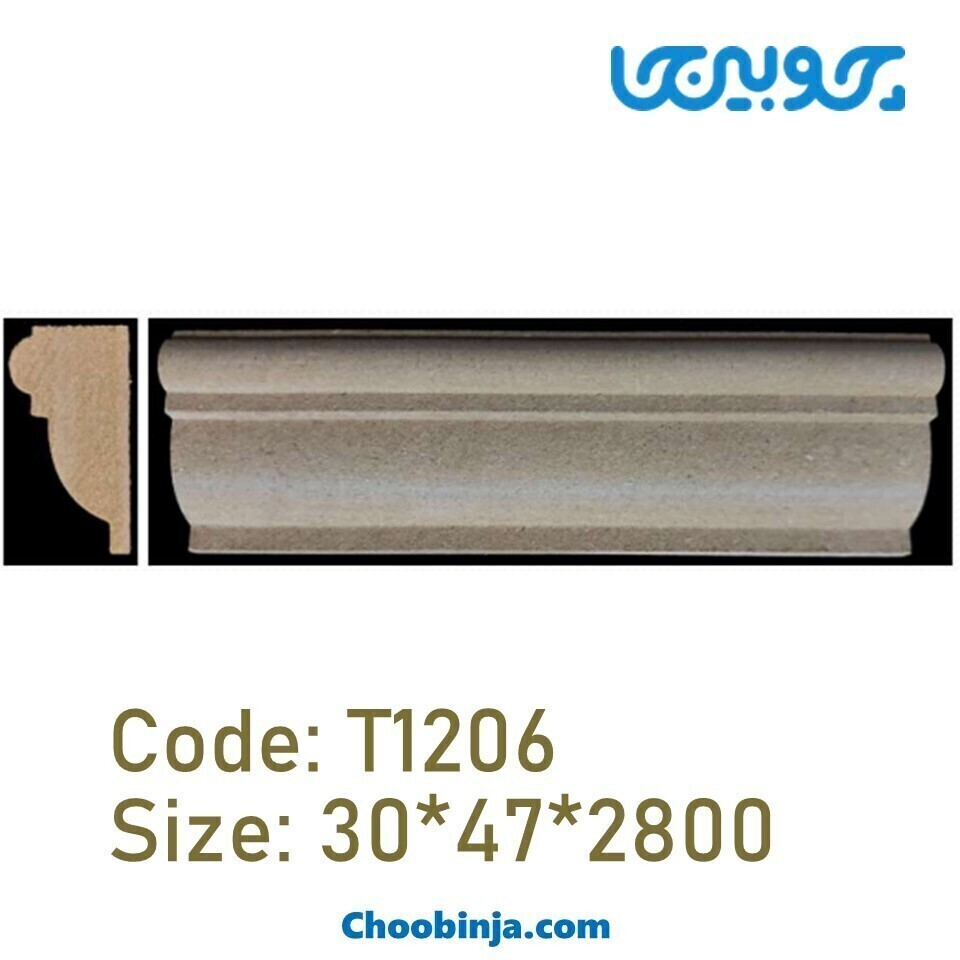 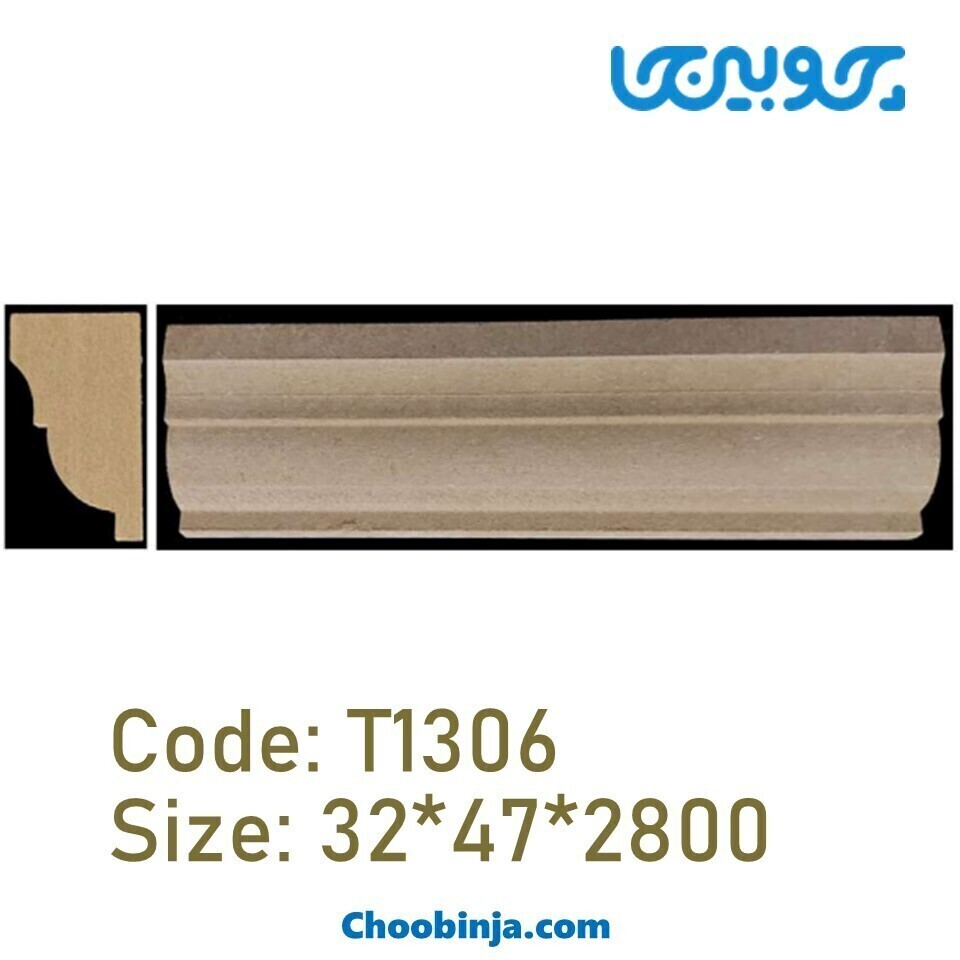 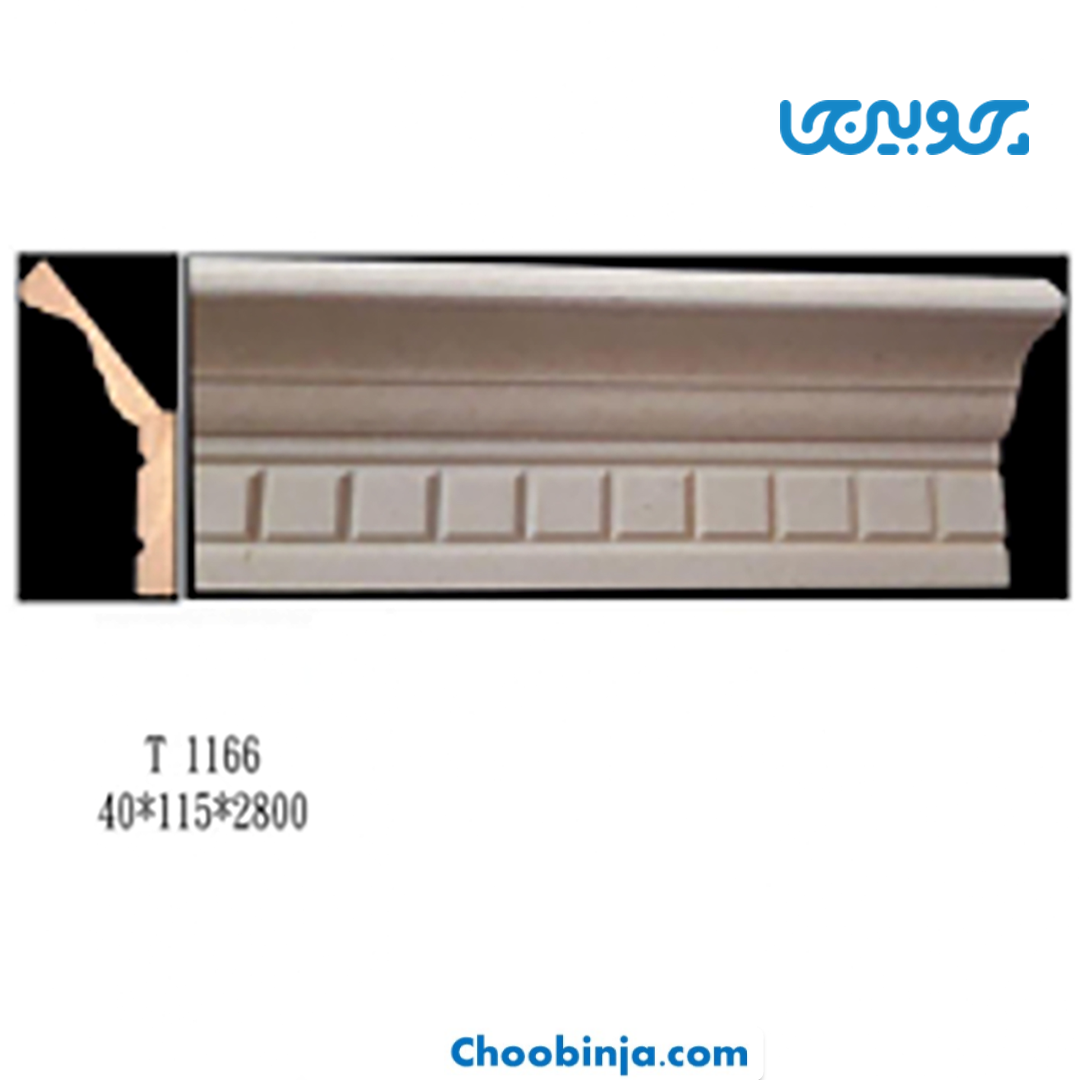 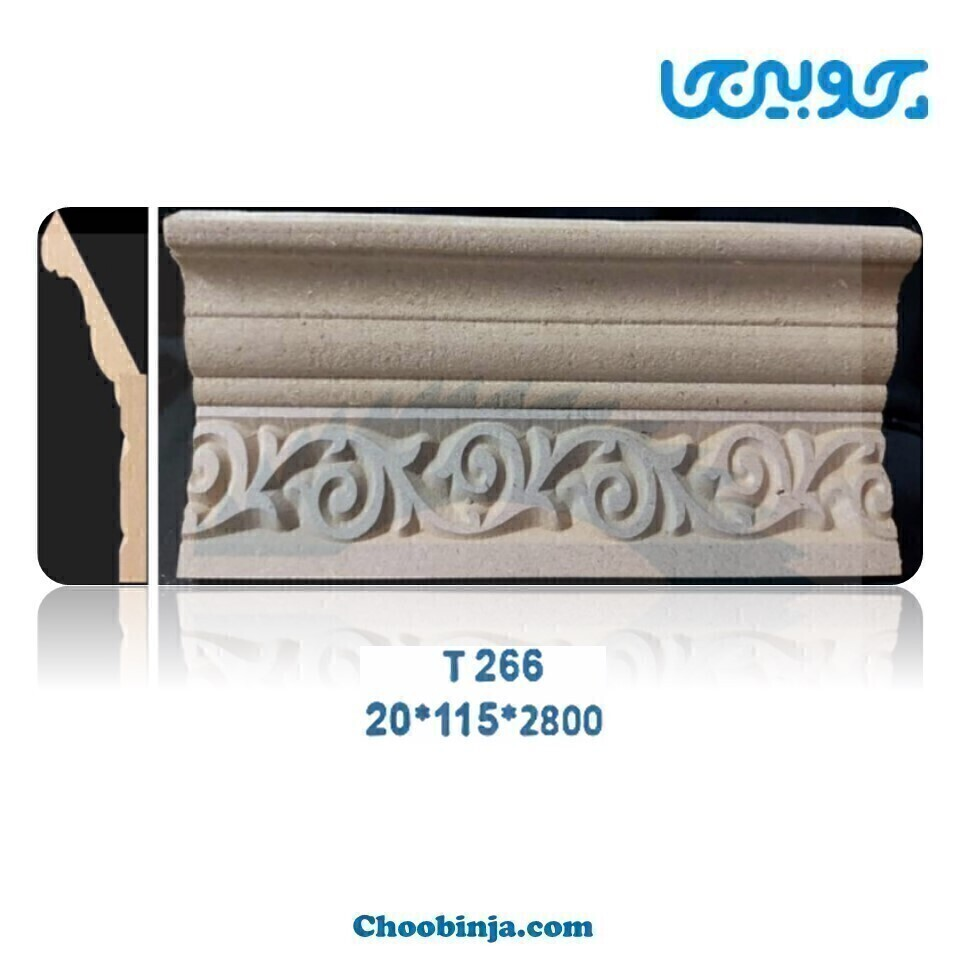 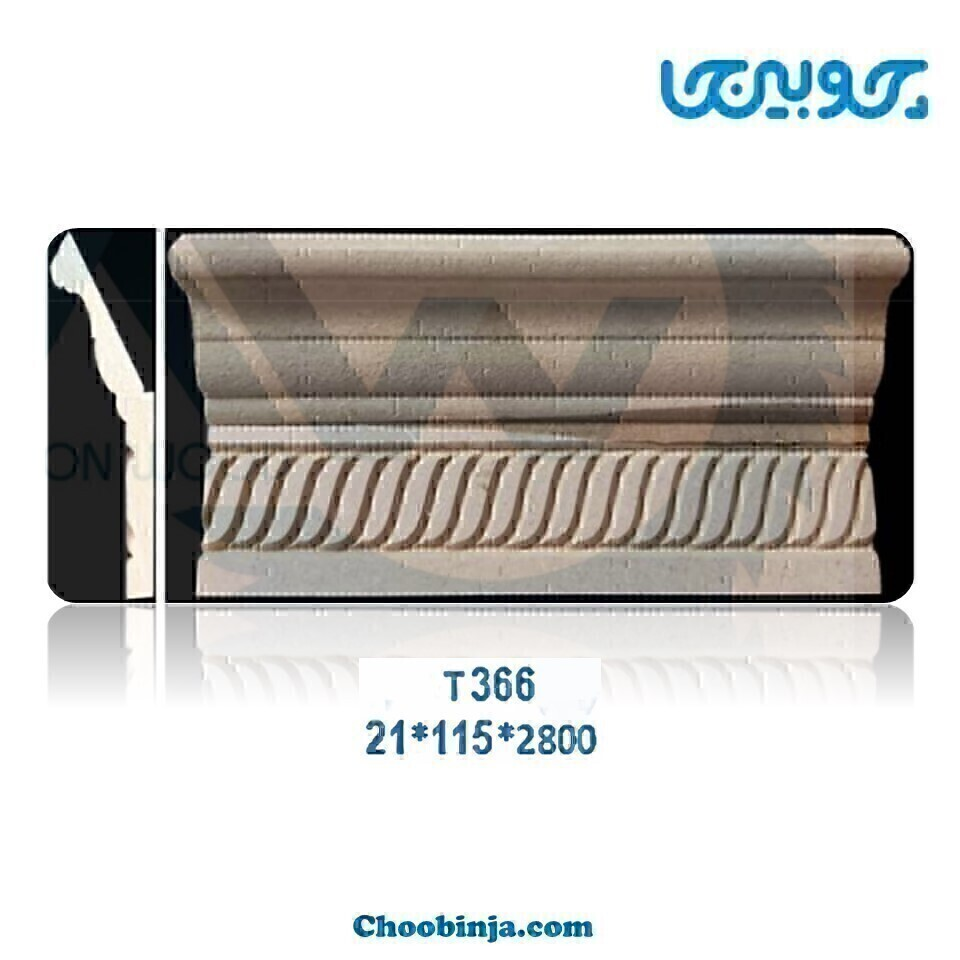 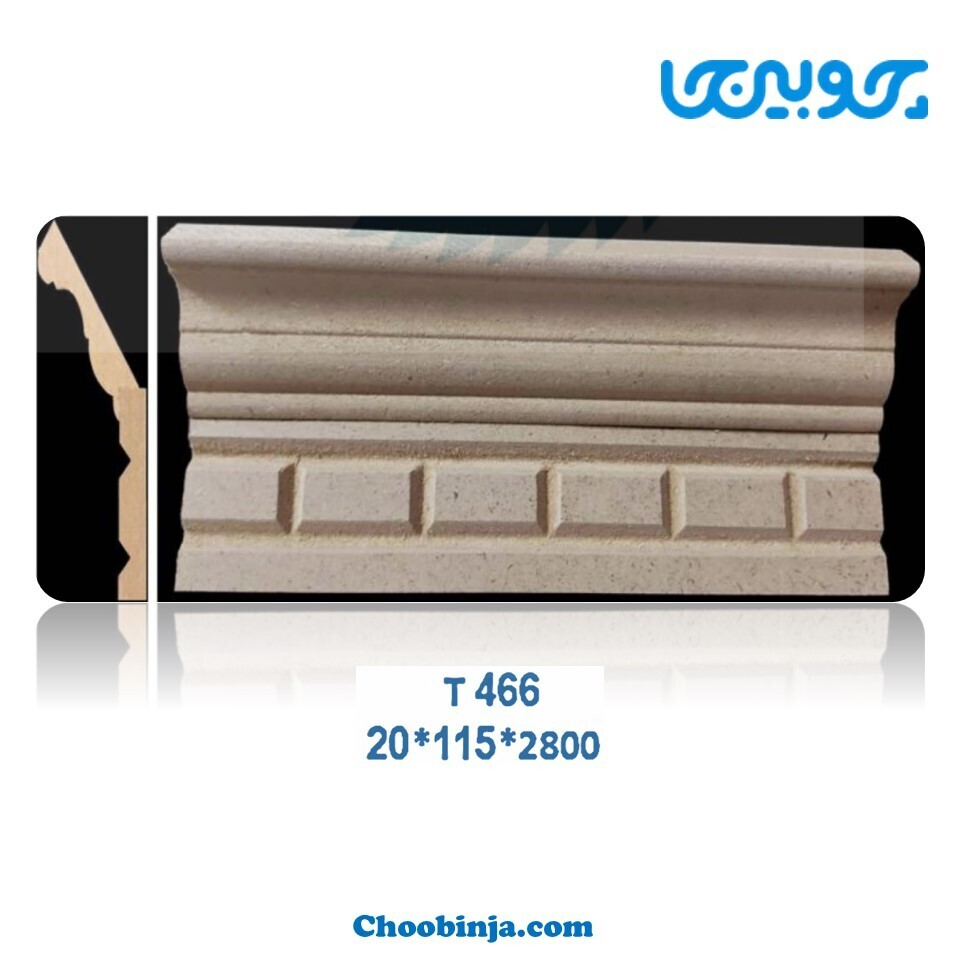 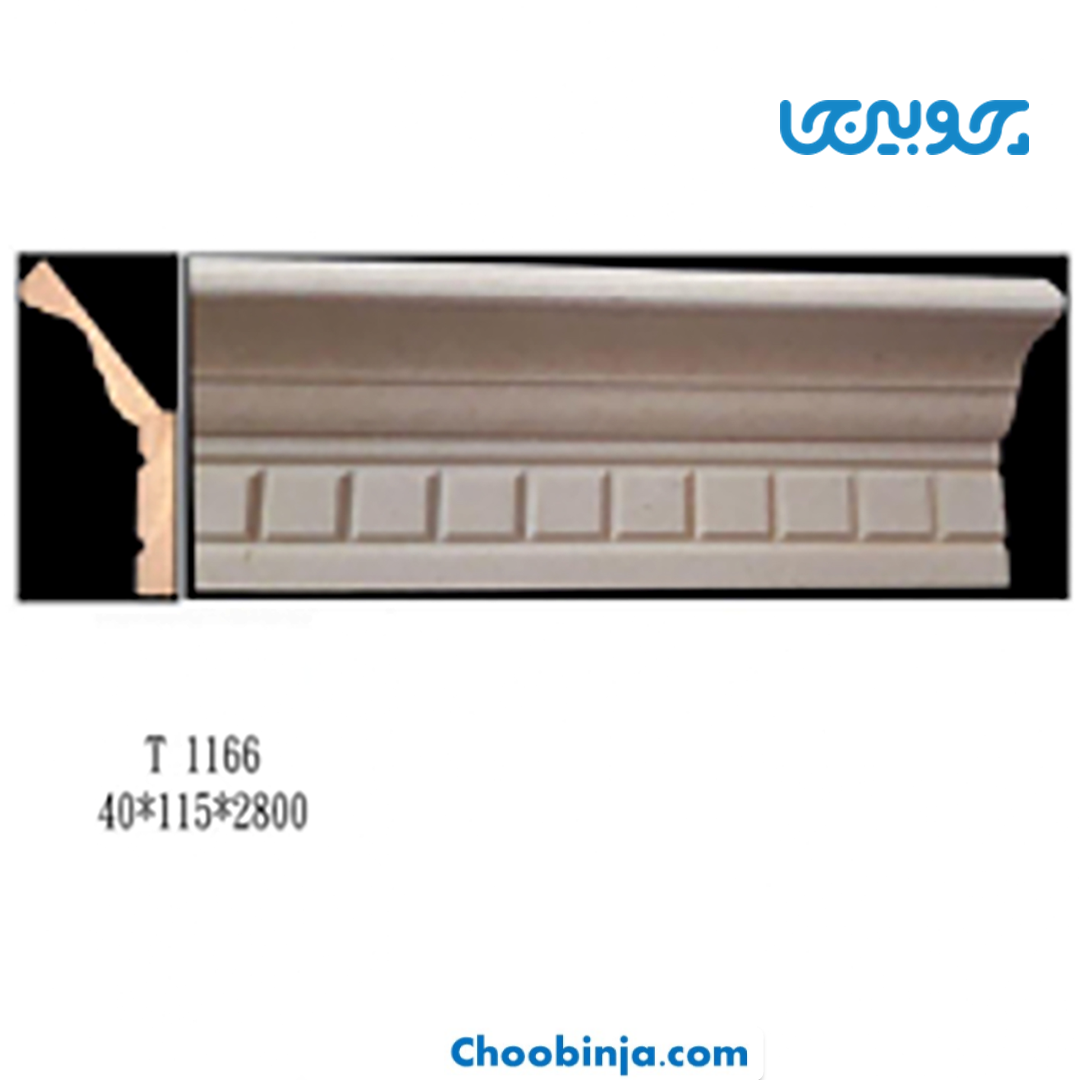 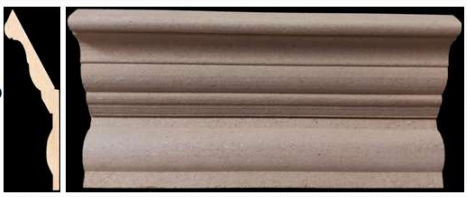 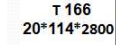 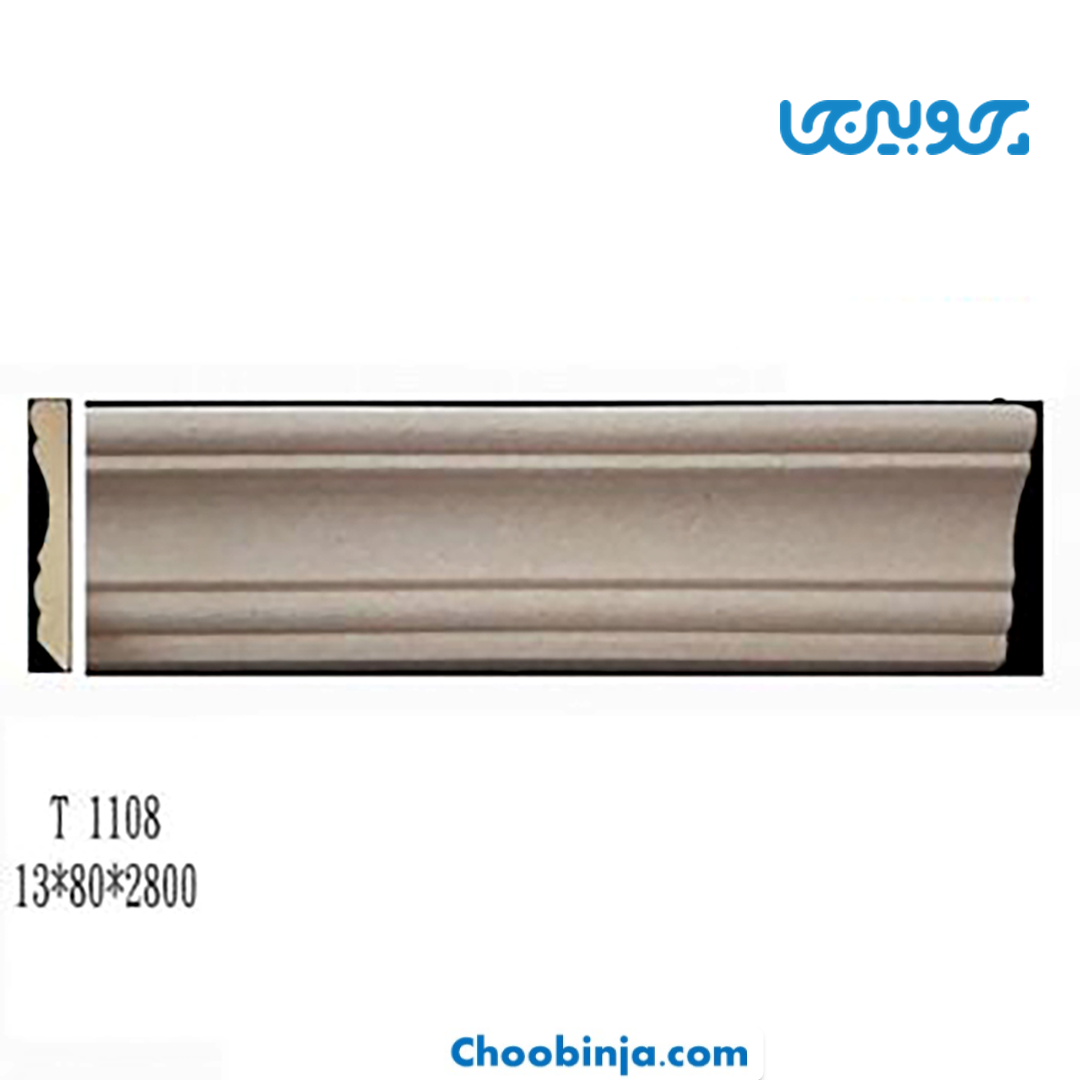 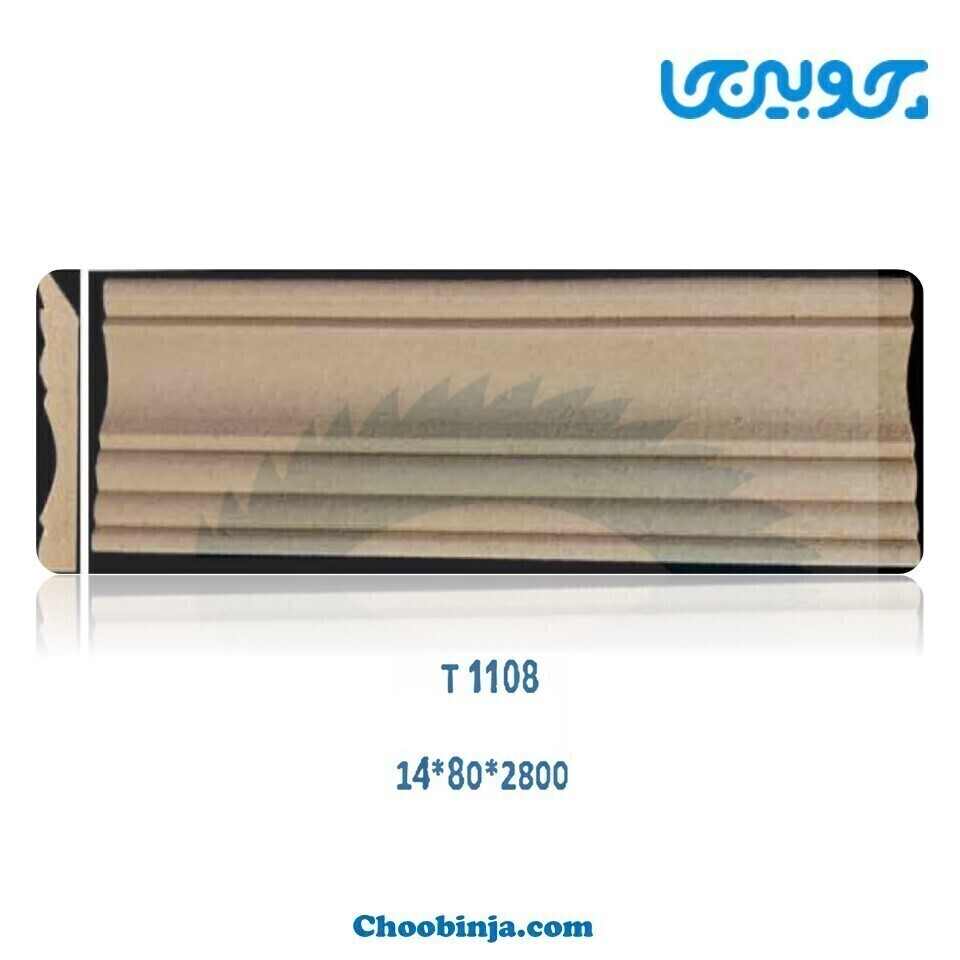 -1
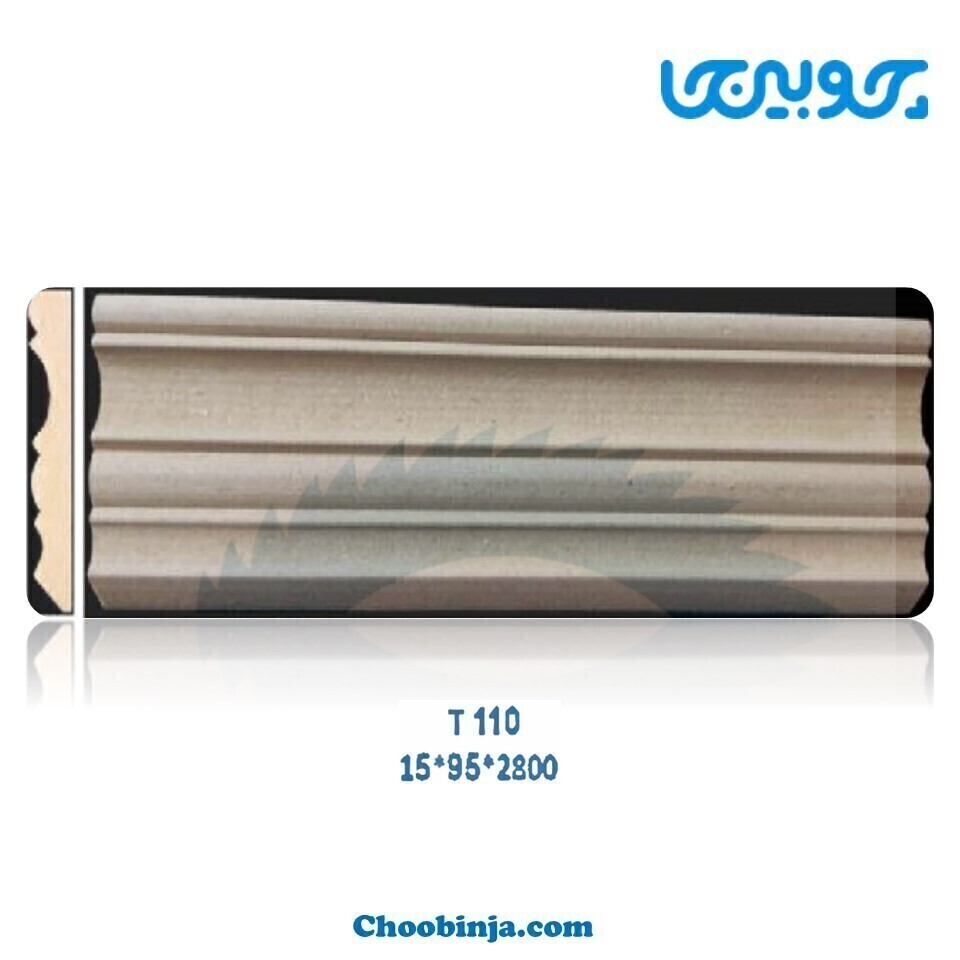 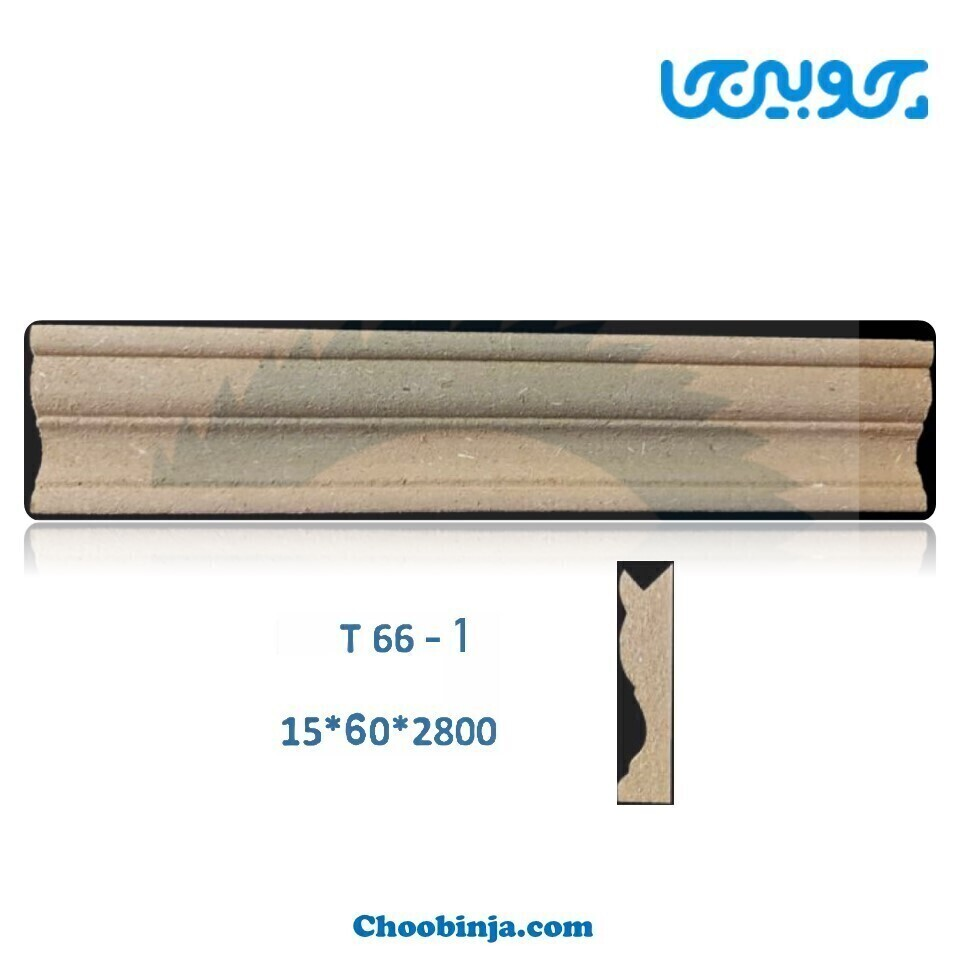 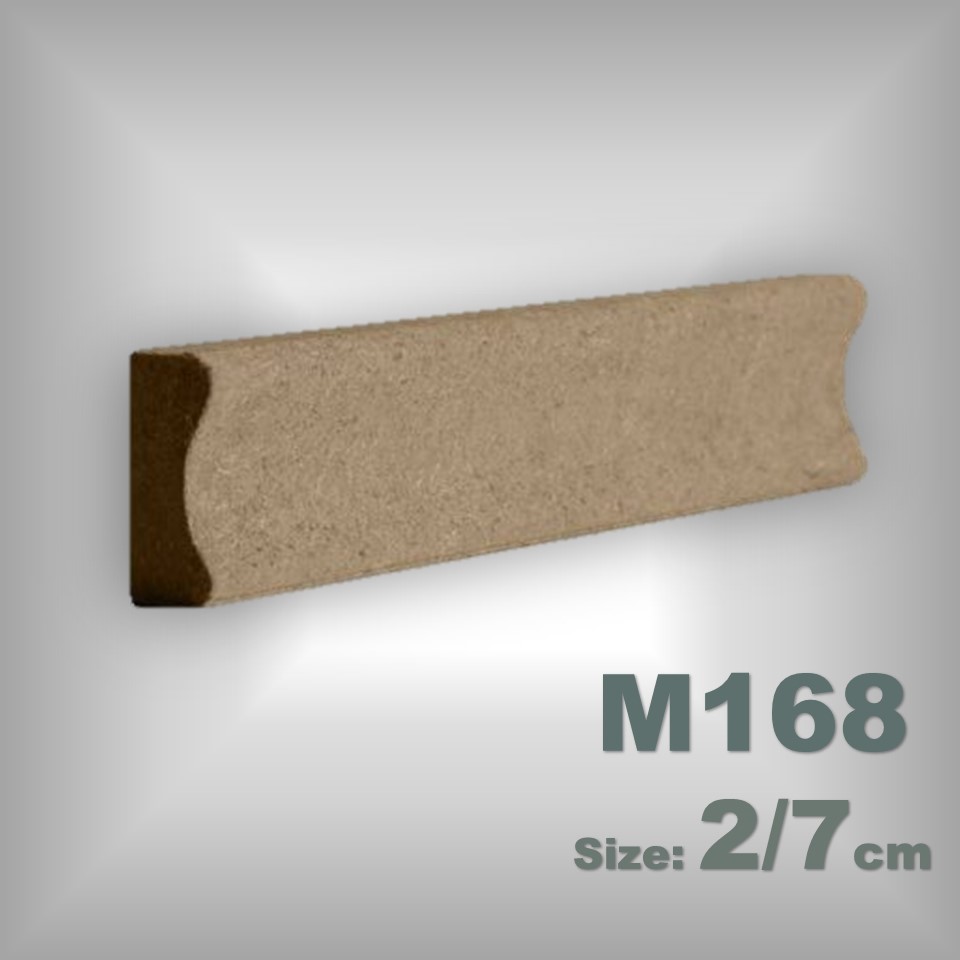 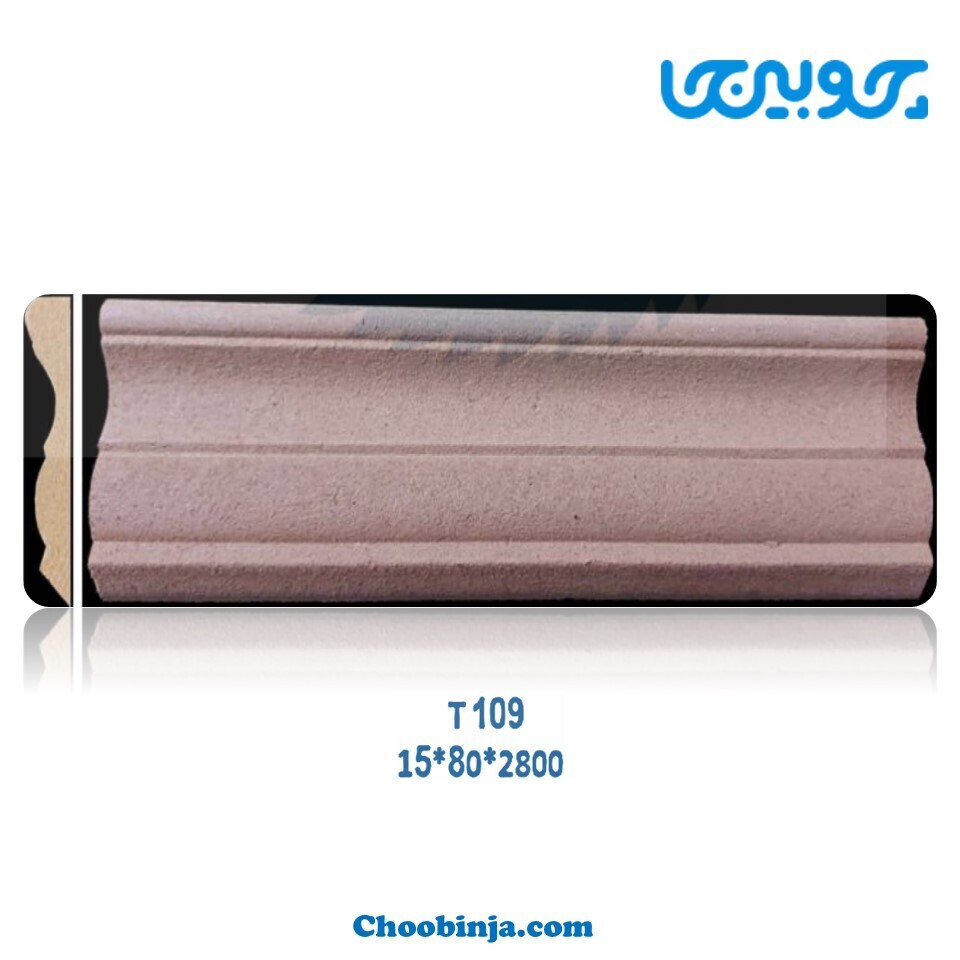 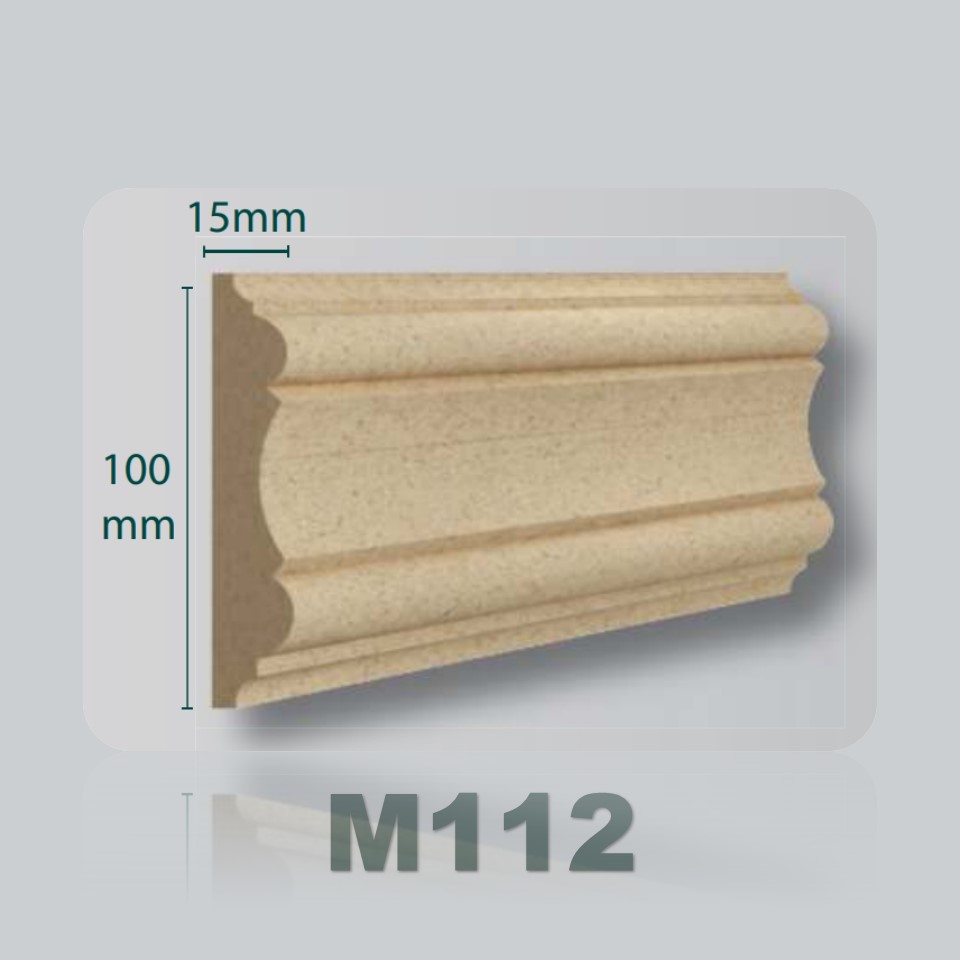 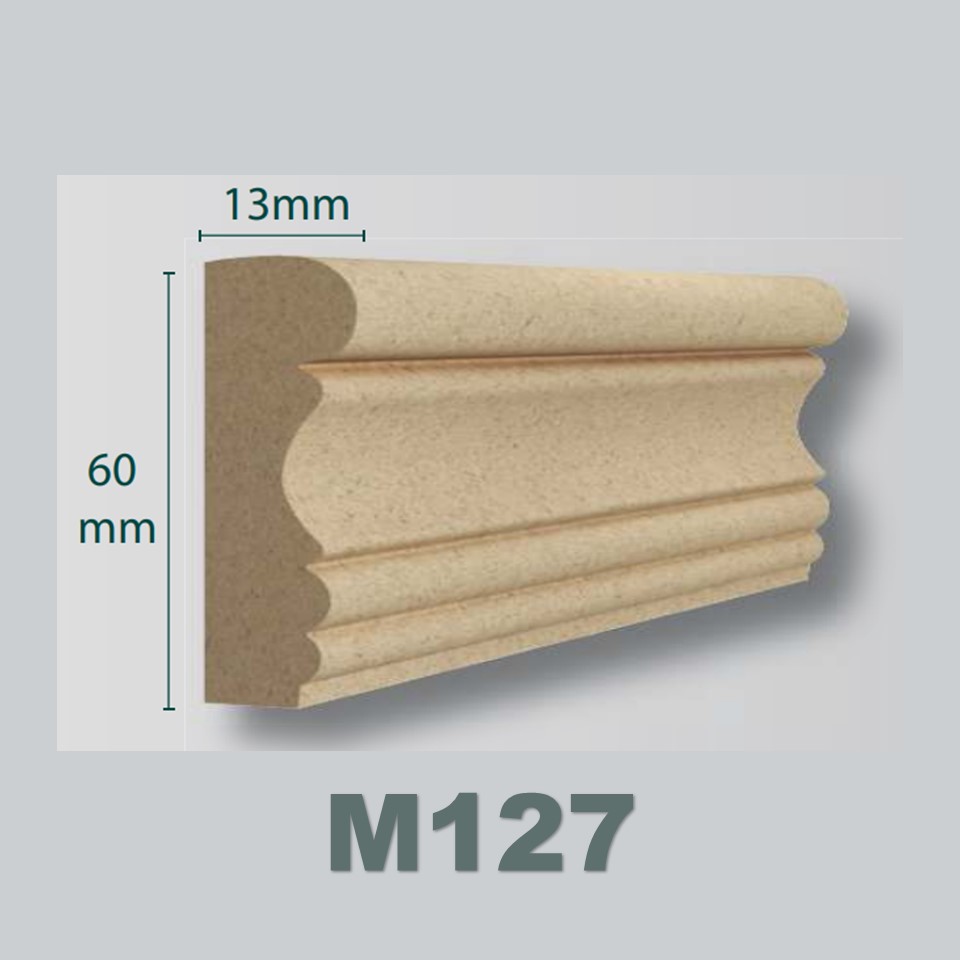 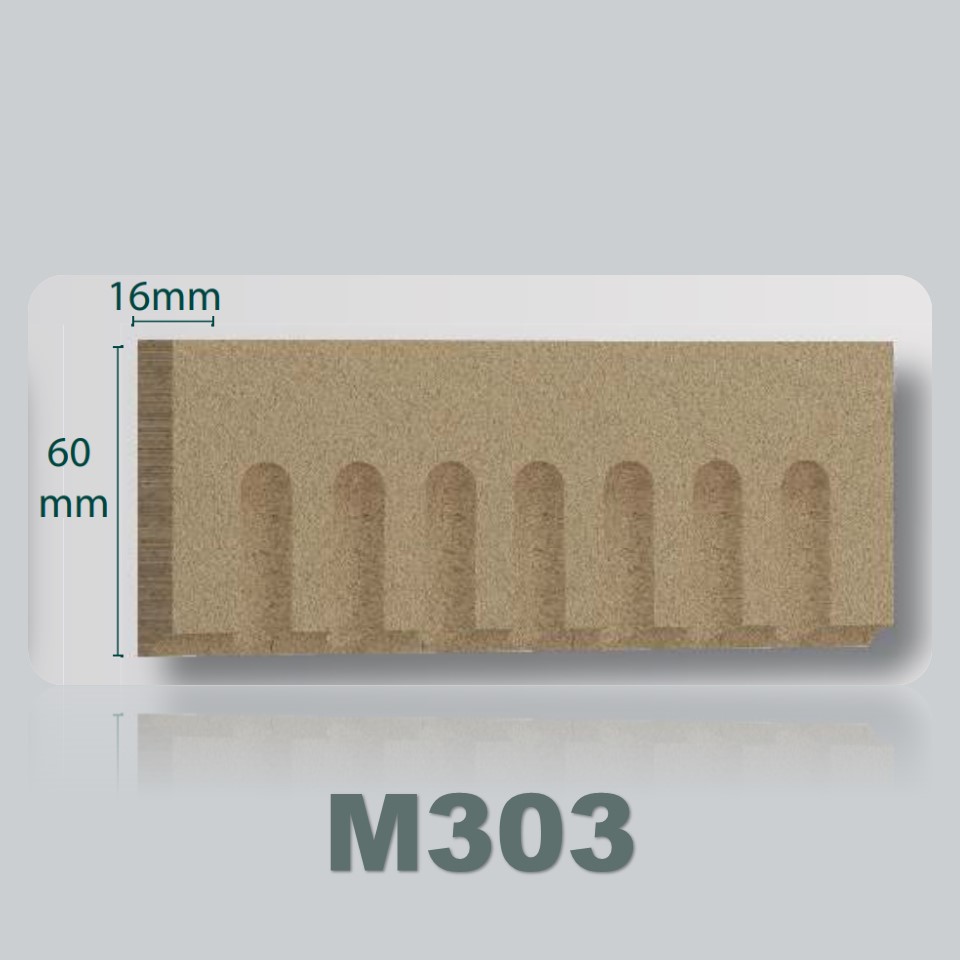 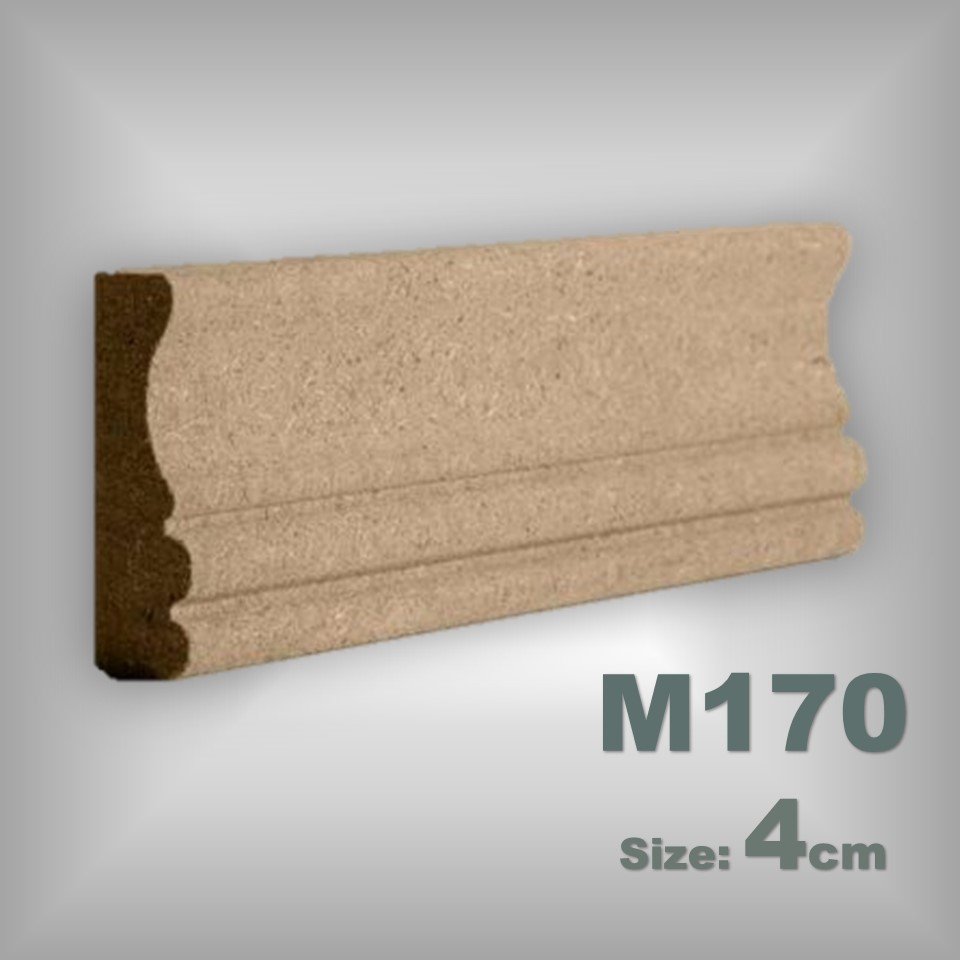 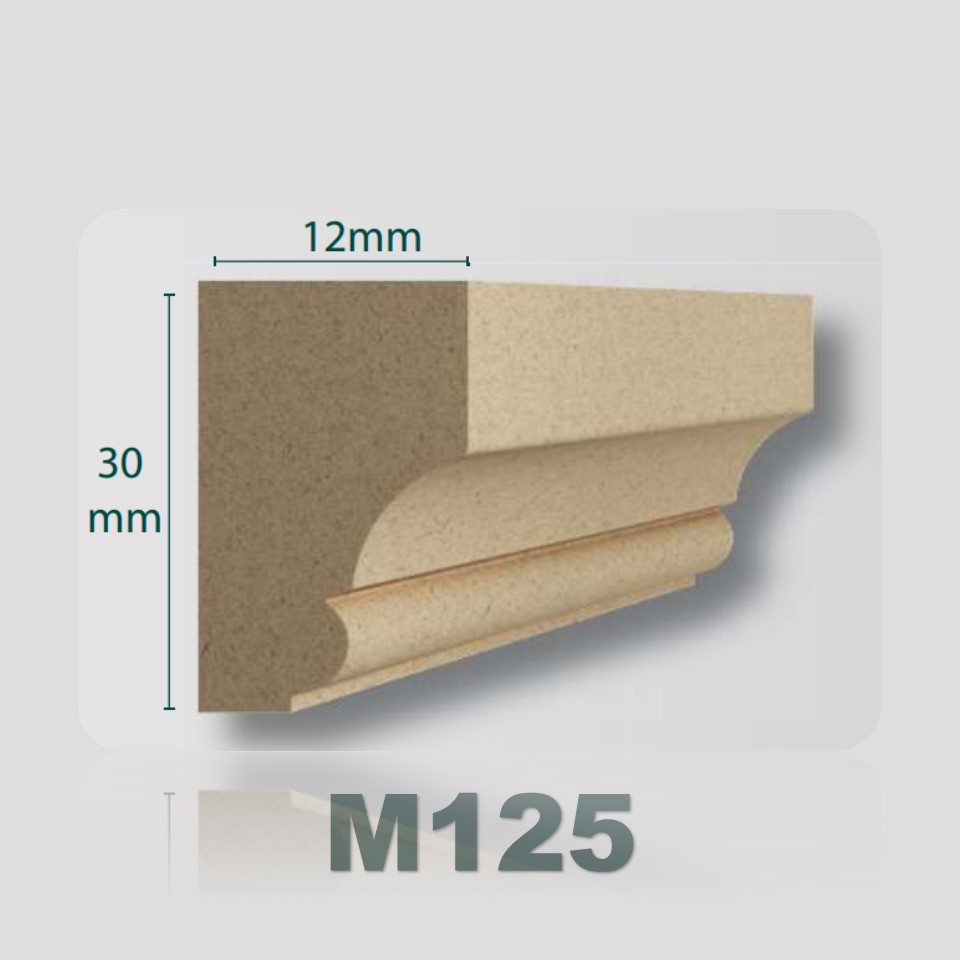 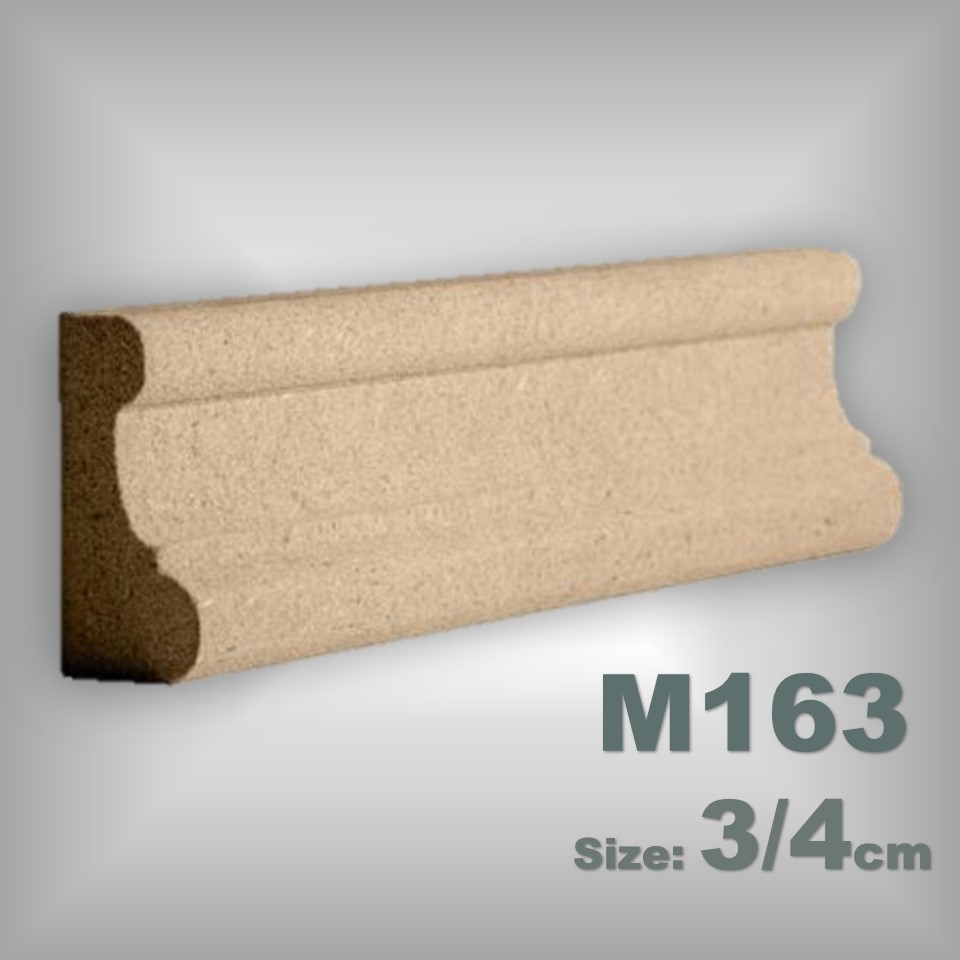 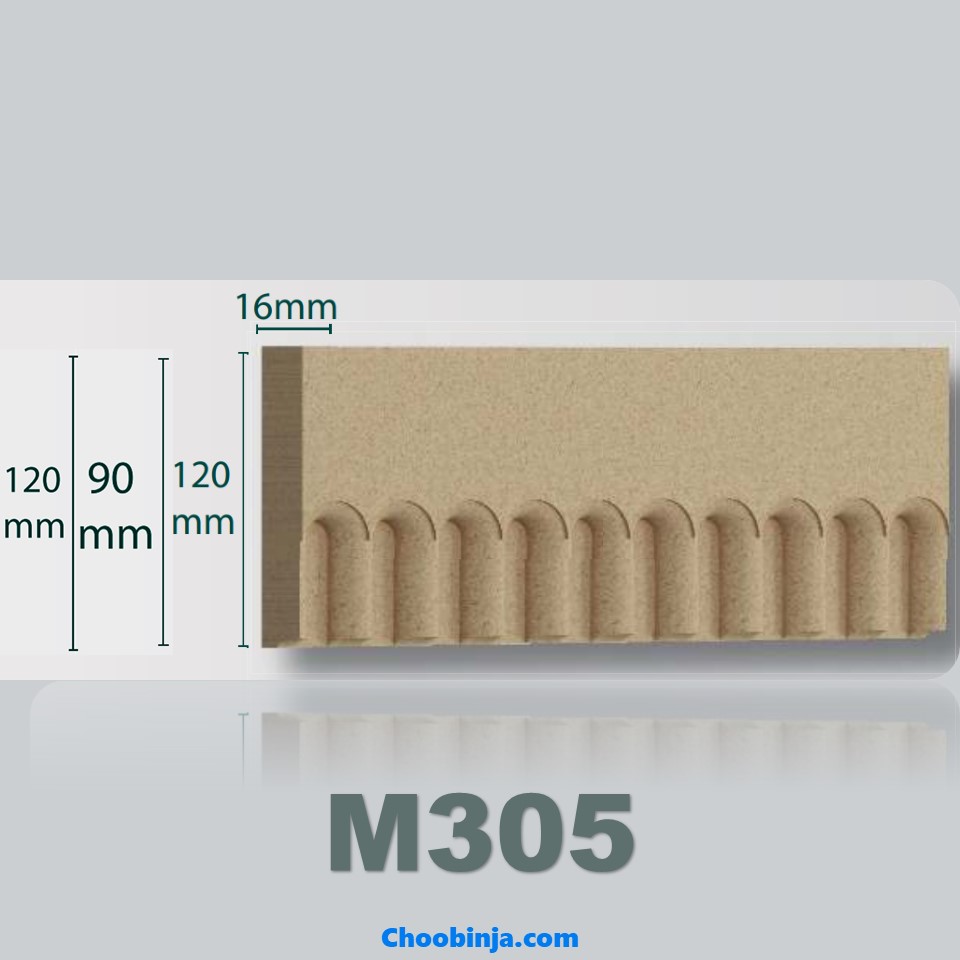 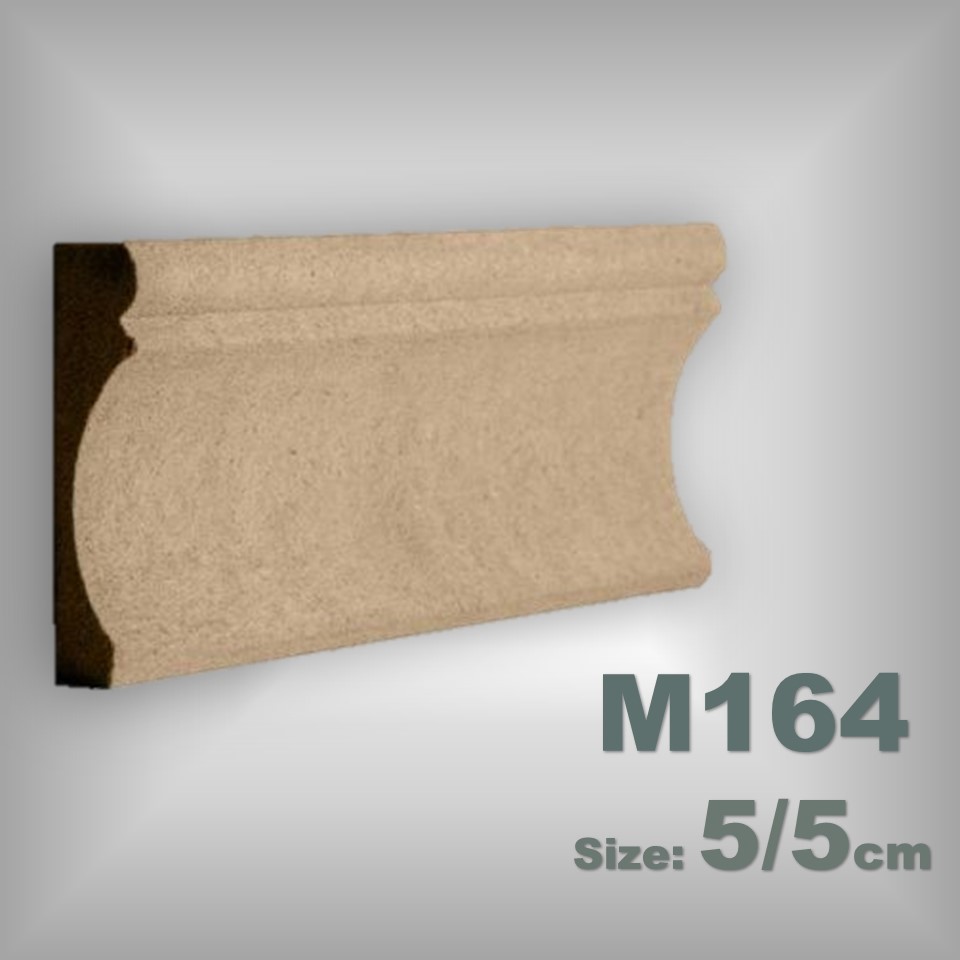 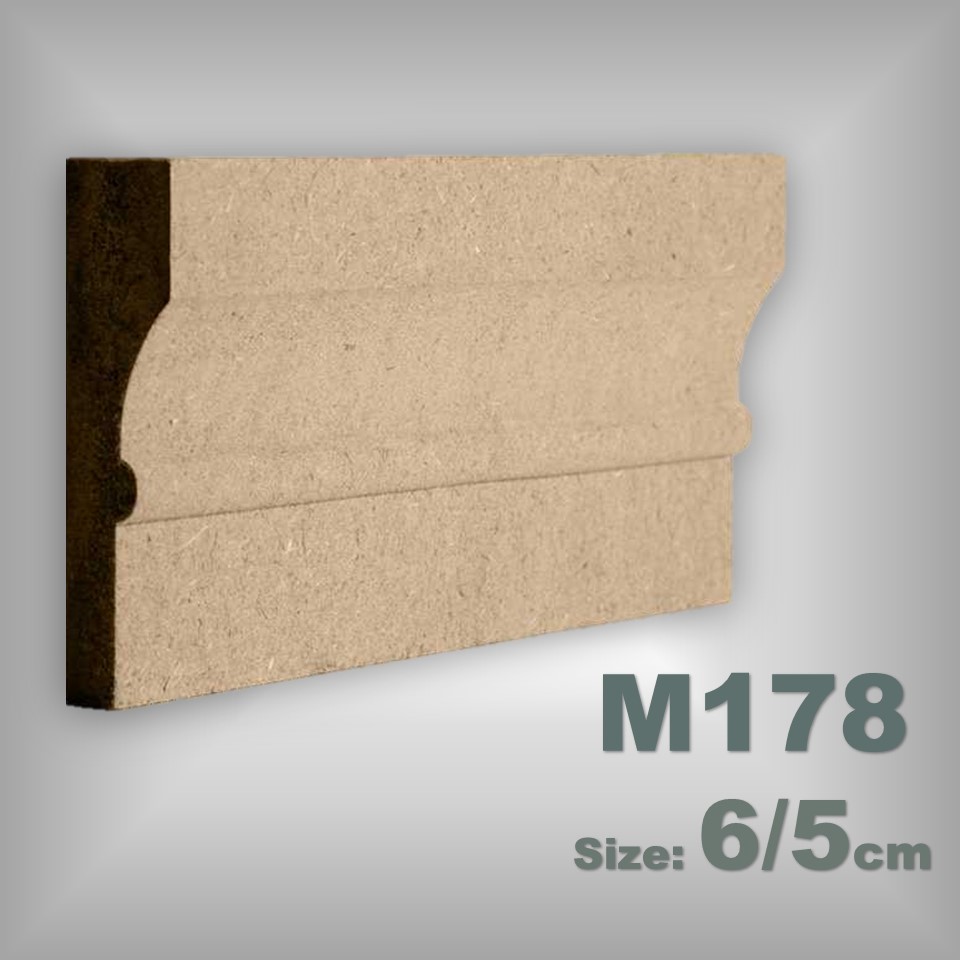 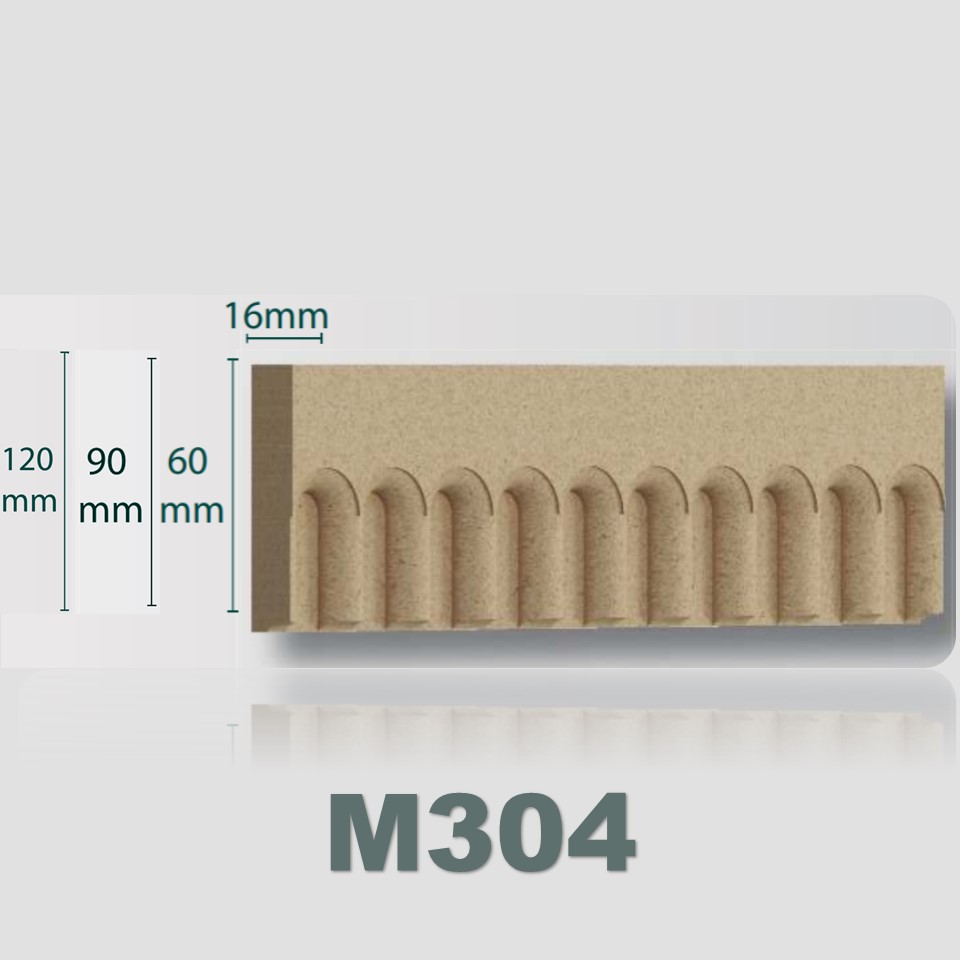 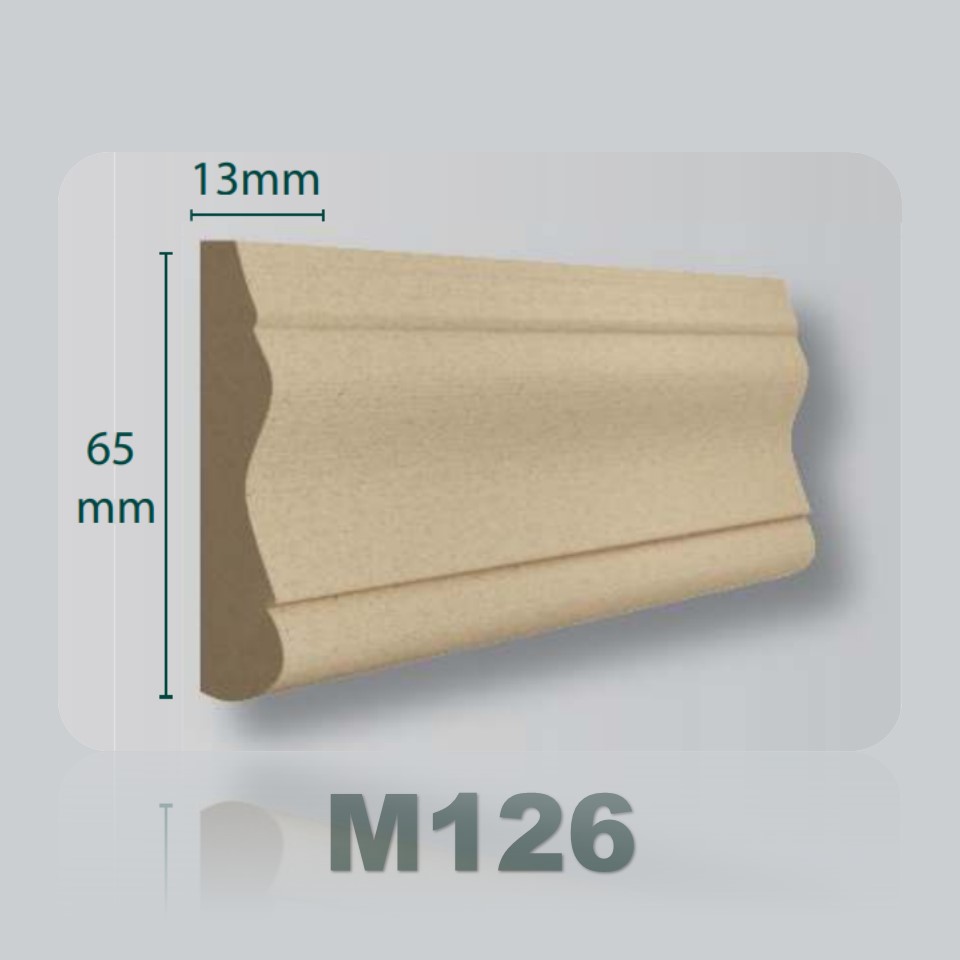 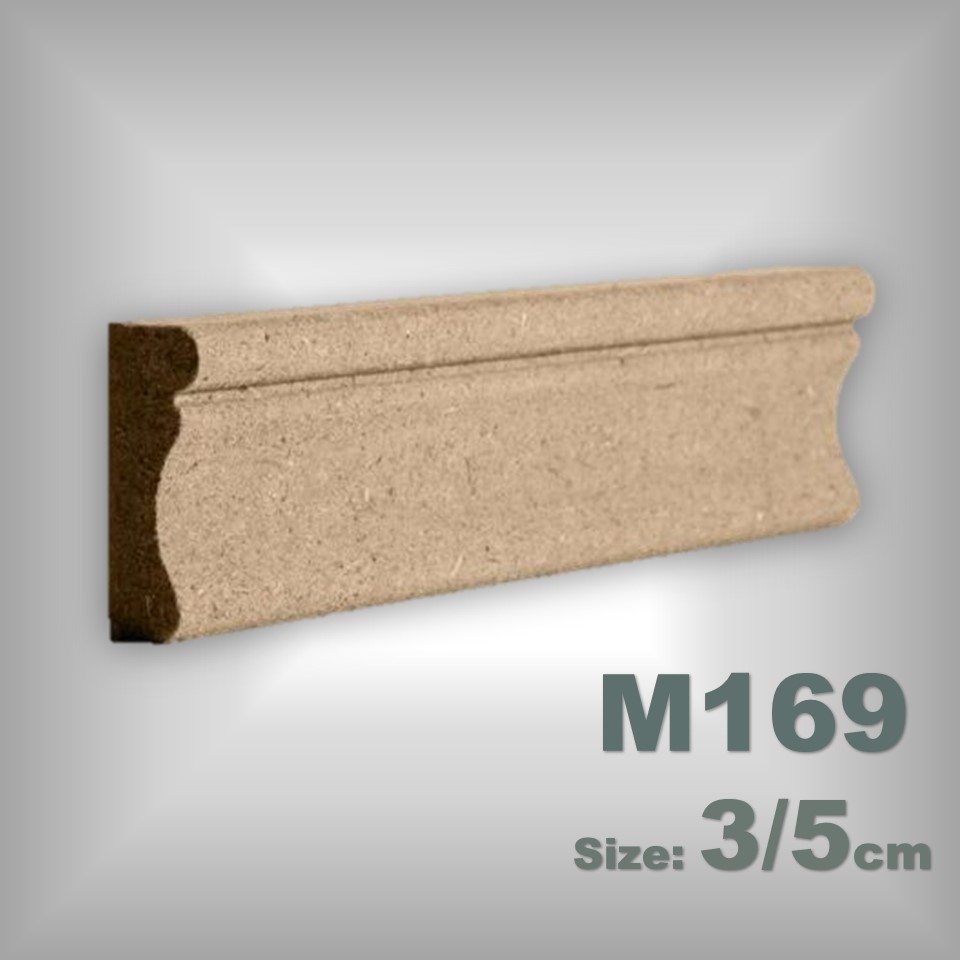 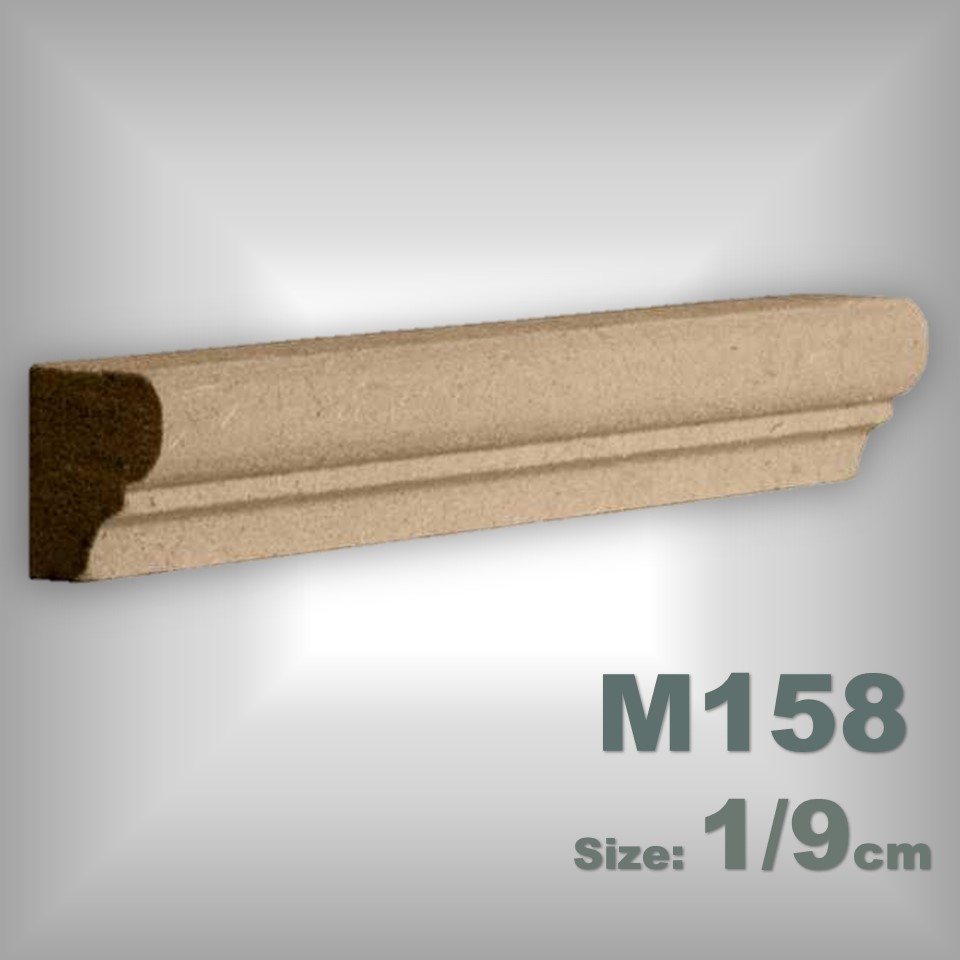 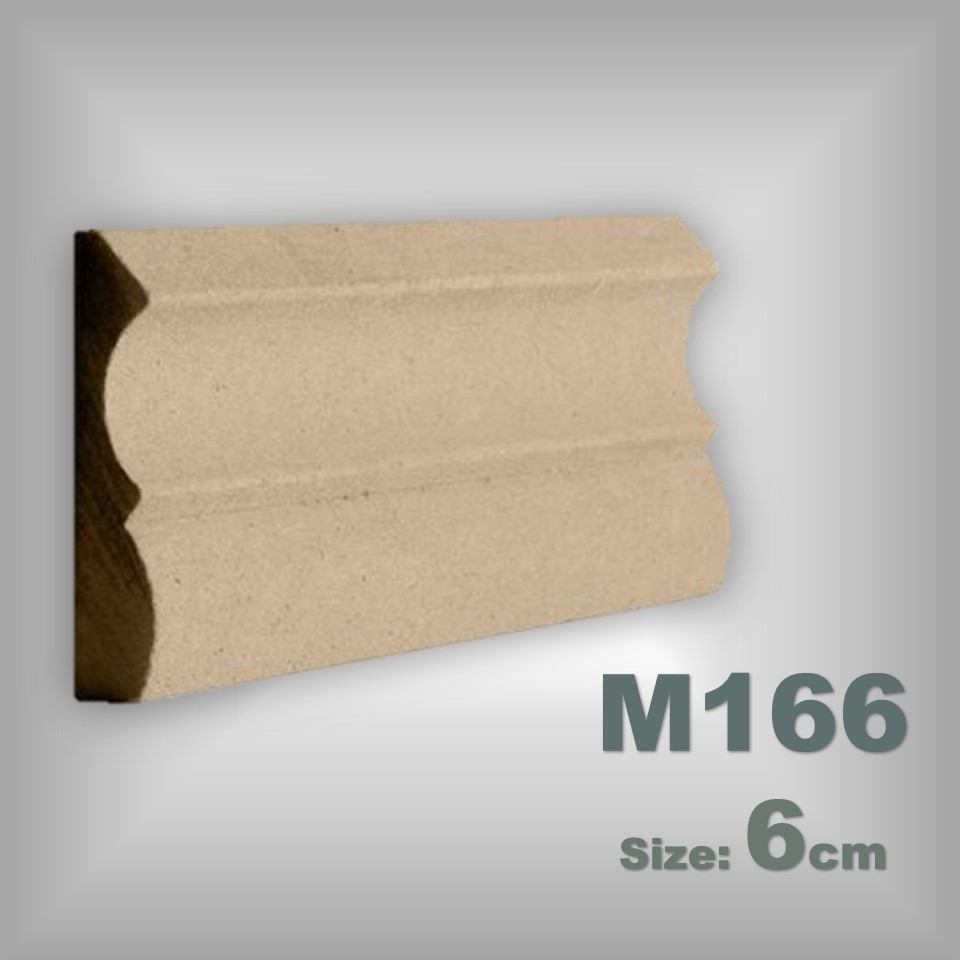 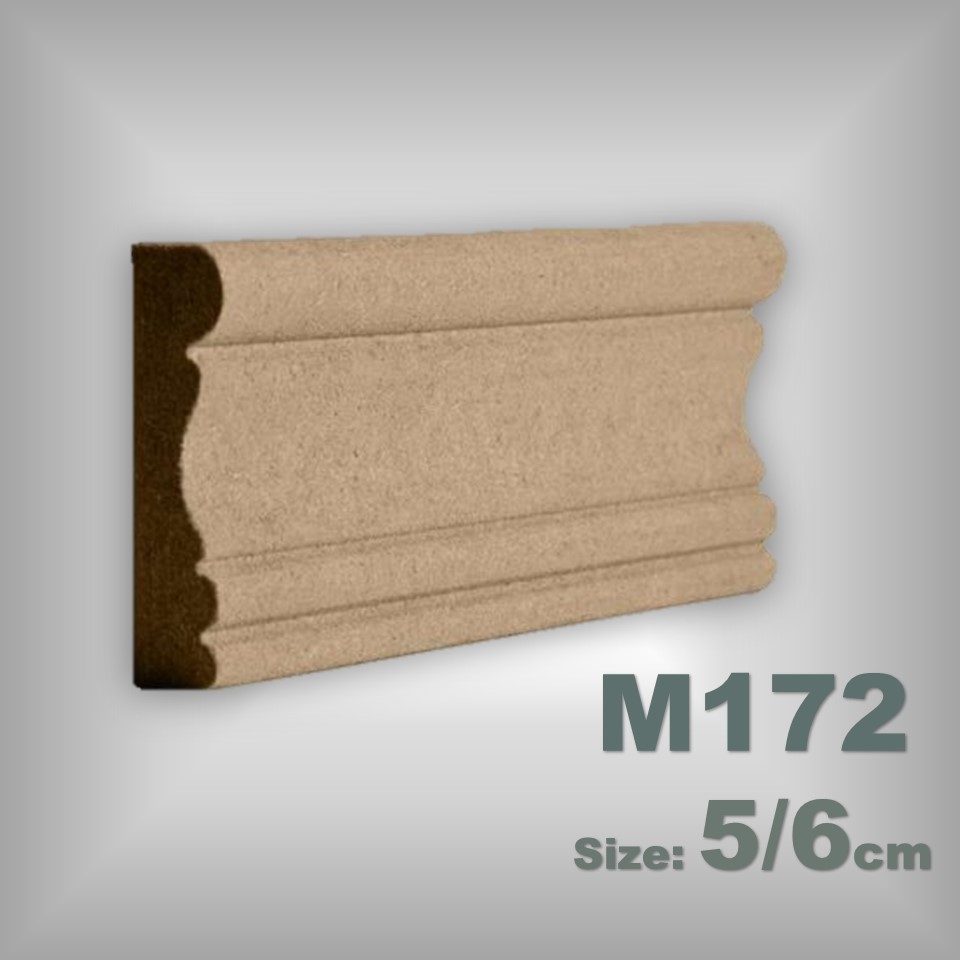 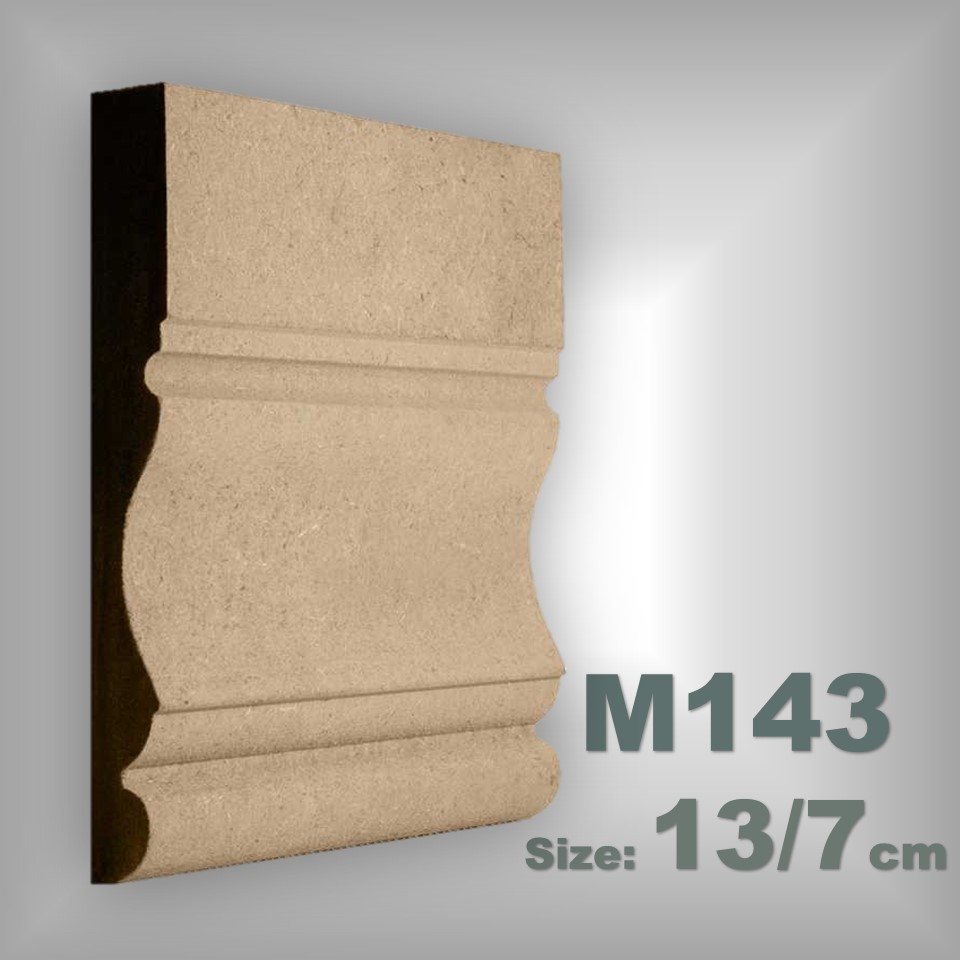 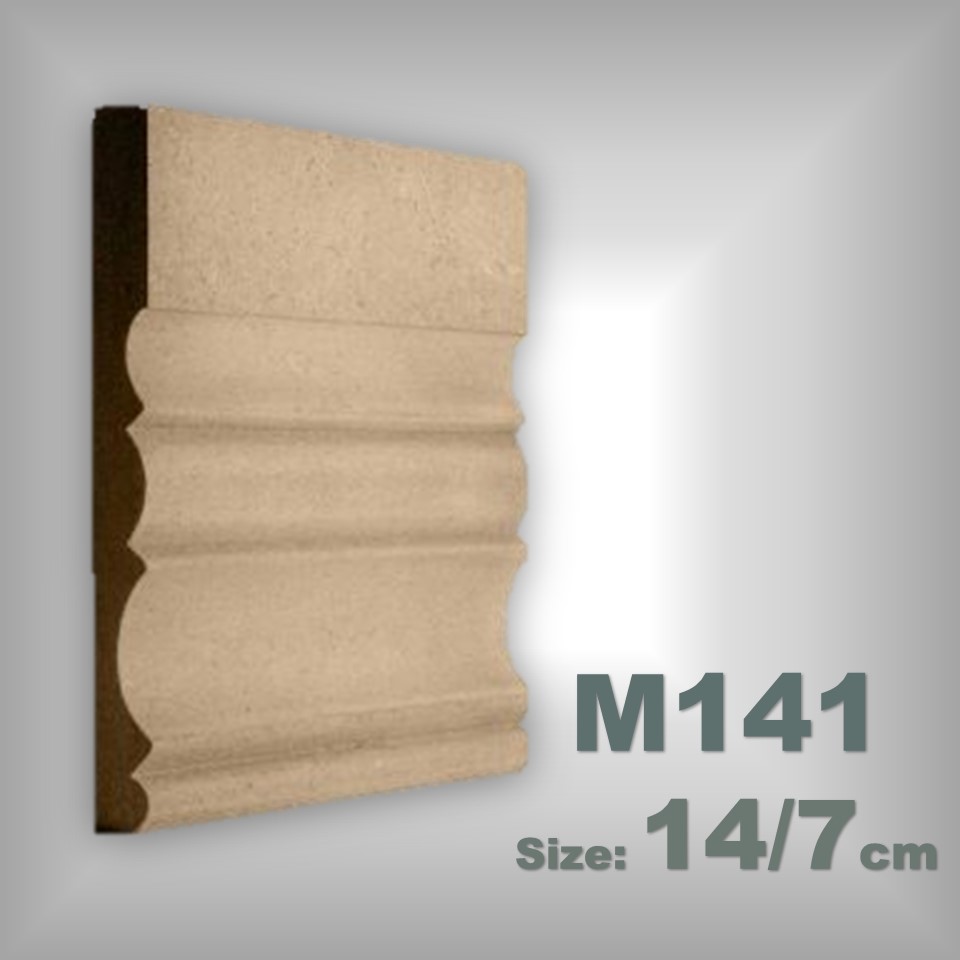 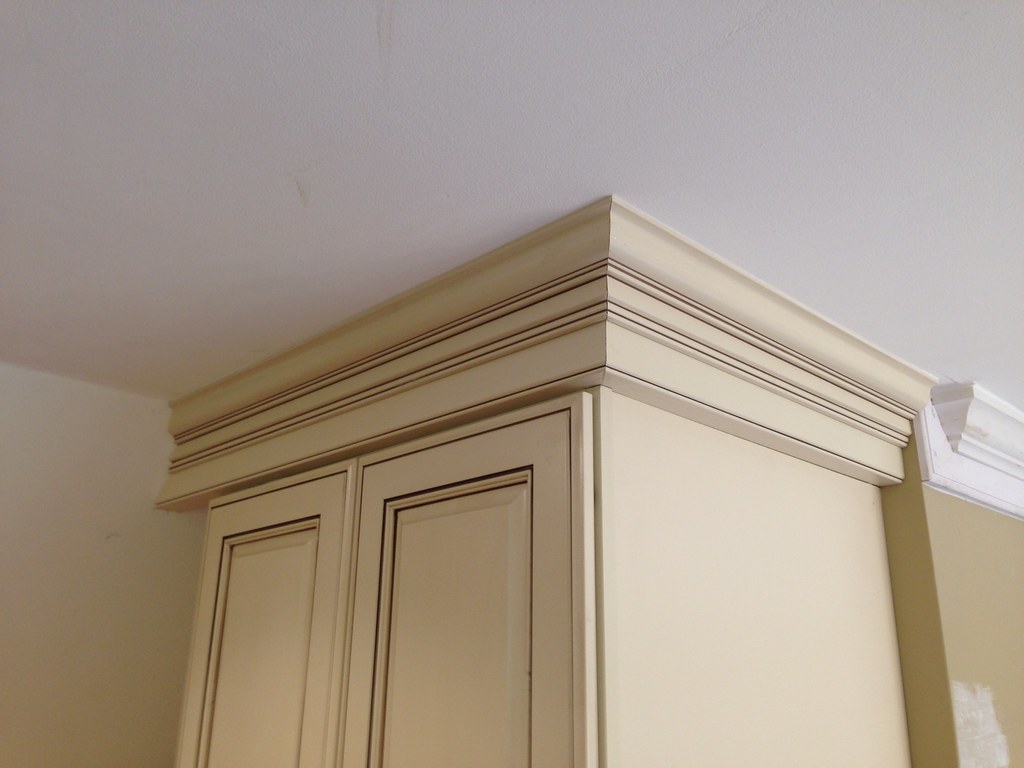 021-284 284 900912 809 3509
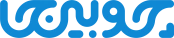 چوبی
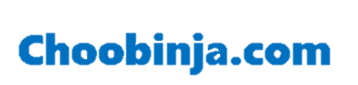 021-284 284 900912 809 3509
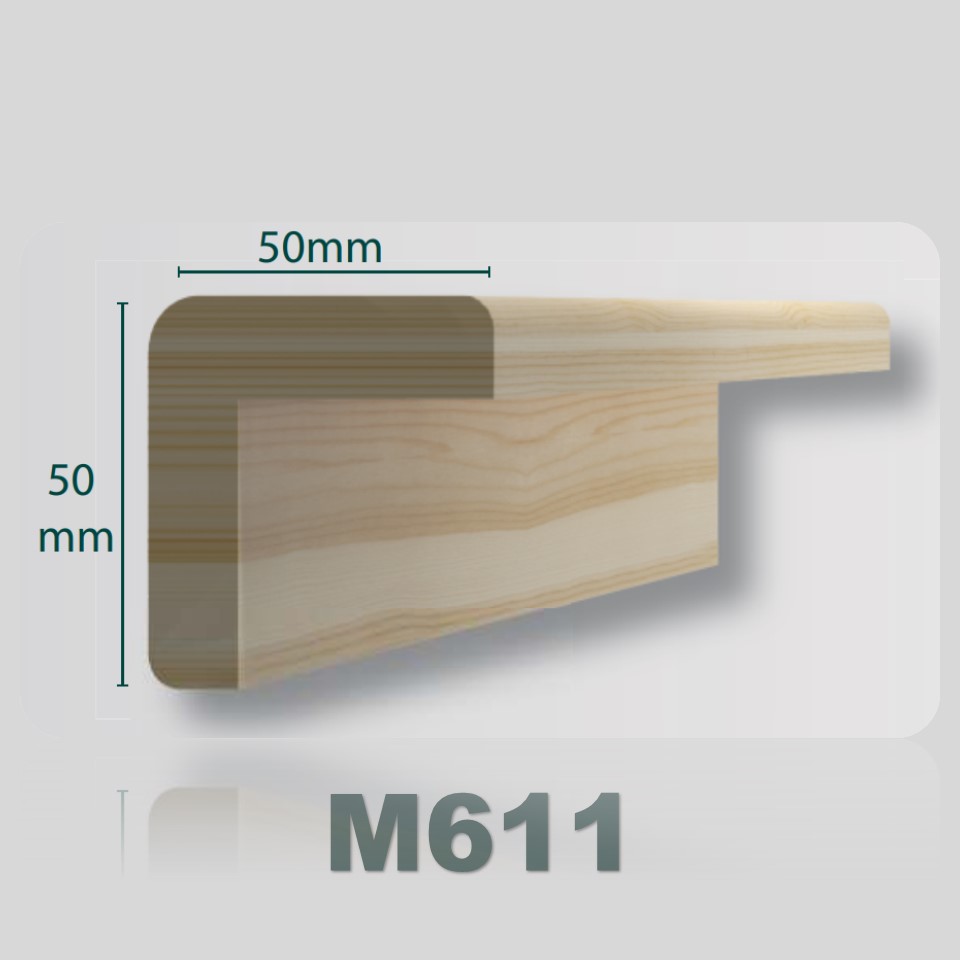 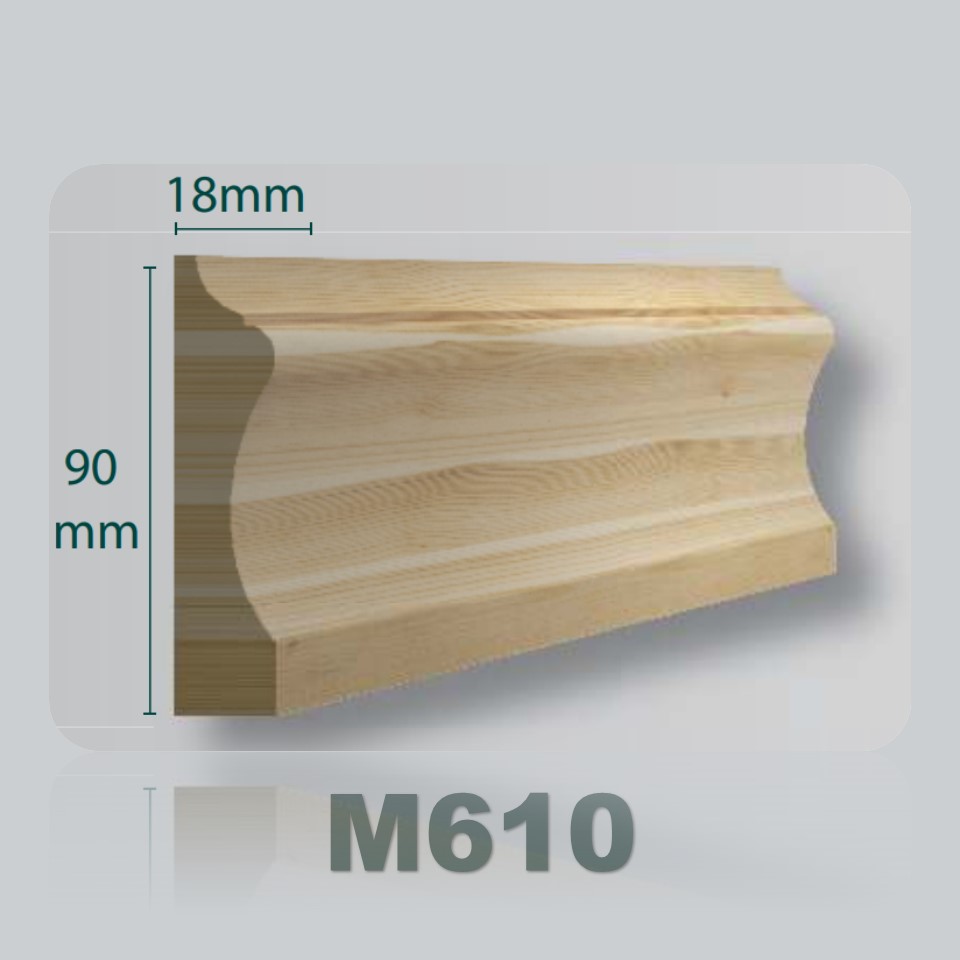 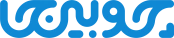 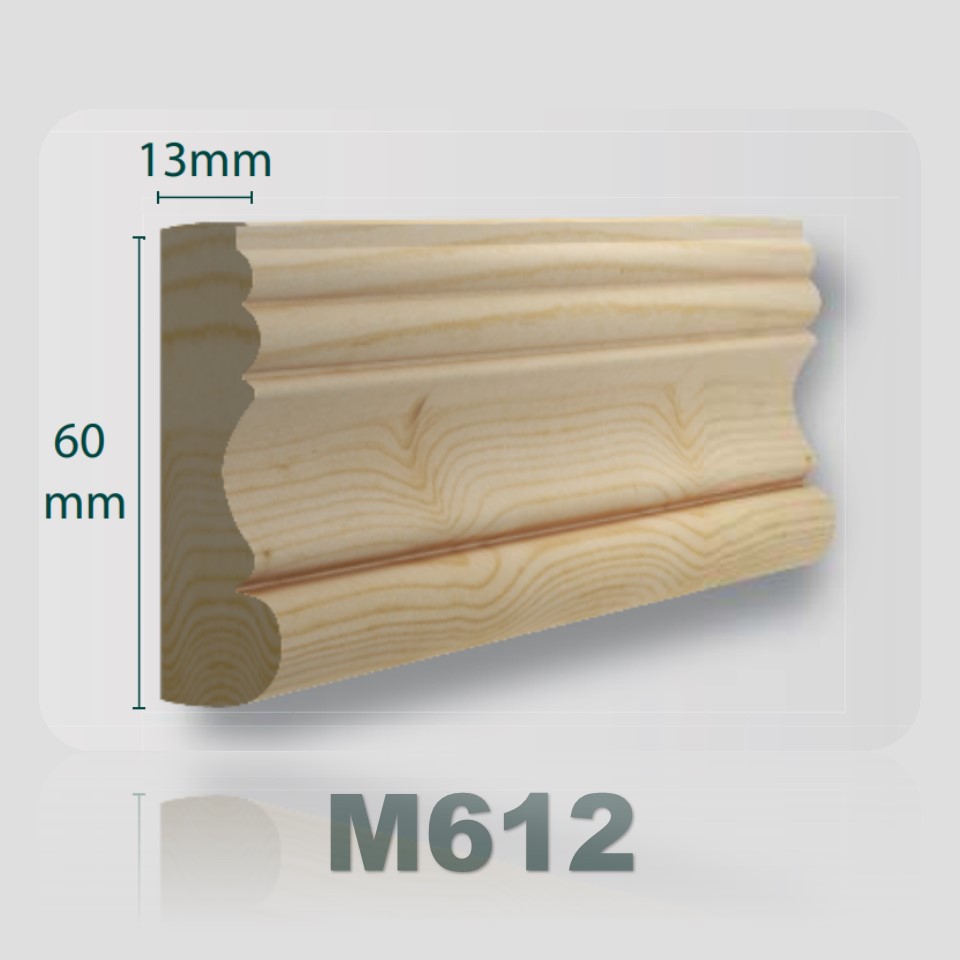 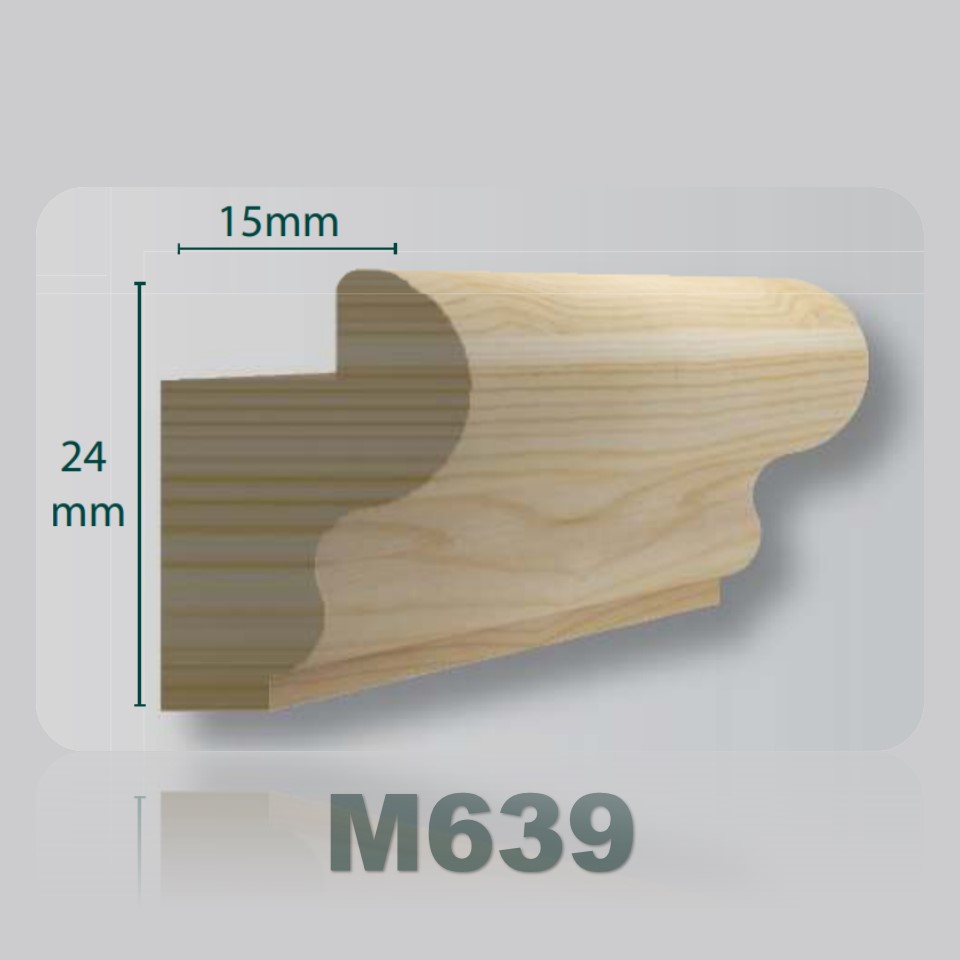 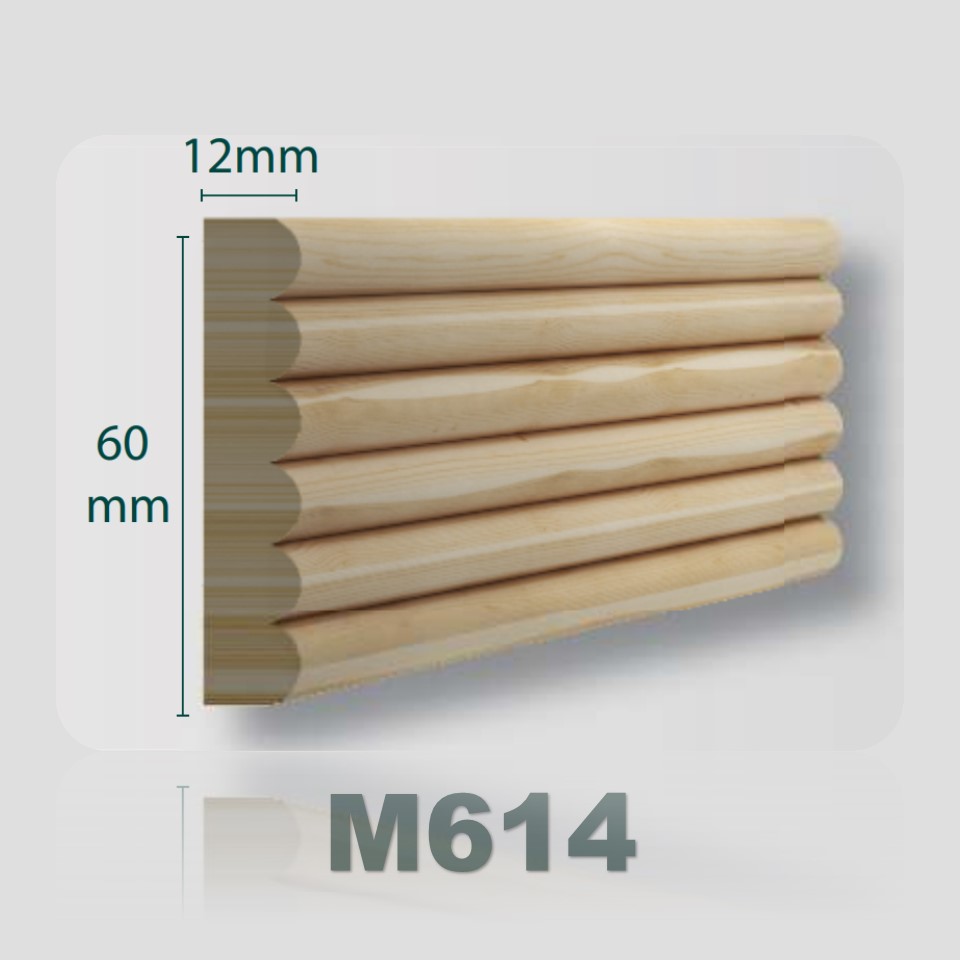 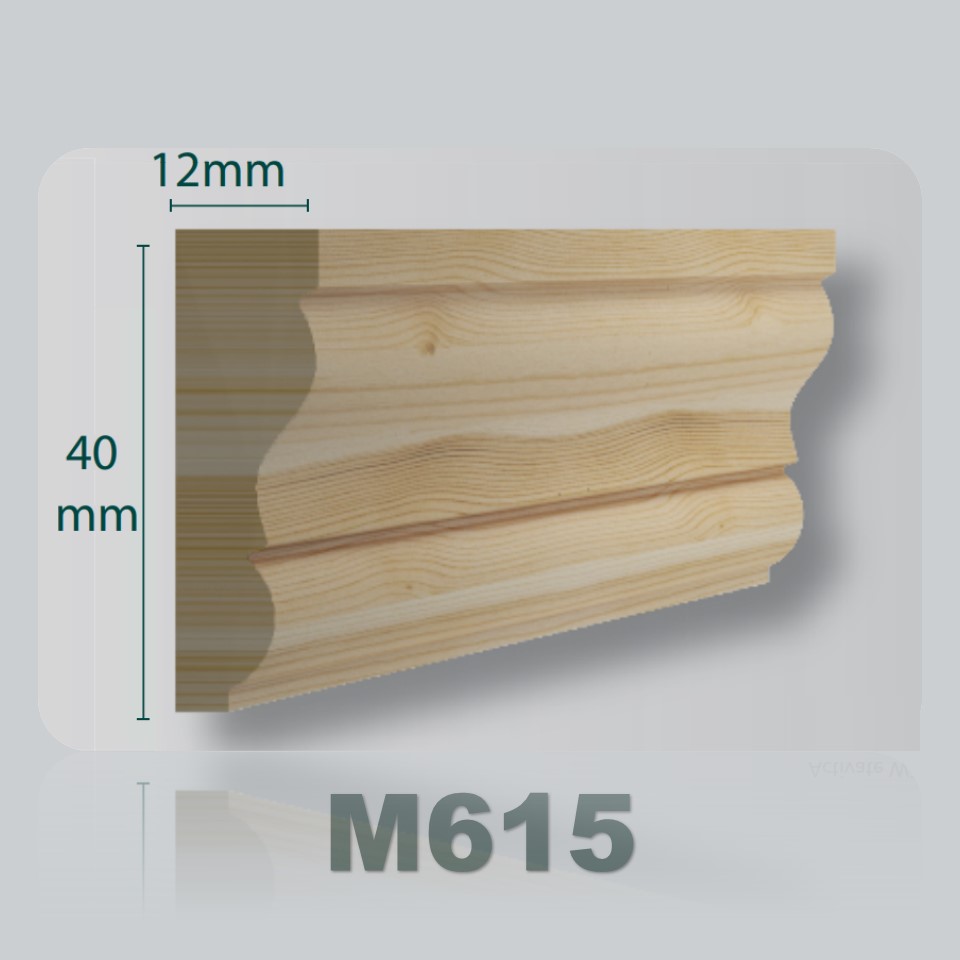 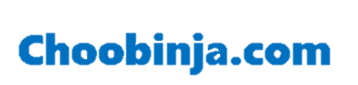 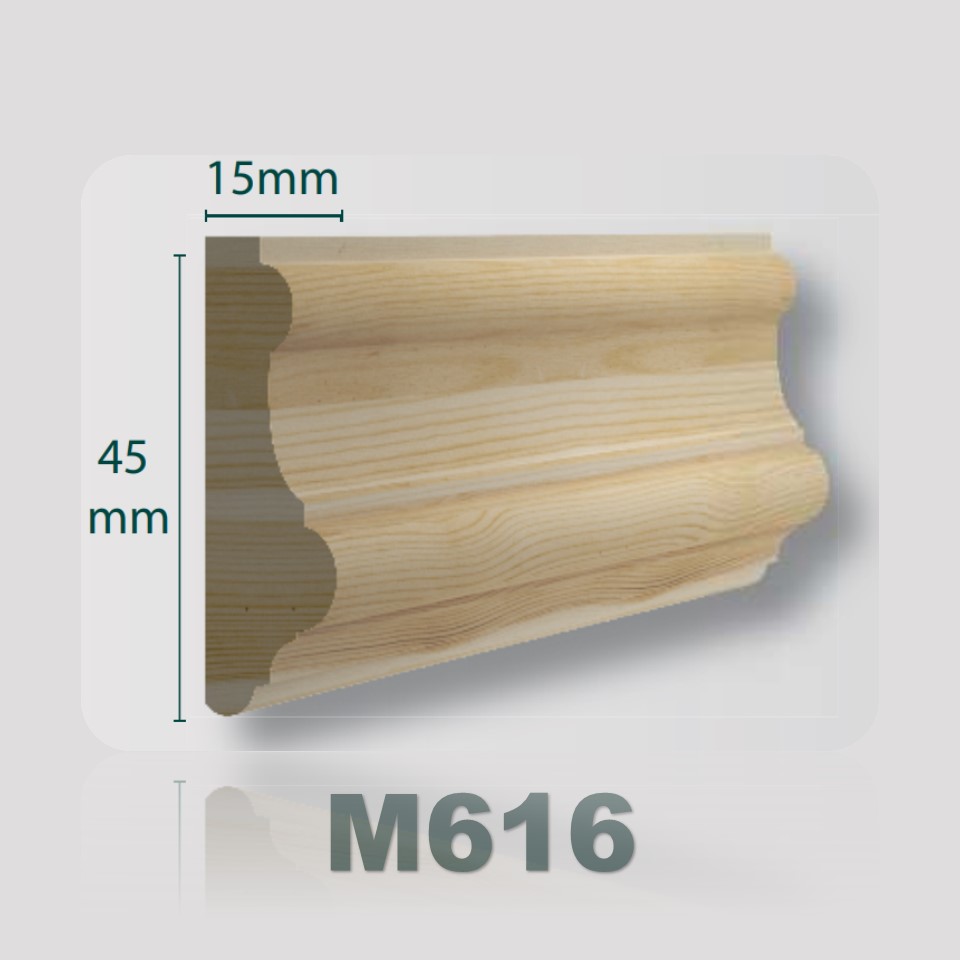 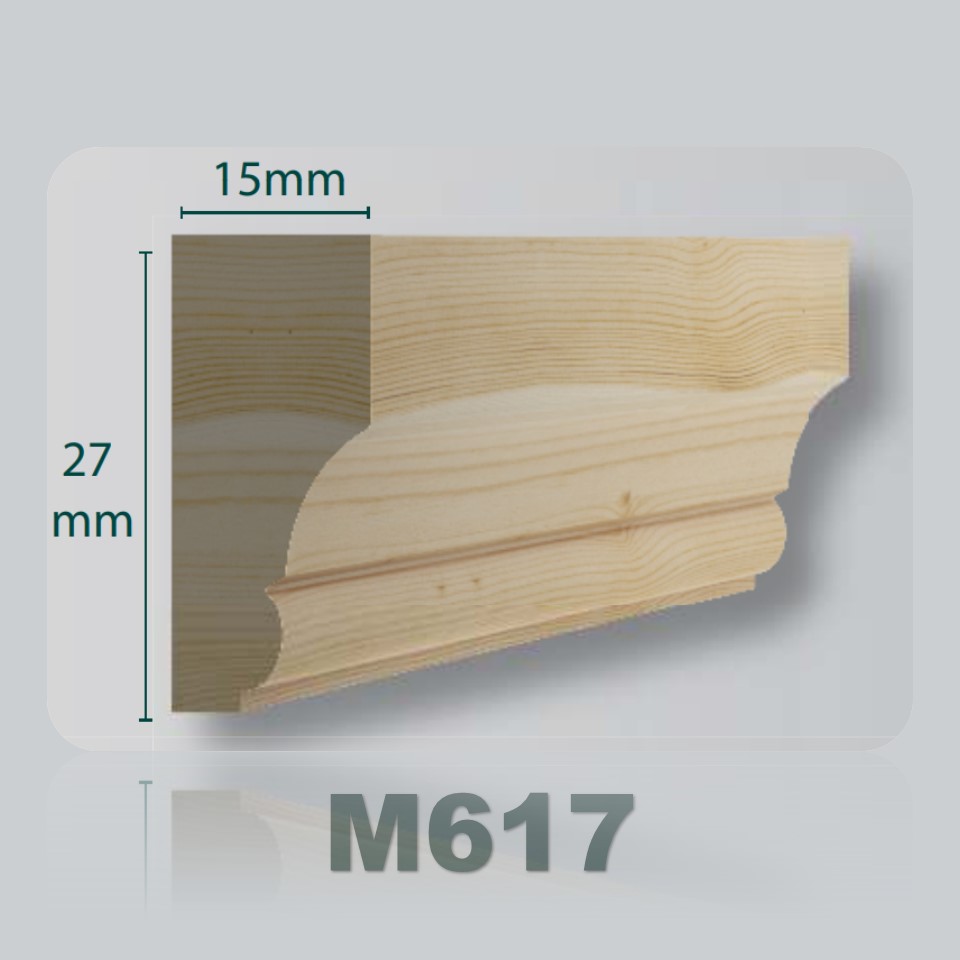 021-284 284 900912 809 3509
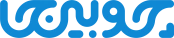 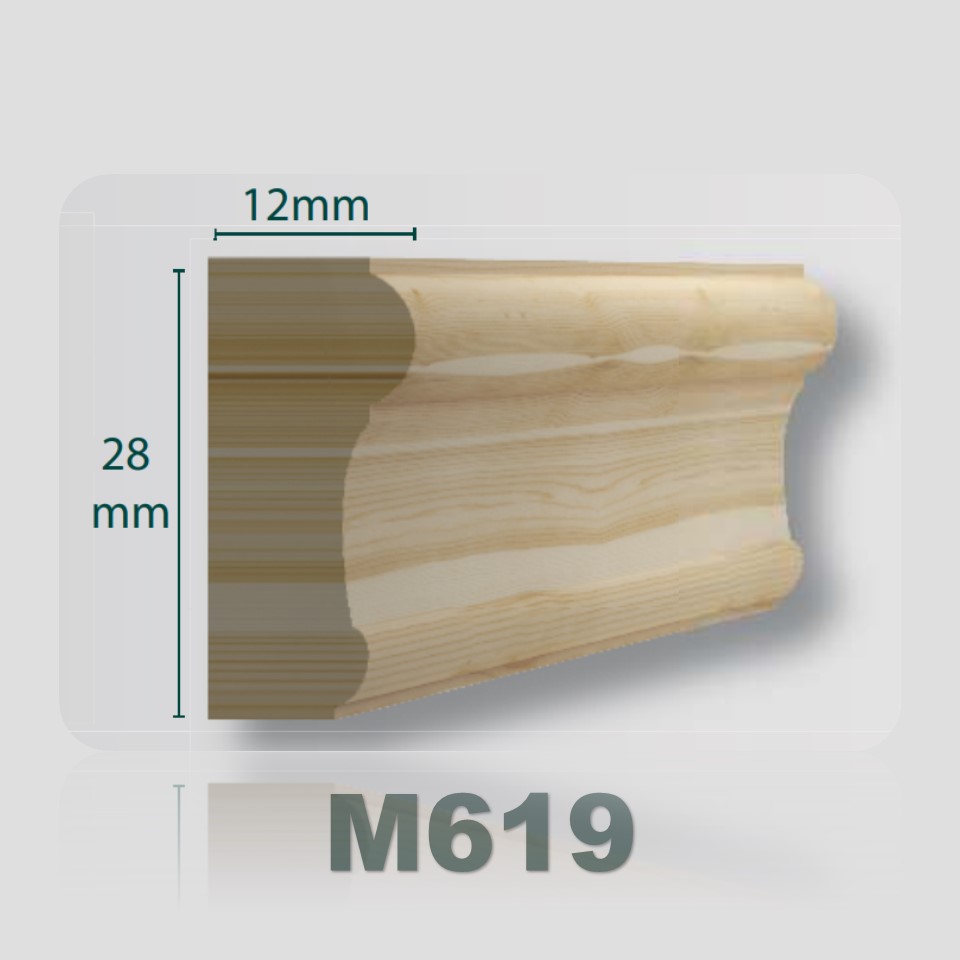 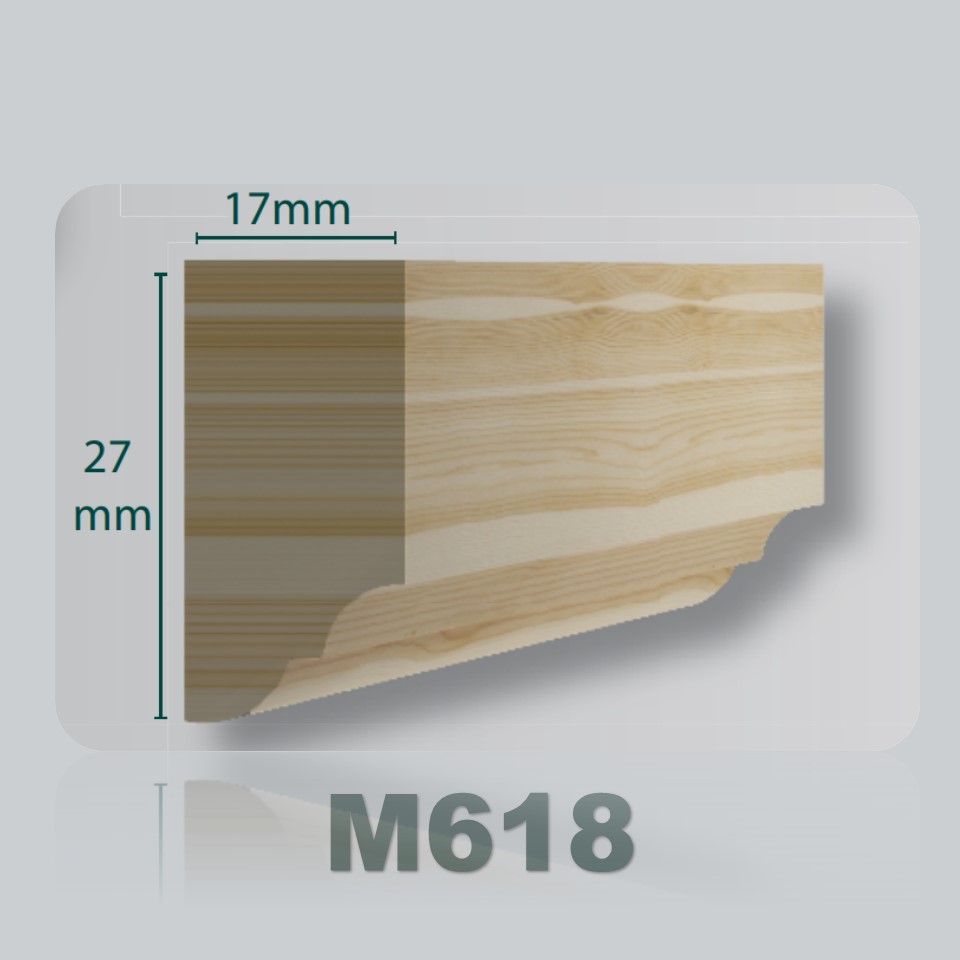 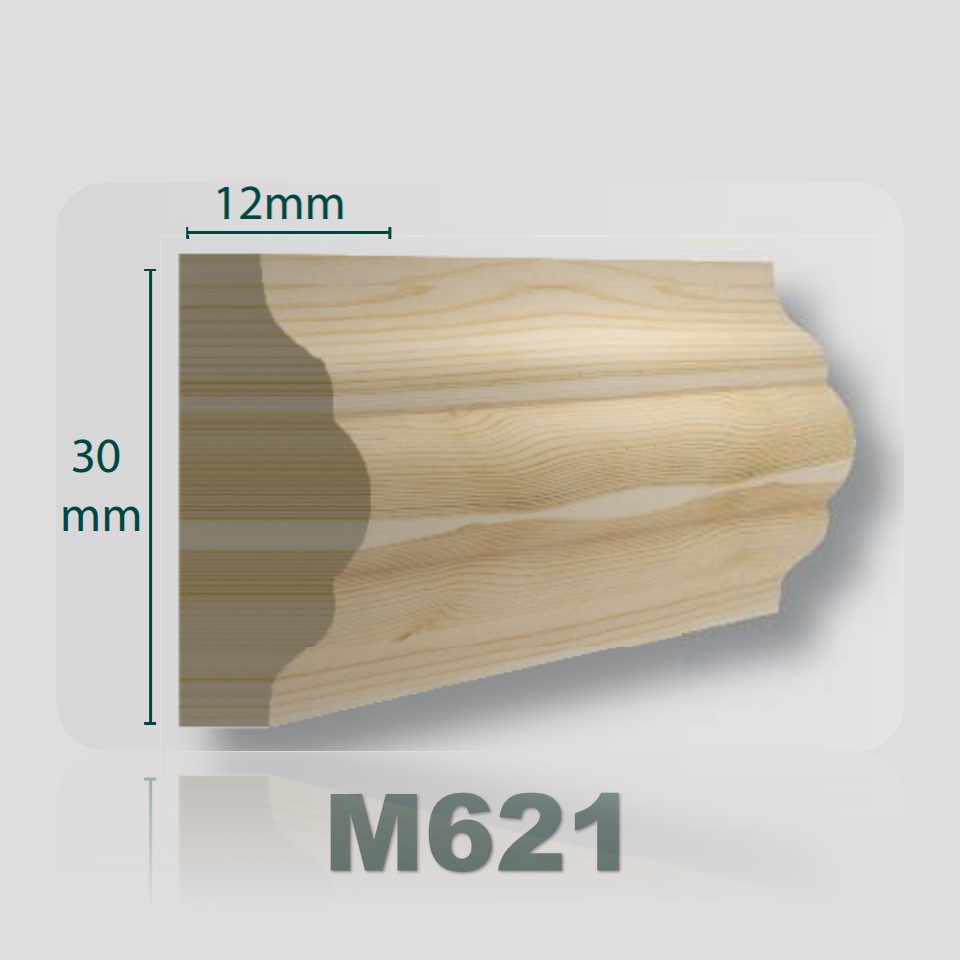 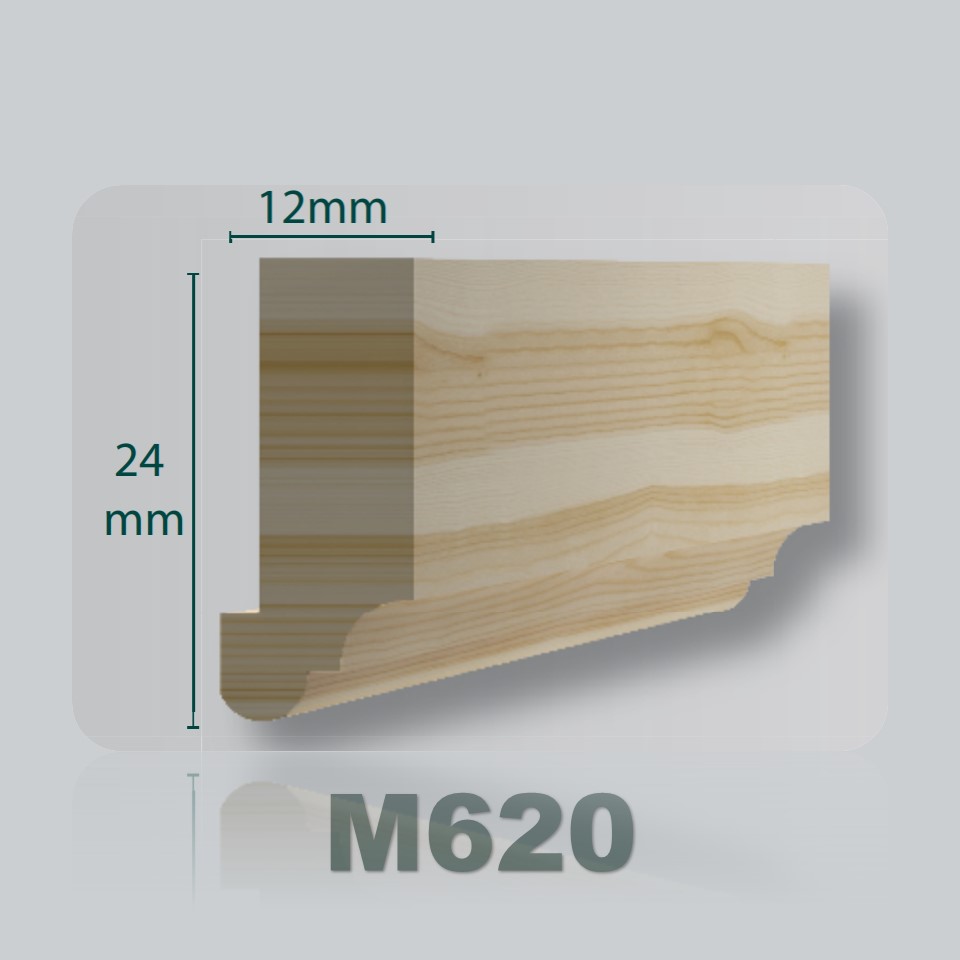 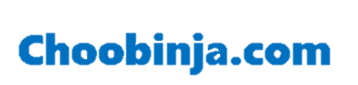 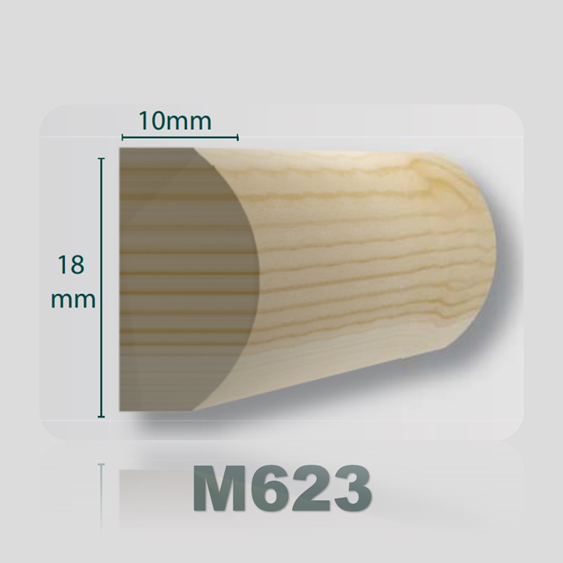 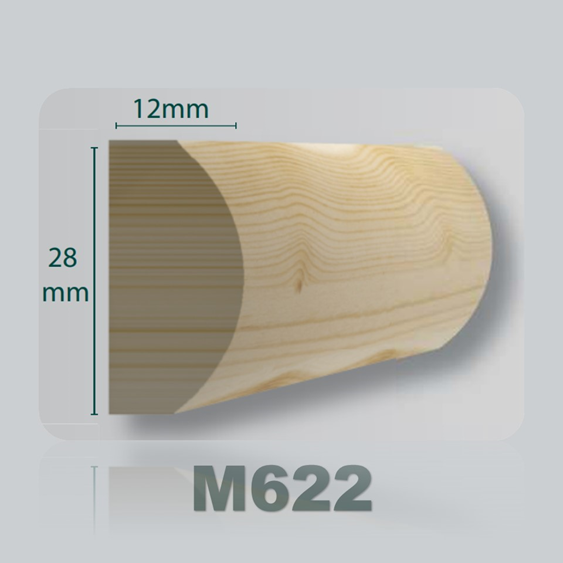 021-284 284 900912 809 3509
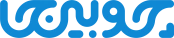 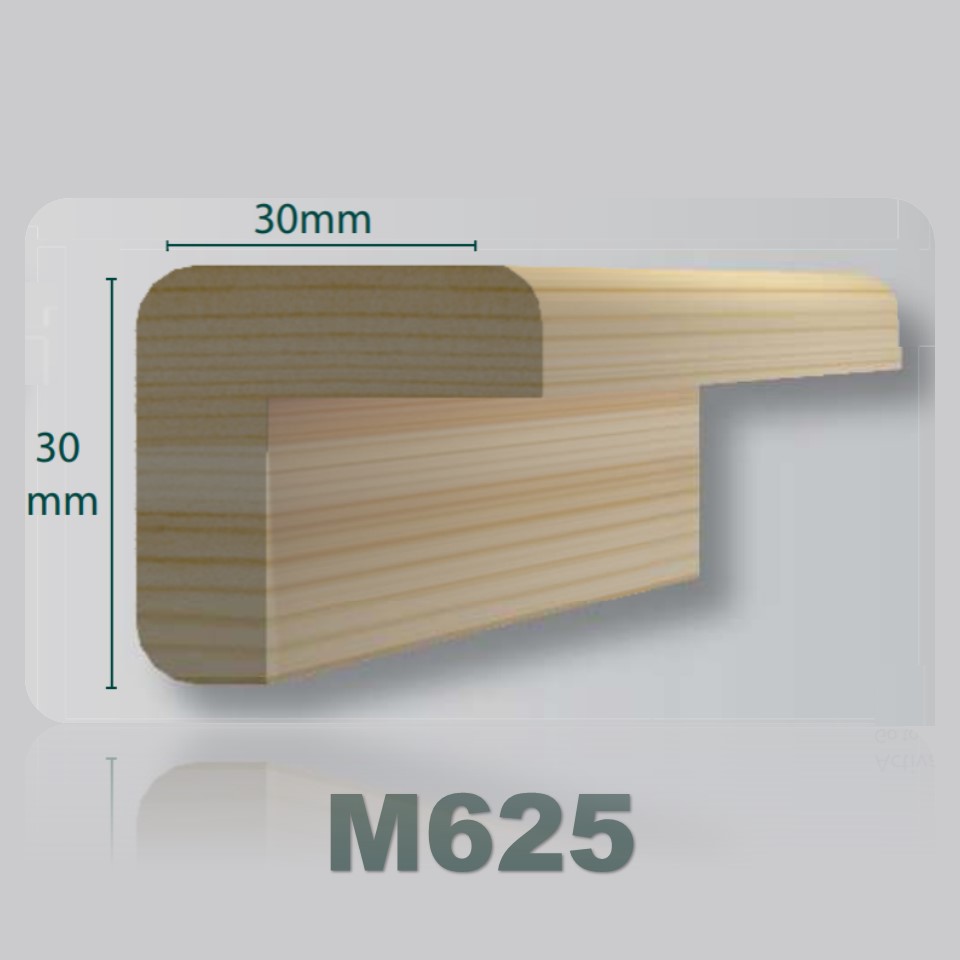 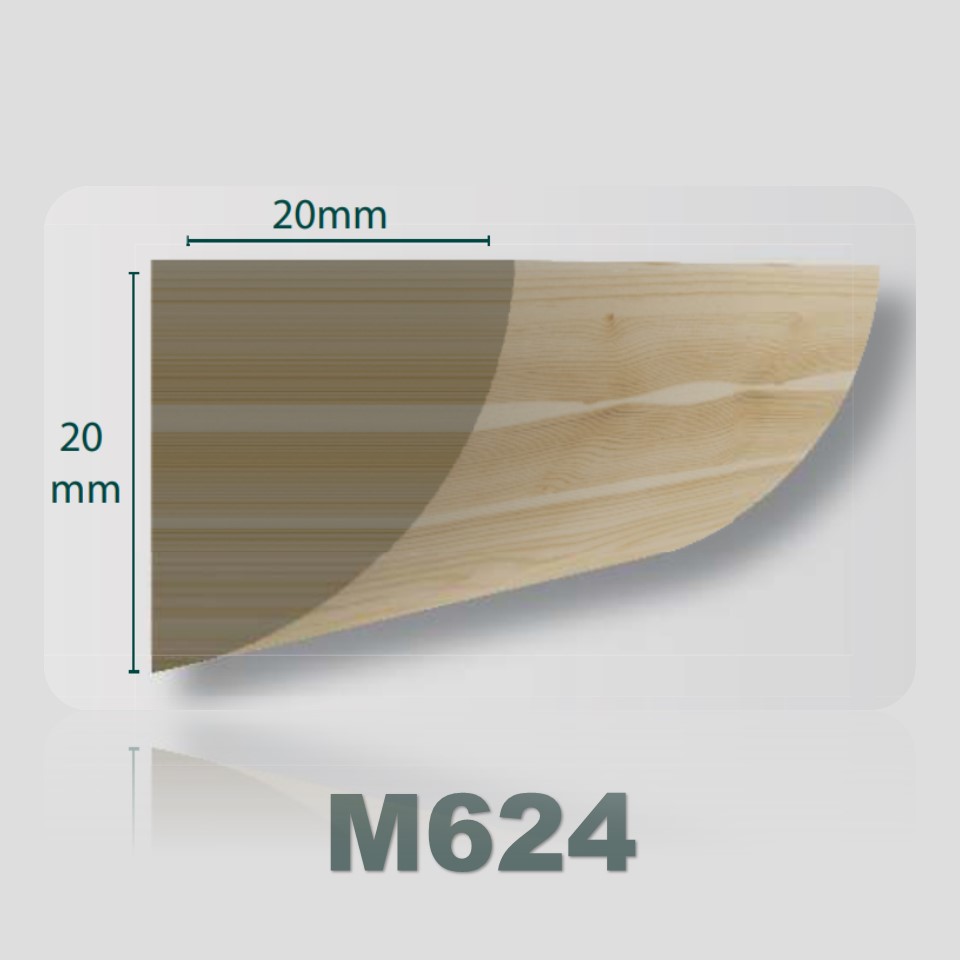 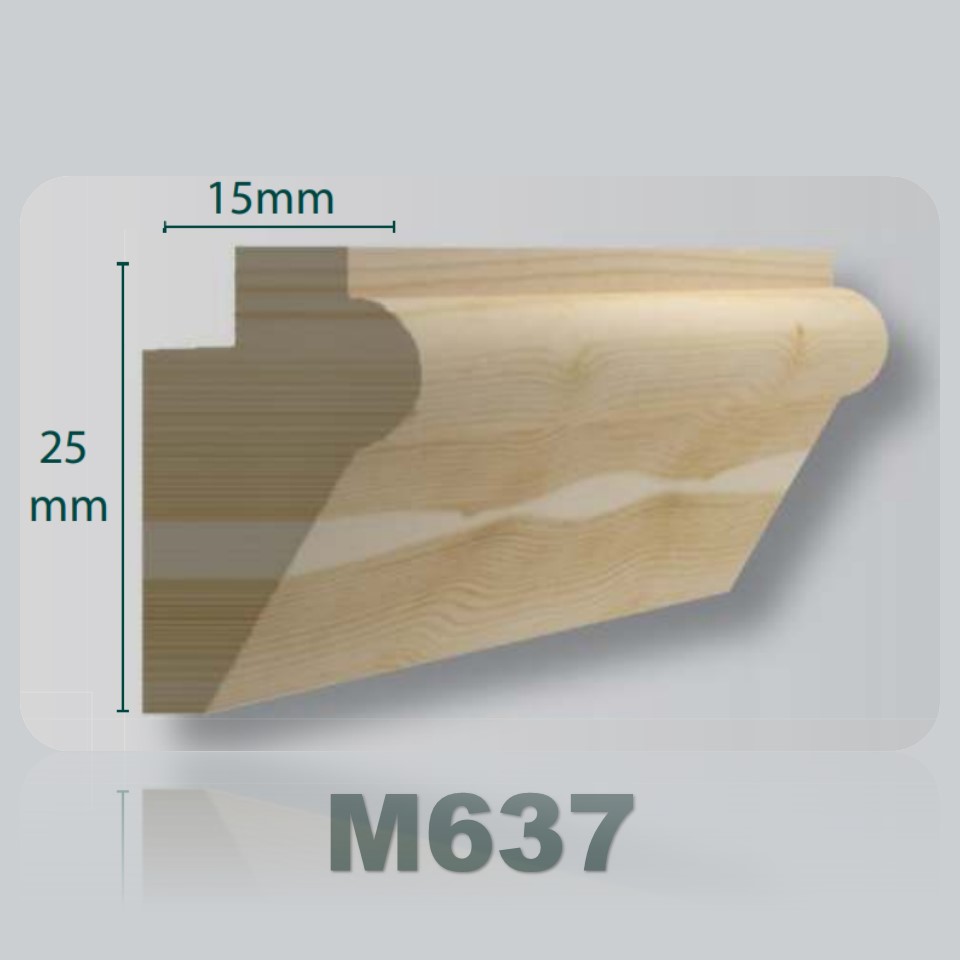 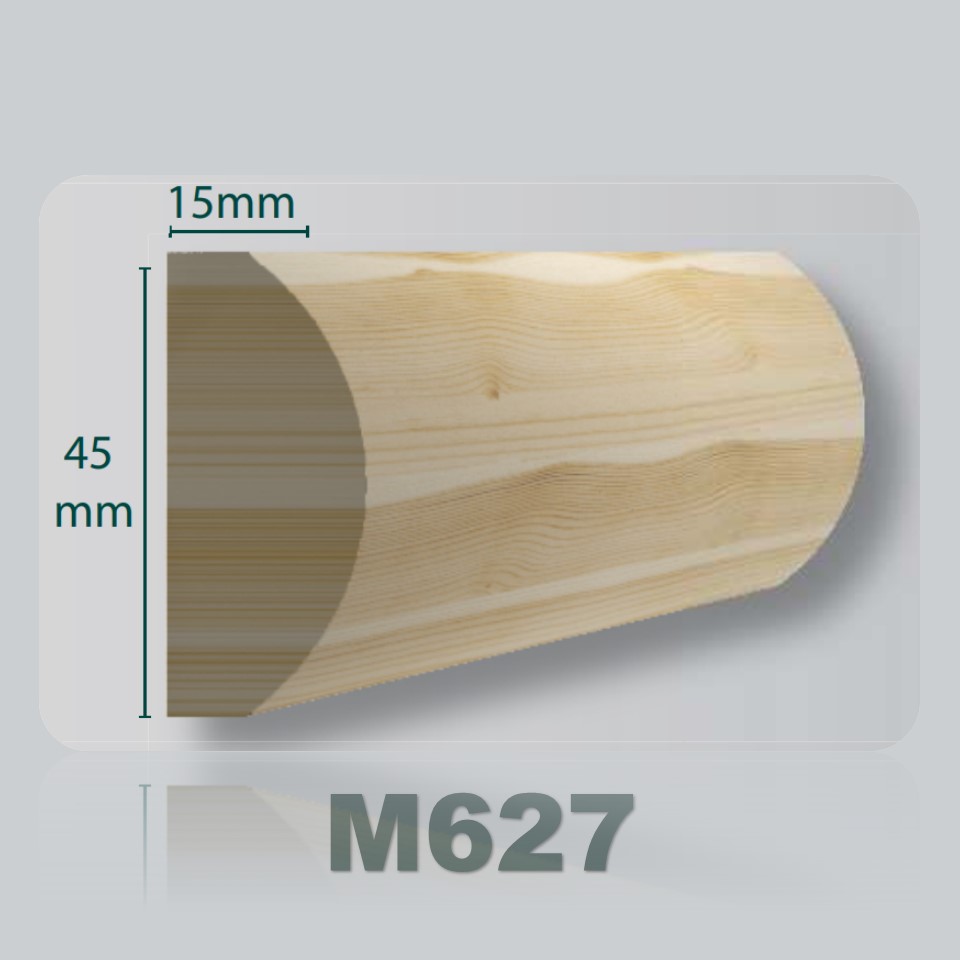 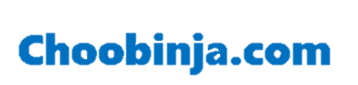 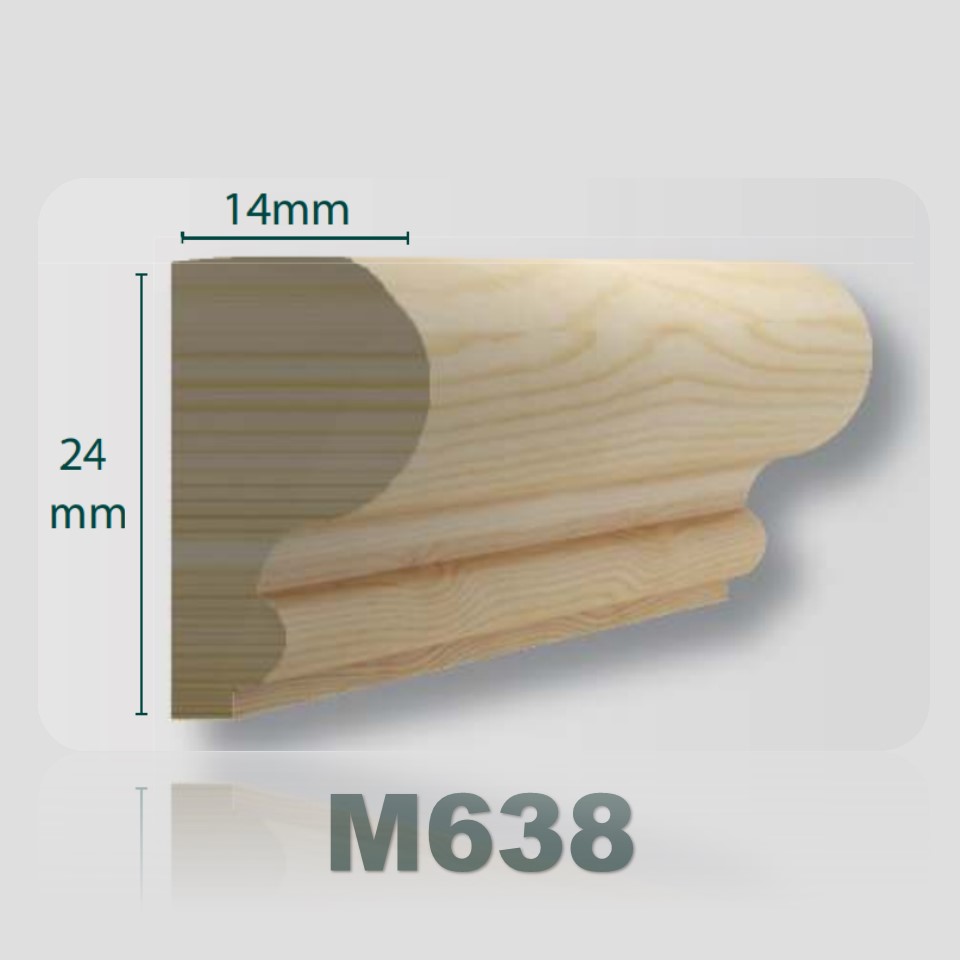 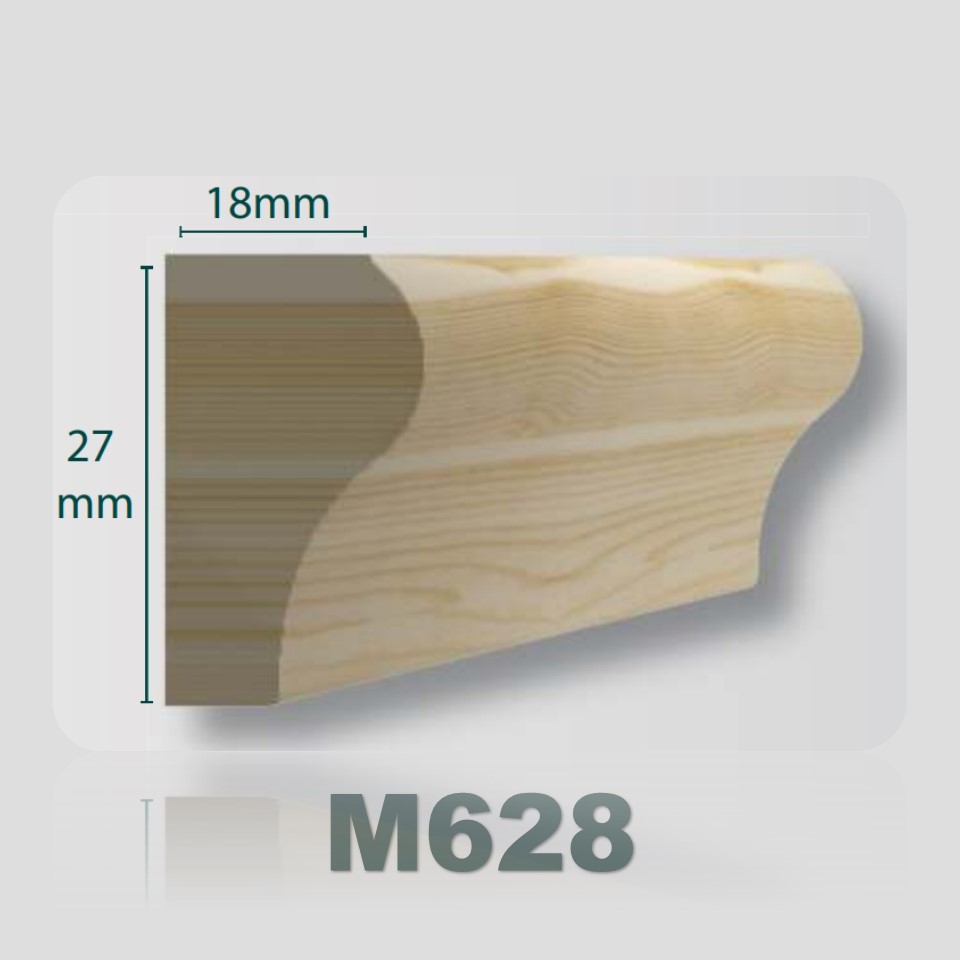 021-284 284 900912 809 3509
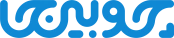 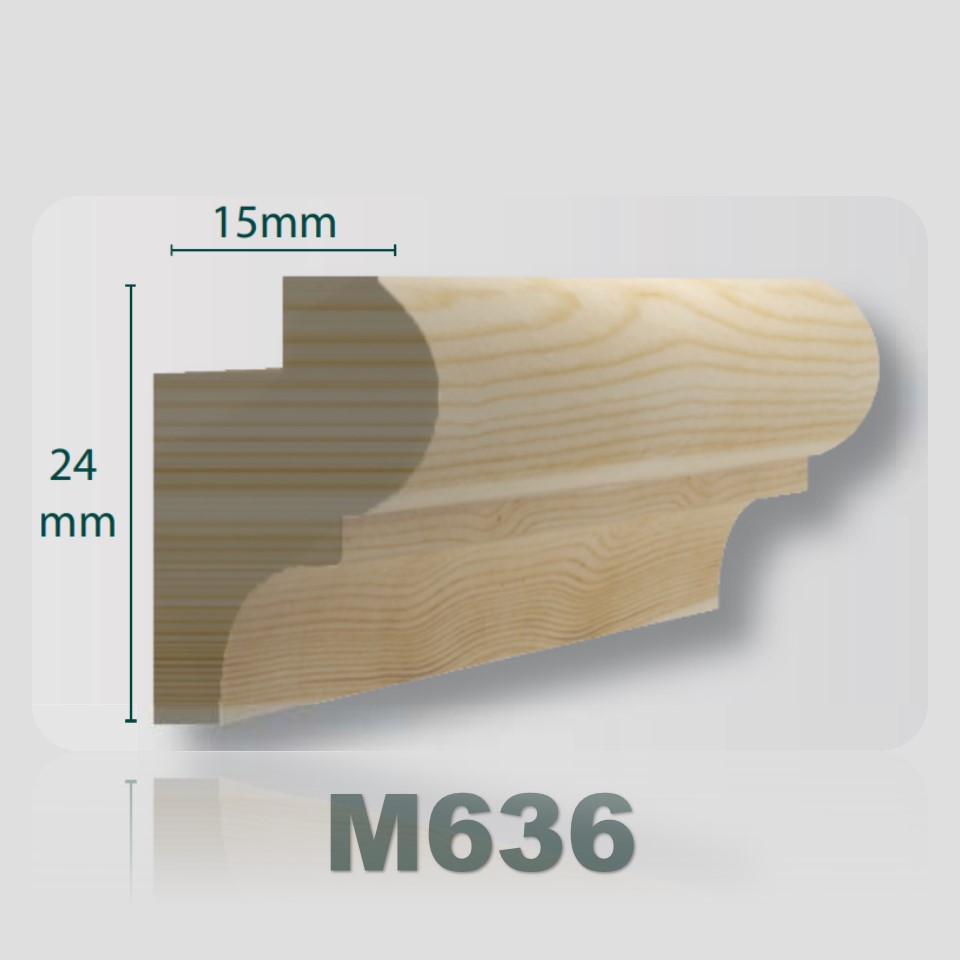 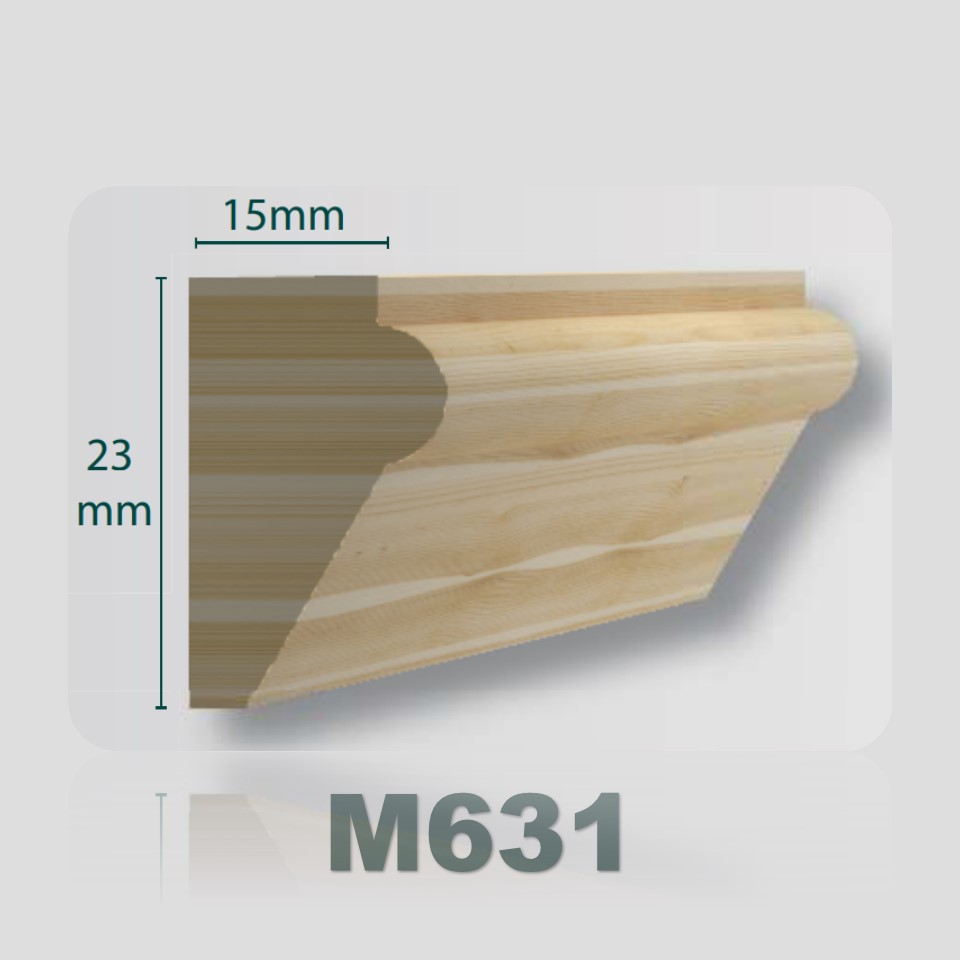 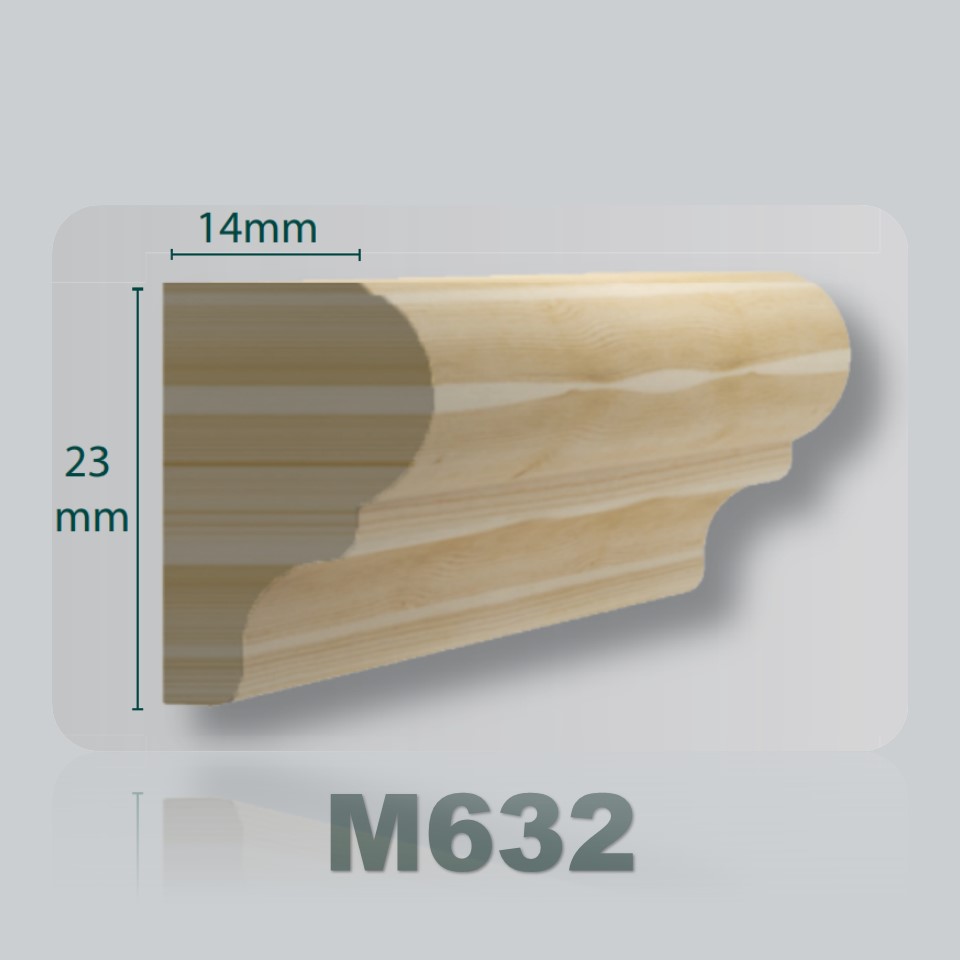 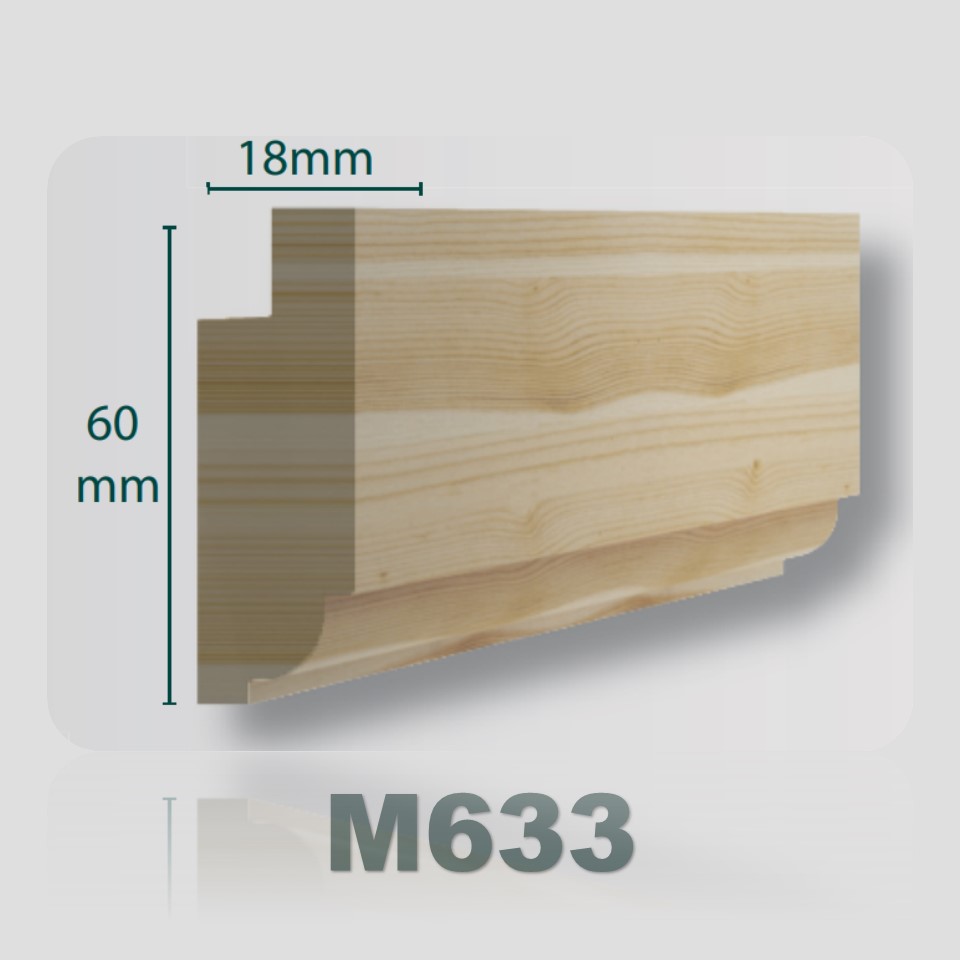 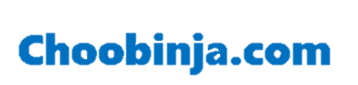 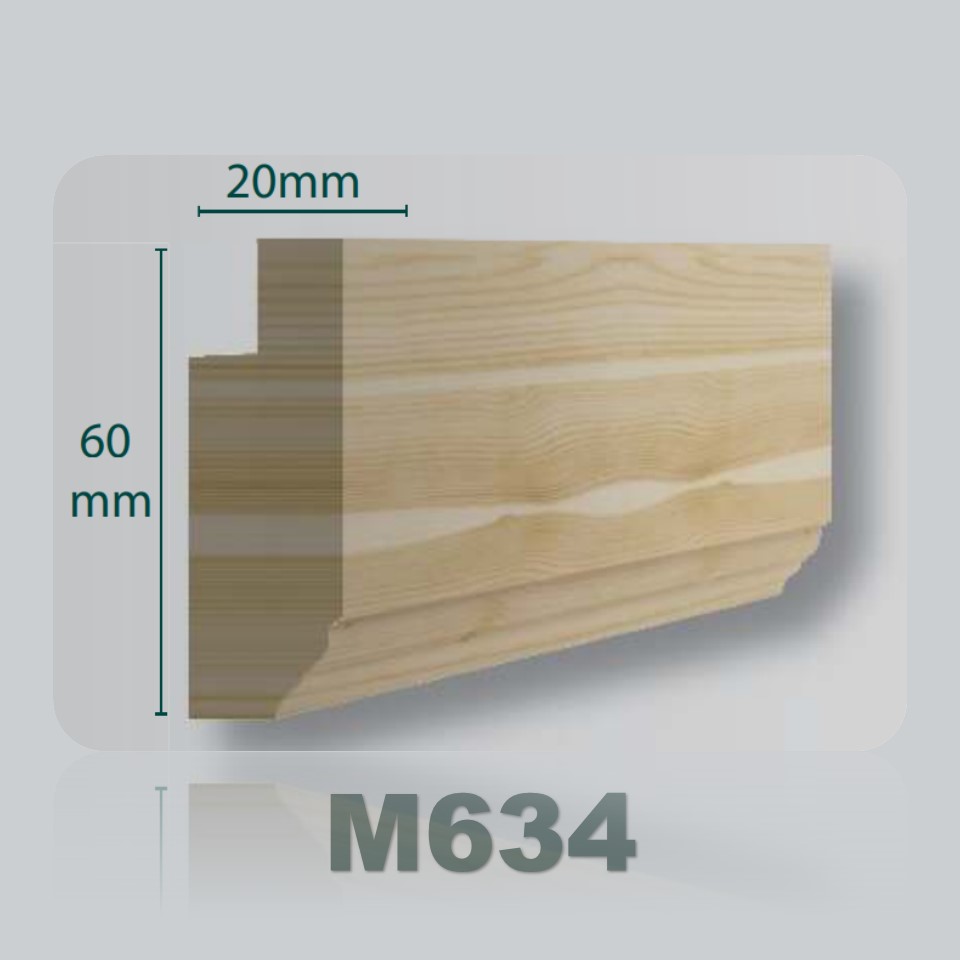 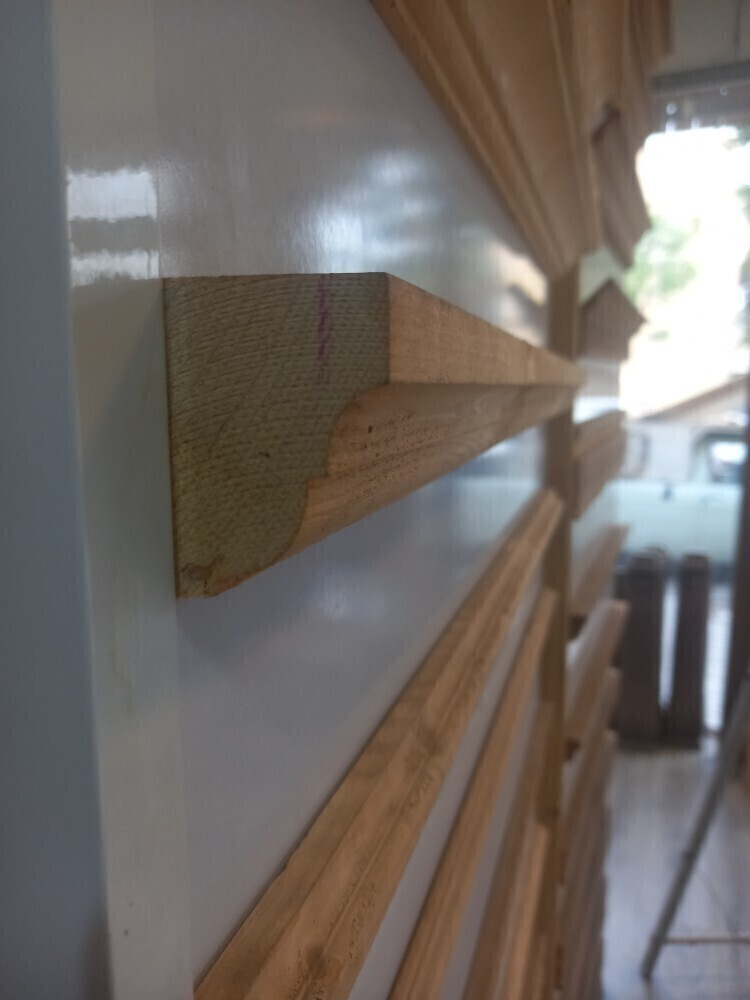 021-284 284 900912 809 3509
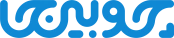 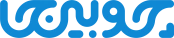 V54
5/4 cm
V16
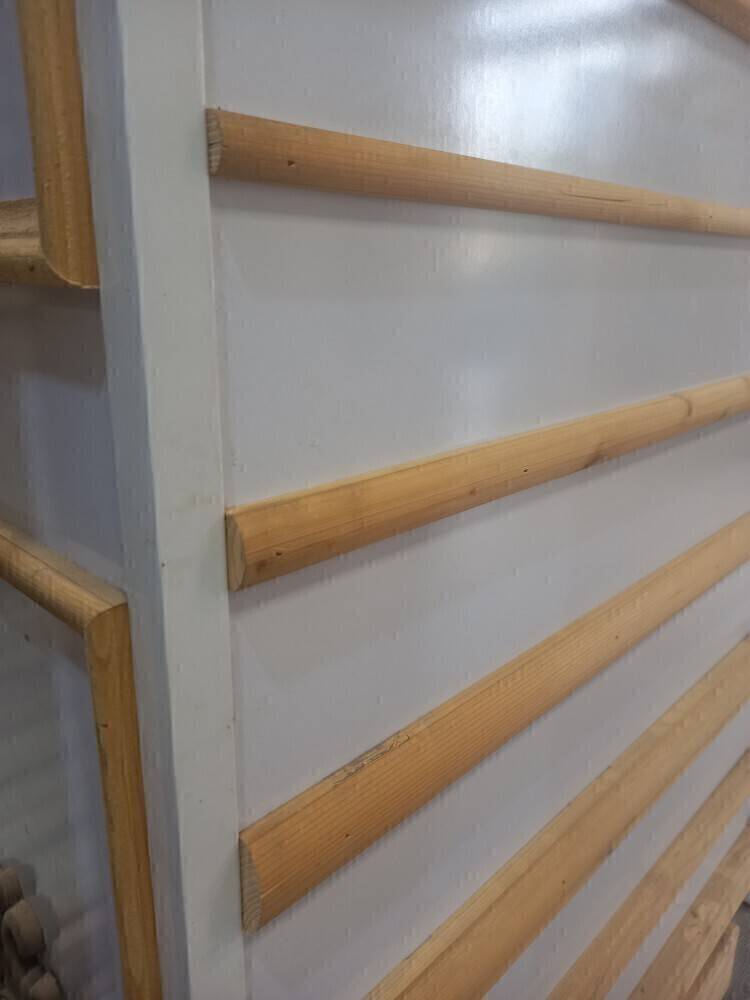 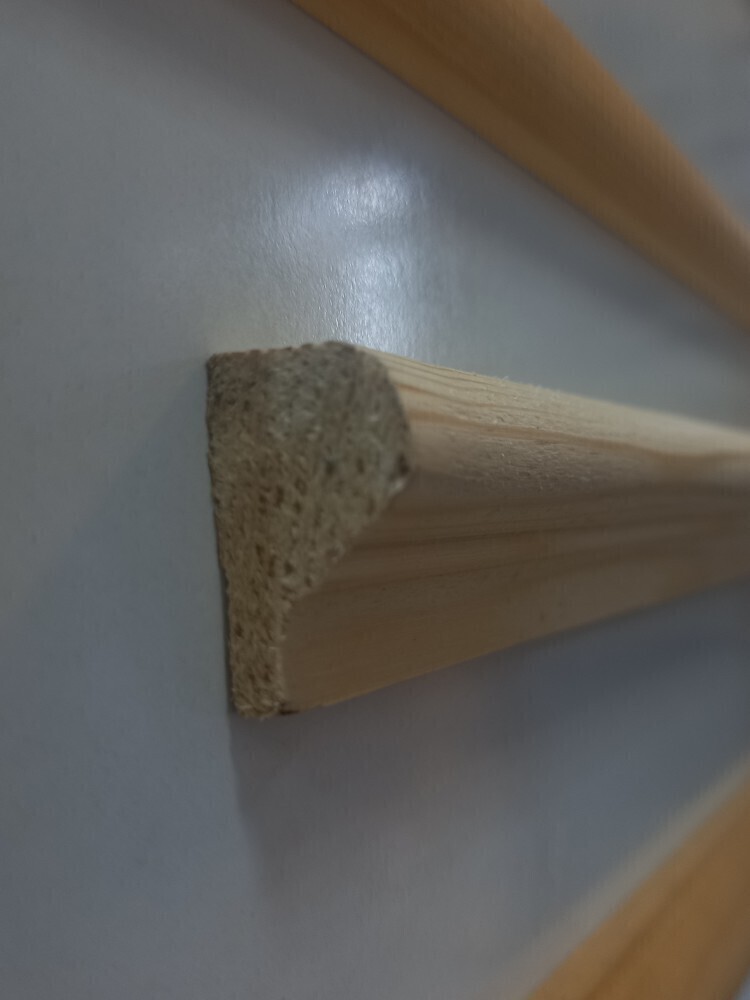 1/6 cm
V28
2/8 cm
V28
V45
4/5 cm
2/8 cm
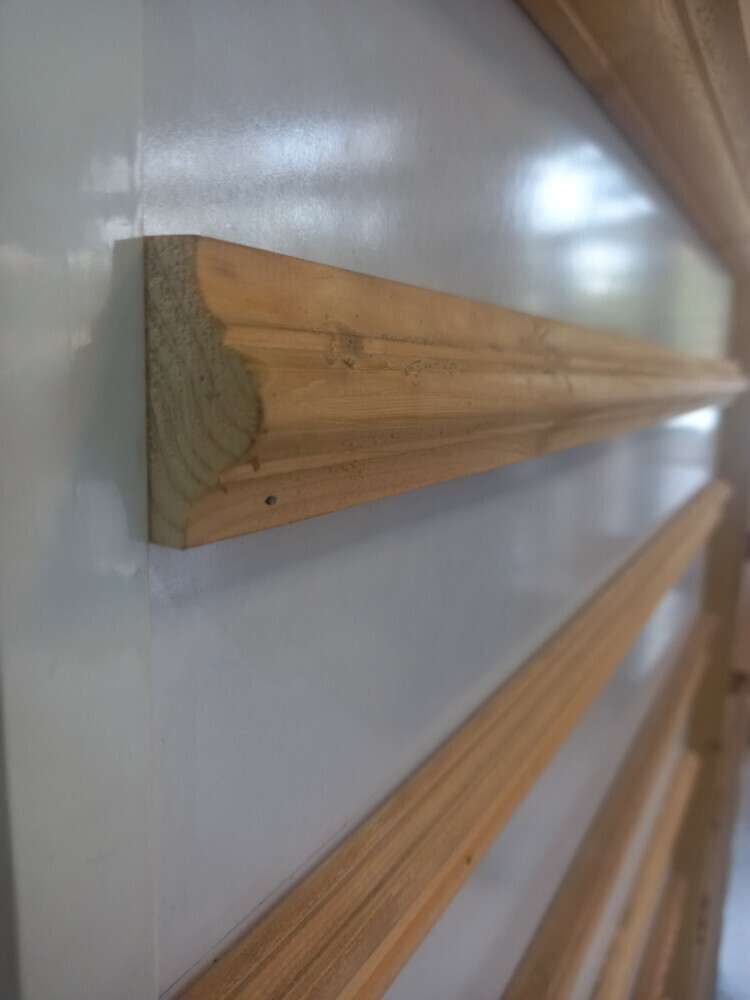 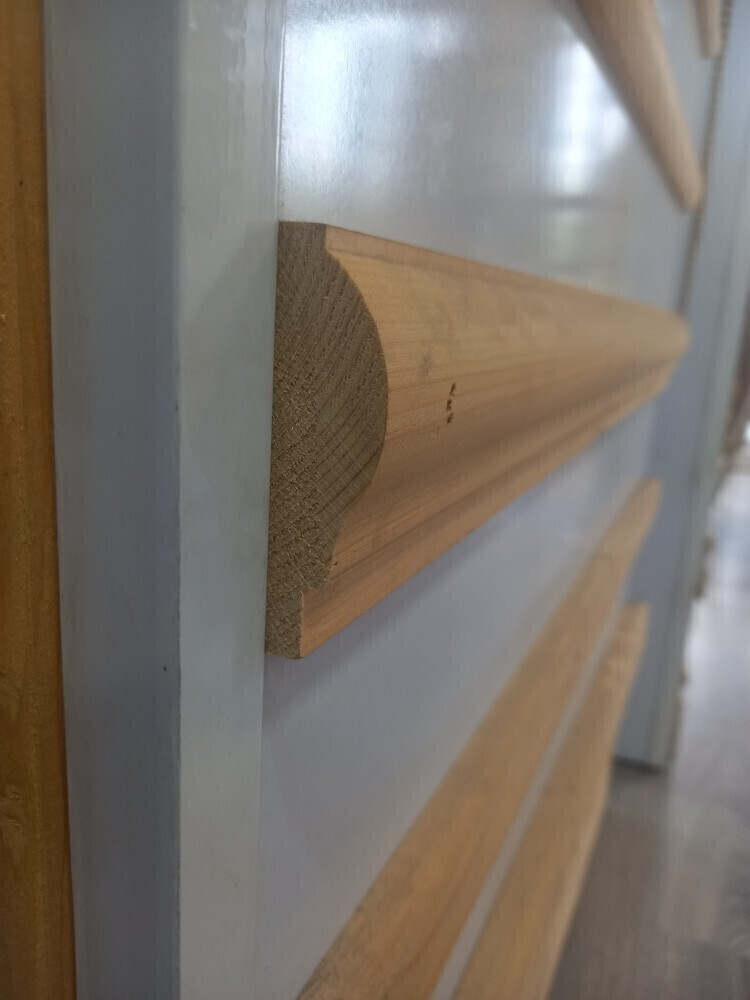 V4-1
V75
4 cm
7/5 cm
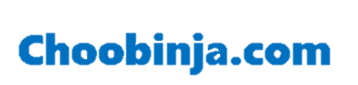 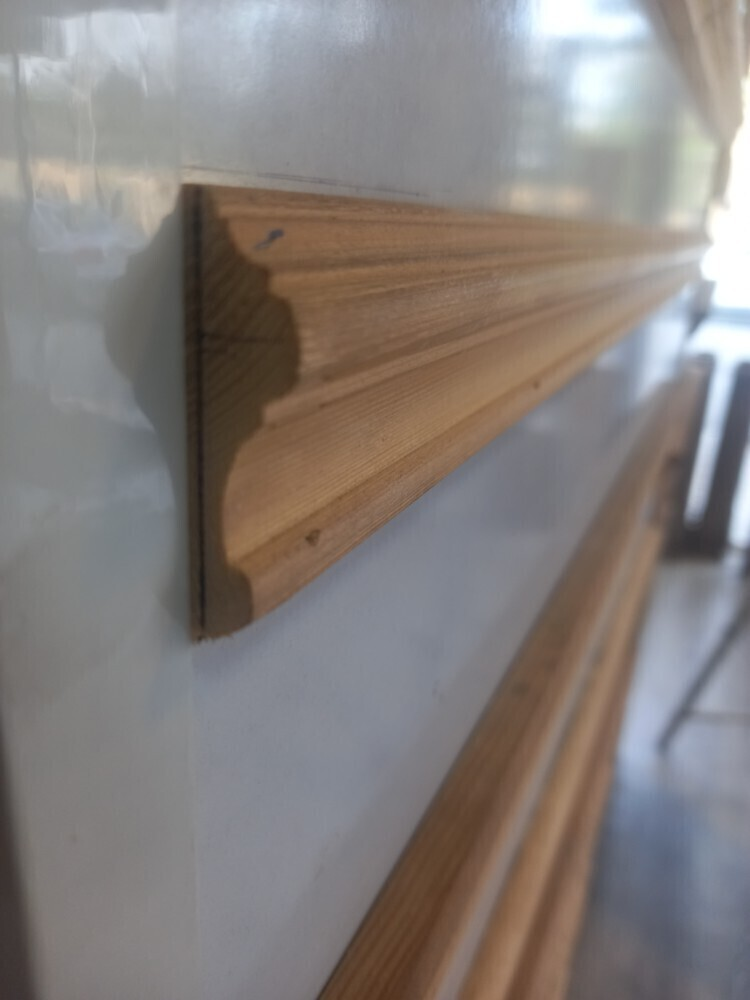 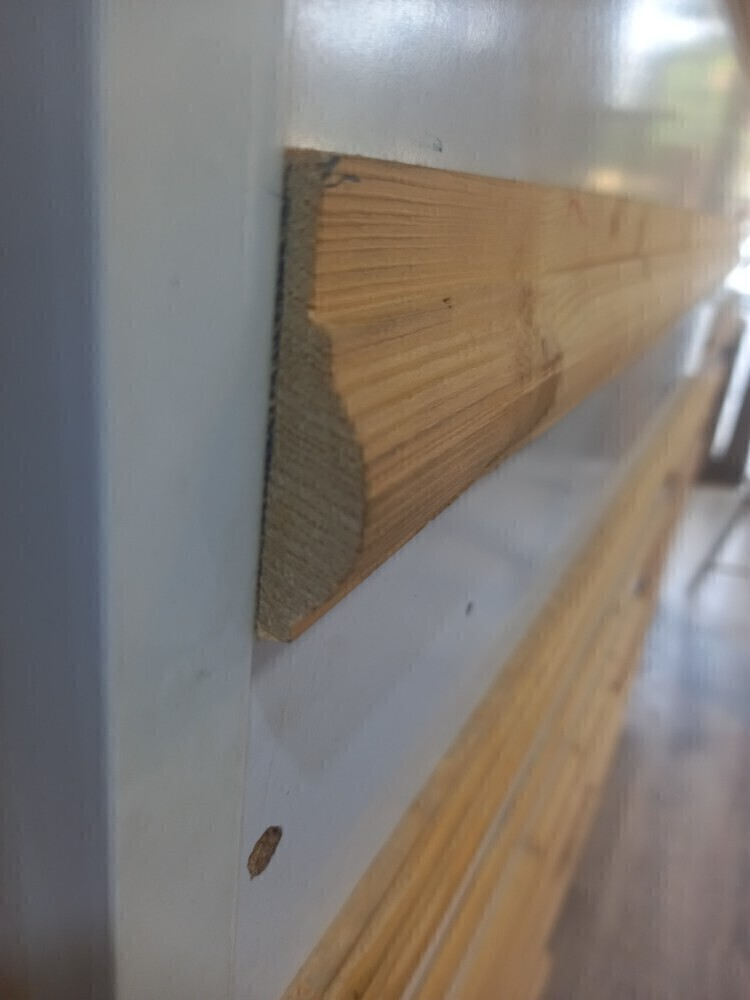 021-284 284 900912 809 3509
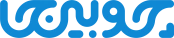 V55
V4
5/5 cm
4 cm
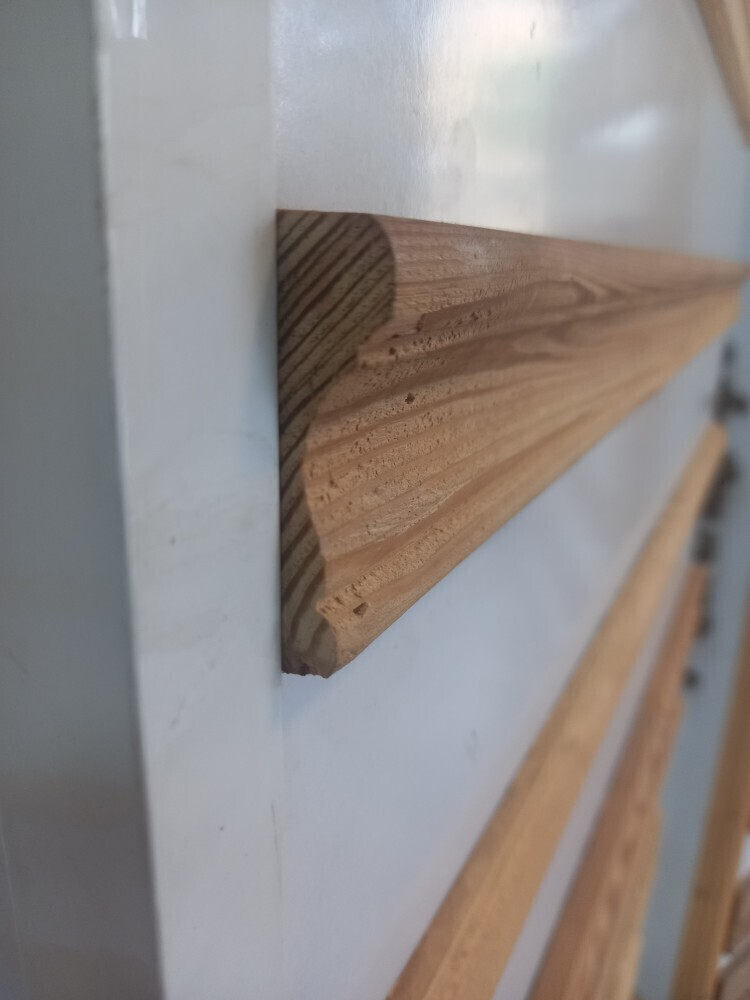 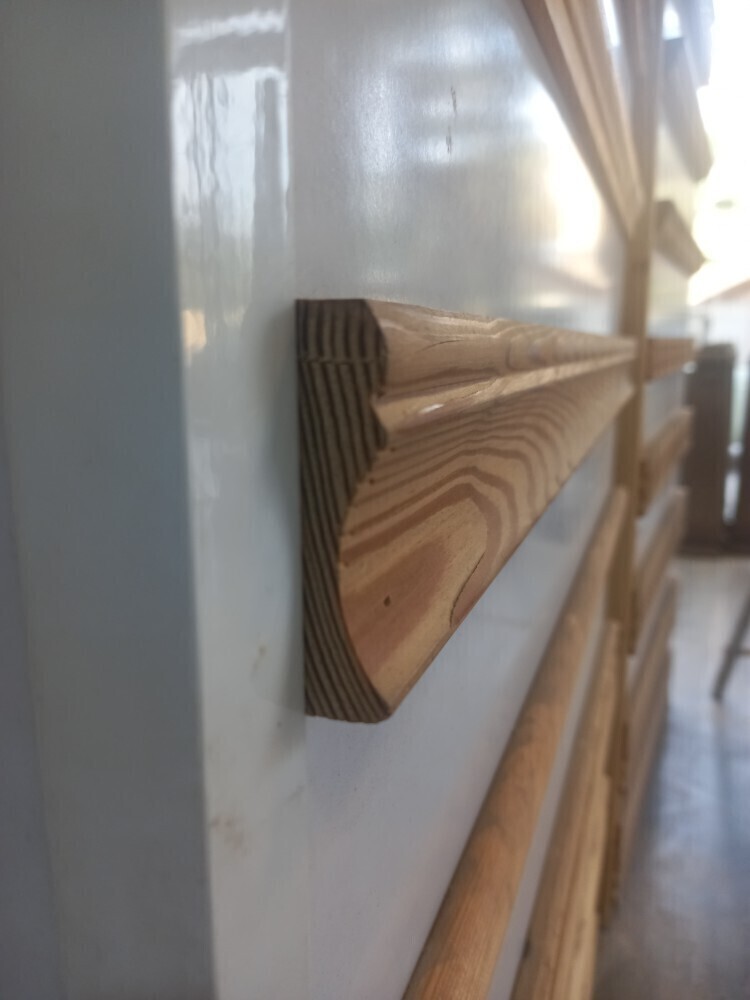 V55-1
V6
5/5 cm
6 cm
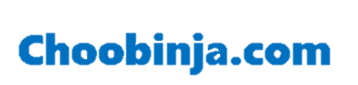 ابزار منبت
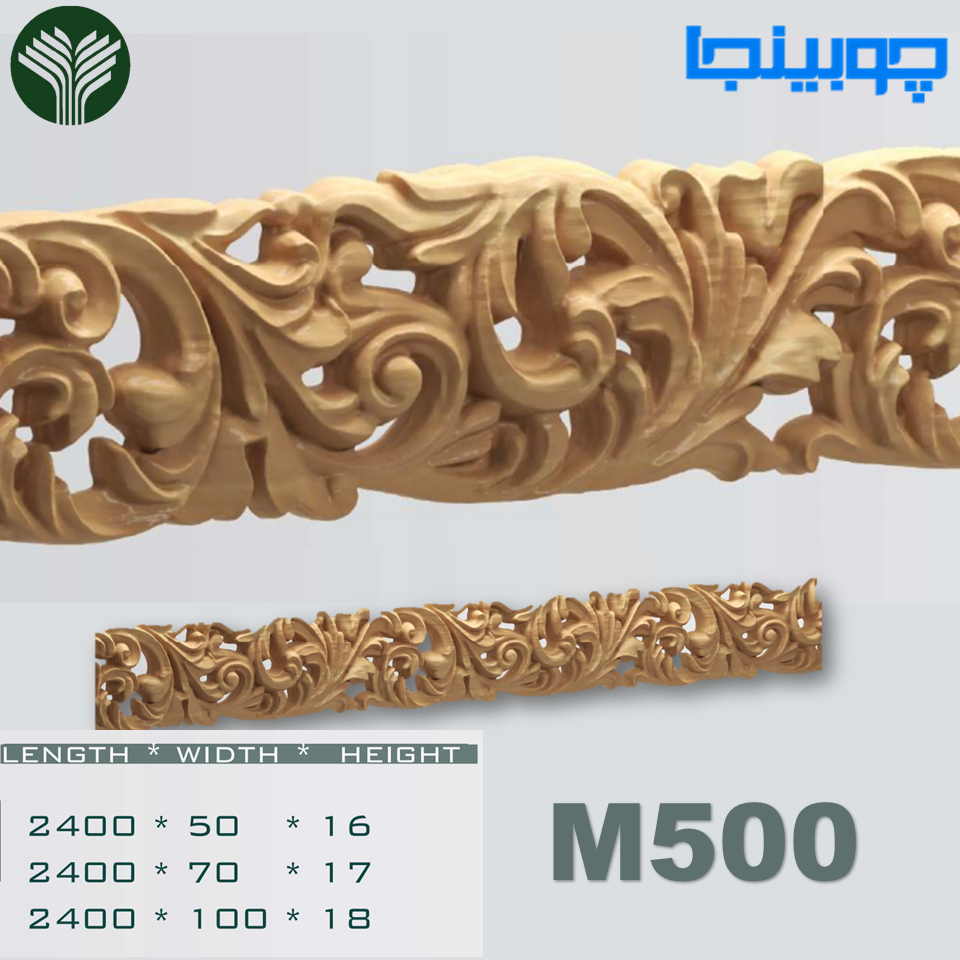 021-284 284 900912 809 3509
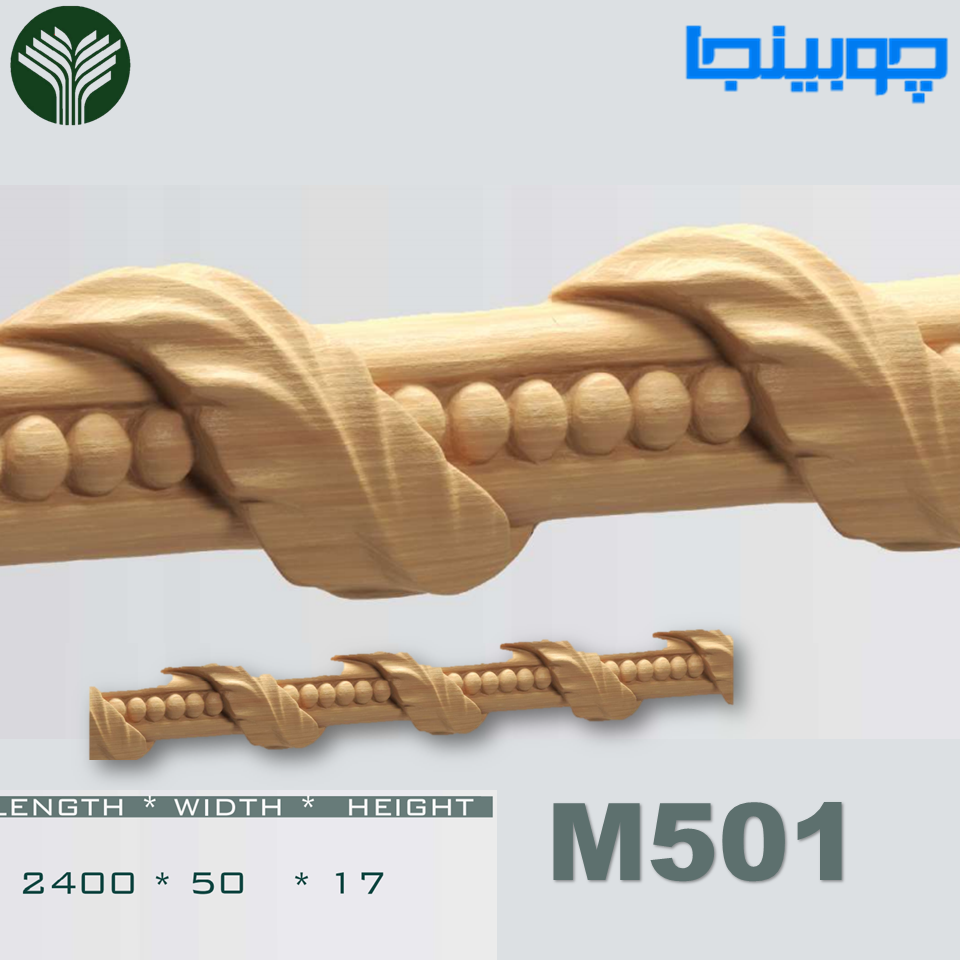 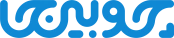 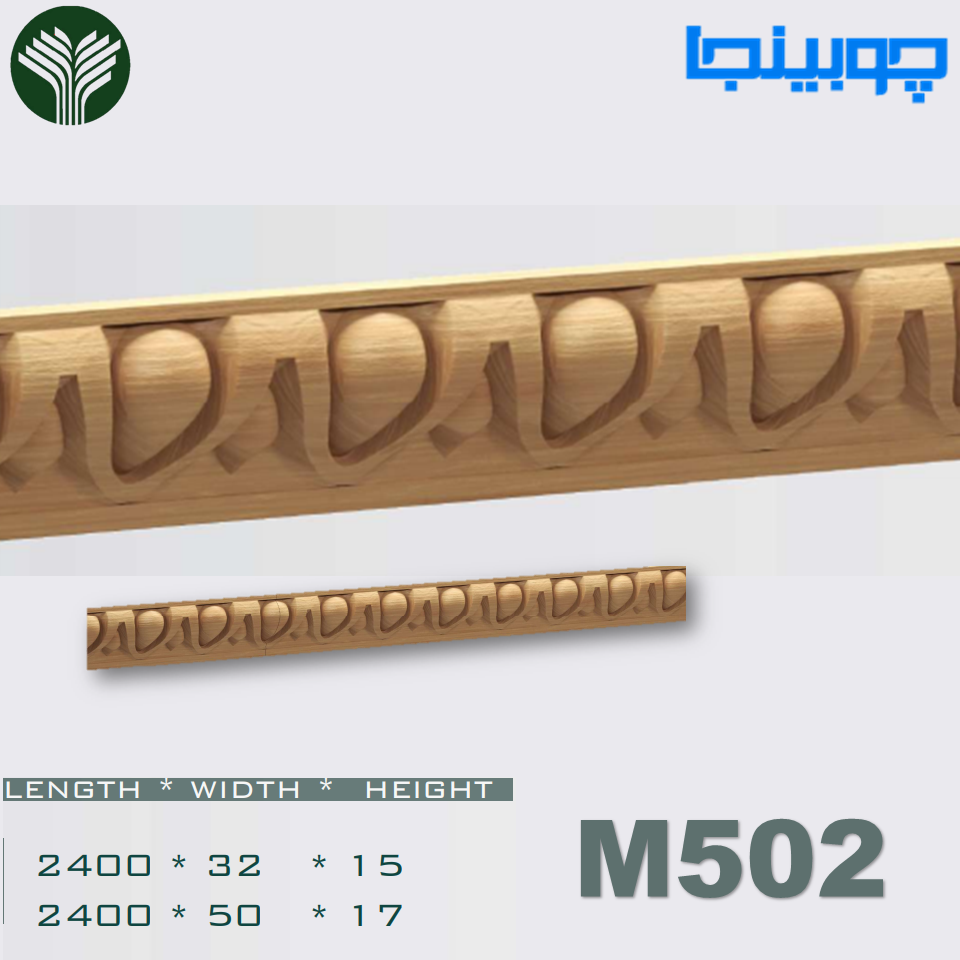 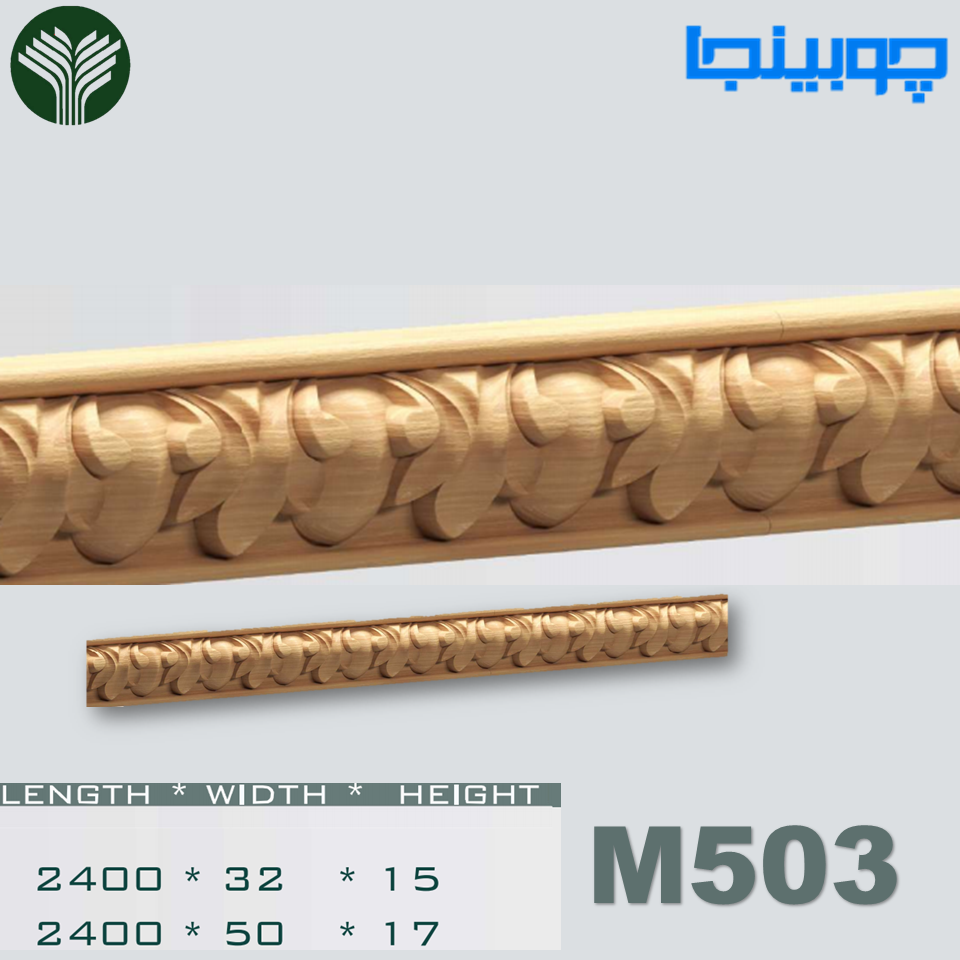 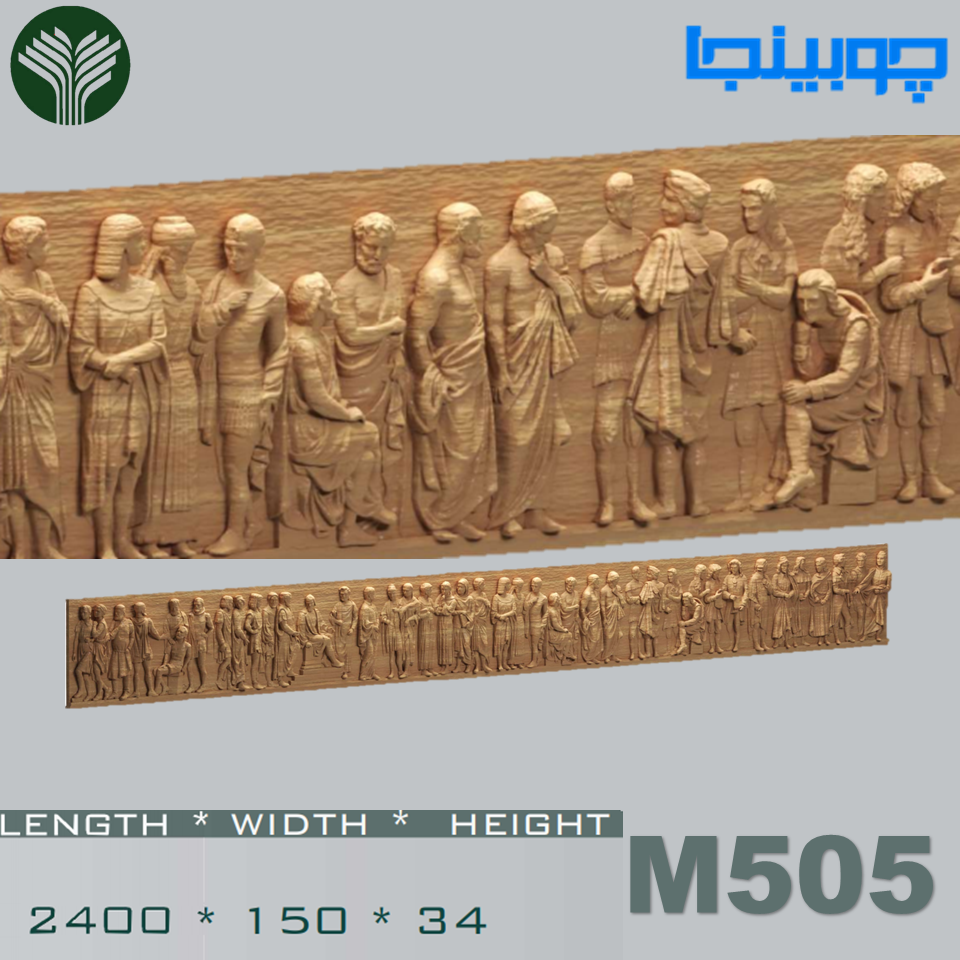 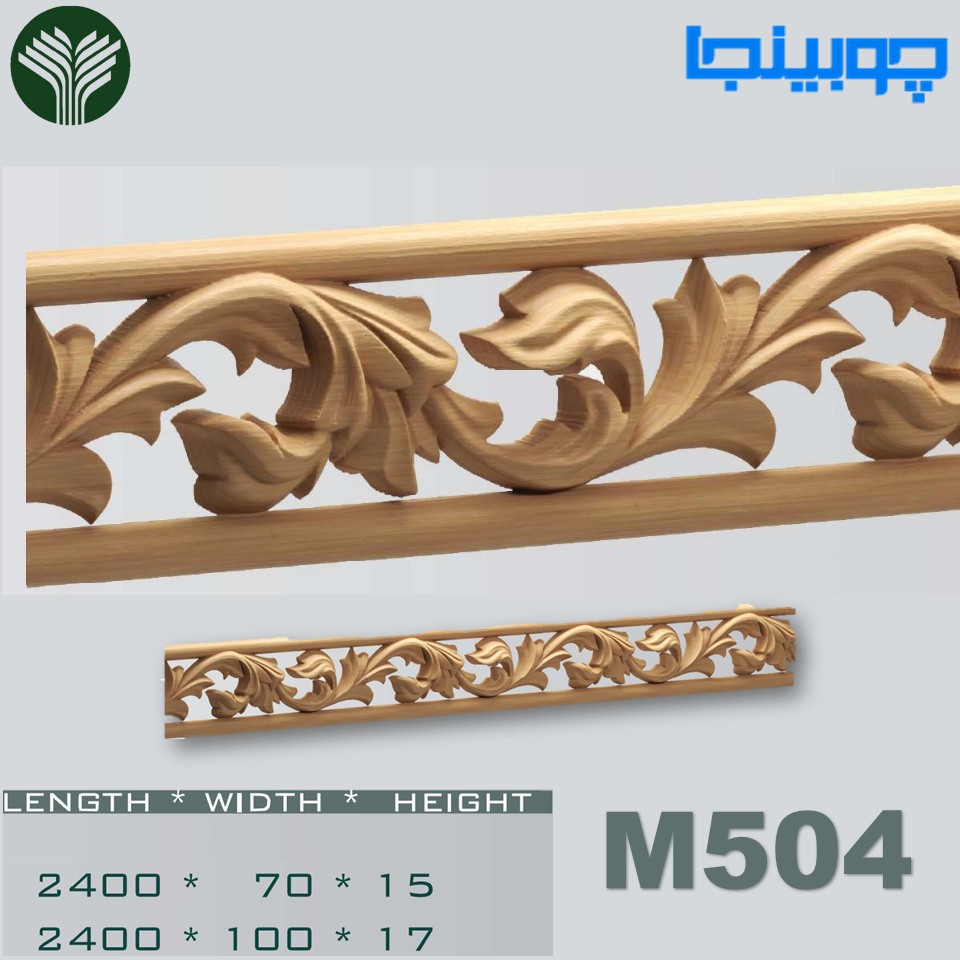 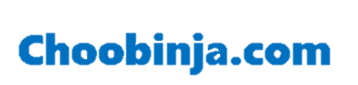 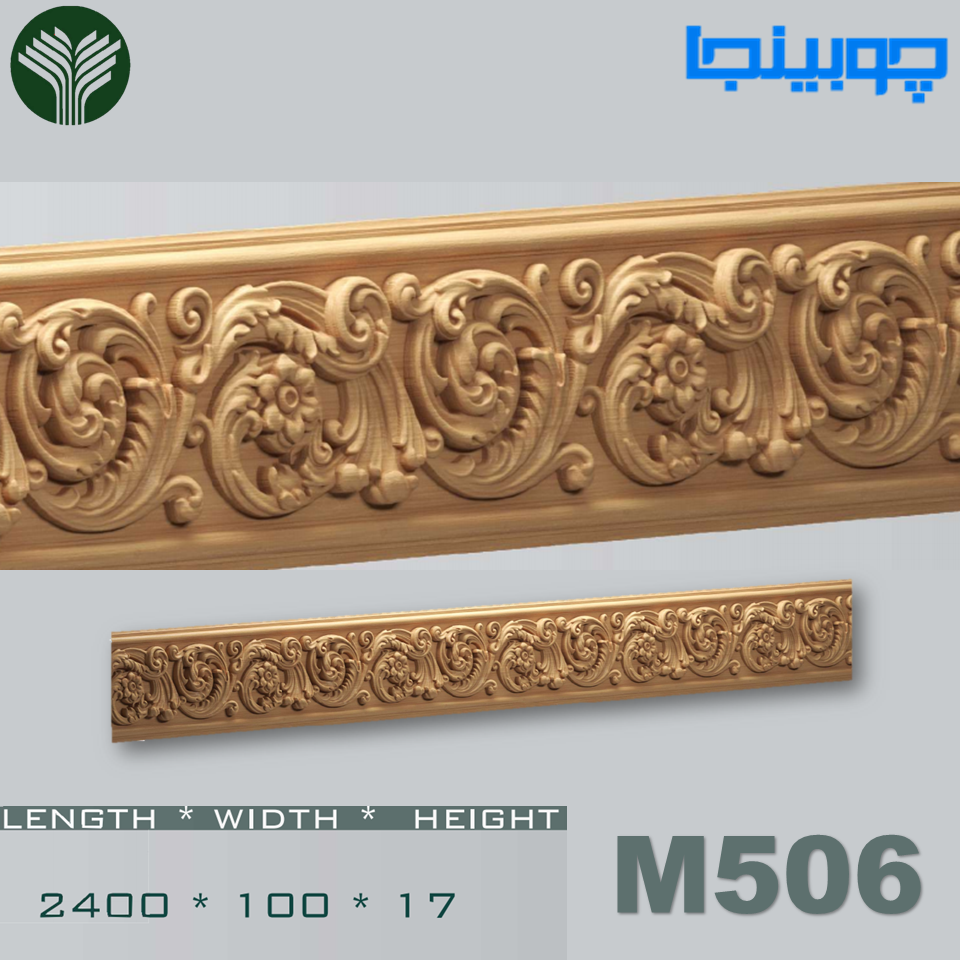 021-284 284 900912 809 3509
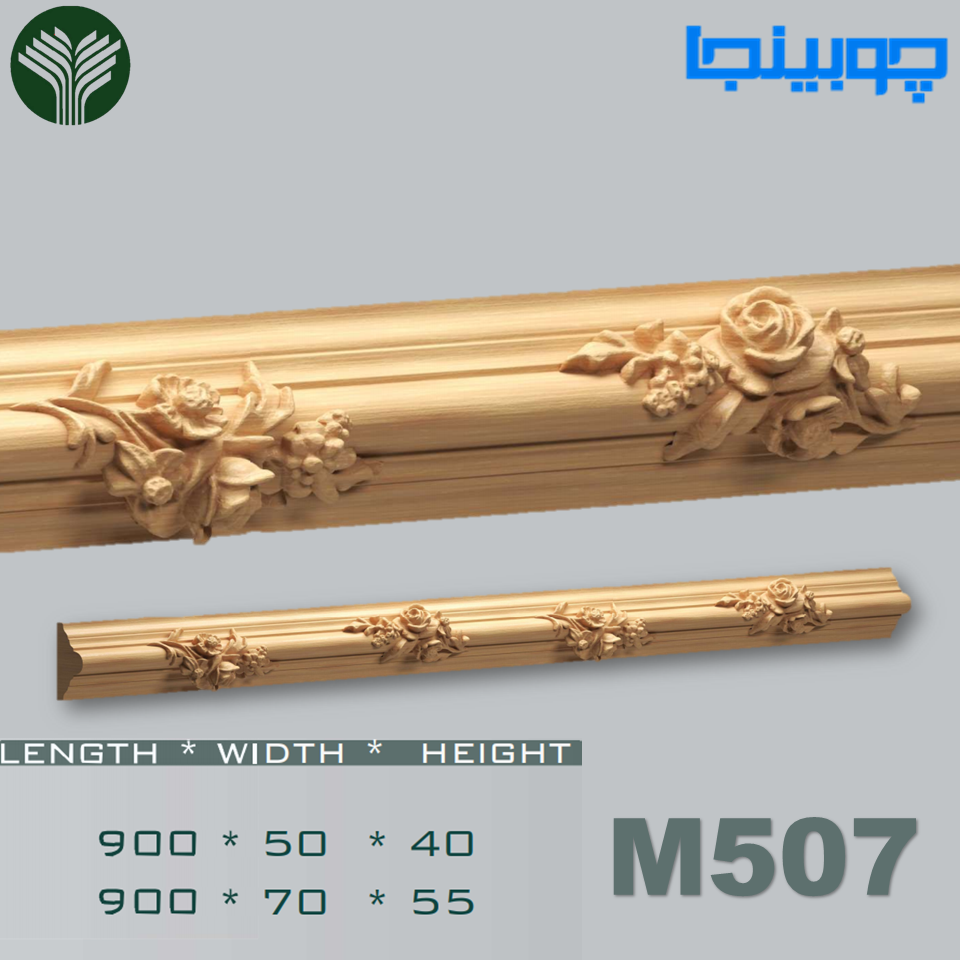 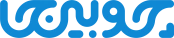 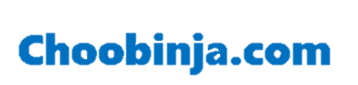 تاج چوبیییییییییییییی
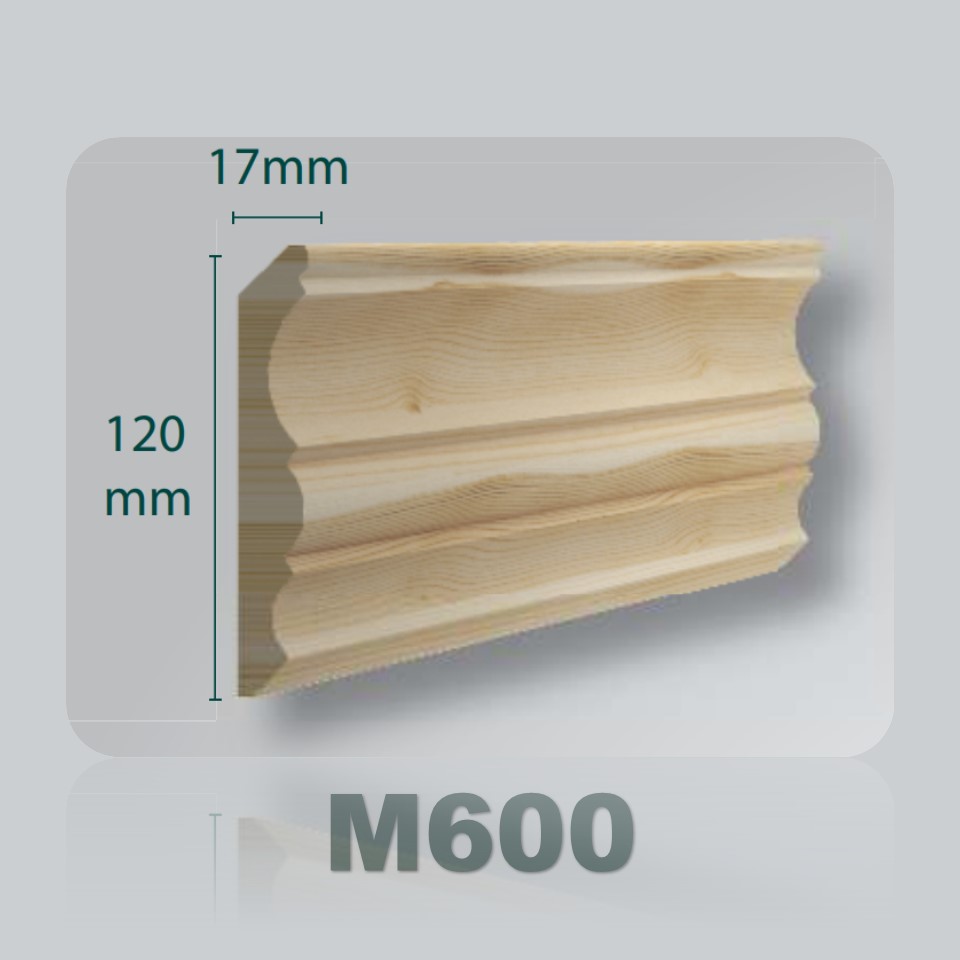 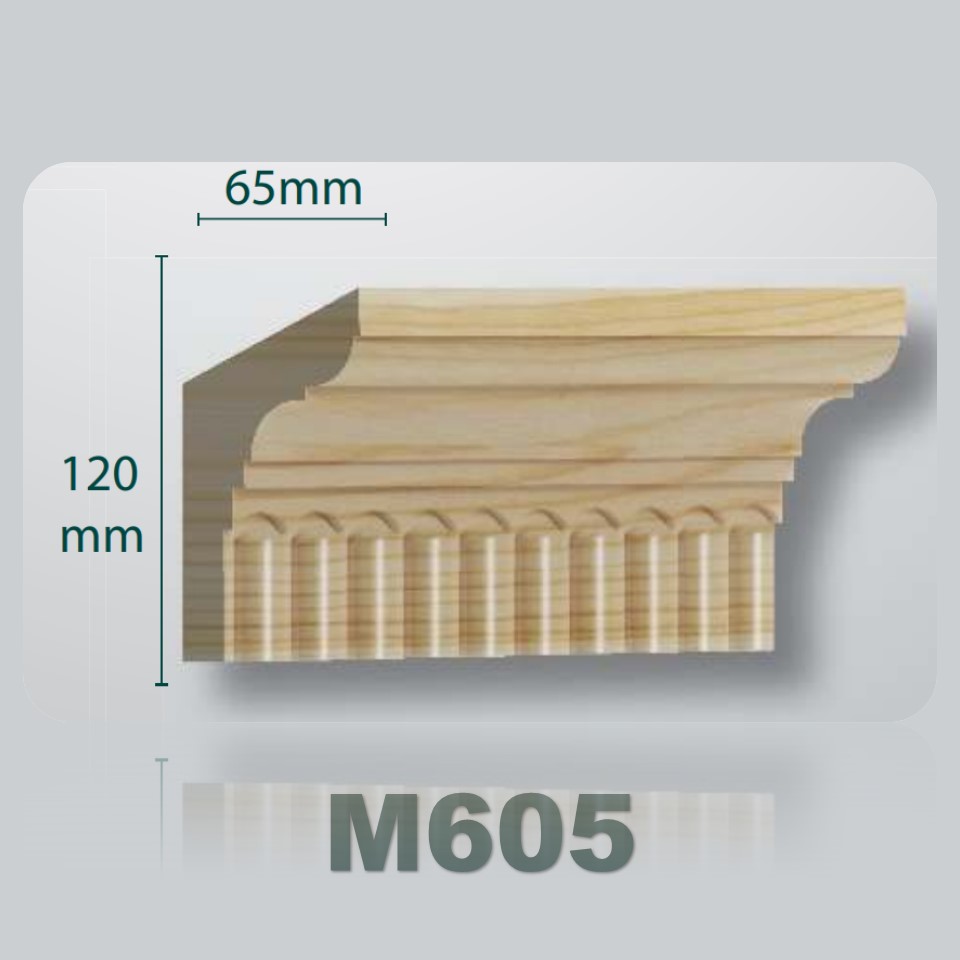 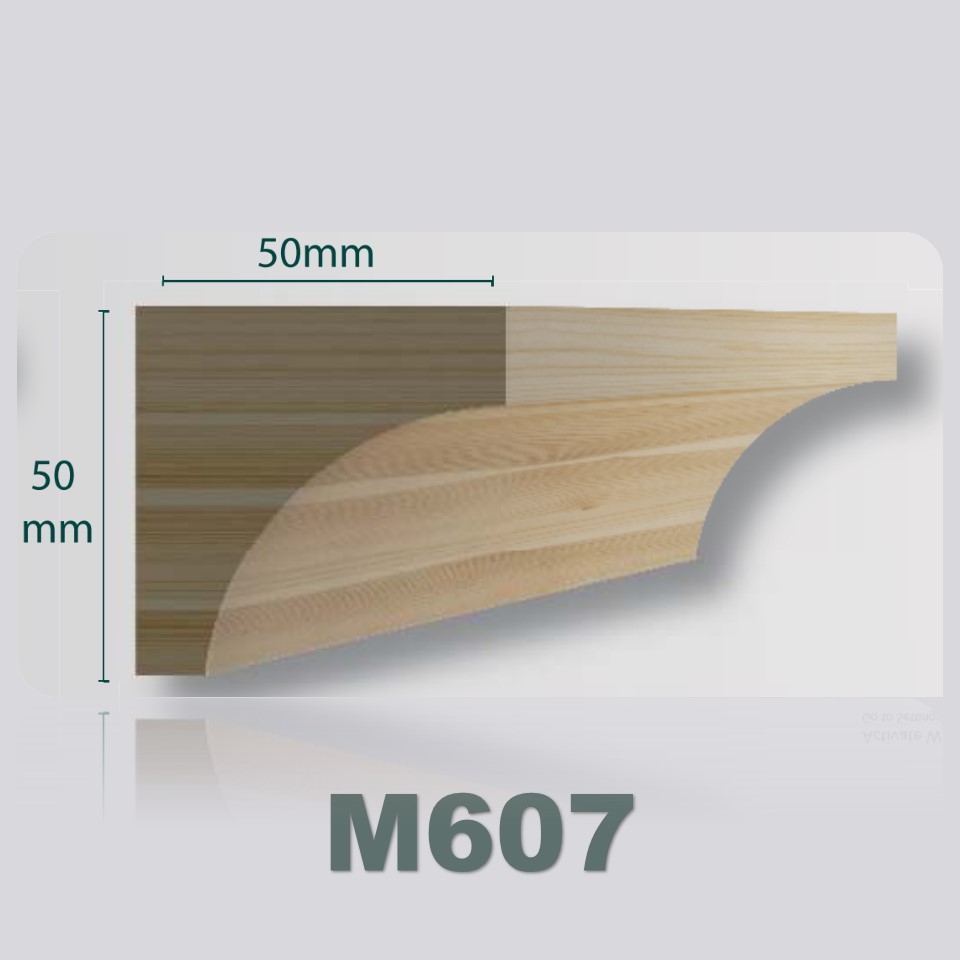 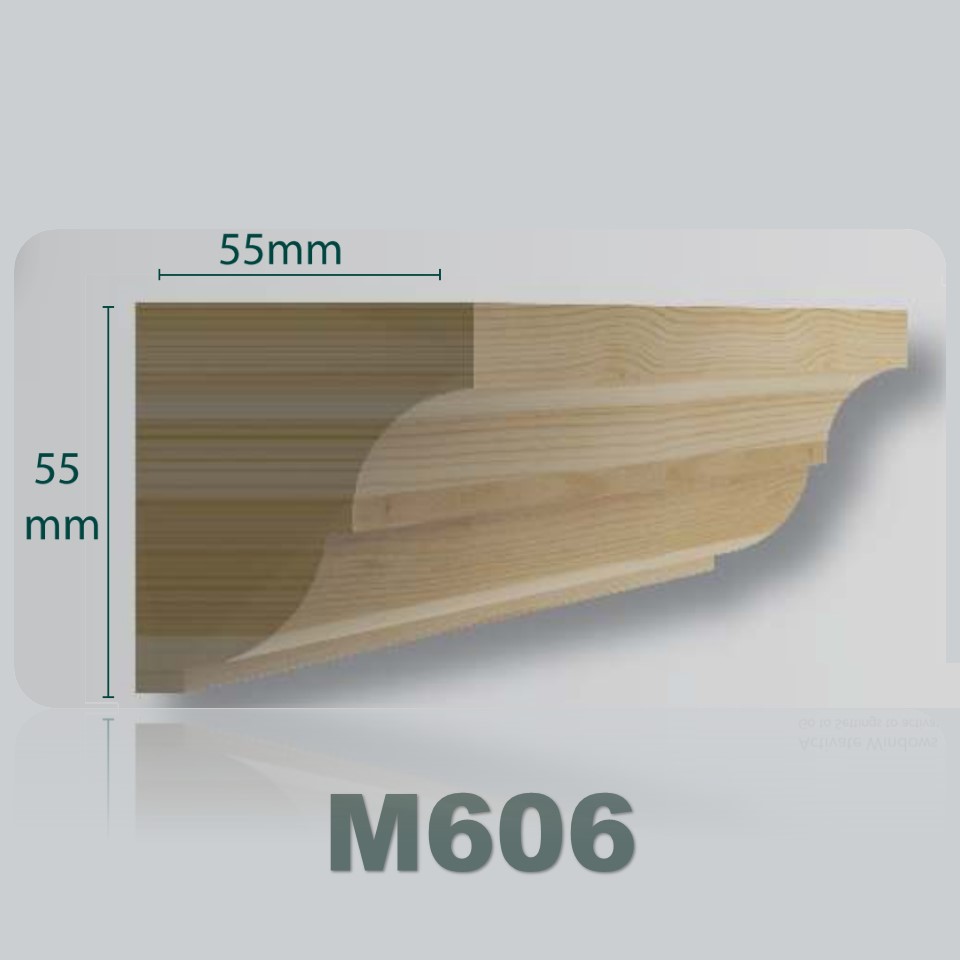 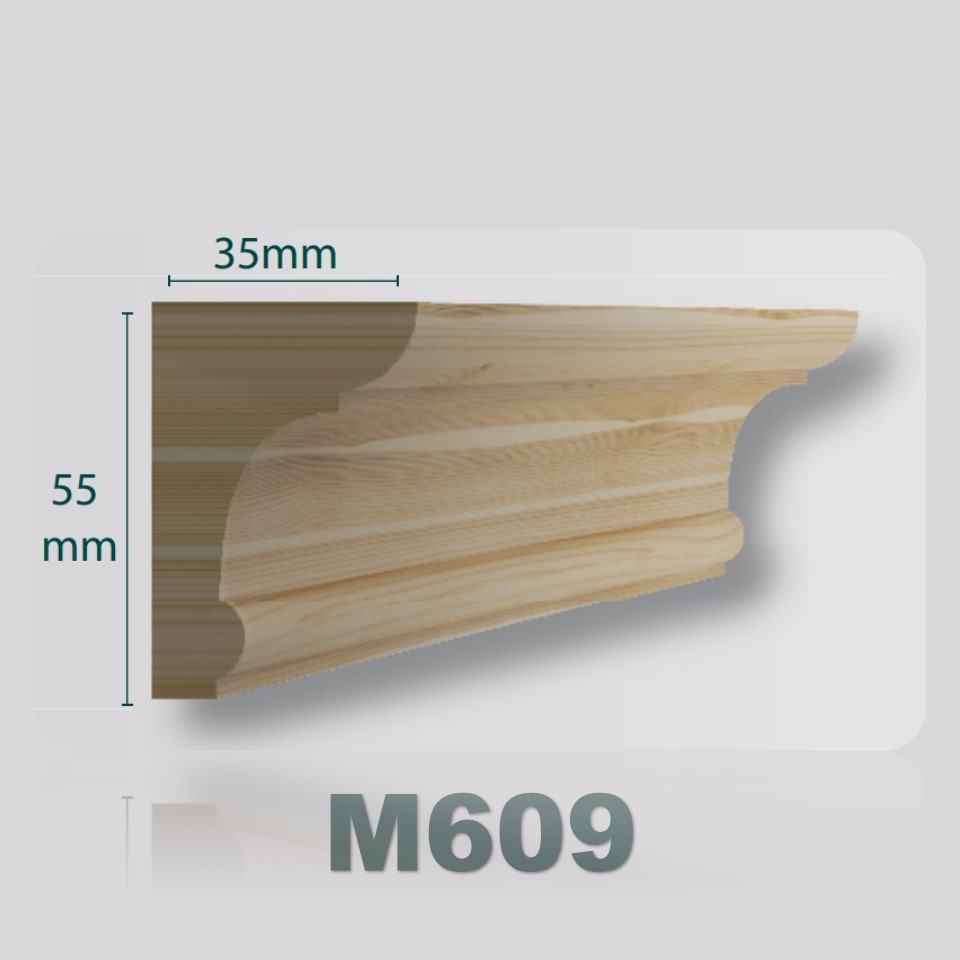 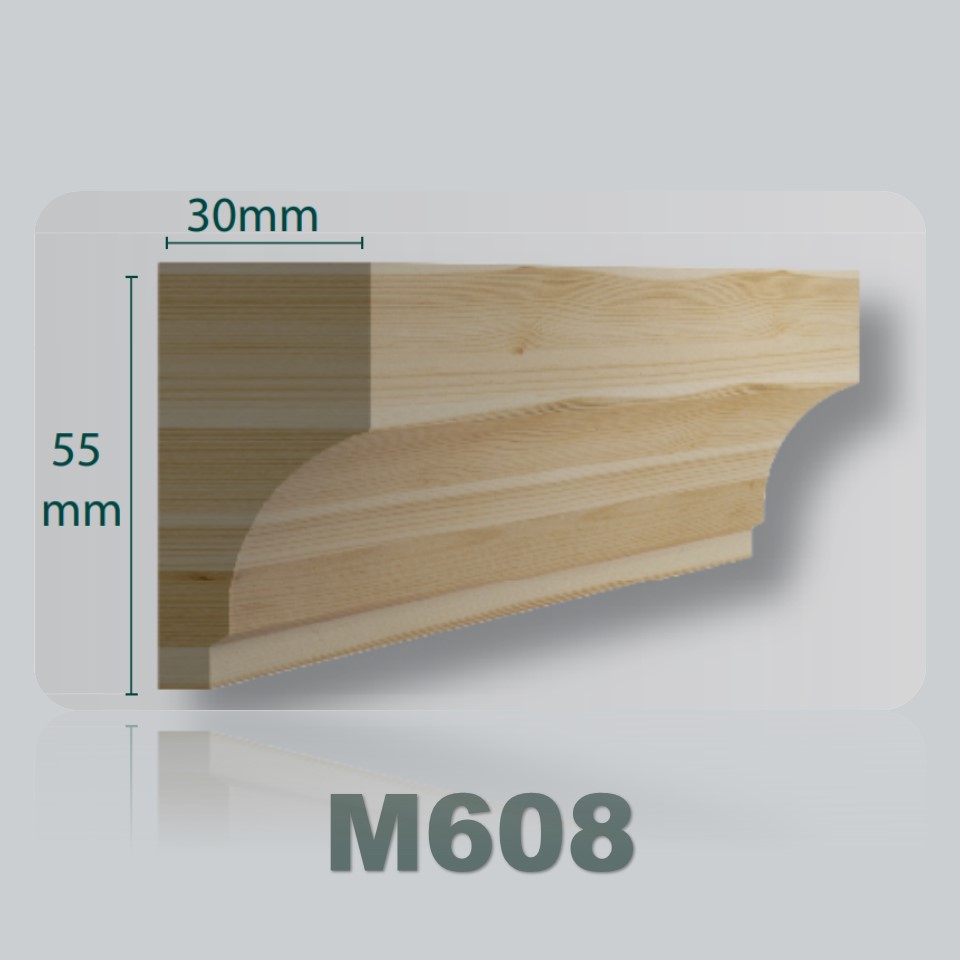 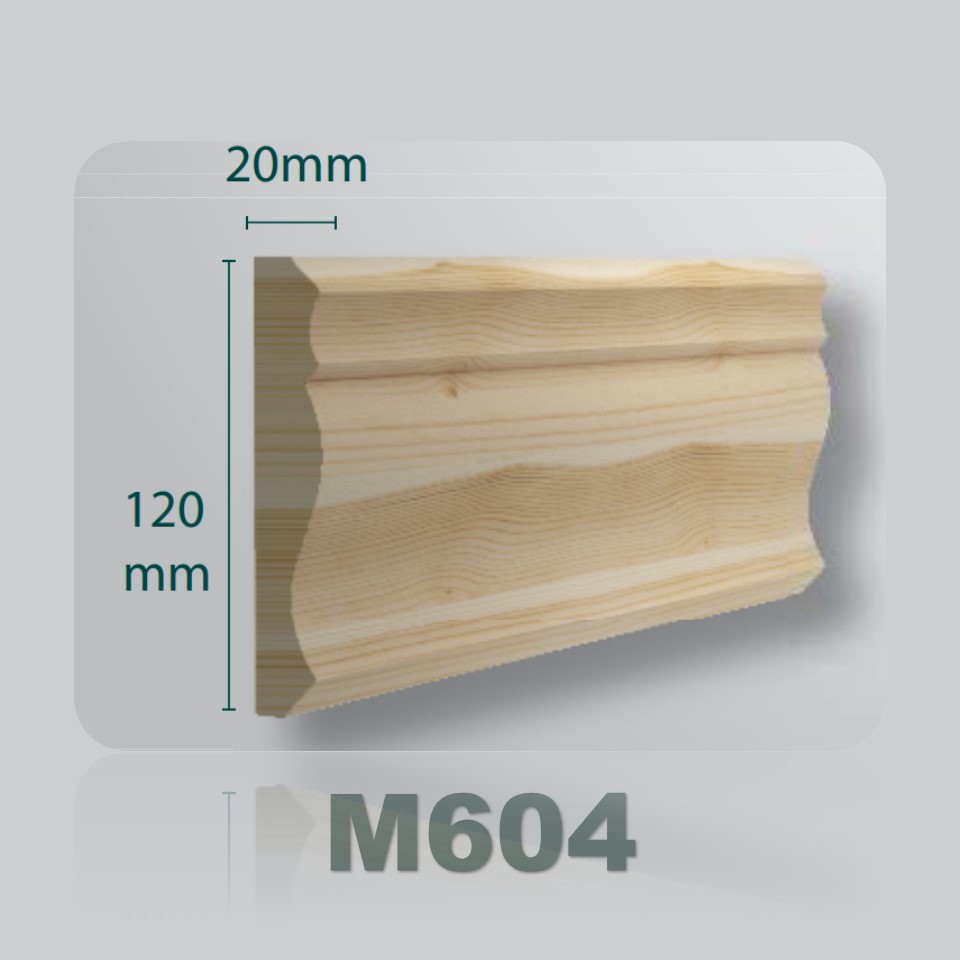 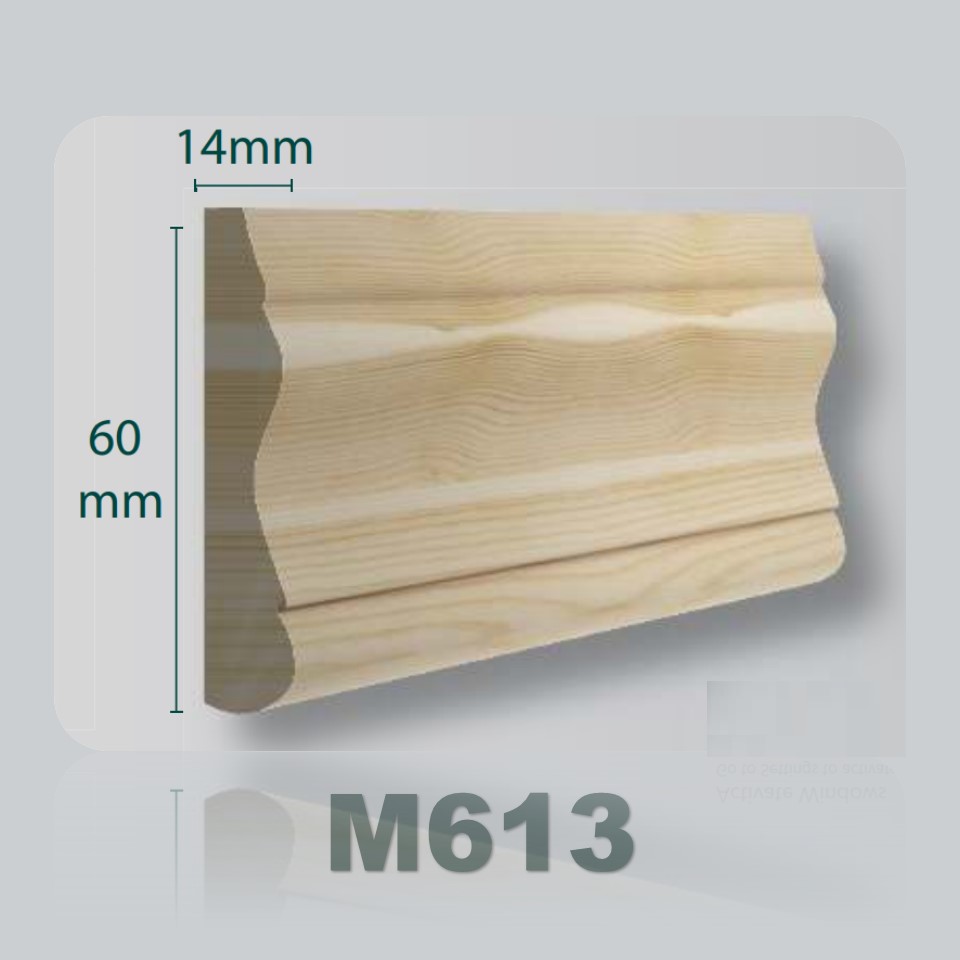 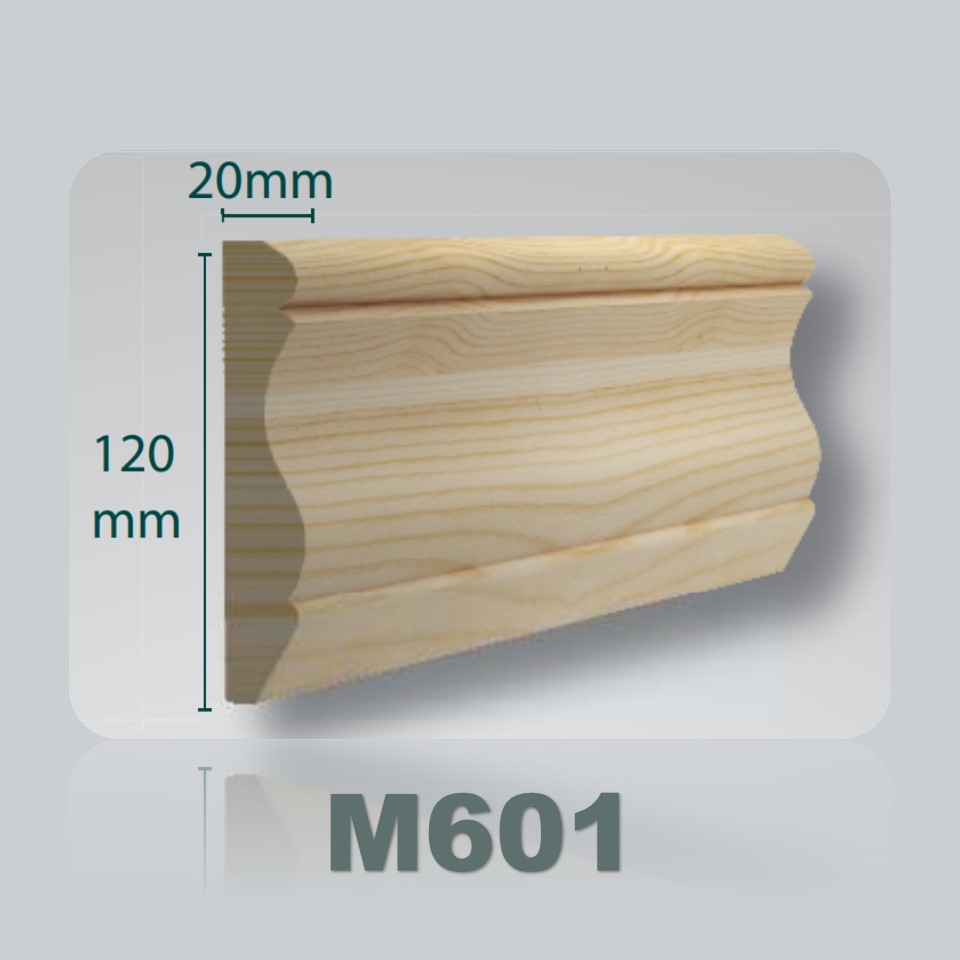 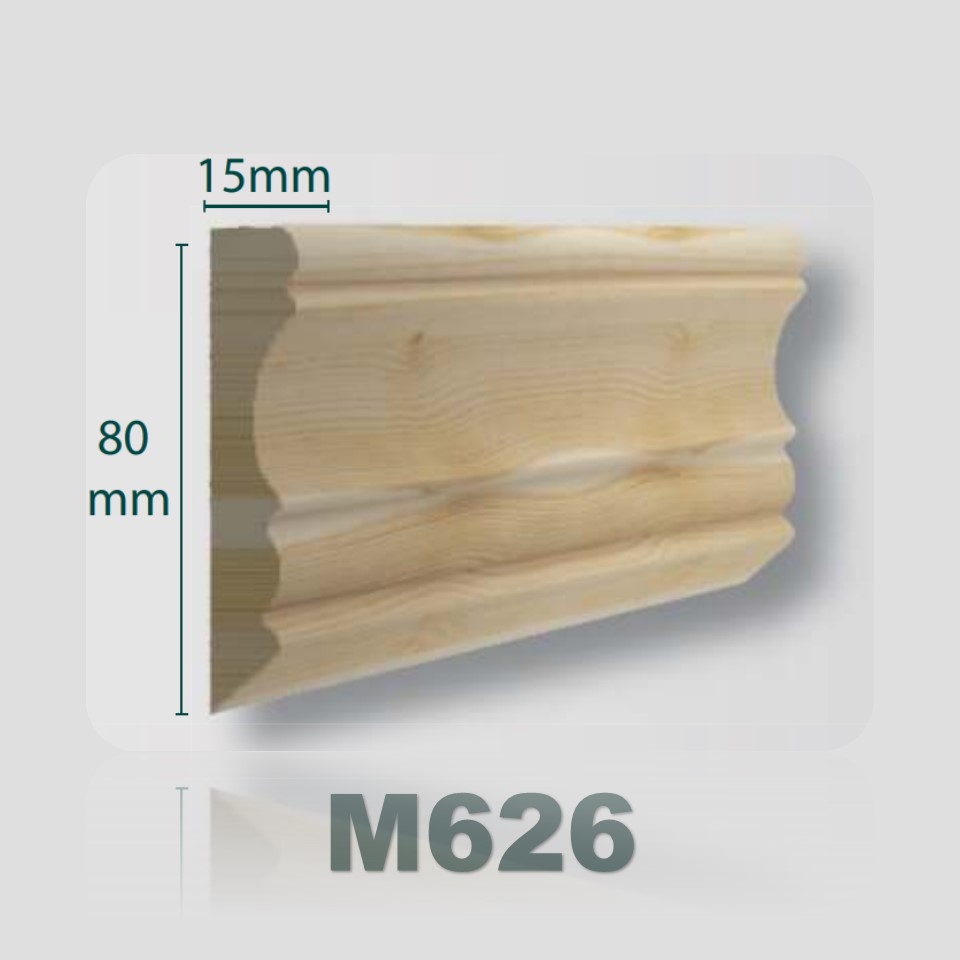 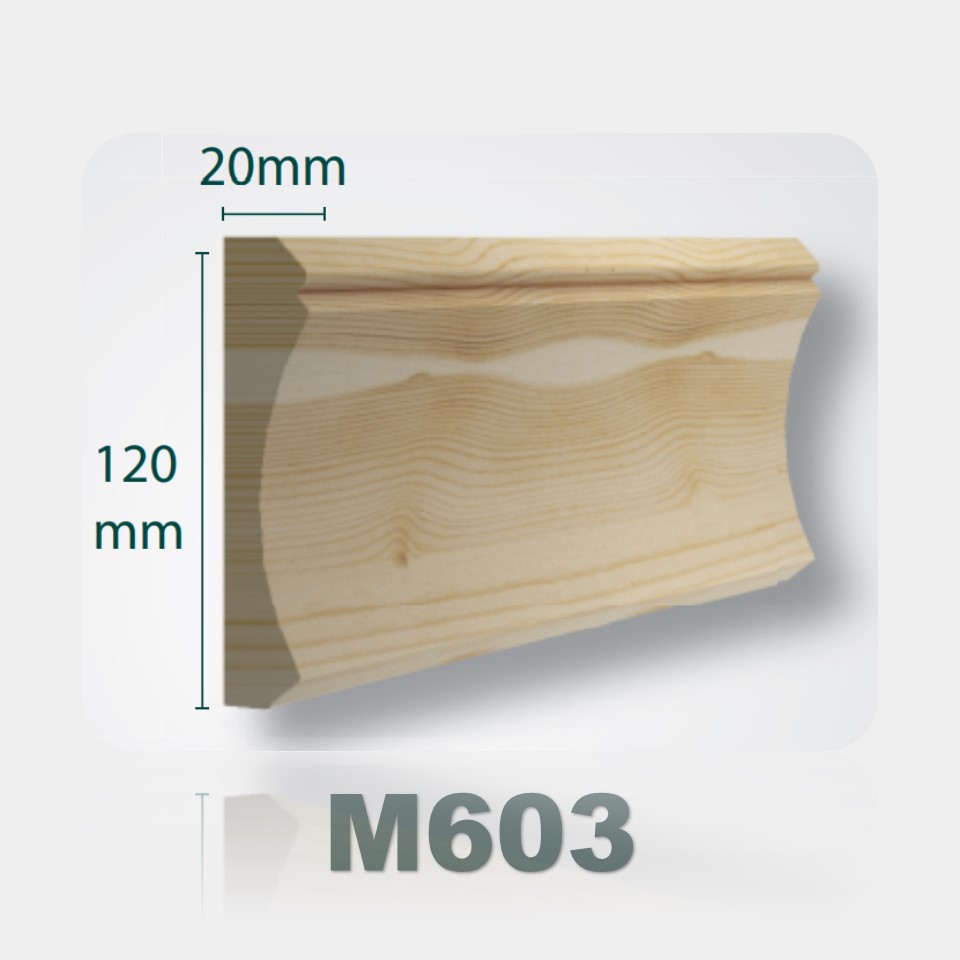 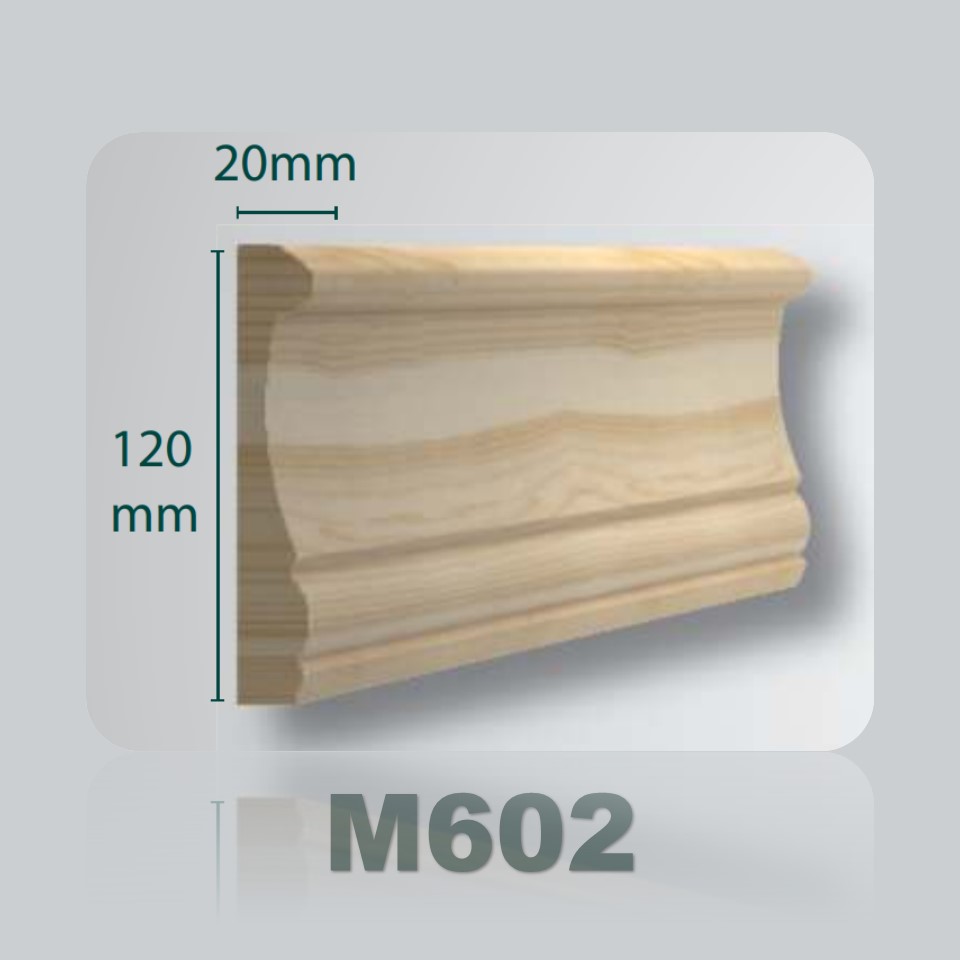 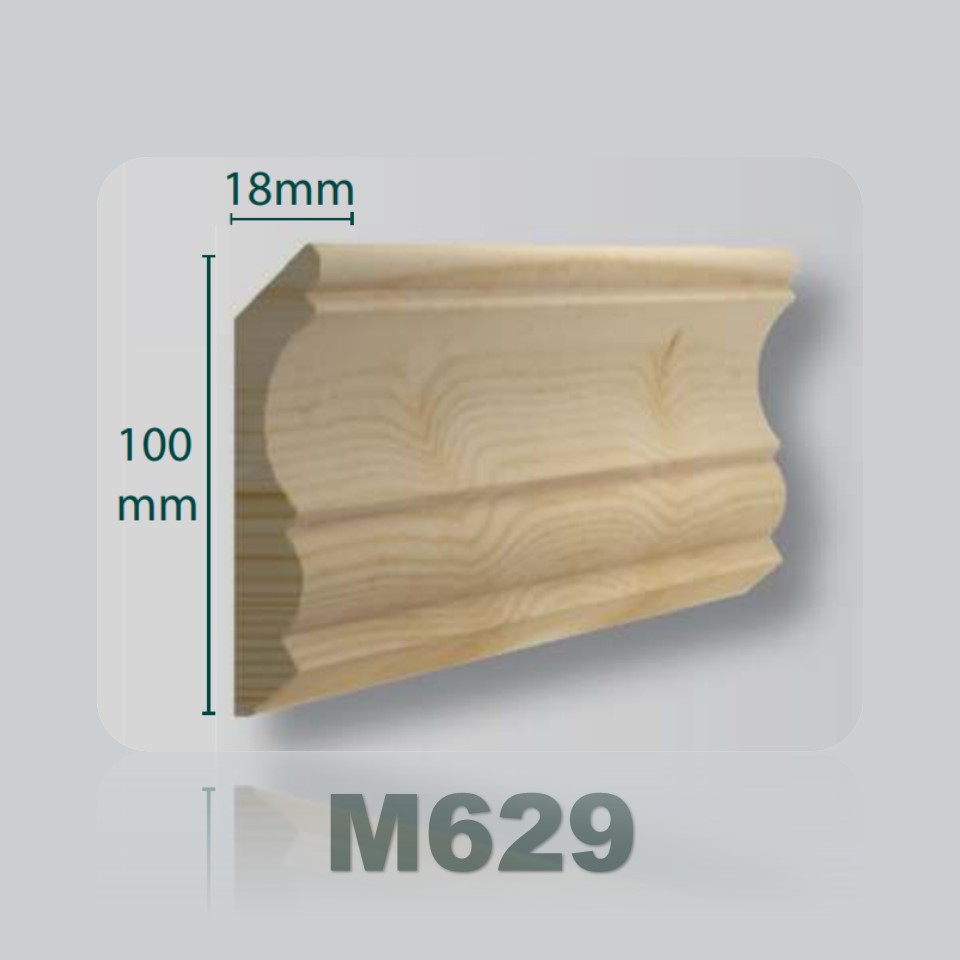 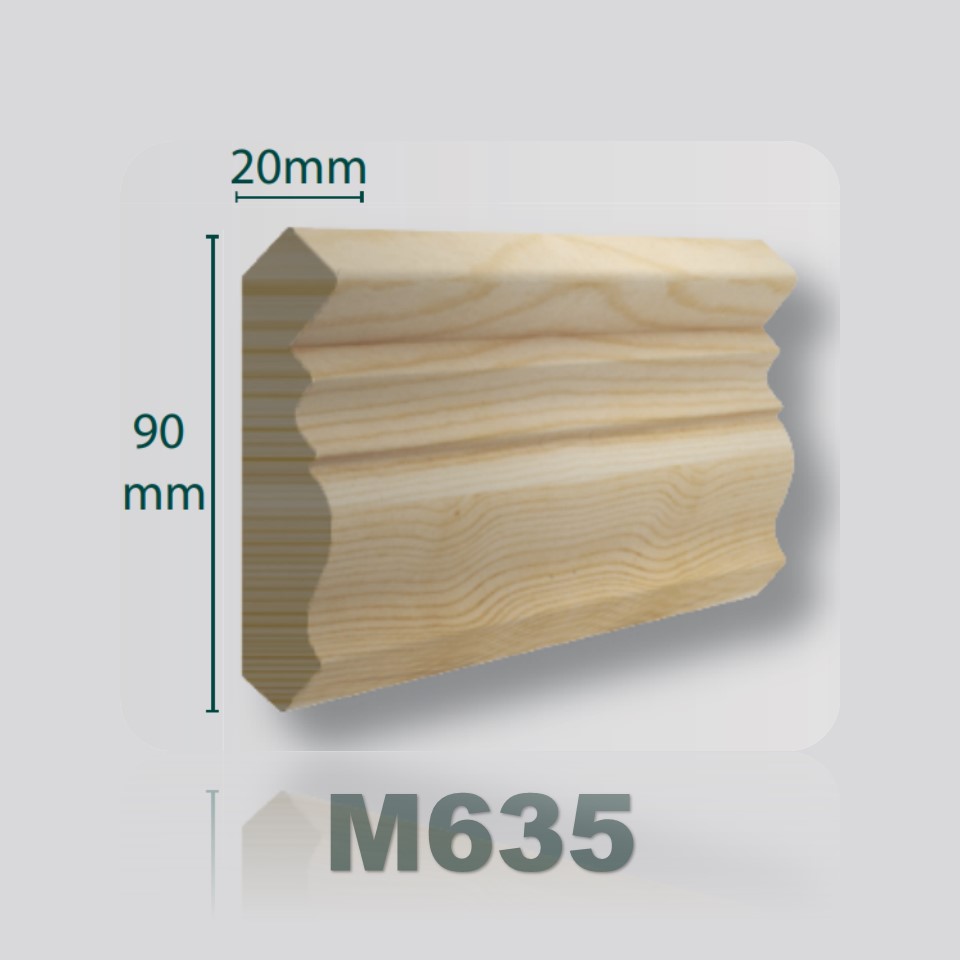 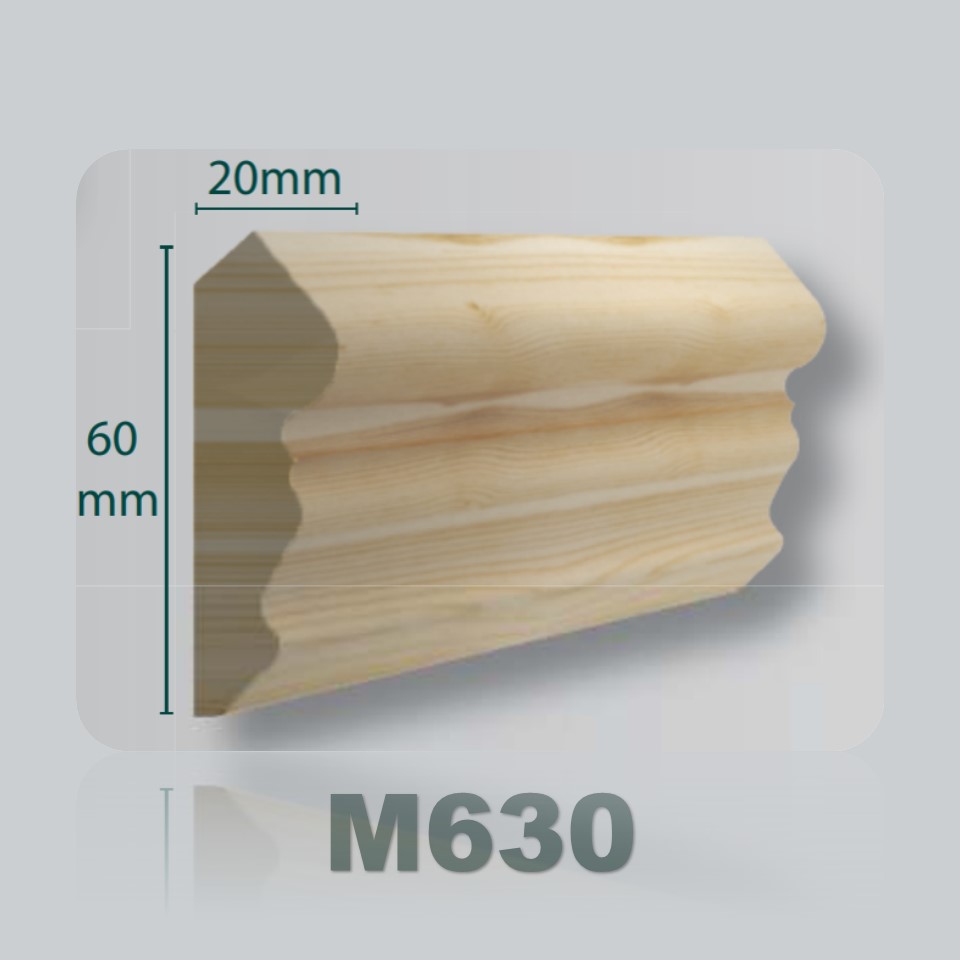 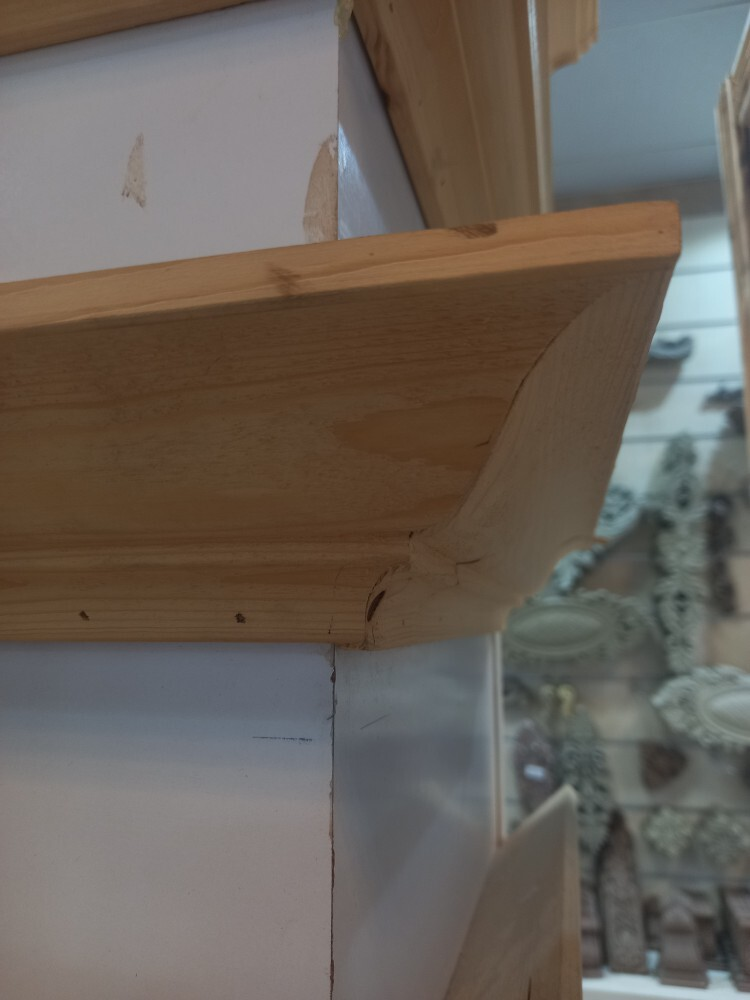 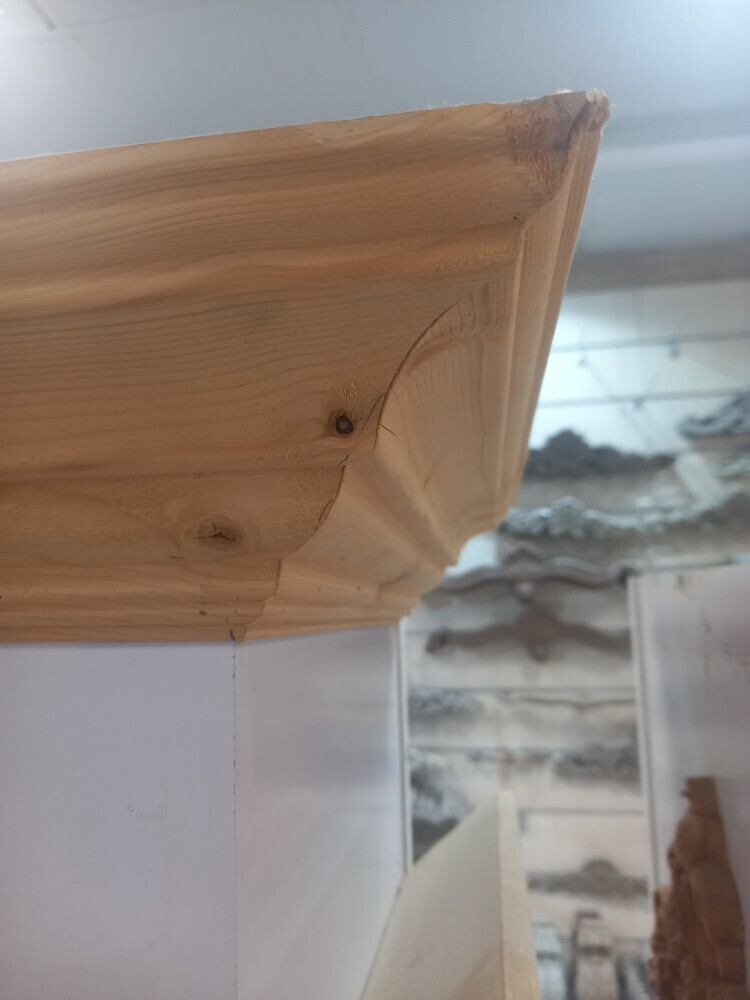 021-284 284 900912 809 3509
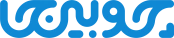 V14
V105-1
14 cm
10/5 cm
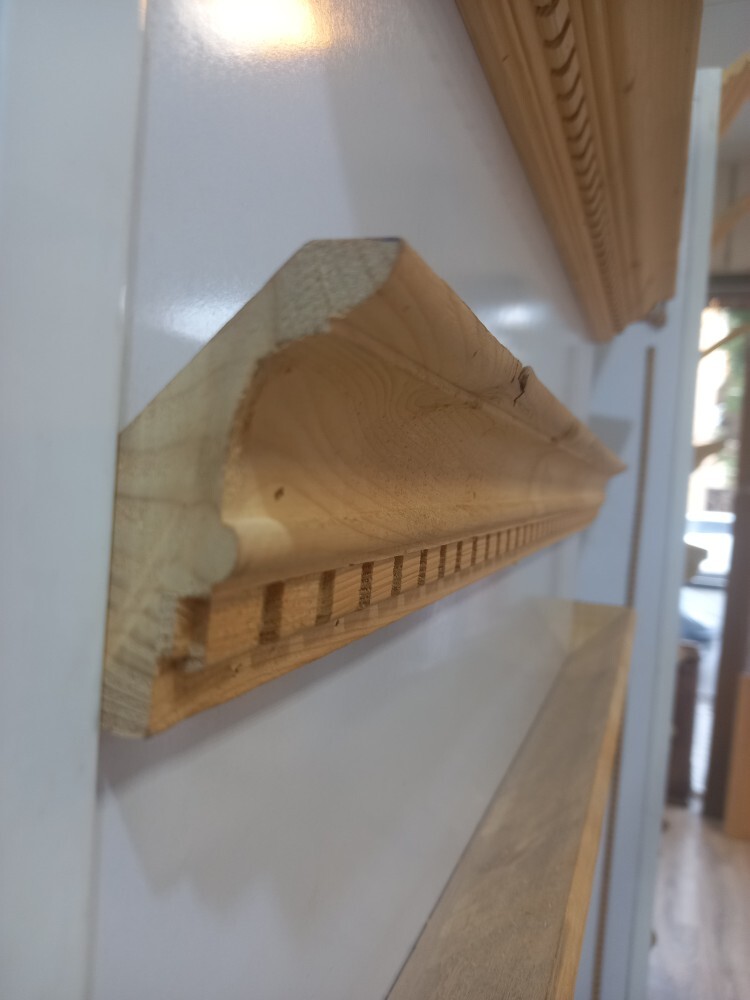 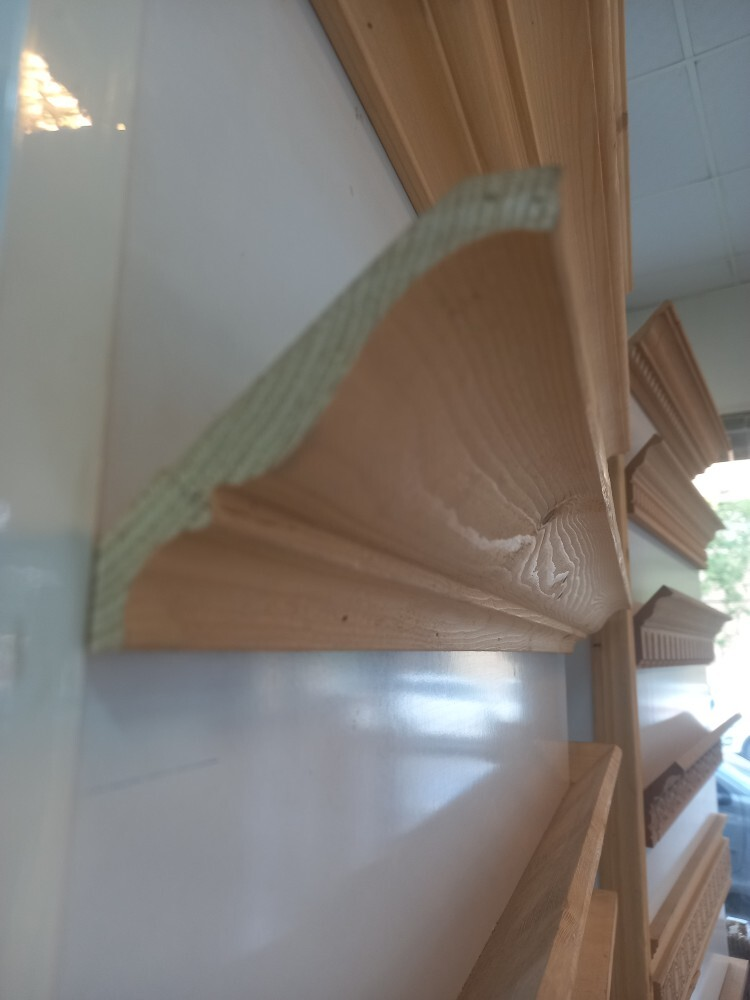 V8-1
V105
8 cm
10/5 cm
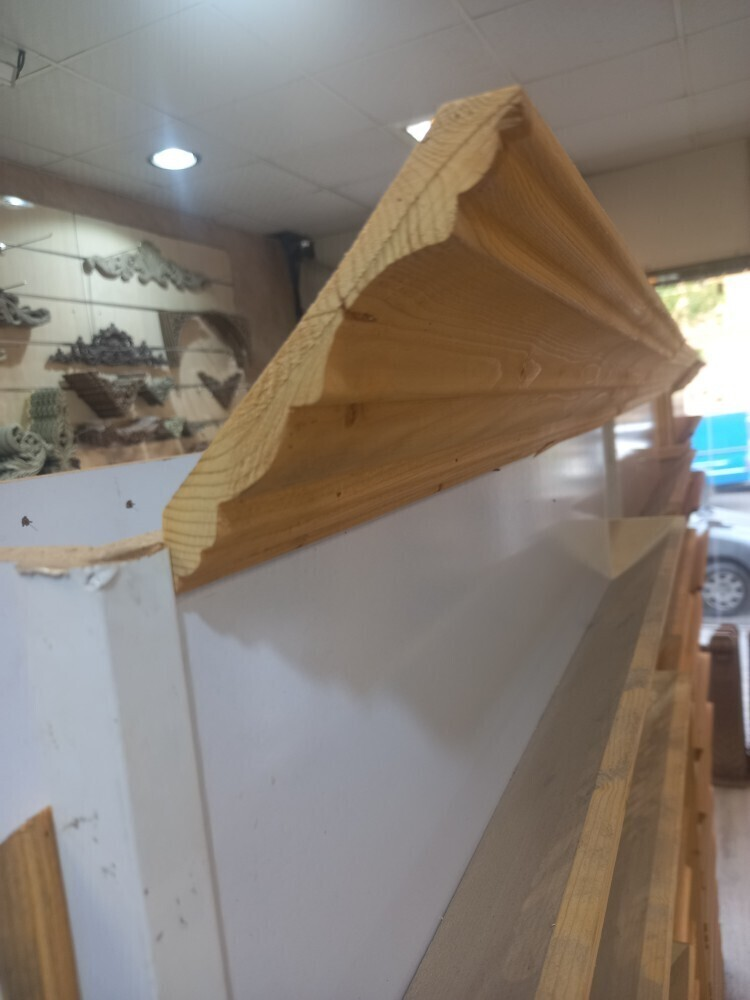 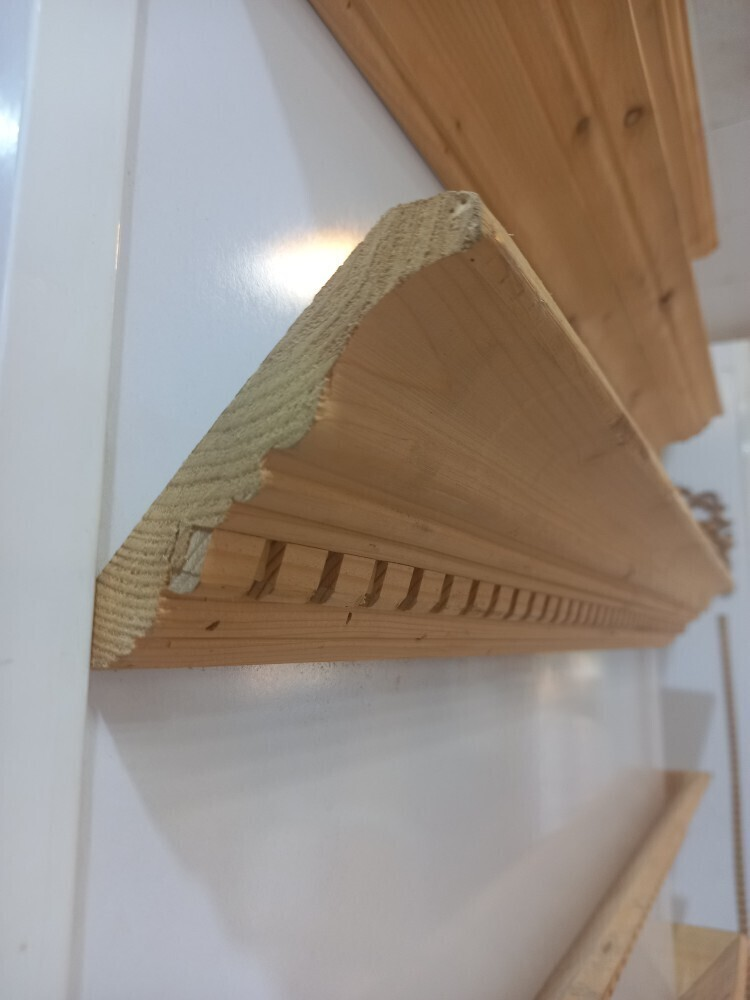 V12-3
V14-1
12 cm
14 cm
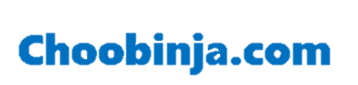 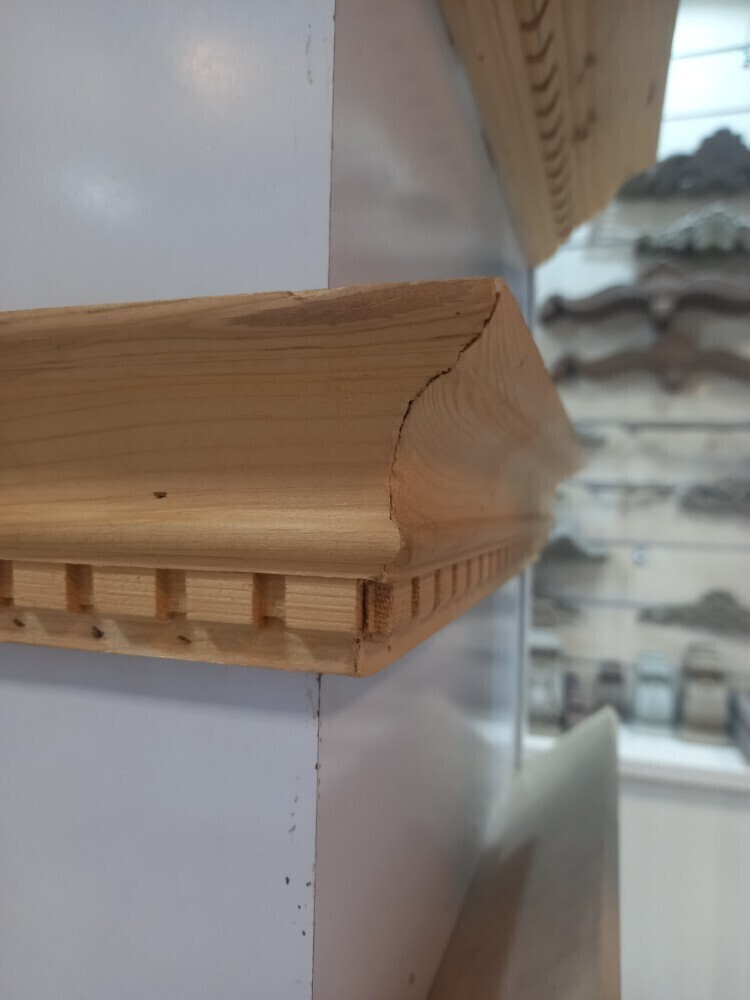 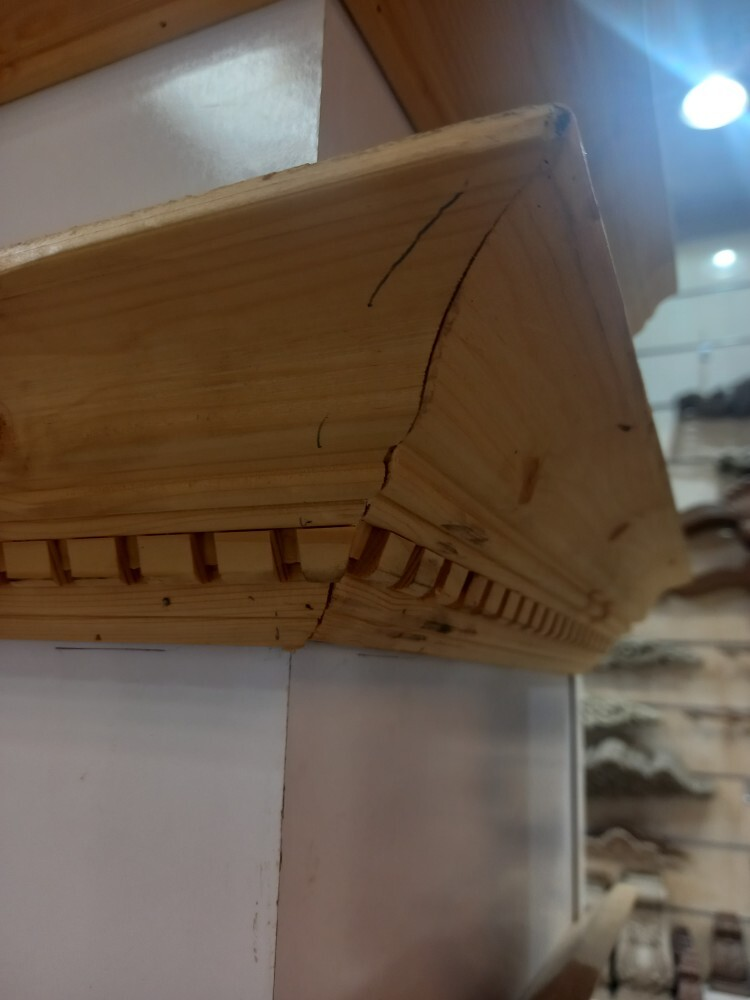 V8-3
V12-5
8 cm
12 cm
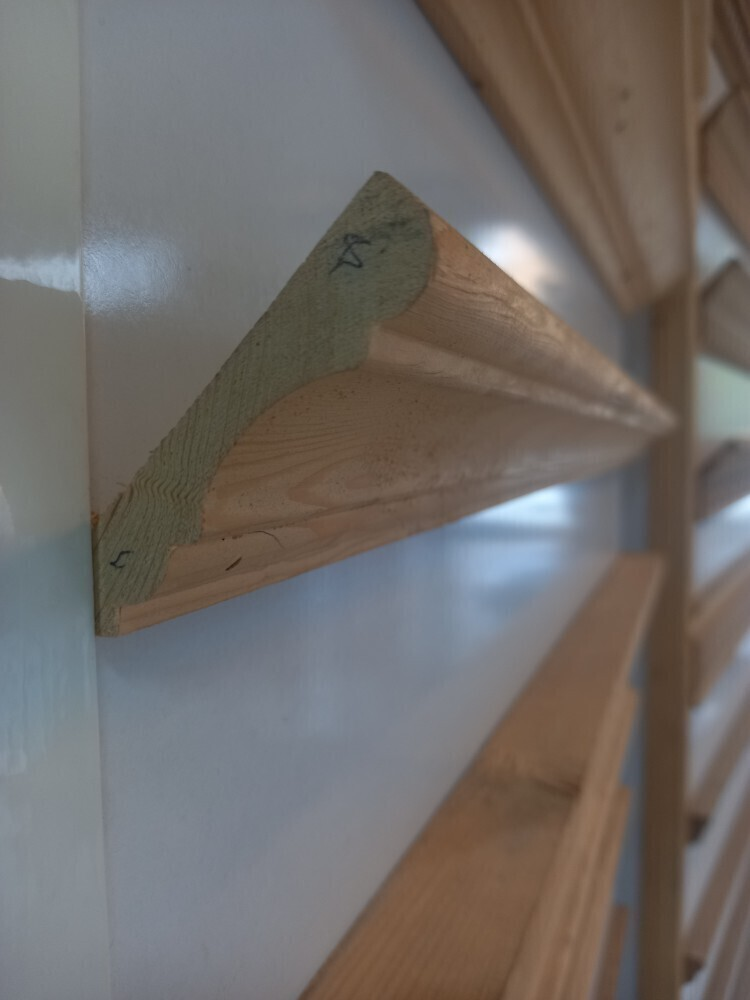 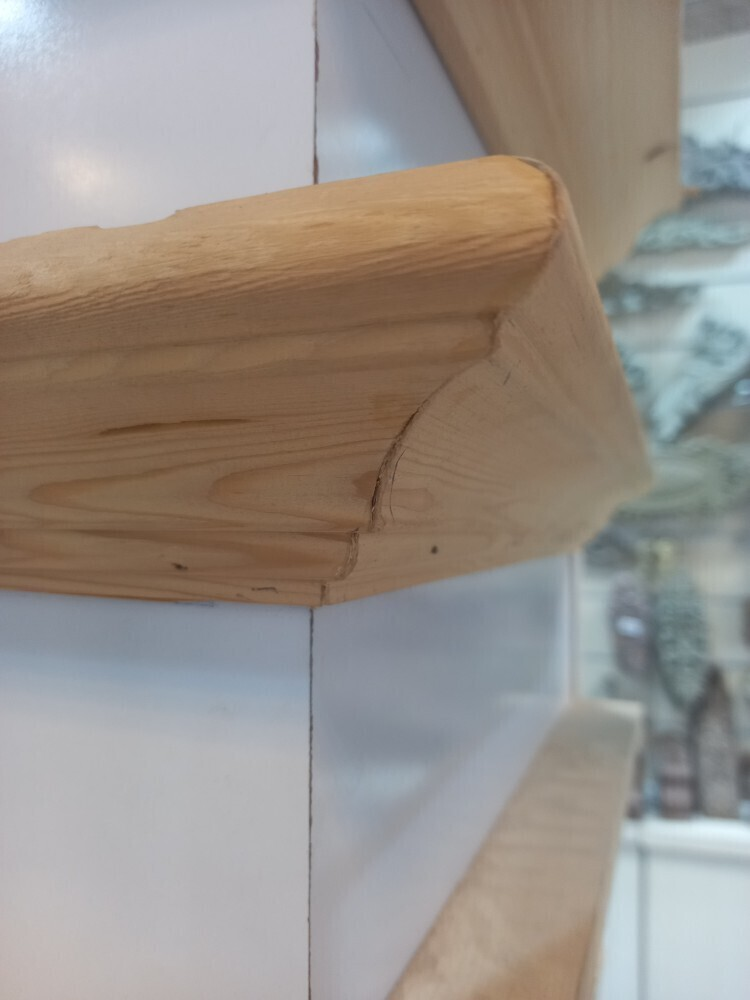 V8-2
V8
8 cm
8 cm
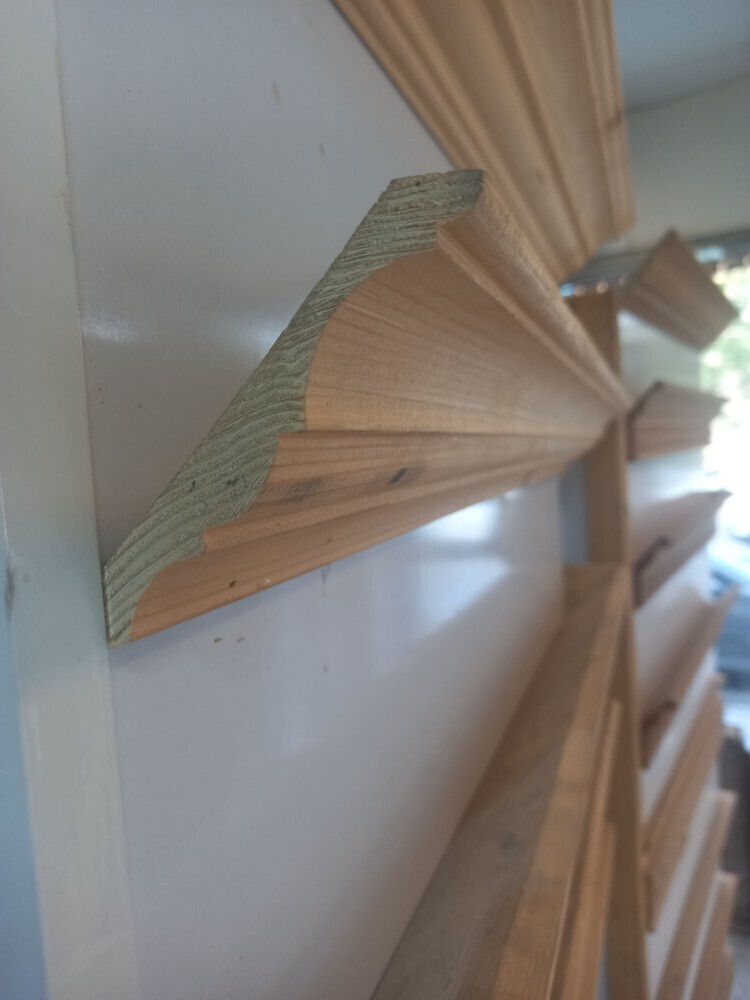 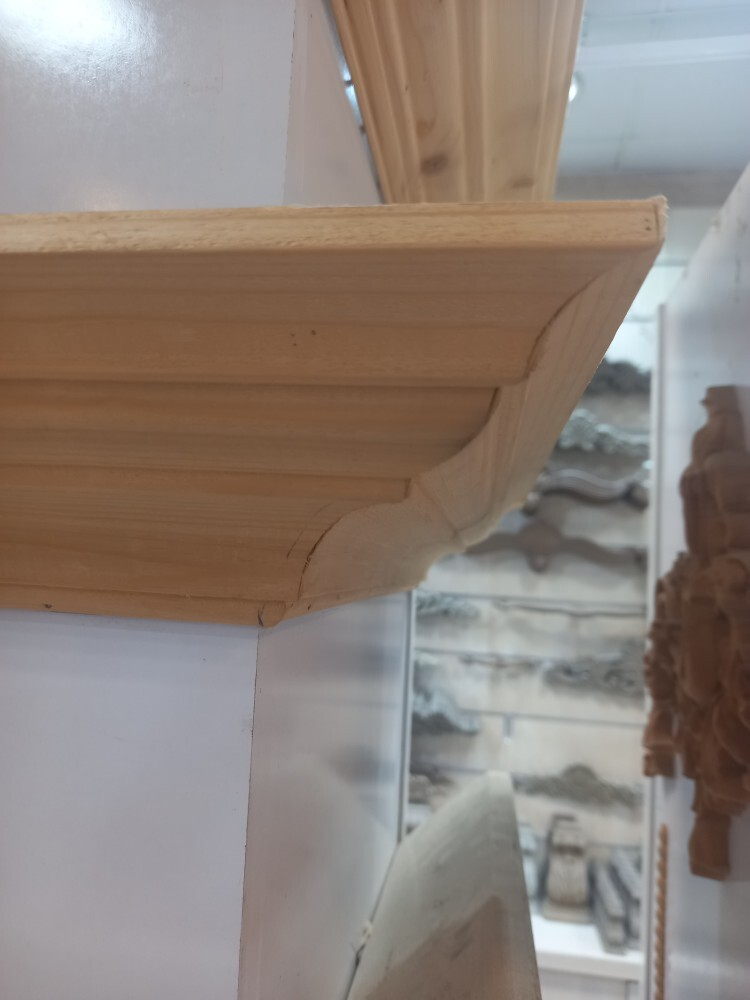 V12-1
V12-4
12 cm
12 cm
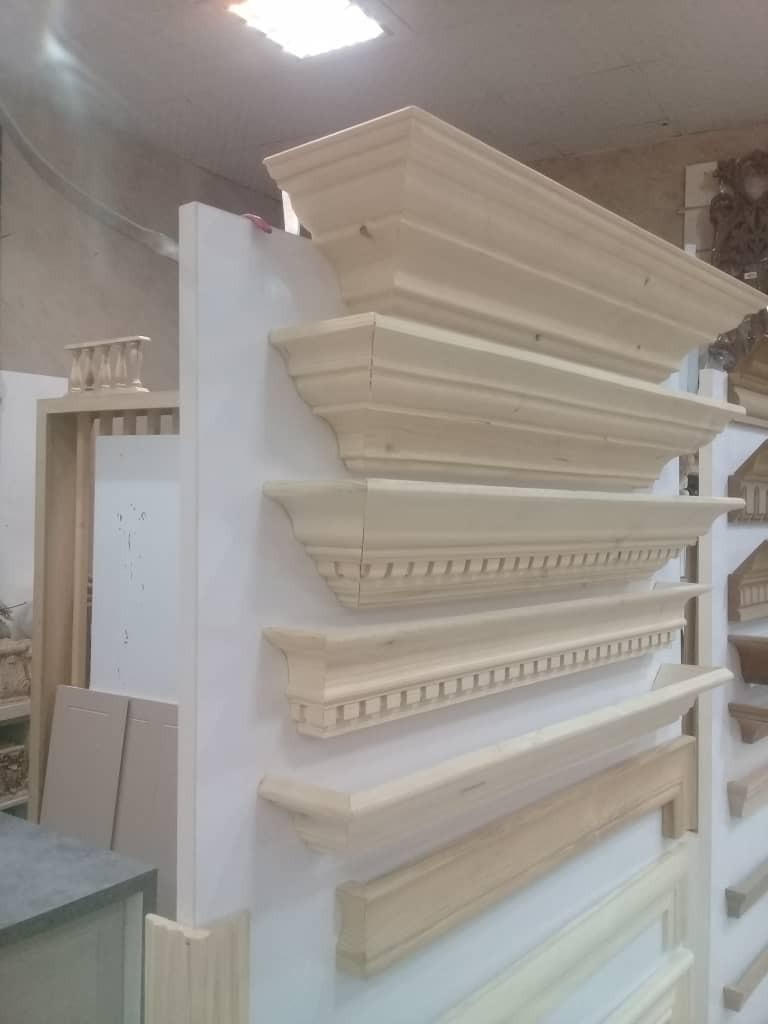 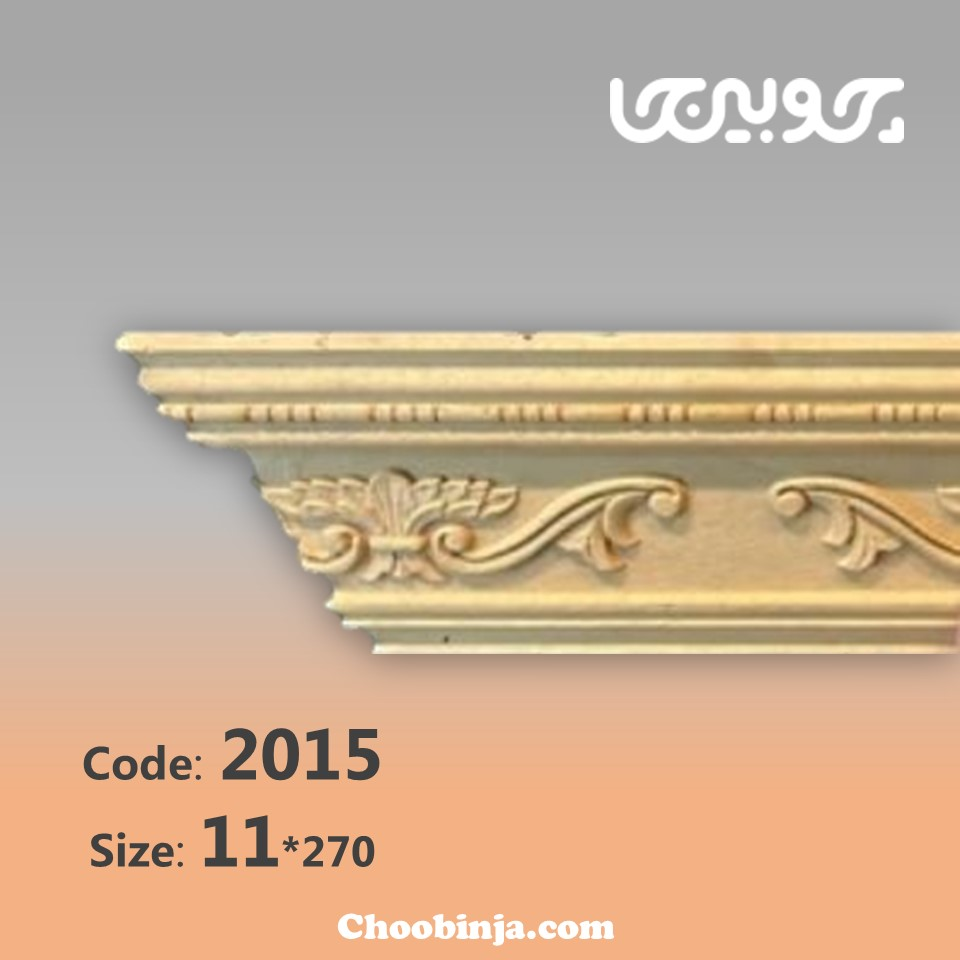 14 cm
12 cm
8 cm
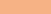 021-284 284 900912 809 3509
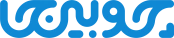 بازار منبت چوبینجا ارایه دهنده انواع سرستون و گل های منبت از جنس های چوب، پلی اورتان، پی وی سی، ام دی اف و رزین می باشد. زهوارهای ابزار و منبت کاری شده از جنس چوب و ام دی اف در طرح های تاج، زیرچراغی، زیرتاجی، پاخور، قرنیز وابزار قاب بندی.
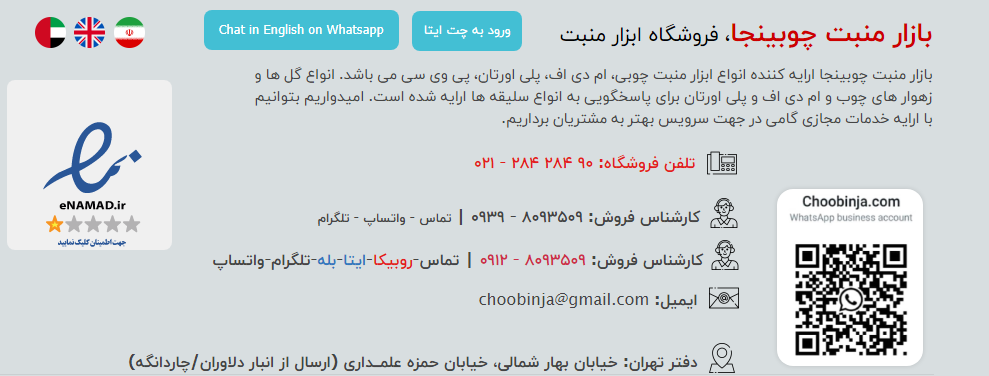 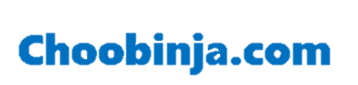